Advanced time-of-flight diagnostics for real-time characterization of ions accelerated by high energy lasers
PhD candidate: Martina Salvadori
Supervisors: Mauro Migliorati, Patrizio Antici, Fabrizio Consoli
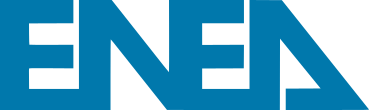 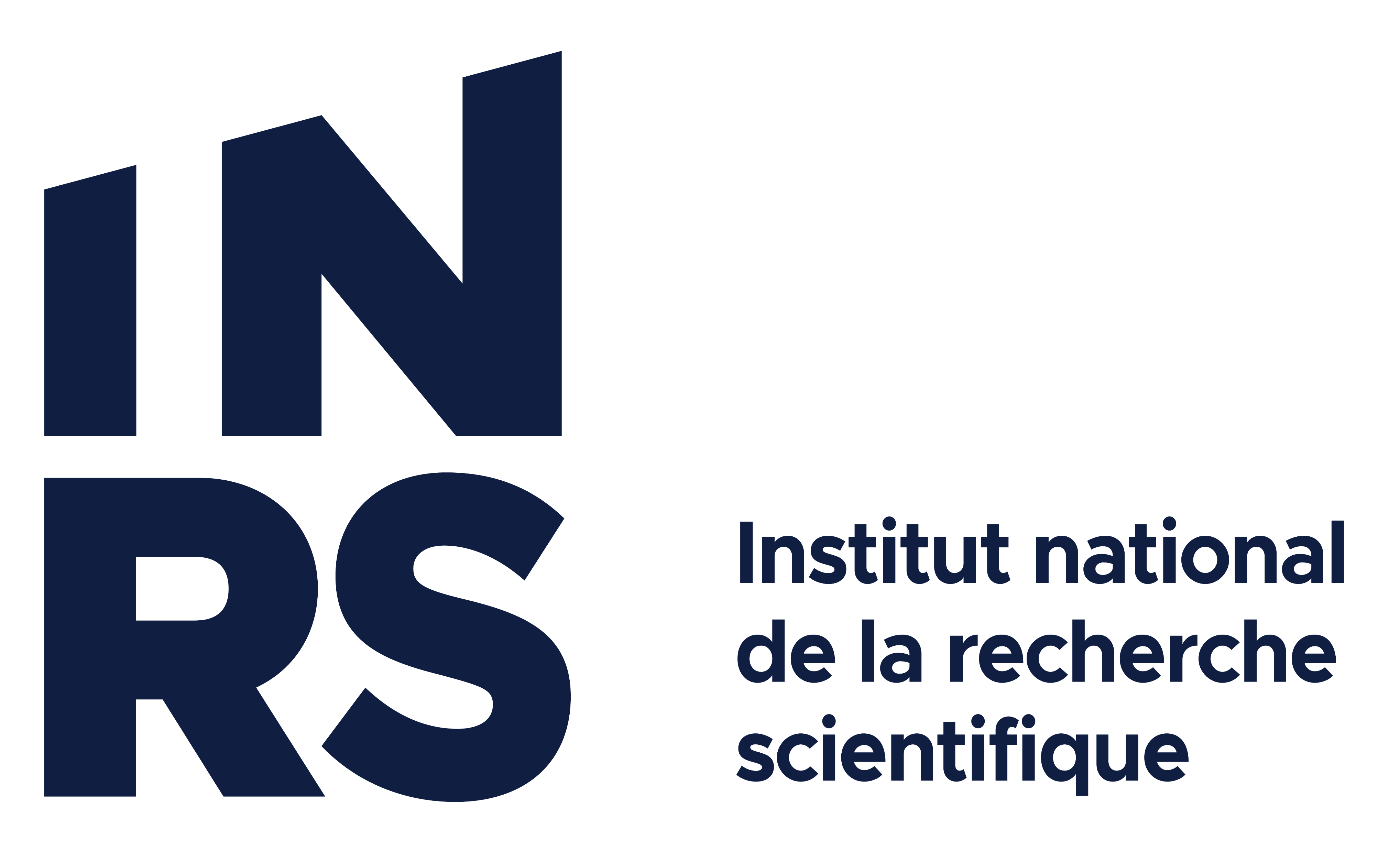 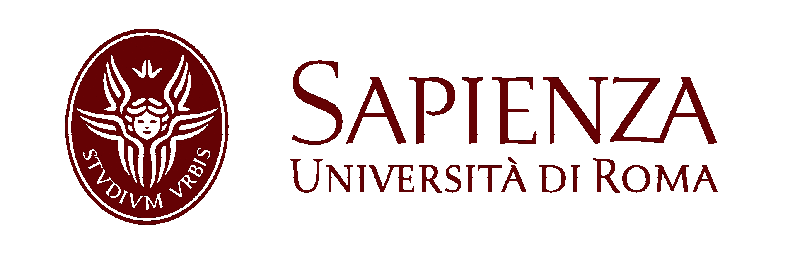 Agenzia nazionale per le nuove tecnologie,
L’energia e lo sviluppo economico sostenibile
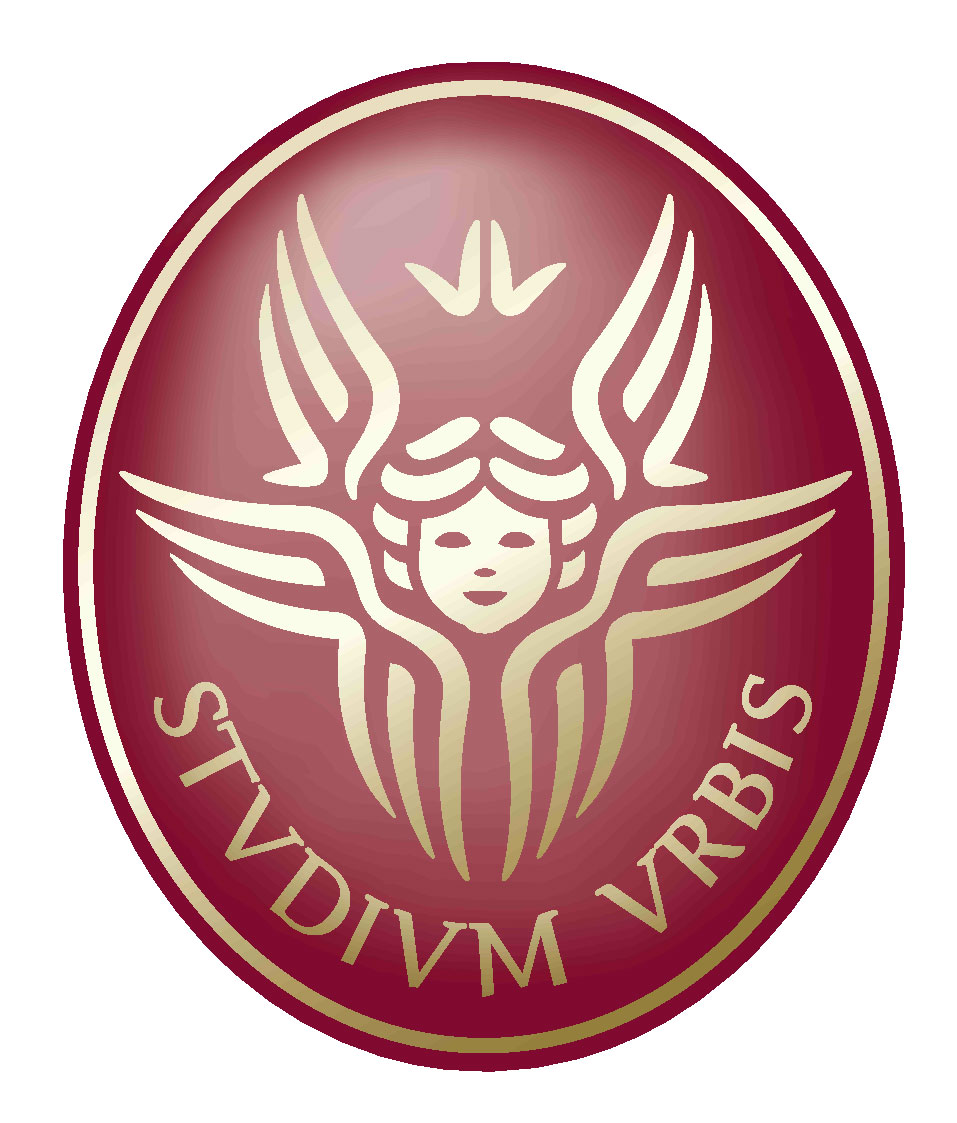 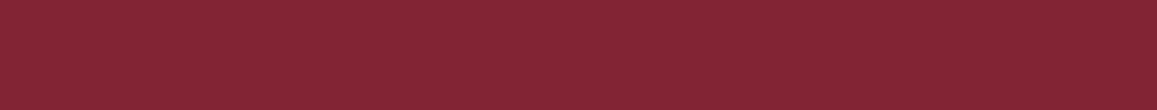 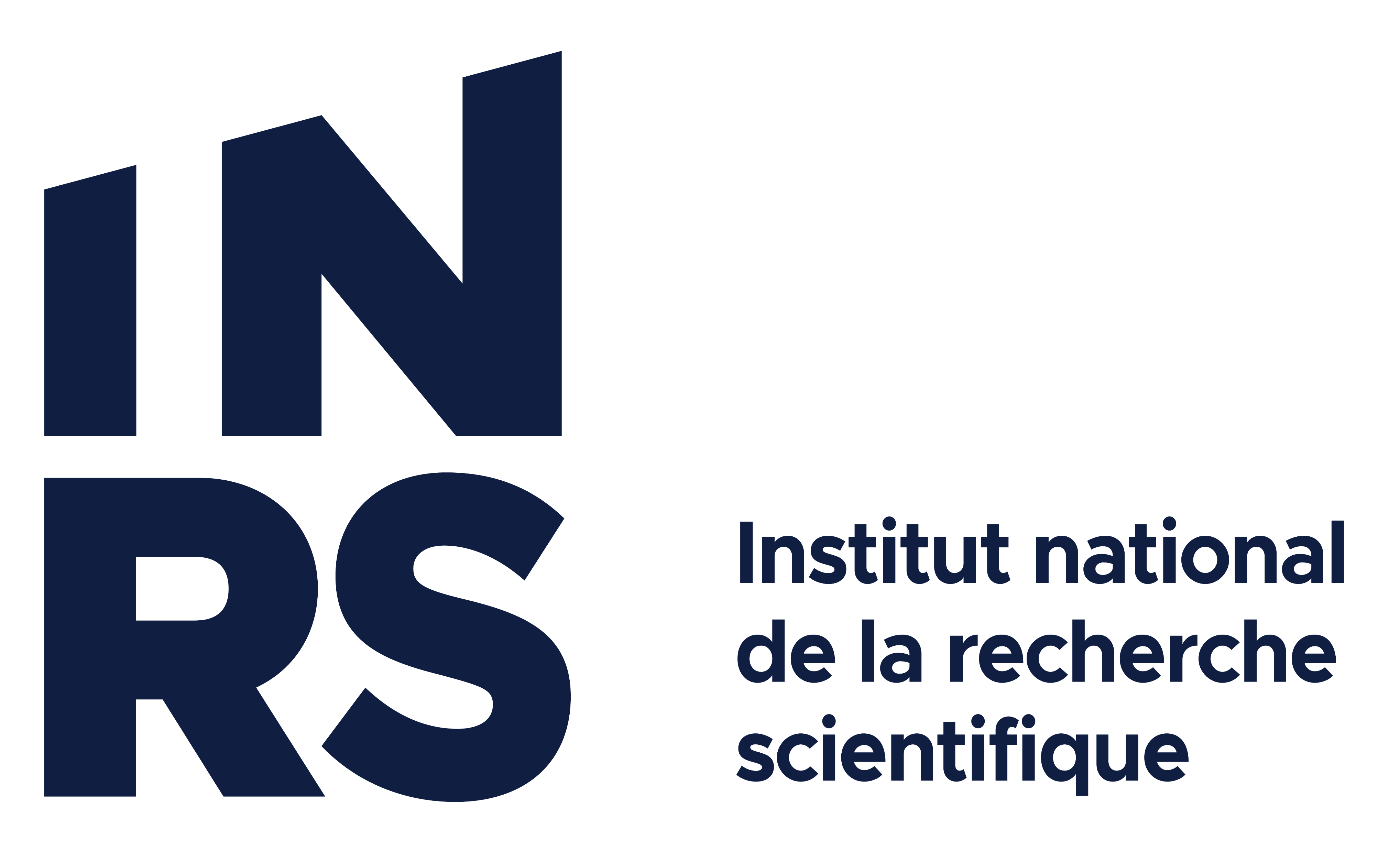 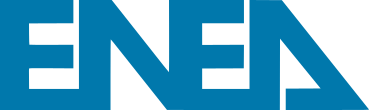 Overview
Introducing laser-driven ion acceleration
context and motivation
Advanced Time-Of-Flight (TOF) diagnostic system
Methodology
From the acquired data to the spectrum reconstruction
Data Analysis
Application to different experimetal Scenarios
Results and Discussion
28/04/2021
Examen Doctoral Martina Salvadori
2
29/04/2021
2
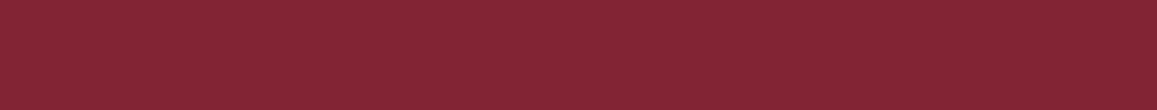 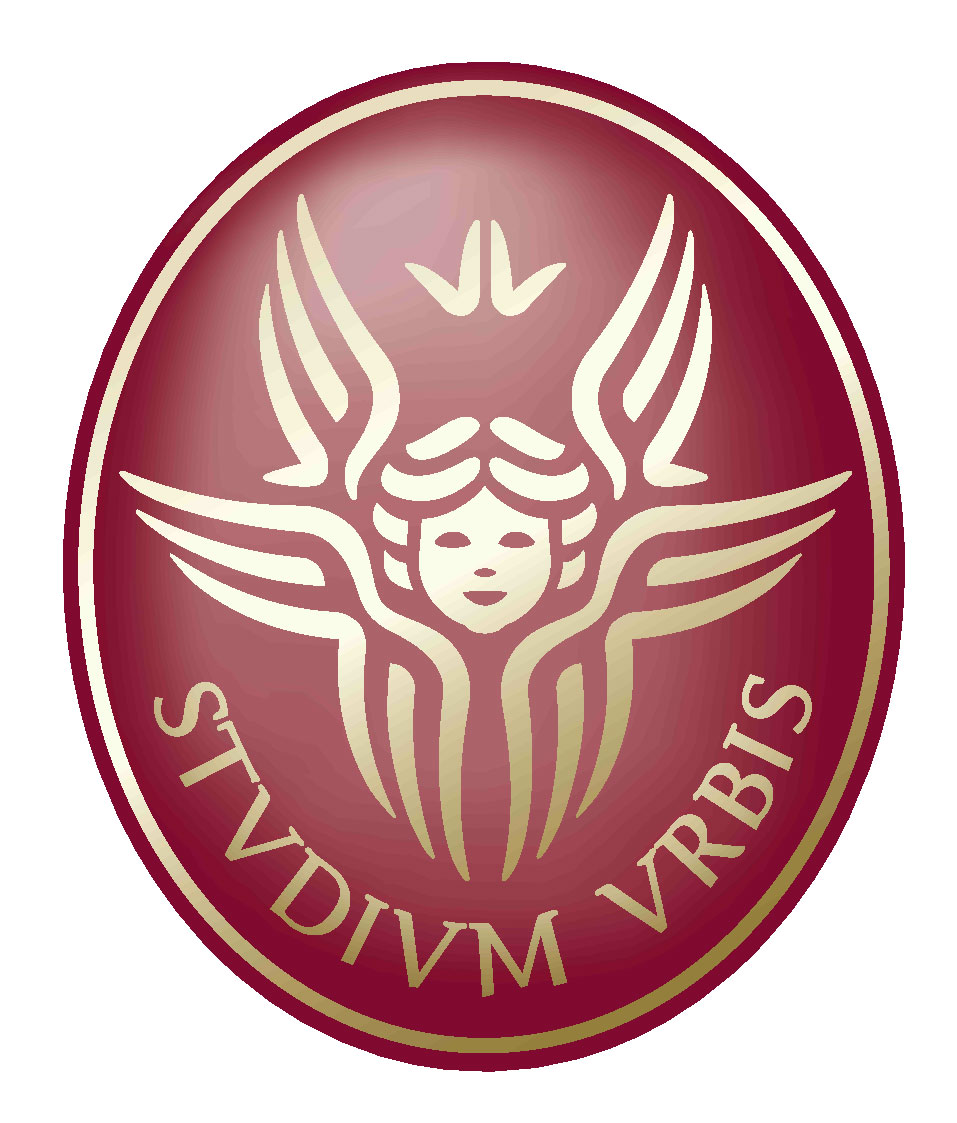 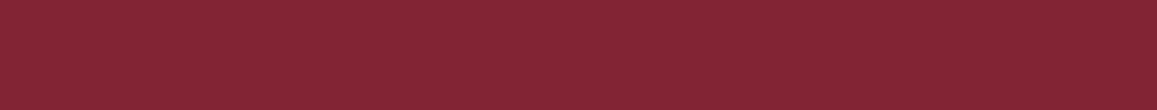 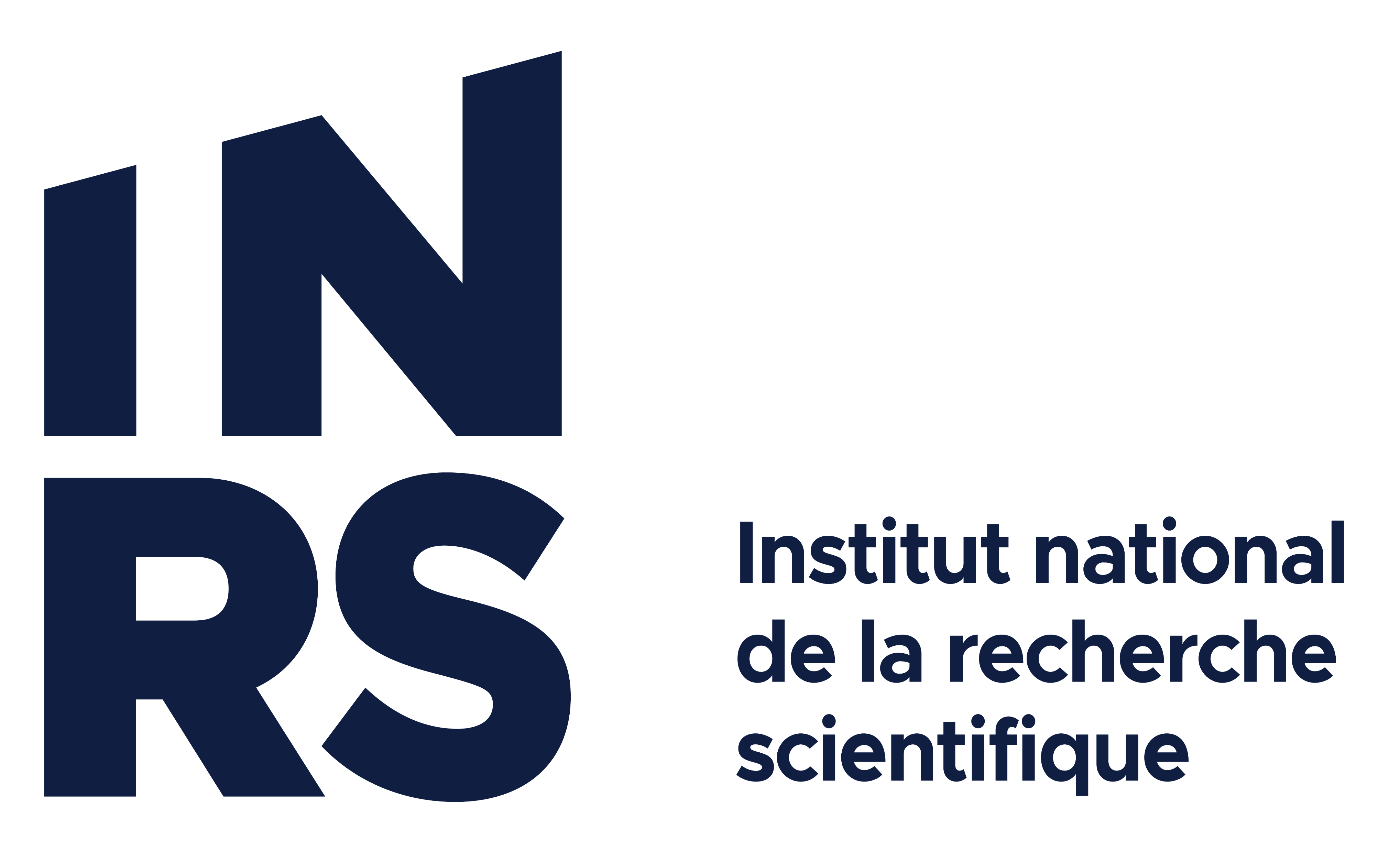 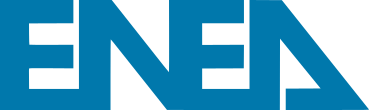 Introducing Laser driven ion acceleration
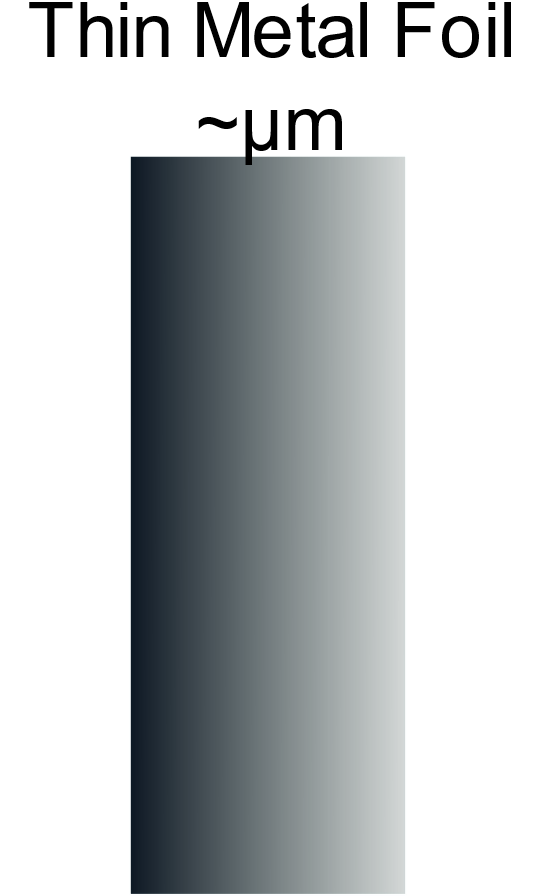 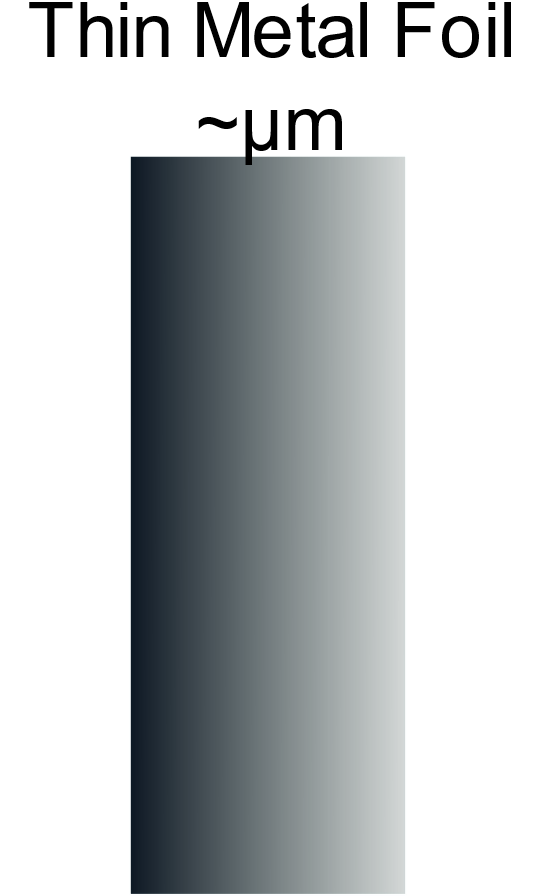 , ps
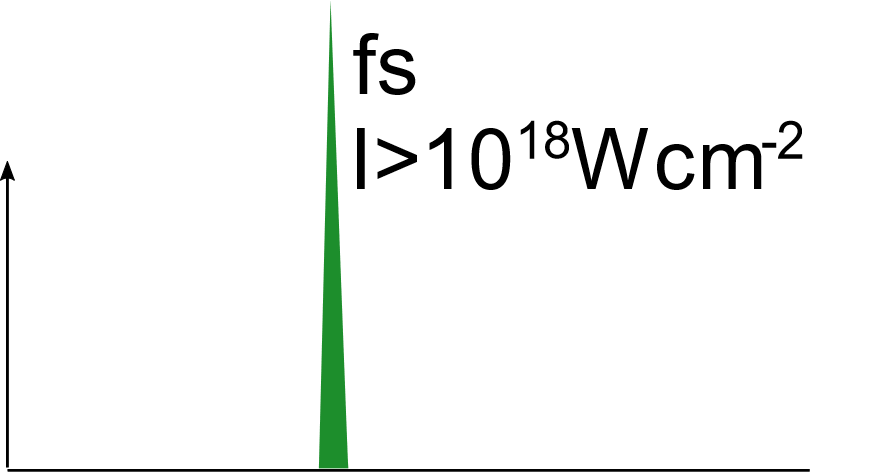 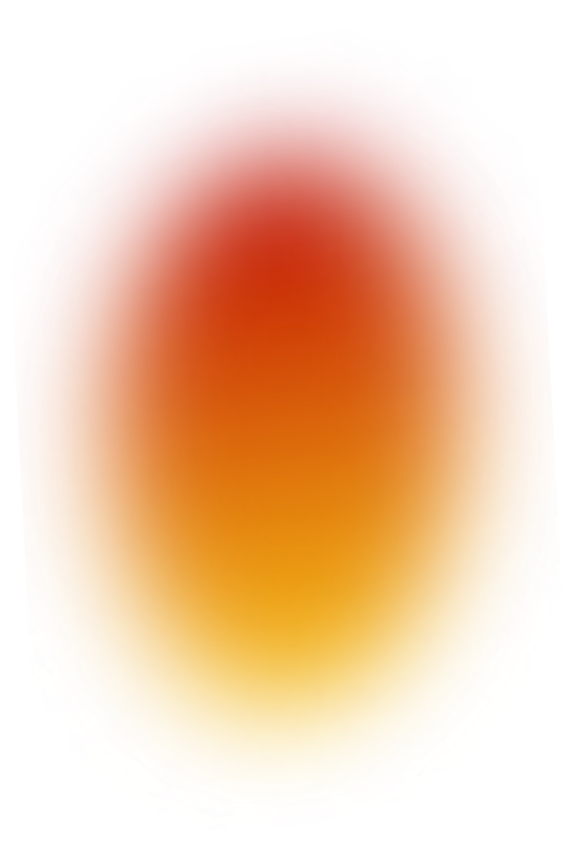 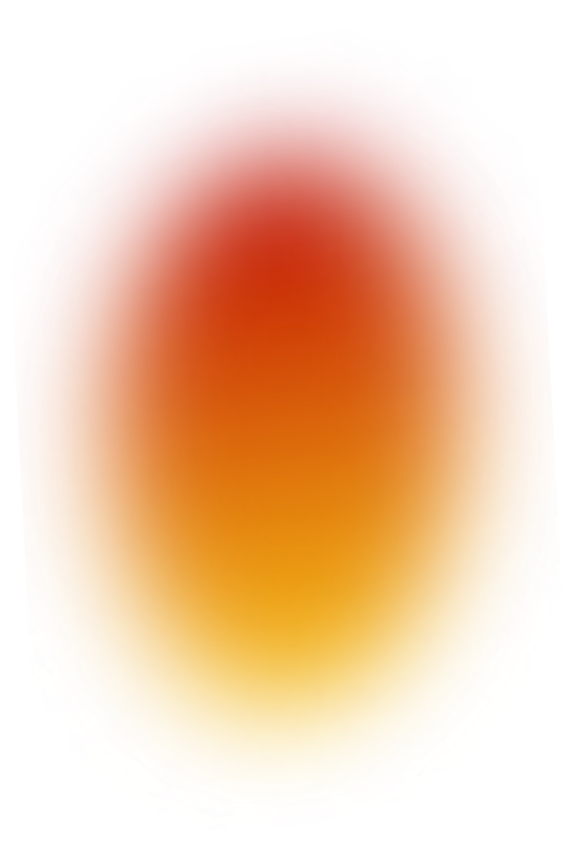 Suprathermal electrons
Ions+
Ions+
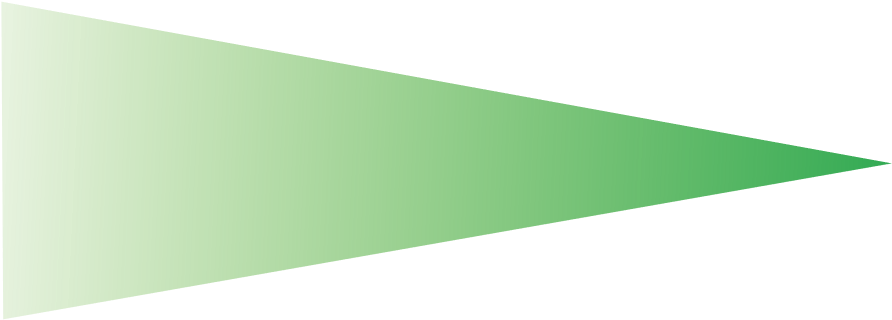 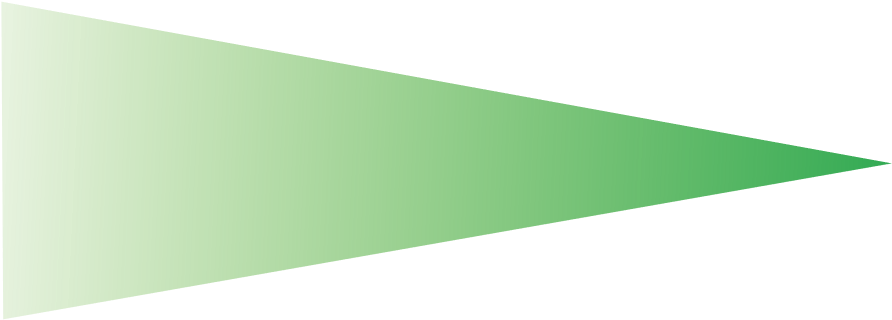 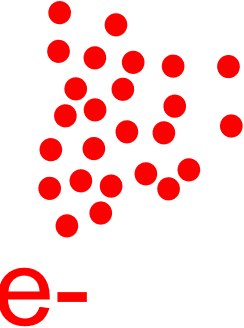 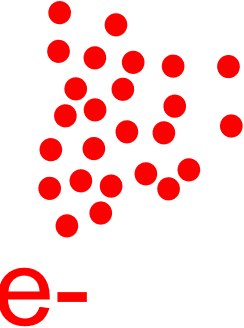 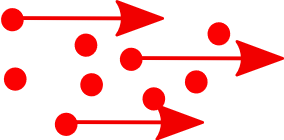 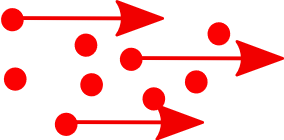 1. Plasma generation
2.1. electrons transport through the dense target
A. Macchi et al., Rev. Mod. Phys. 85 (2013) 751, H. Daido et al., Reports Prog. Phys. 75 (2012) 056401 and references there in
29/04/2021
3
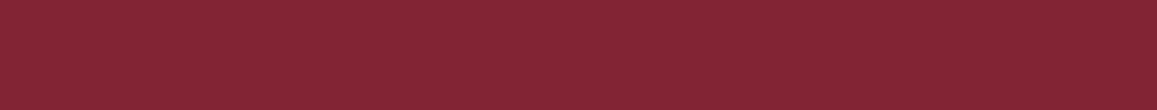 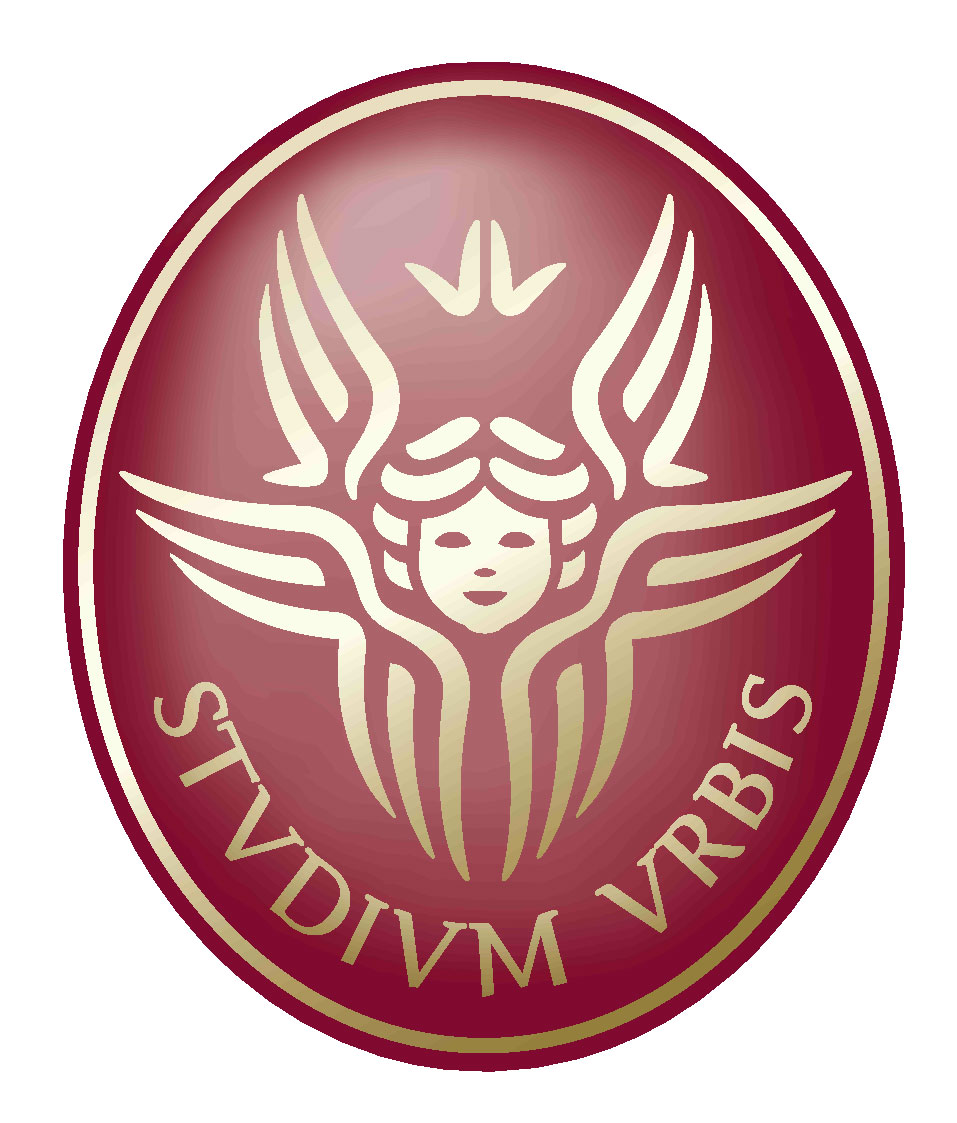 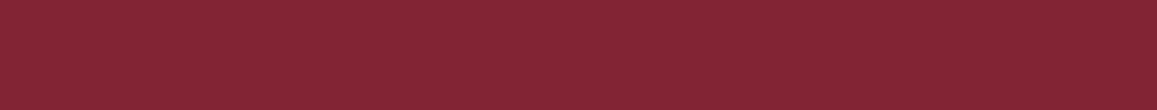 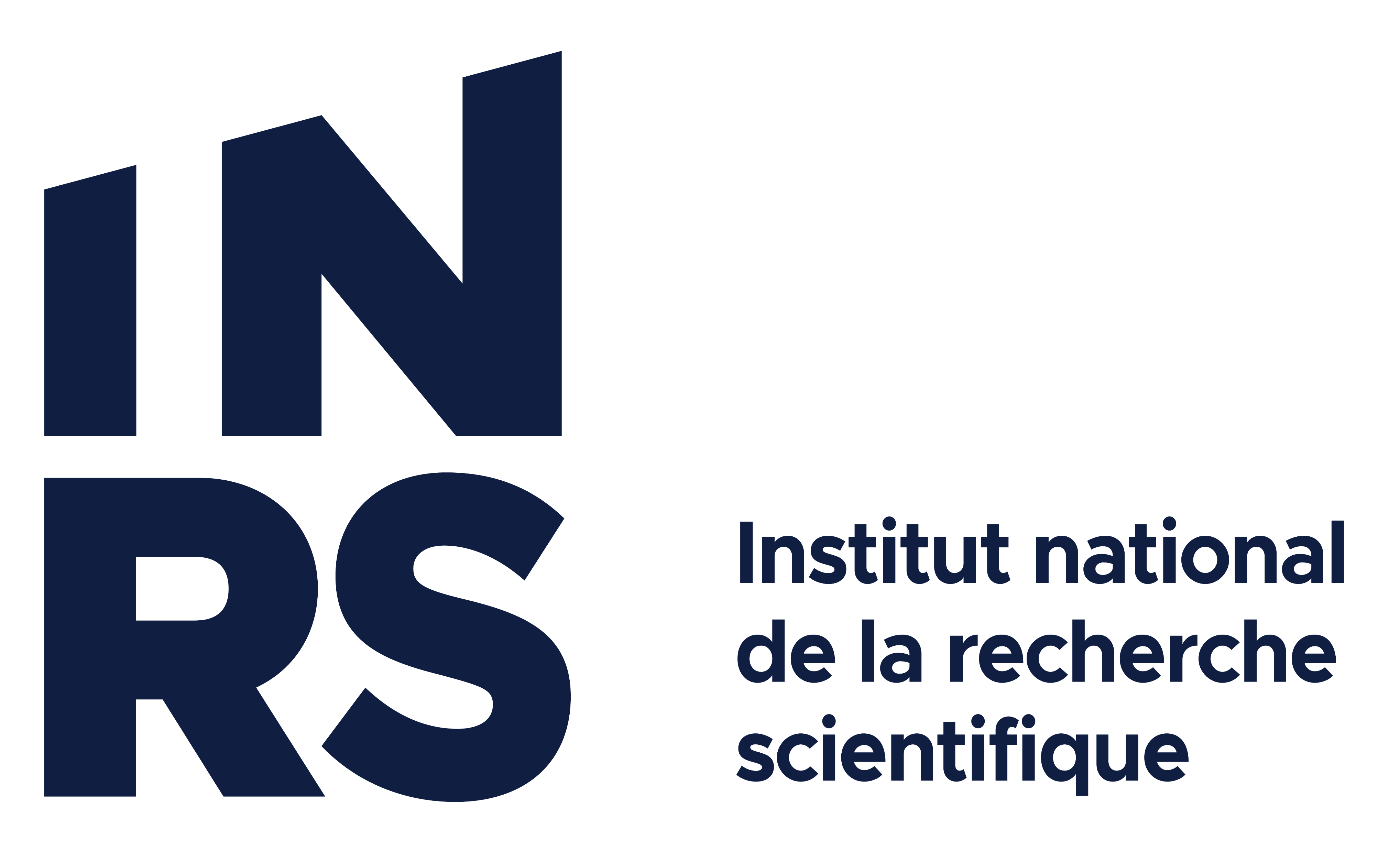 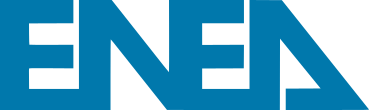 Introducing Laser driven ion acceleration: TNSA
3. The escaping electrons will give rise to an electrostatic potential derived by the charge-separation between themselves and the positively charged target.
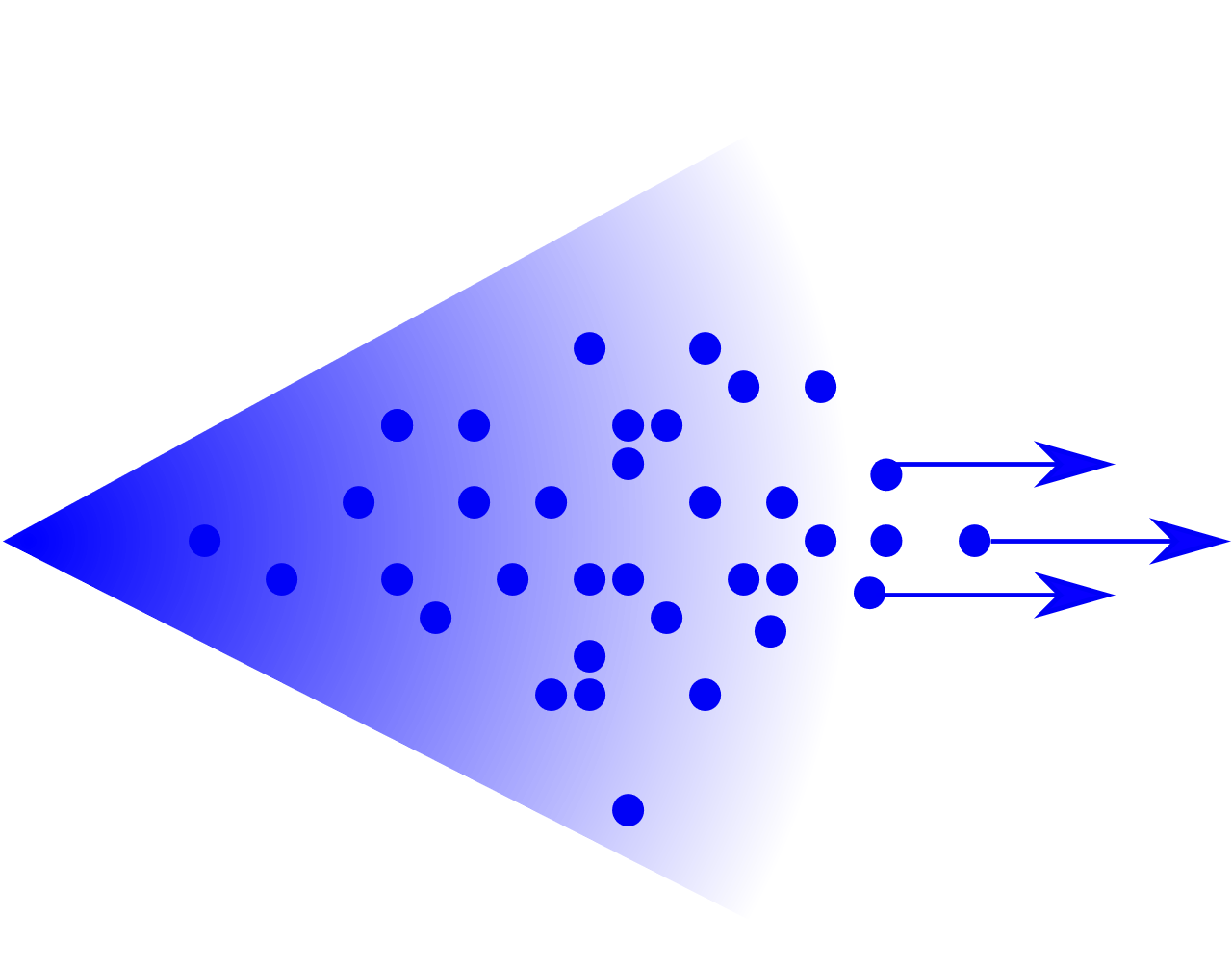 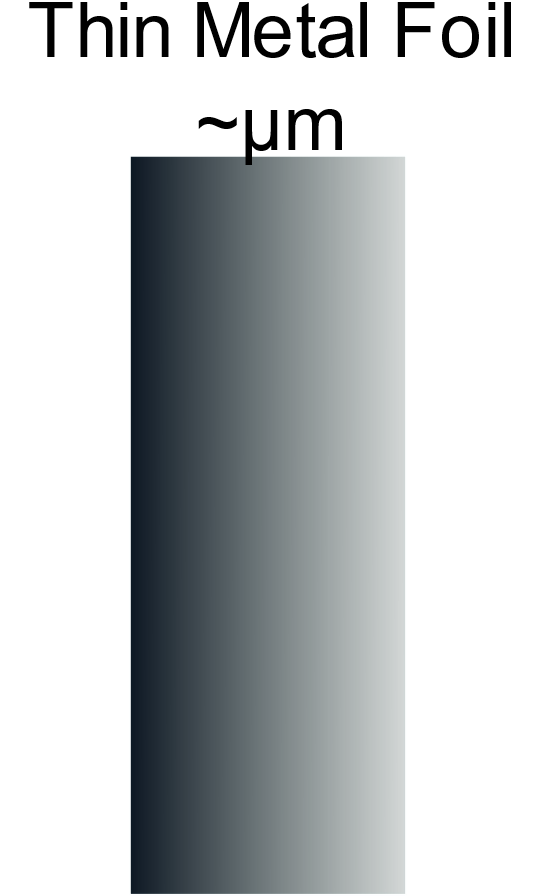 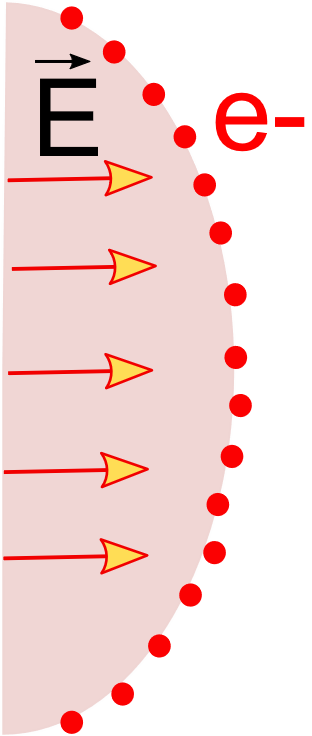 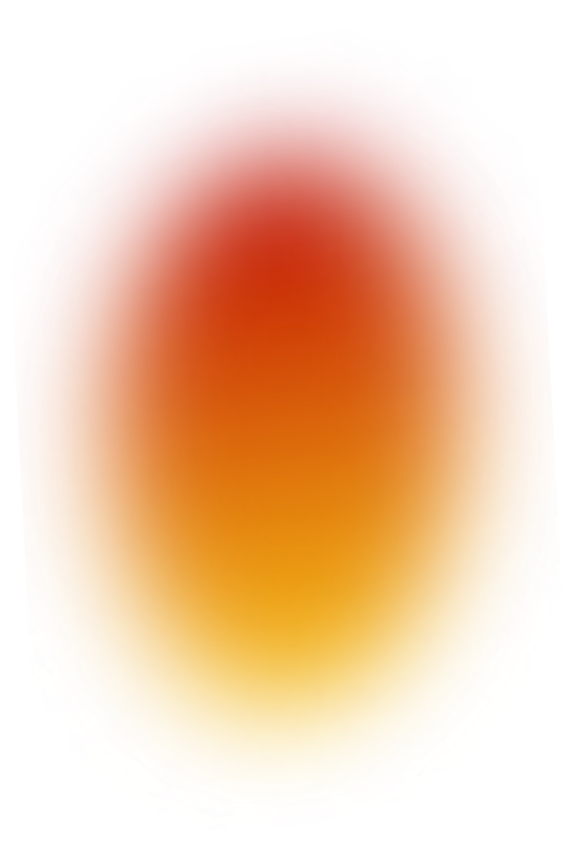 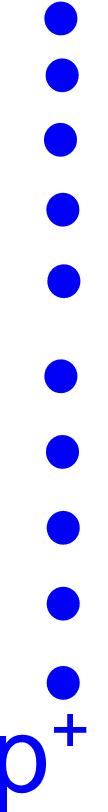 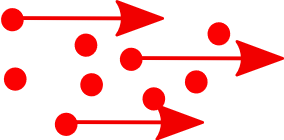 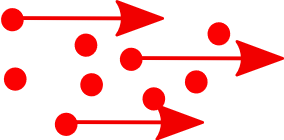 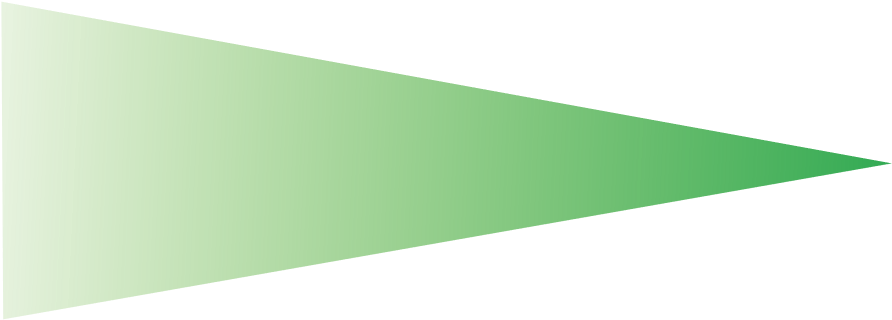 +
5. The intensity of this electric field in high enough to ionise the atoms present at the rear surface of the target.
6. These ions, which are subjected to an intense electric field, will be then accelerated to the order of MeV energies. Protons, having the highest charge to mass ratio, are in the most favorable condition for Acceleration
A. Macchi et al., Rev. Mod. Phys. 85 (2013) 751, H. Daido et al., Reports Prog. Phys. 75 (2012) 056401 and references there in
29/04/2021
4
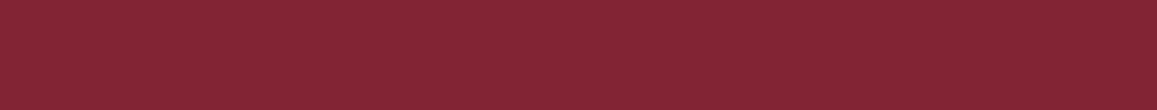 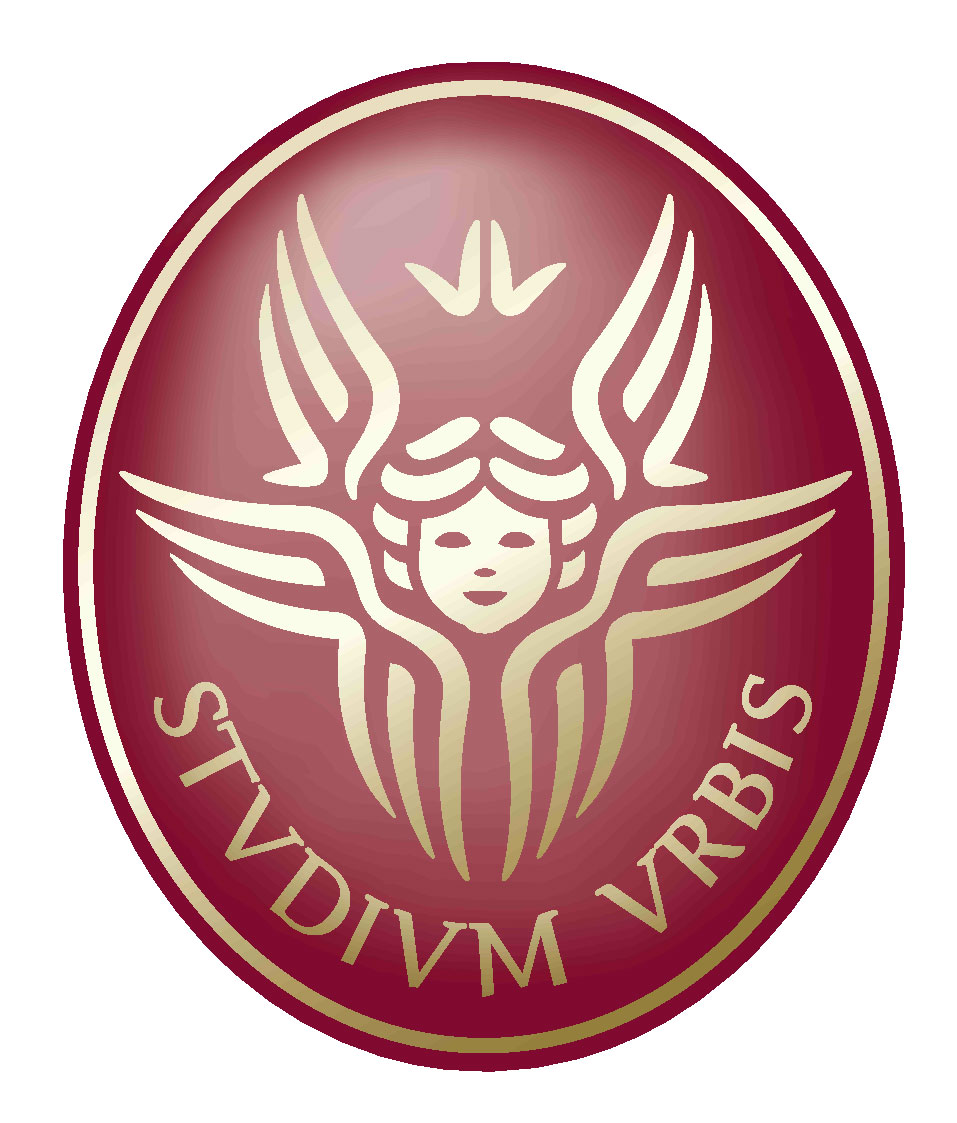 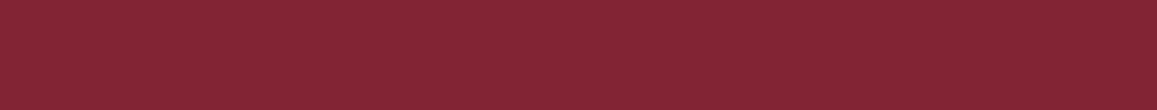 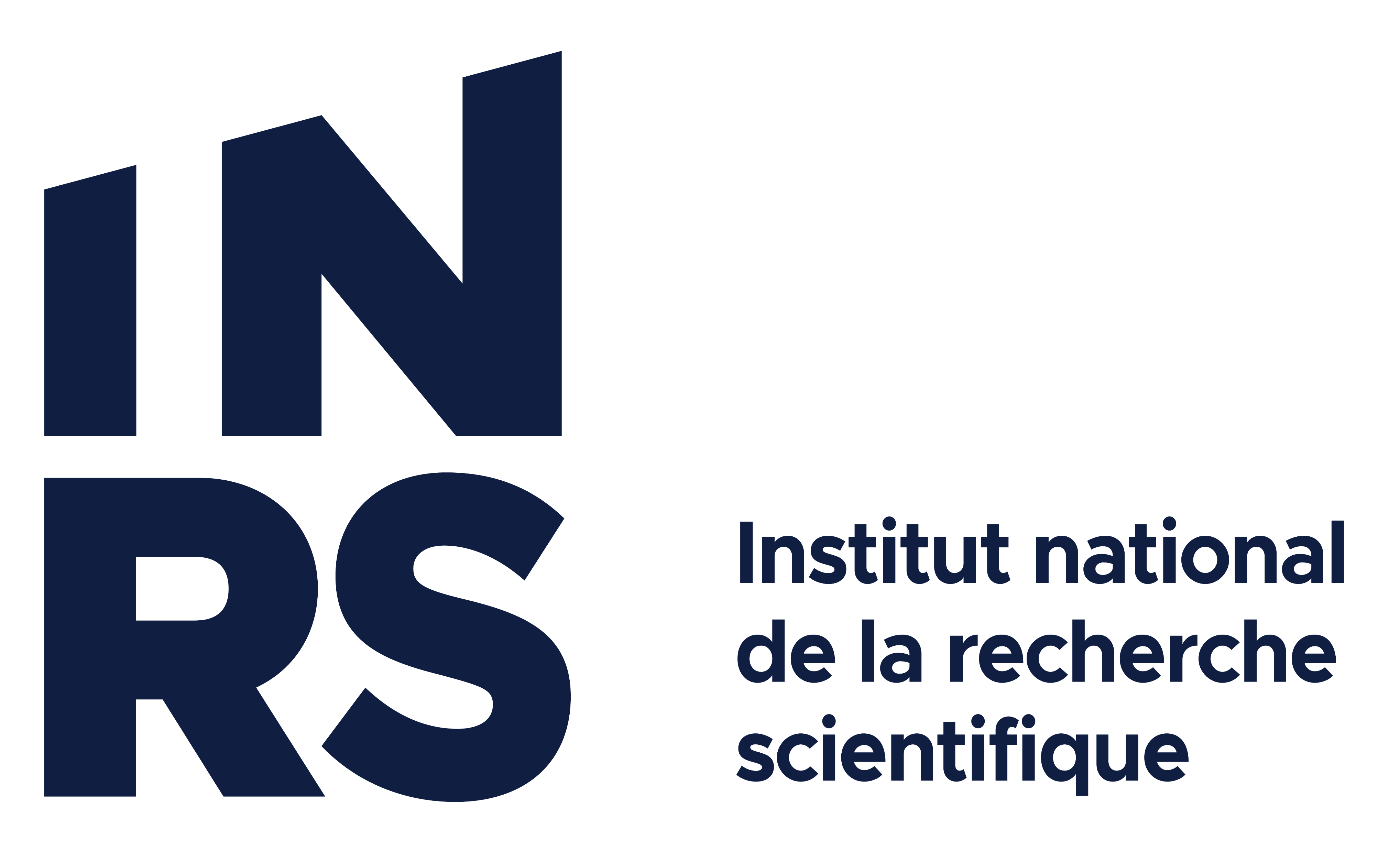 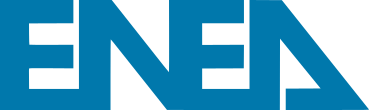 Introducing Laser driven ion acceleration:
ions bunch characteristics
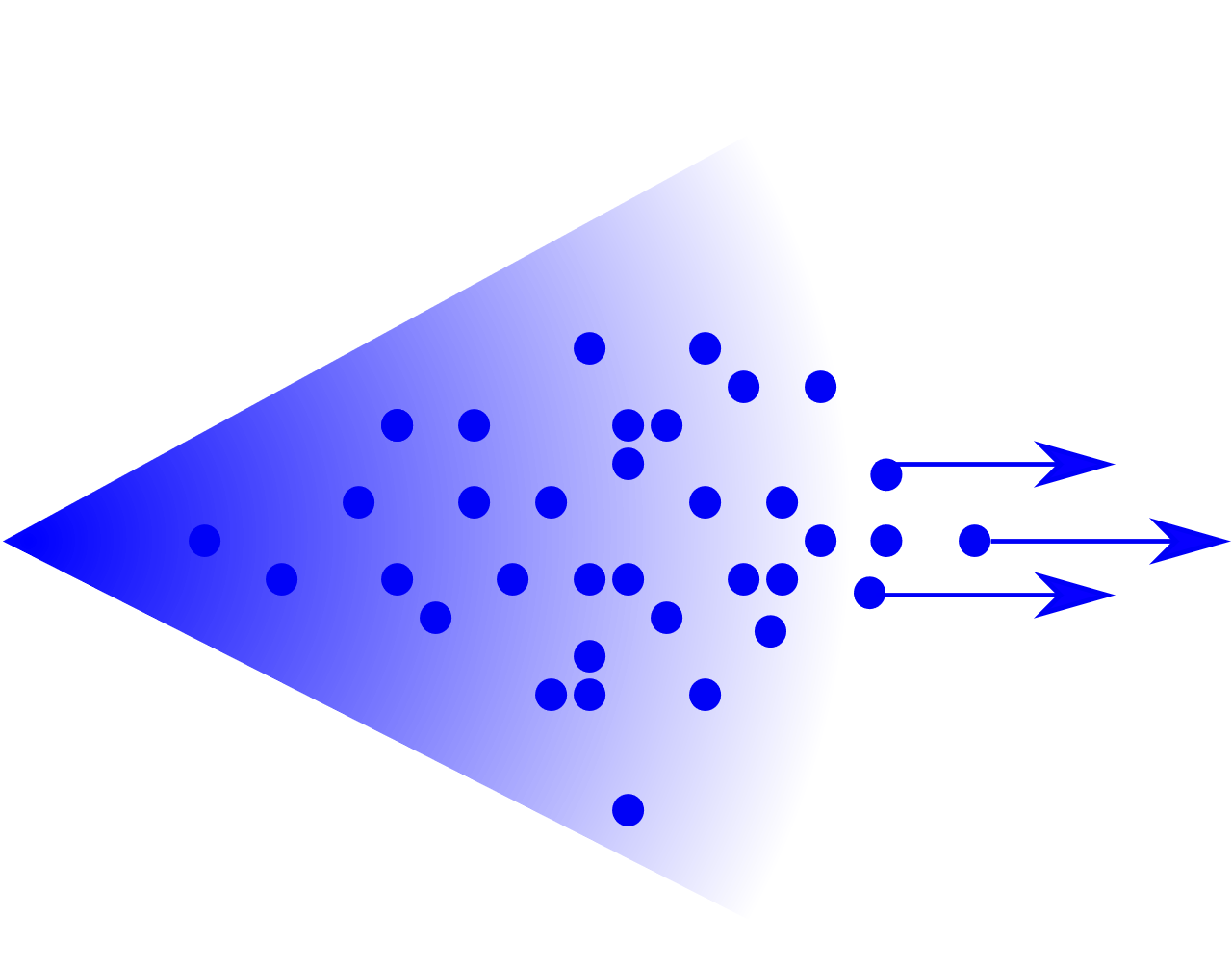 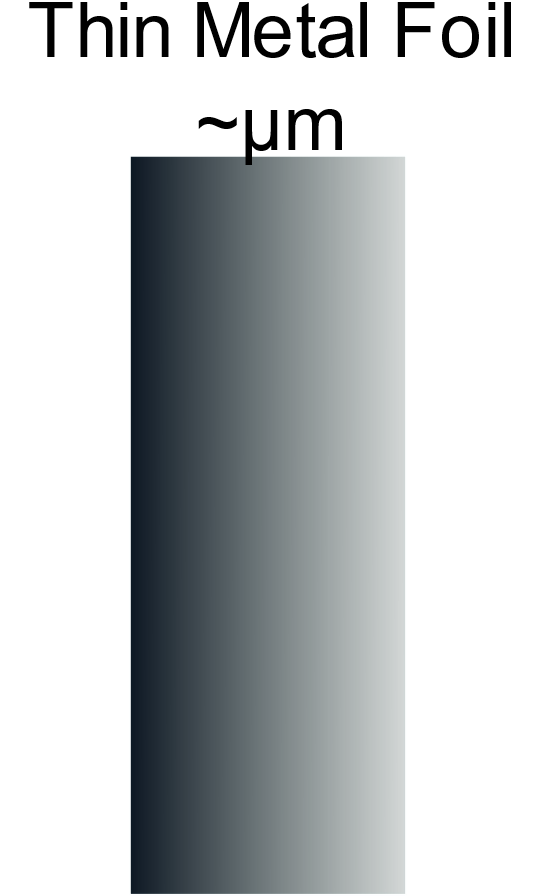 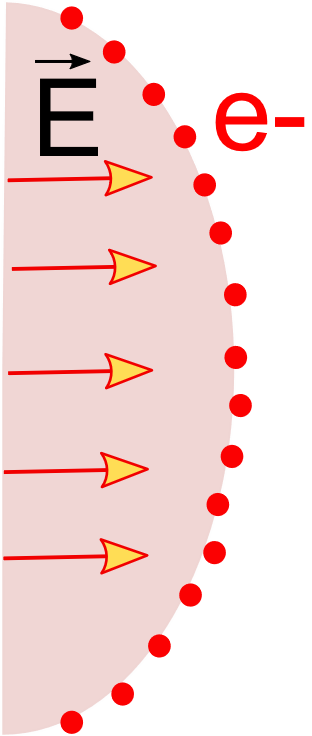 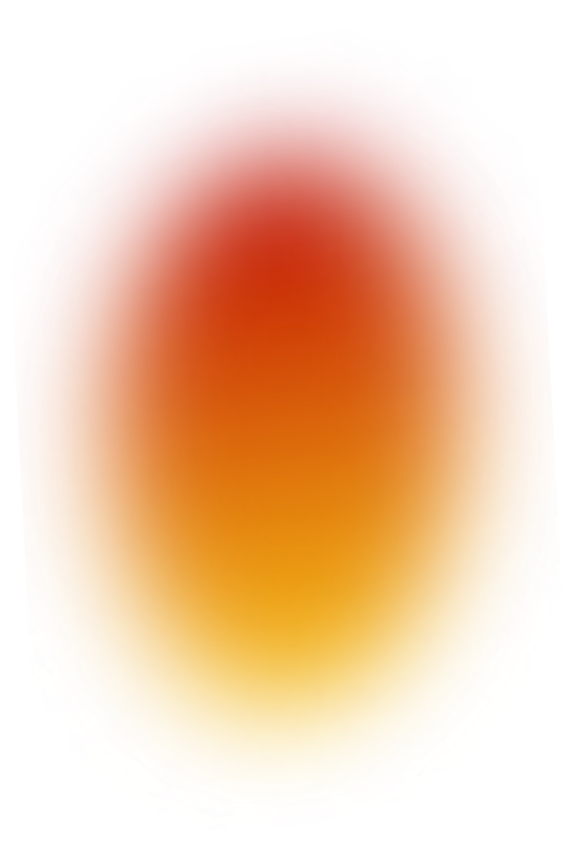 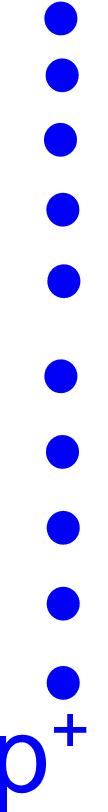 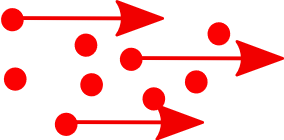 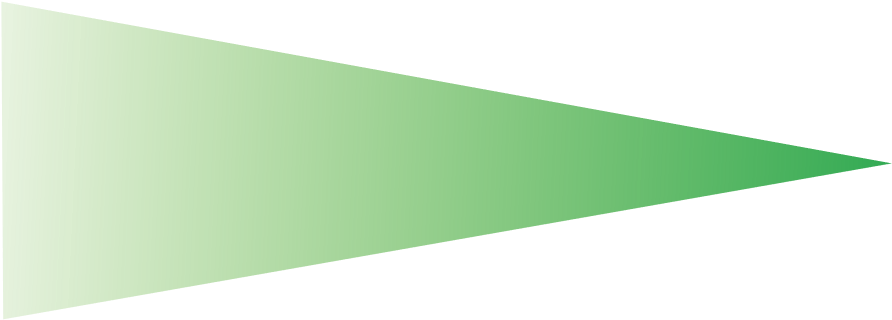 +
detector
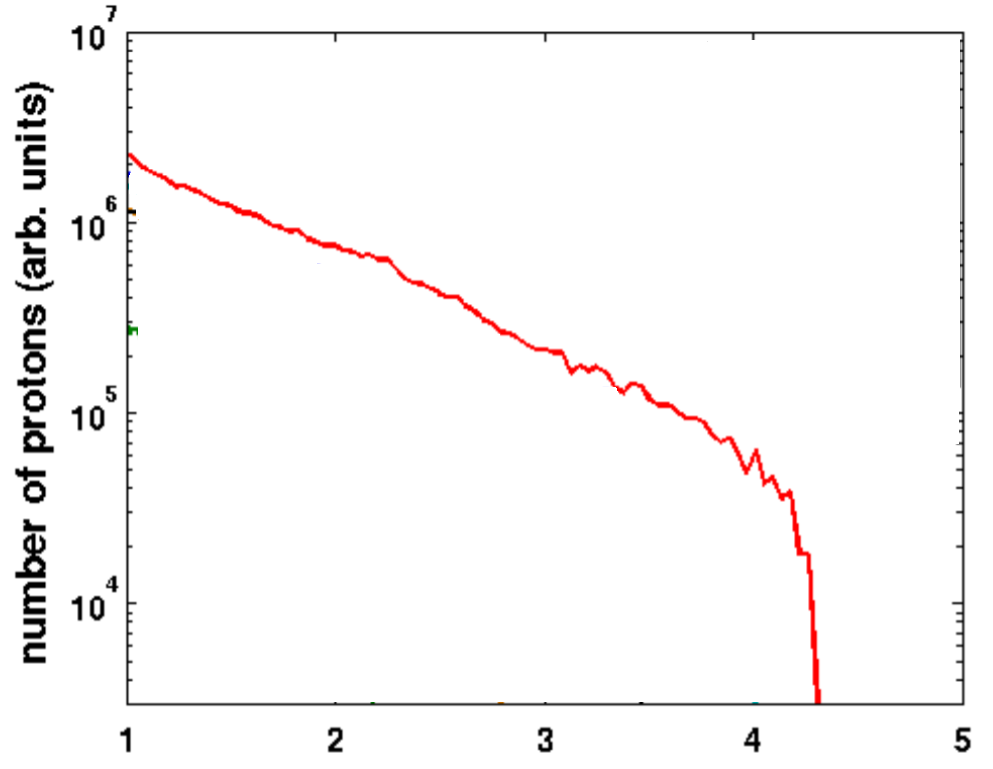 Highest energies
Lowest flux
What requirements does it have to satisfy?
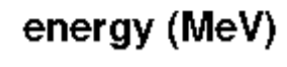 A. Macchi et al., Rev. Mod. Phys. 85 (2013) 751, H. Daido et al., Reports Prog. Phys. 75 (2012) 056401 and references there in
29/04/2021
5
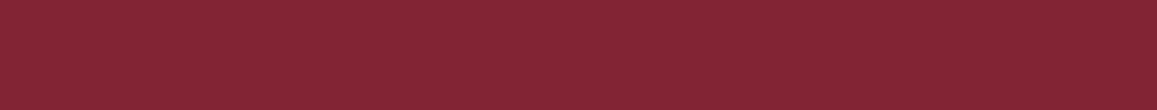 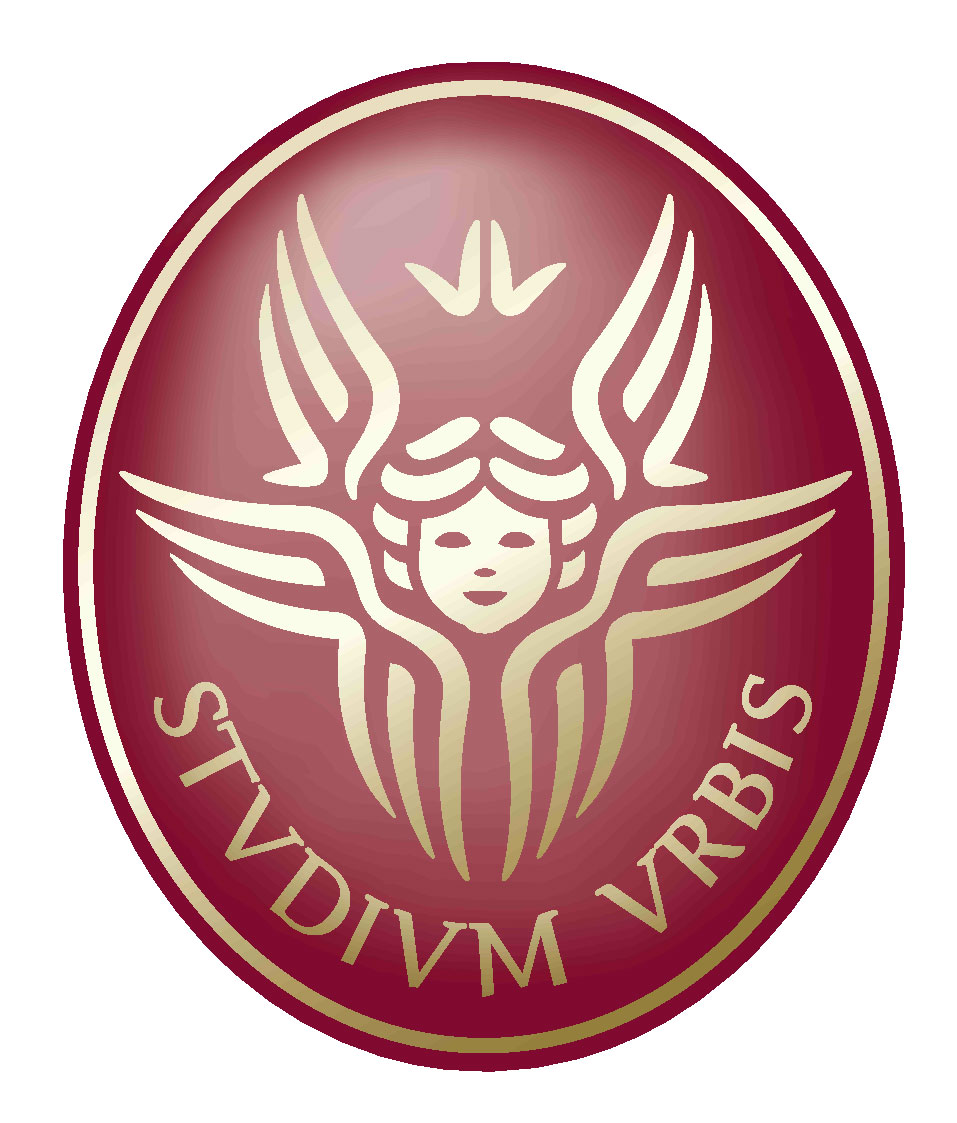 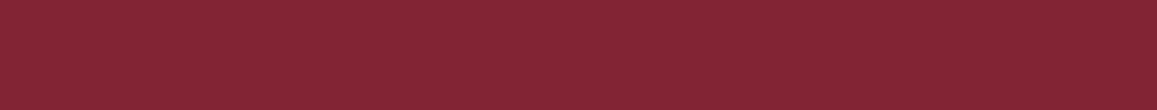 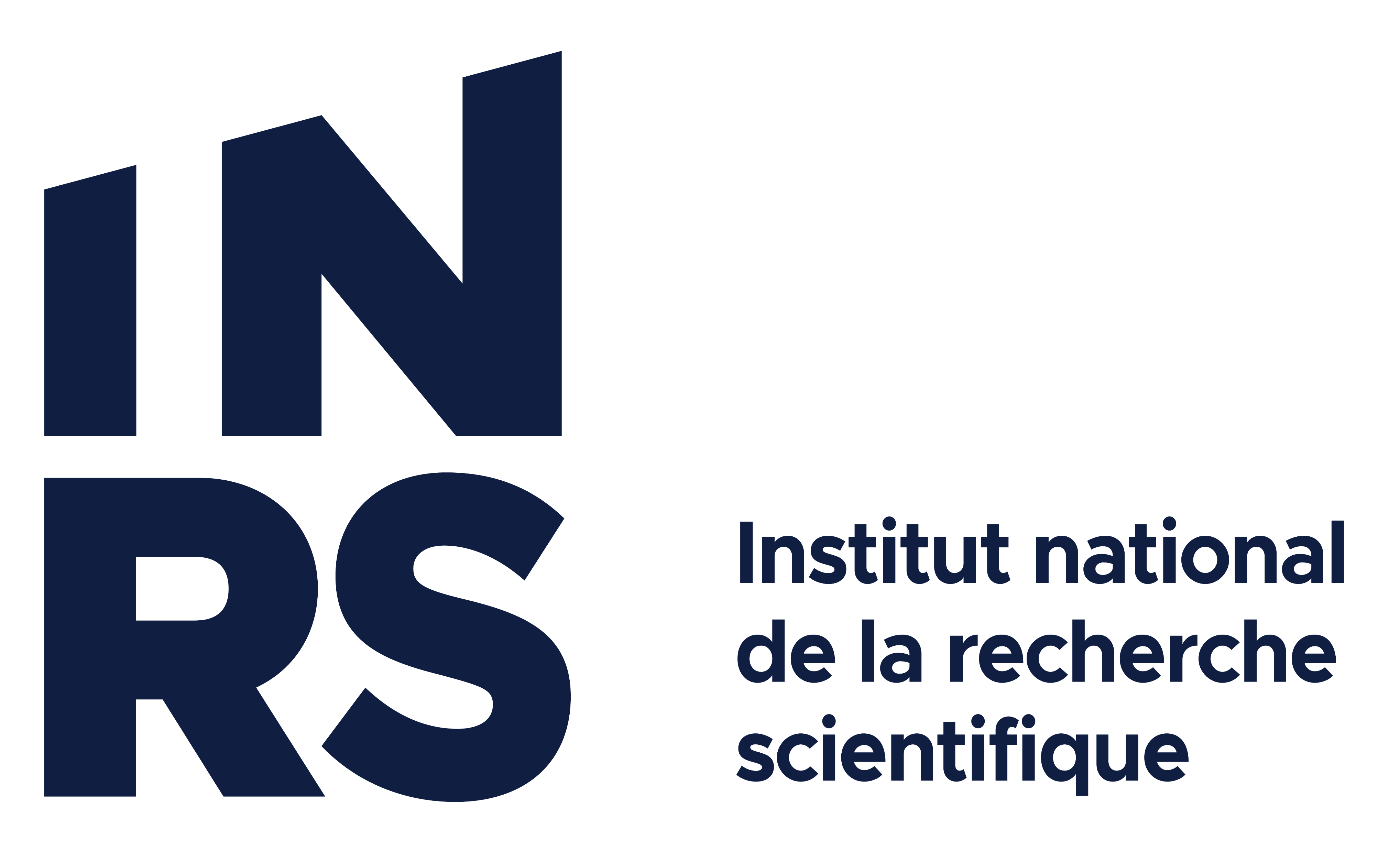 Diagnostic system requirements
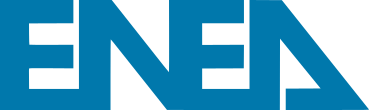 The ideal diagnostic system should have:
High sensitivity
High energy resolution

and should allow to retrieve:
Spectrum of accelerated ions
Angular distribution of accelerated ions

but it also has to provide:
Electro Magnetic Pulses (EMPs) robustness
Real-time detection and characterization of ions
Layered Imaging systems (RCF, Imaging plates…)

Solid state nuclear track detectors

Thomson spectrometers

Electrostatic-magnetostatic spectrometers

Time Of Flight technique
M. Salvadori et al. Scientific Reports 11, 3071 (2021)
29/04/2021
6
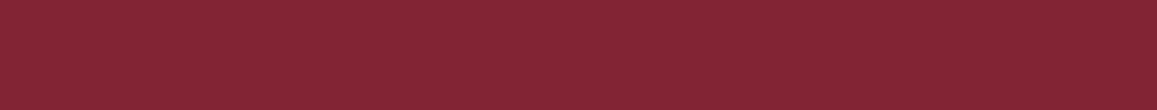 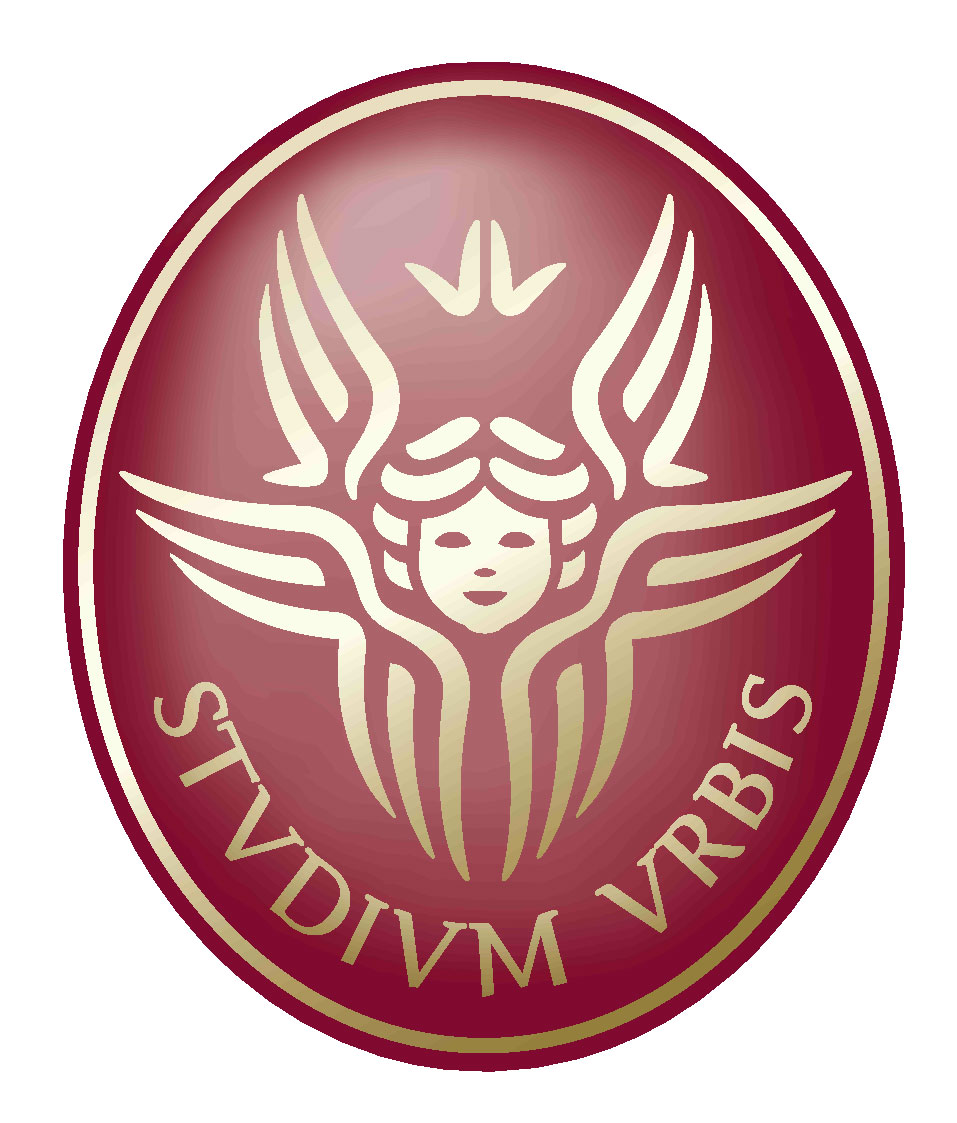 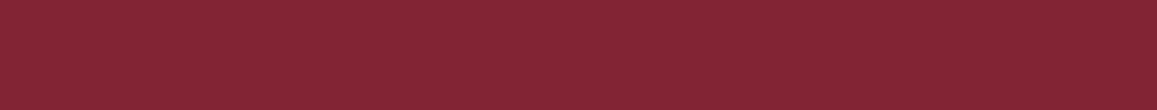 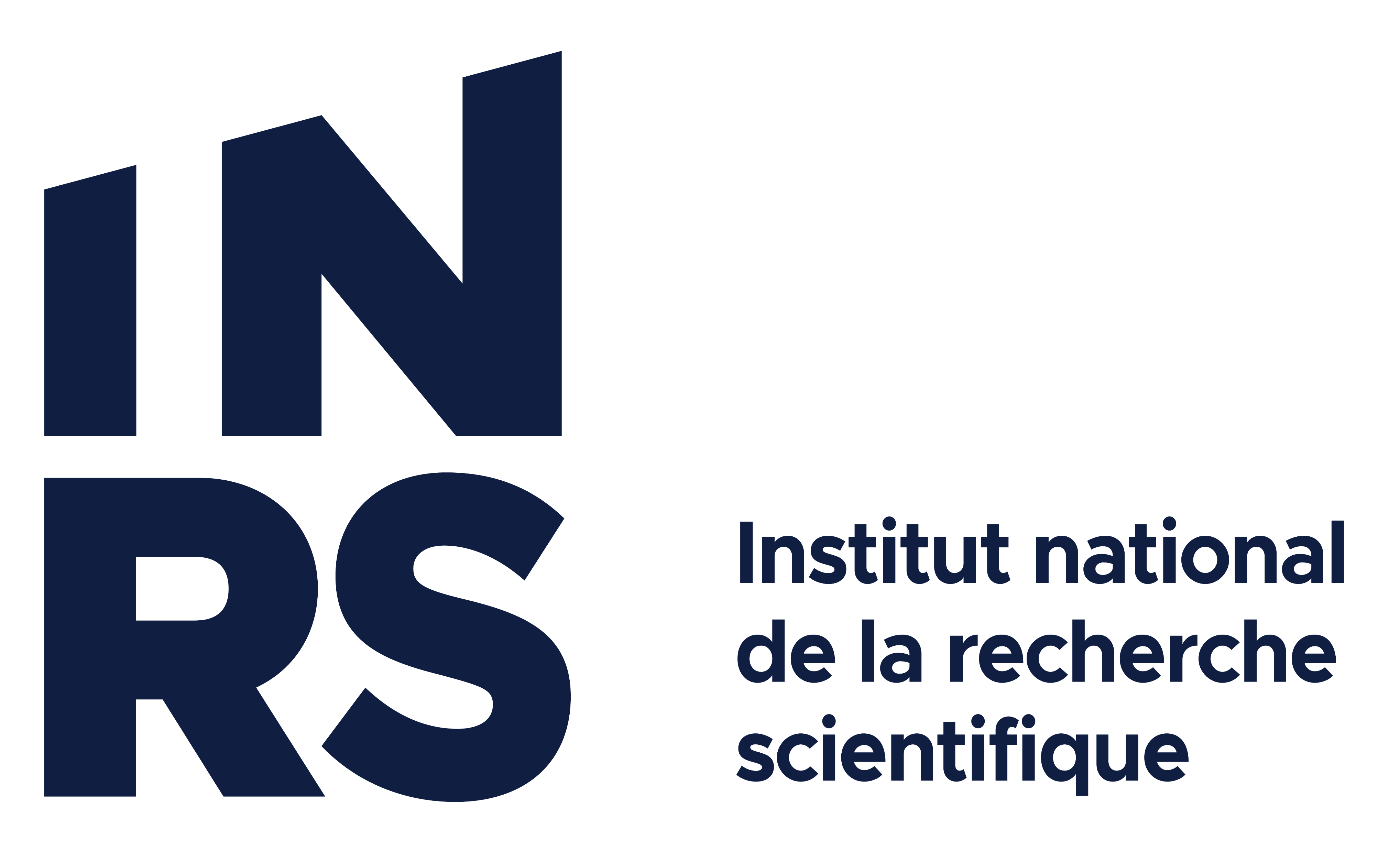 Diagnostic system requirements
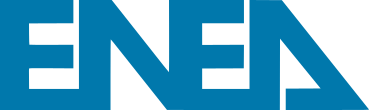 The ideal diagnostic system should have:
High sensitivity
High energy resolution

and should allow to retrieve:
Spectrum of accelerated ions
Angular distribution of accelerated ions

but it also has to provide:
Electro Magnetic Pulses (EMPs) robustness
Real-time detection and characterization of ions
Layered Imaging systems (RCF, Imaging plates…)

Solid state nuclear track detectors

Thomson spectrometers

Electrostatic-magnetostatic spectrometers

Time Of Flight technique
M. Salvadori et al. Scientific Reports 11, 3071 (2021)
29/04/2021
7
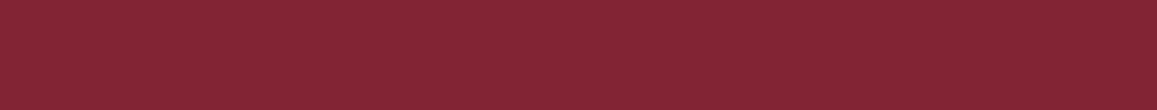 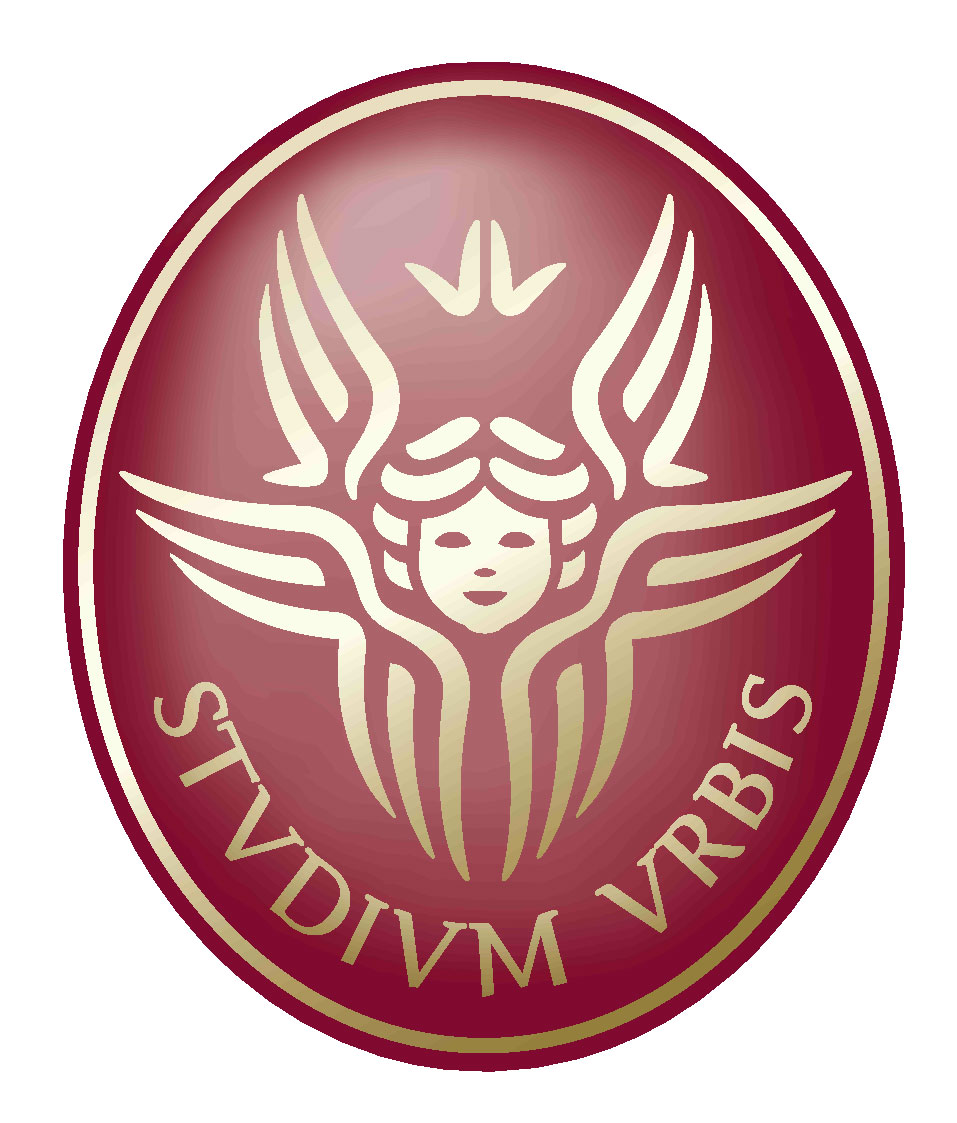 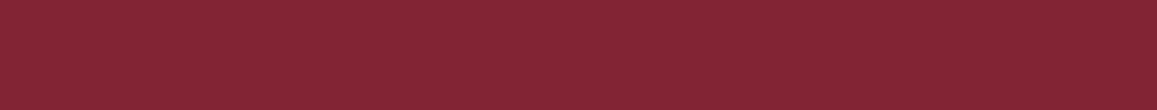 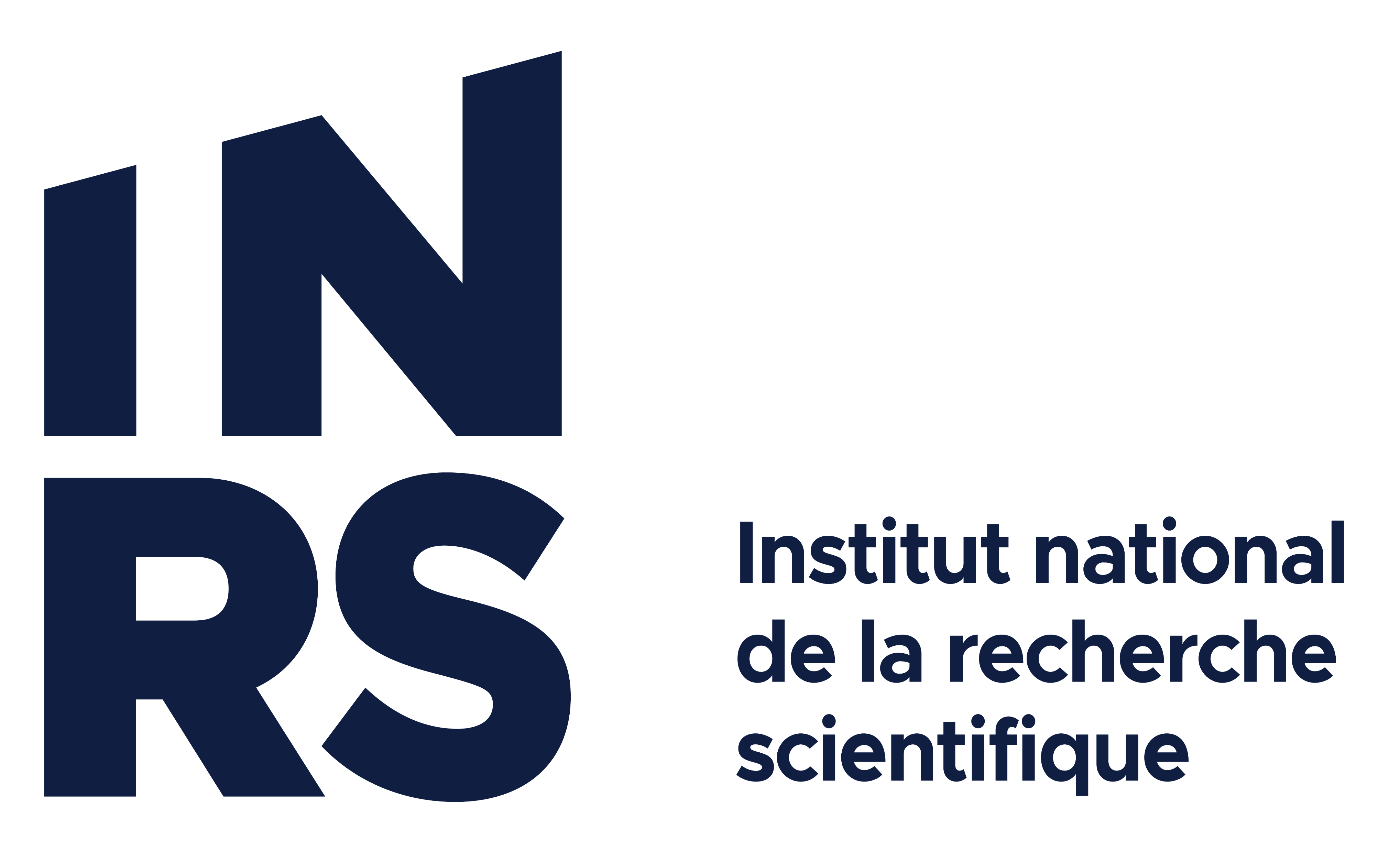 Time Of Flight Technique
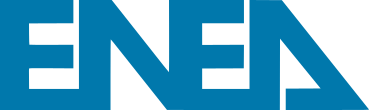 Typical signal from Time Of Flight
Time Of Flight measurements are a powerful and effective method to obtain timely spectra of accelerated particles.
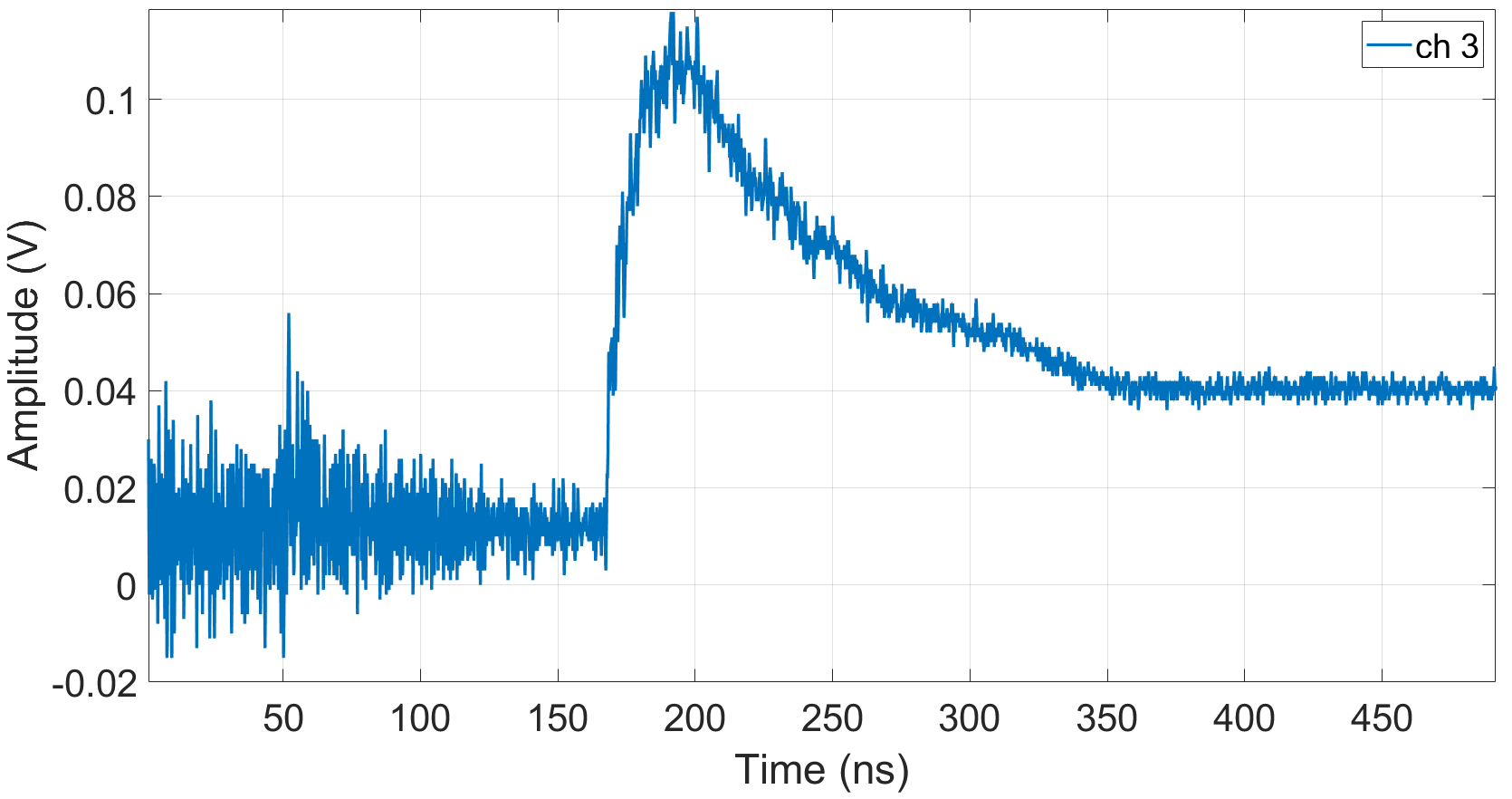 X-rays peak
(photopeak)
Ion signal
TOF technique relies on the measurement of the time needed by a particle to travel for a known distance
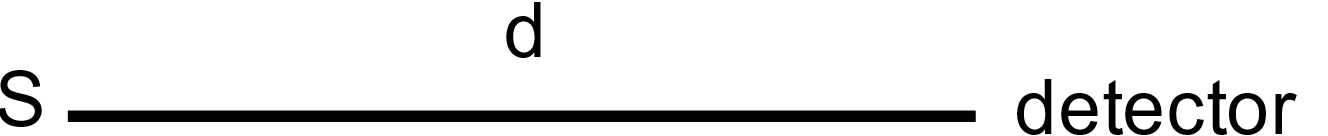 Photons, c
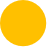 Ion, v1
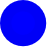 EMP noise
Ion, v2 < v1
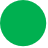 time
X-rays peak: signal generated by the incoming X-rays produced by the laser-matter interaction.
EMP pollution hinders the employment of TOF in high energies facilities
TOF signals have an intrinsic high dynamic range.
TNSA: temporal window with pure proton contribution
It is necessary to develop a technique able to appreciate the full dynamic range
It is necessary to optimize the system to work in these environments
29/04/2021
8
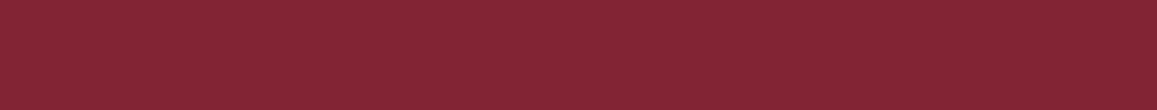 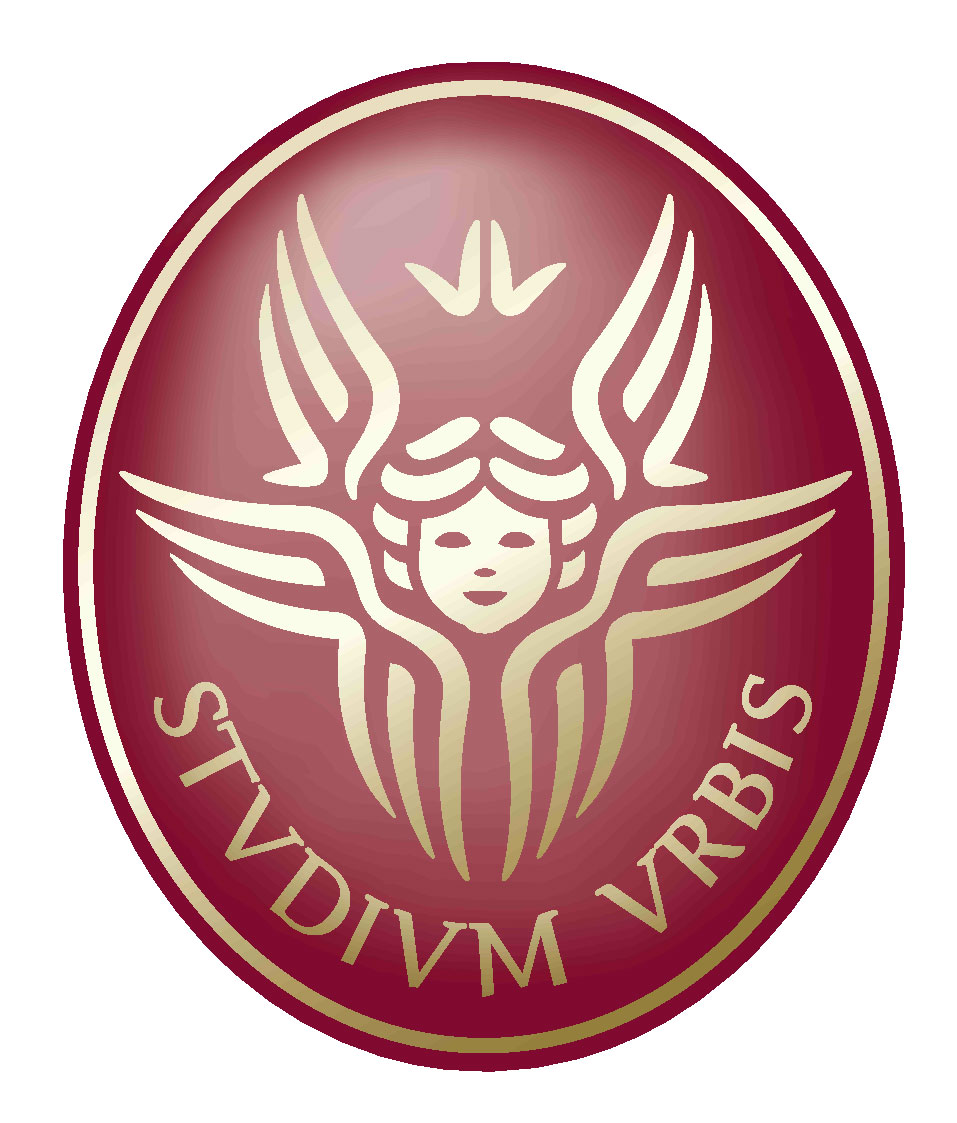 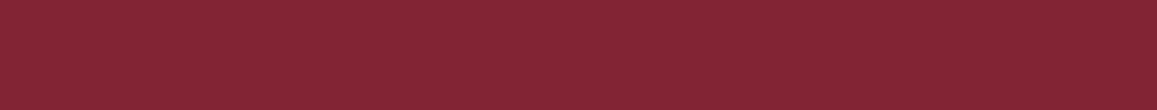 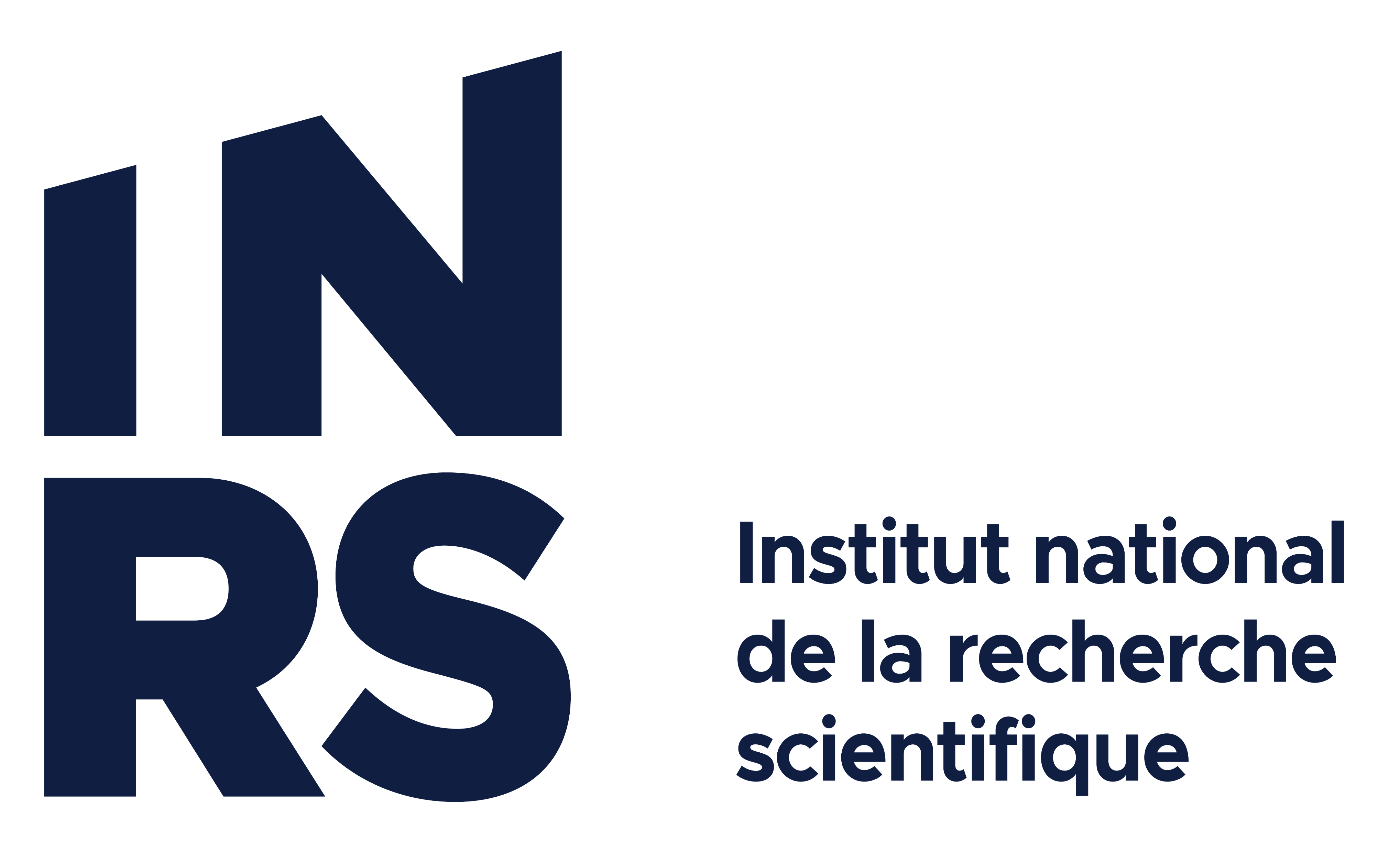 Towards the spectrum reconstruction
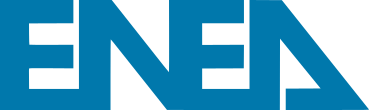 Signal Acquisition
Energy
estimation
Number
estimation
29/04/2021
9
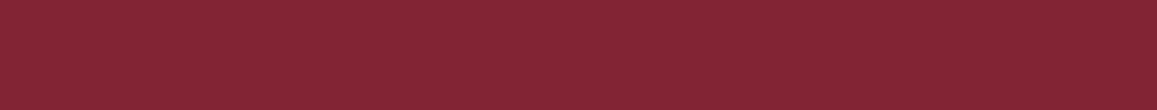 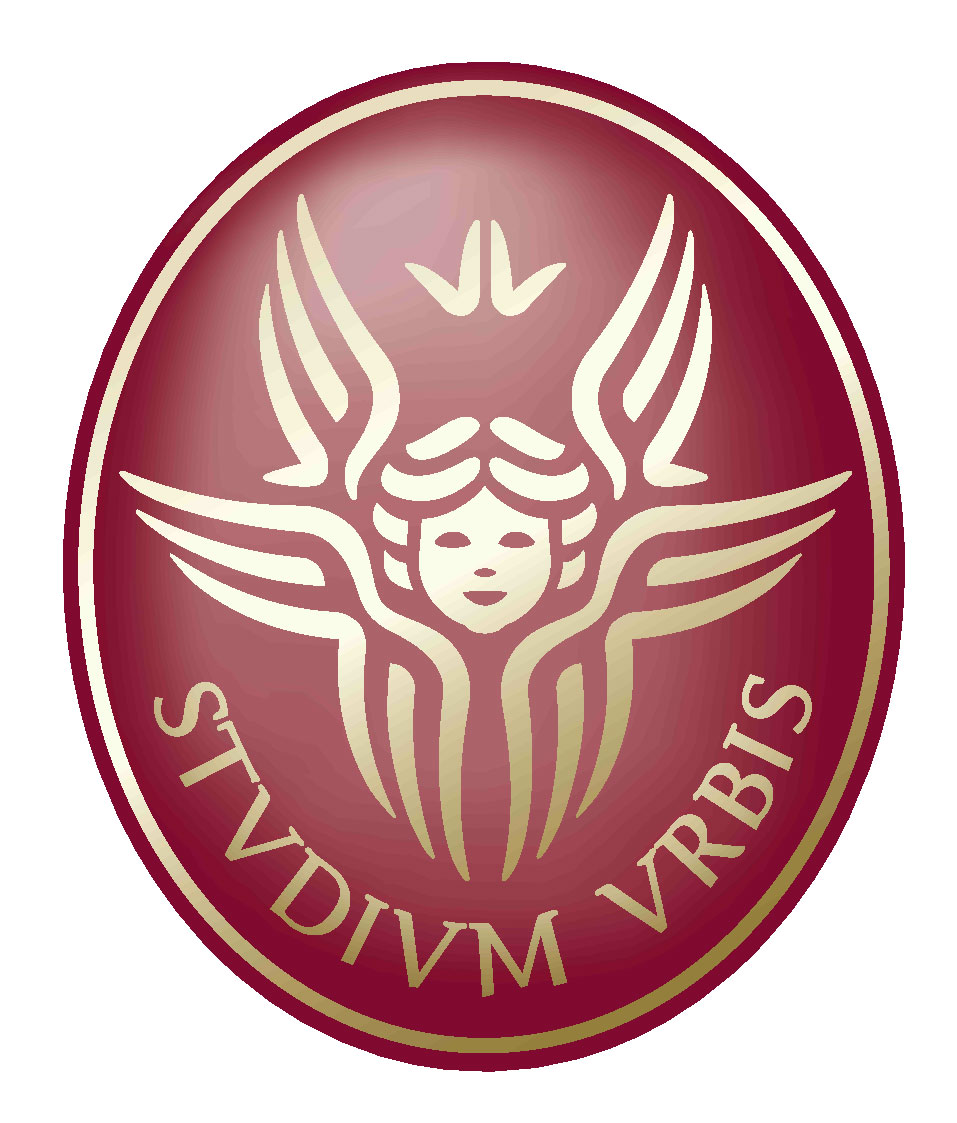 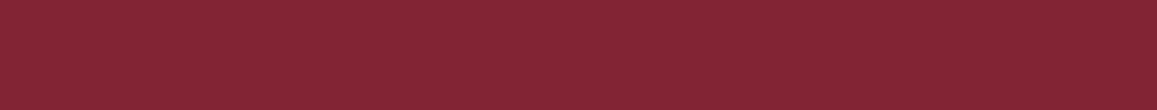 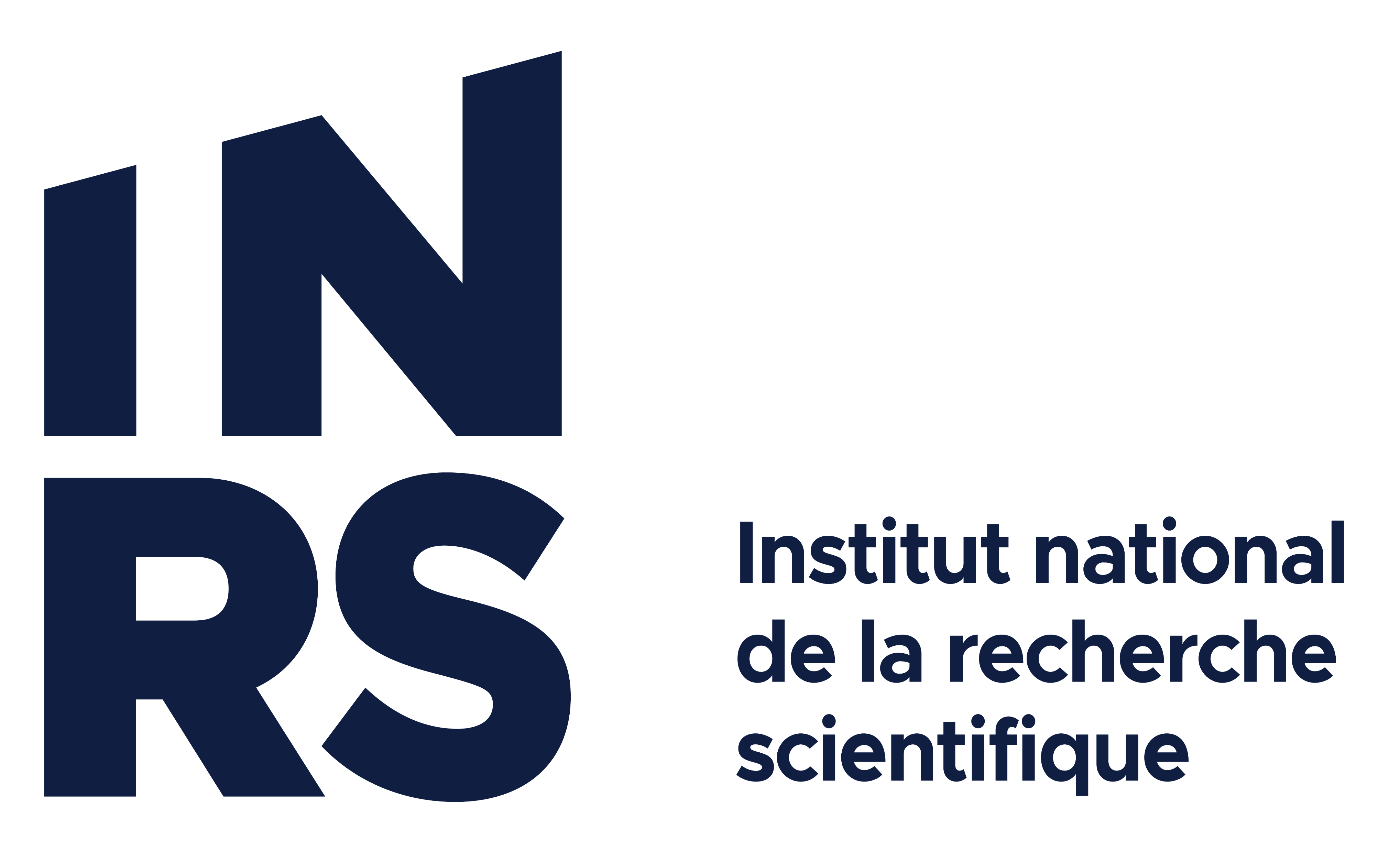 Detrimental effect of EMPs on TOF signals: an example
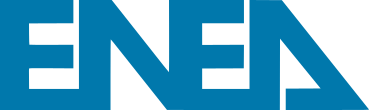 τ = 25 fs
Target : 10 µm Al
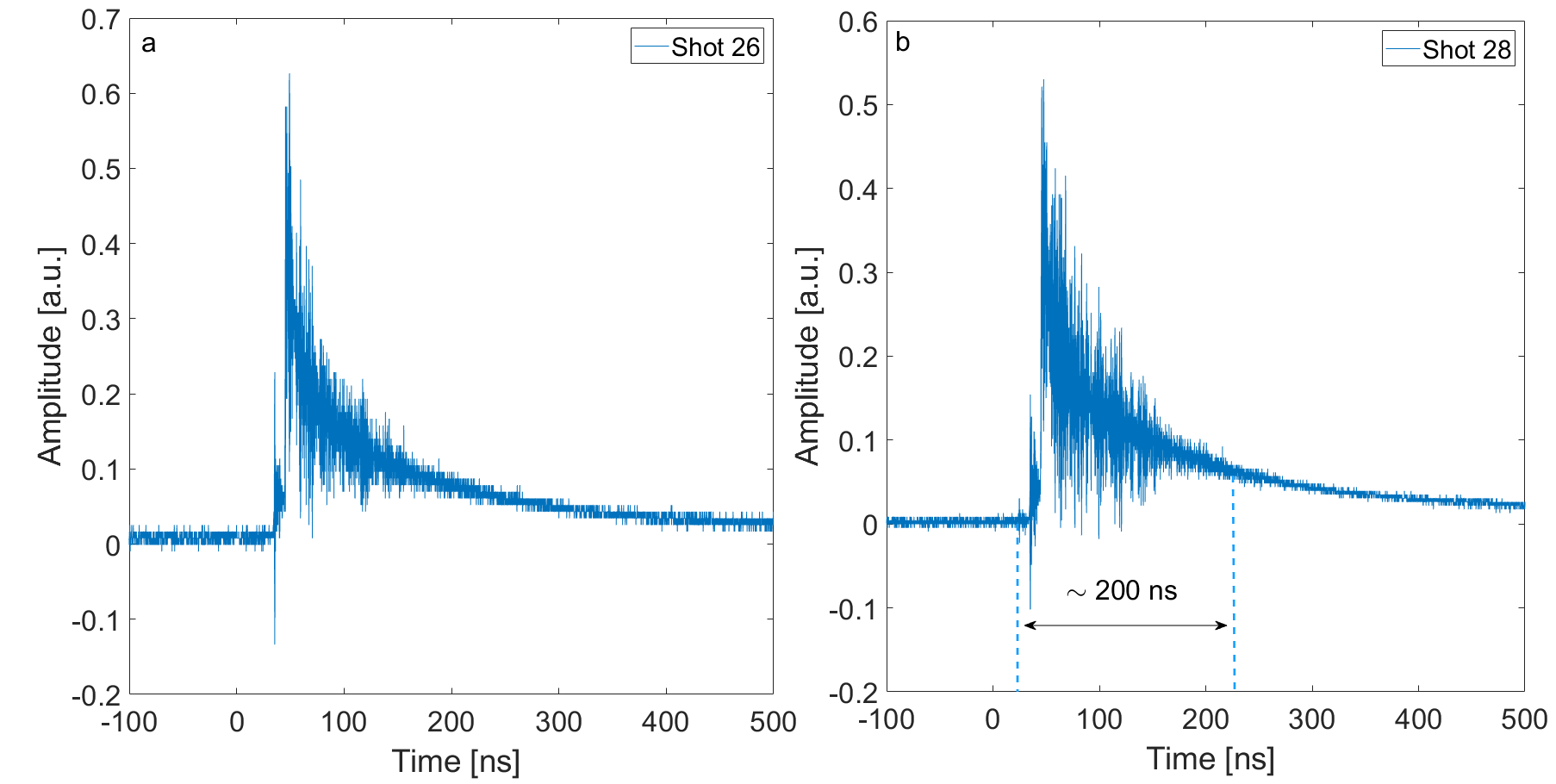 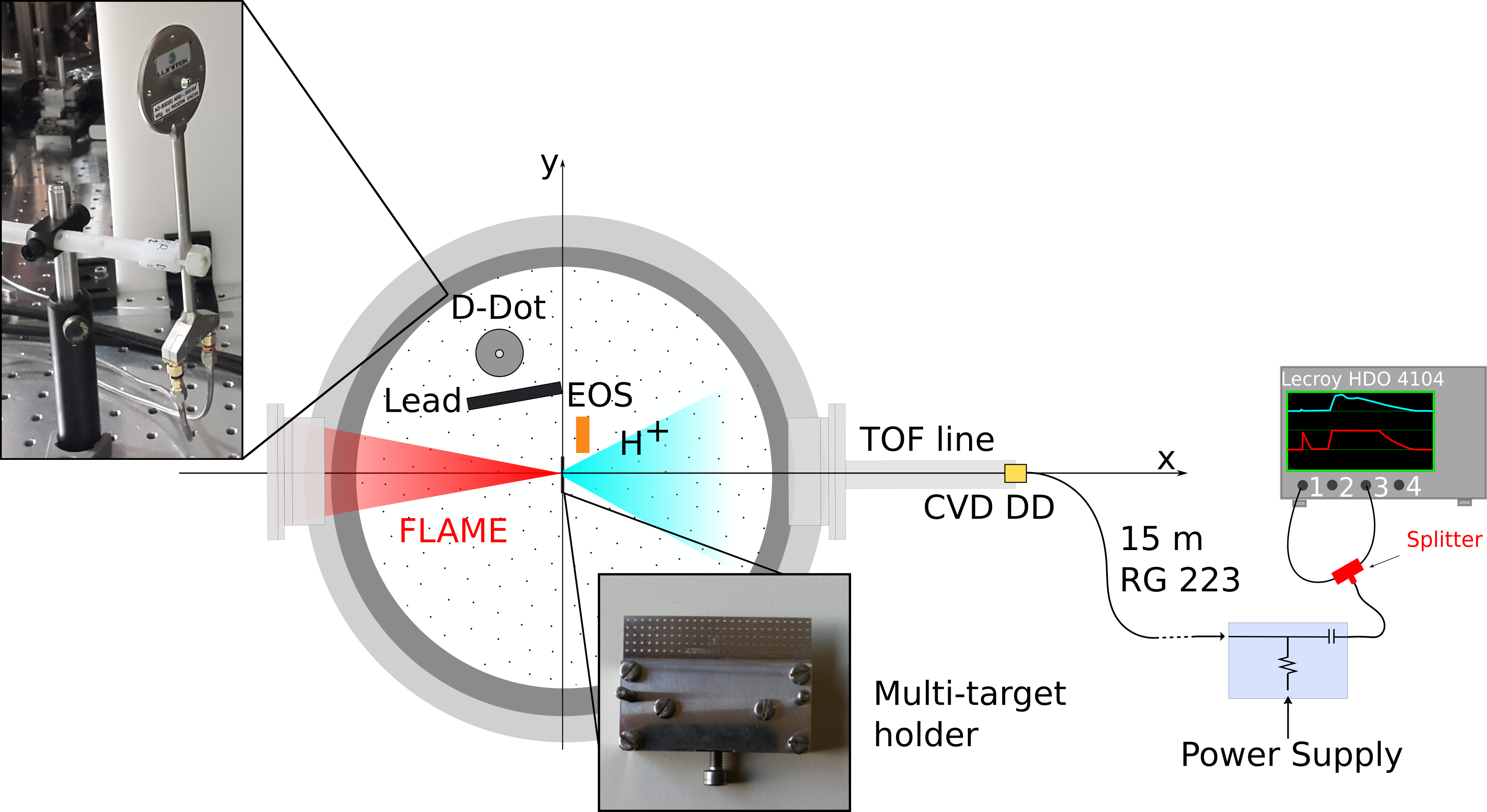 Coupling with the acquisition system
Coupling with the detection system
Broadband EMP spectra
Associated electric field at 30 cm: 25 kV/m
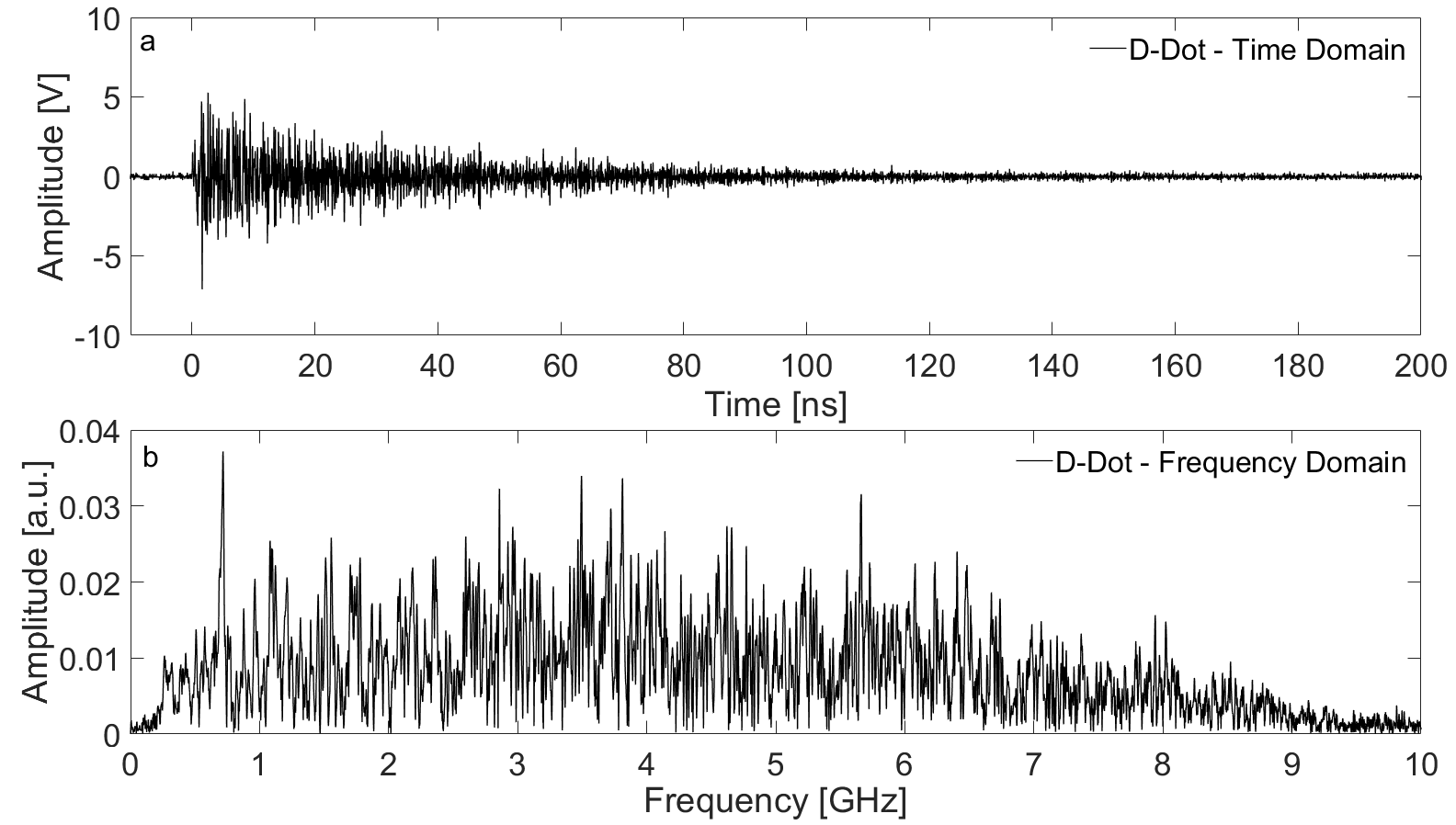 M. Salvadori et al., Journal of Instrumentation 15, C10002 (2020)
F. Consoli et al., Scientific Reports 9, 8551 (2019)
29/04/2021
10
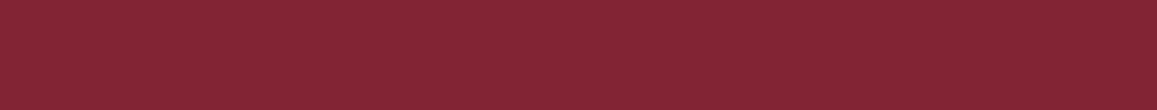 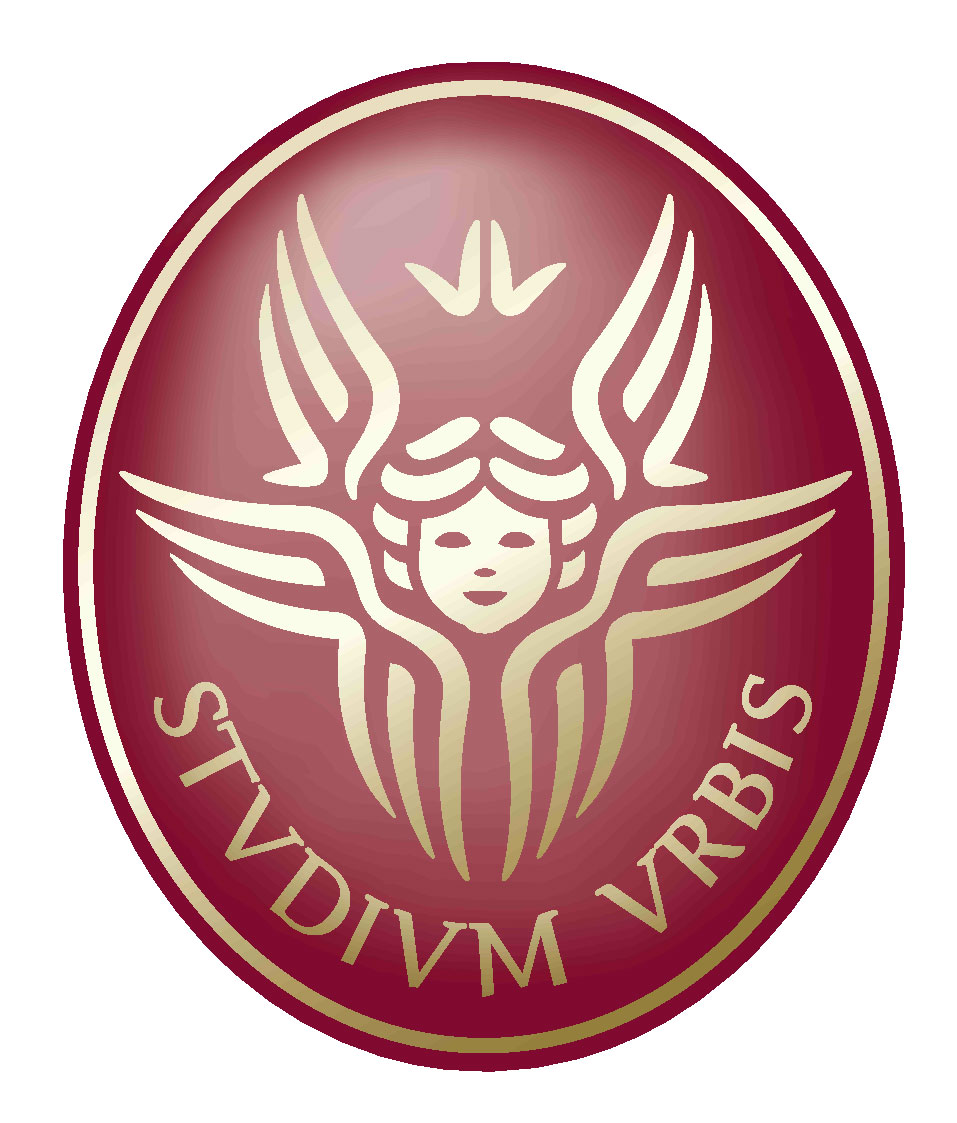 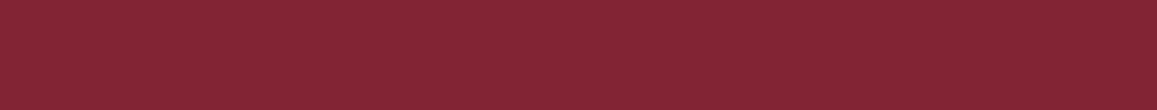 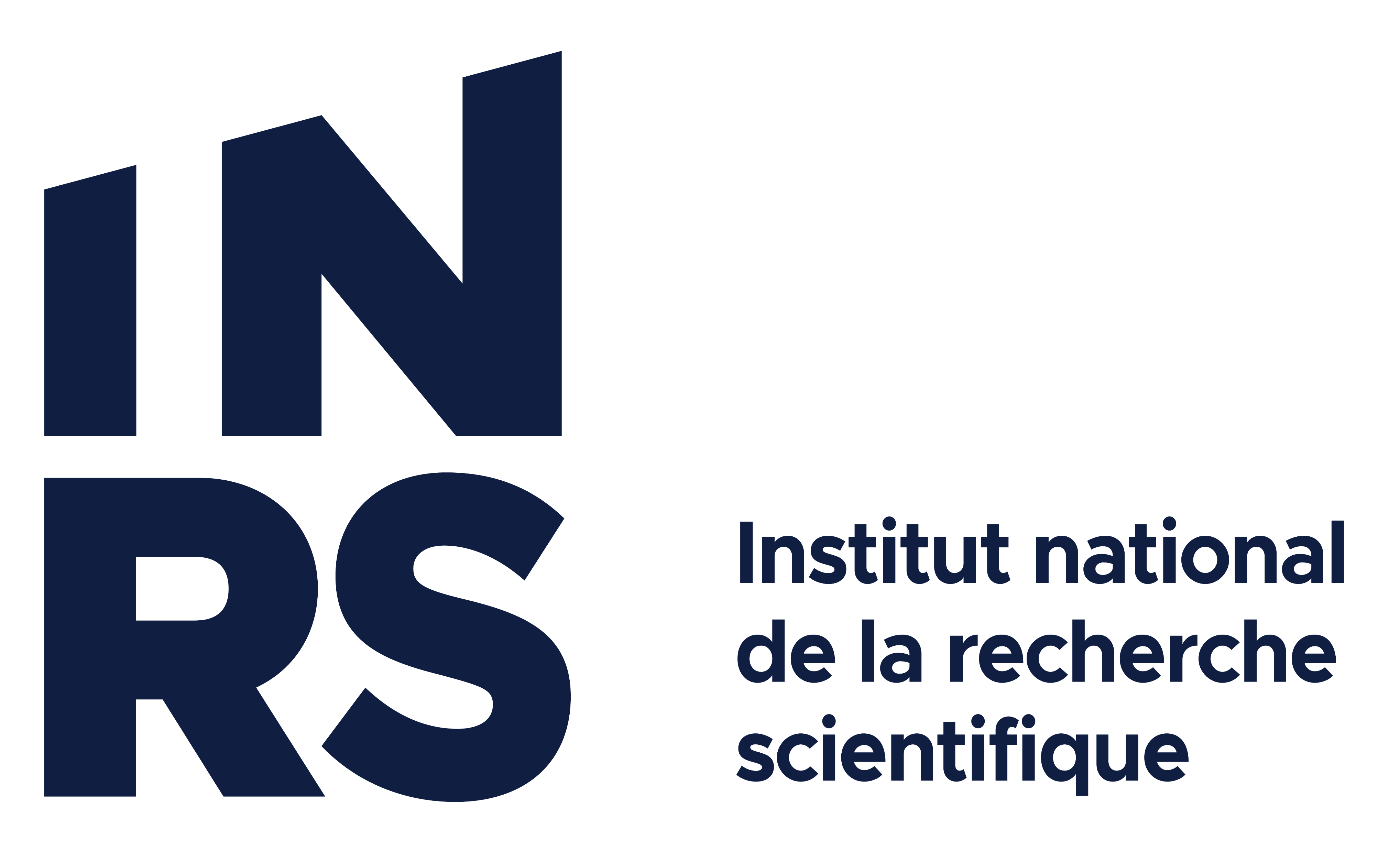 Avoiding EMP coupling with the detection system (1)
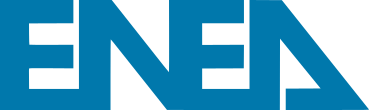 Skin depth for aluminum
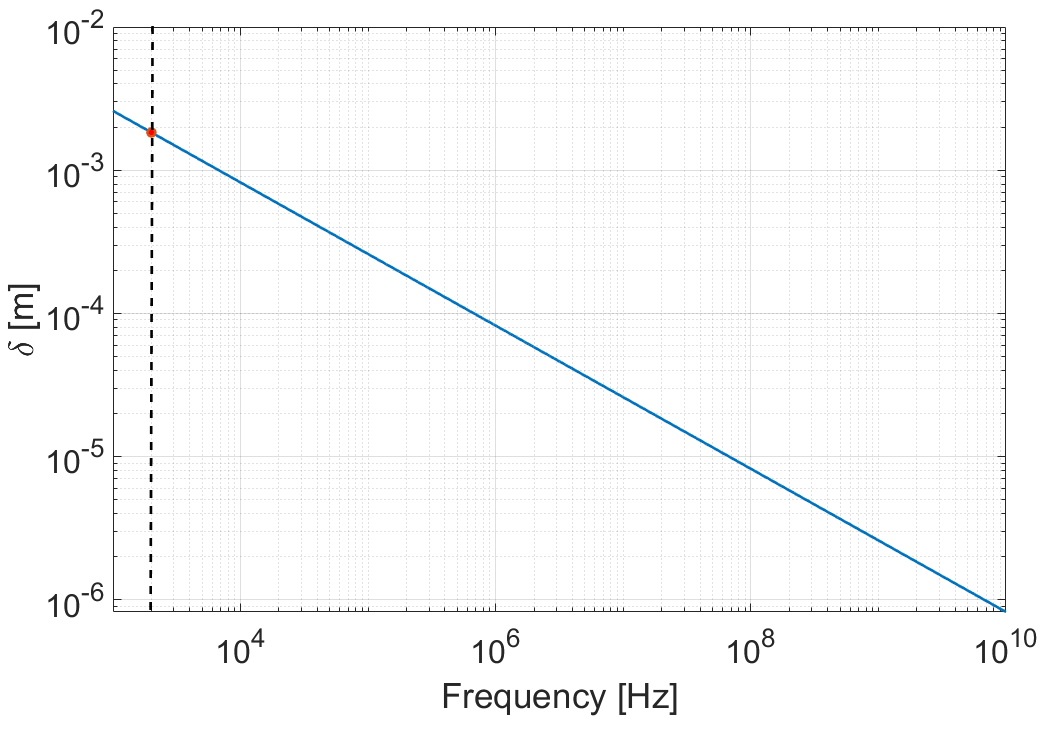 Developing a proper shielding
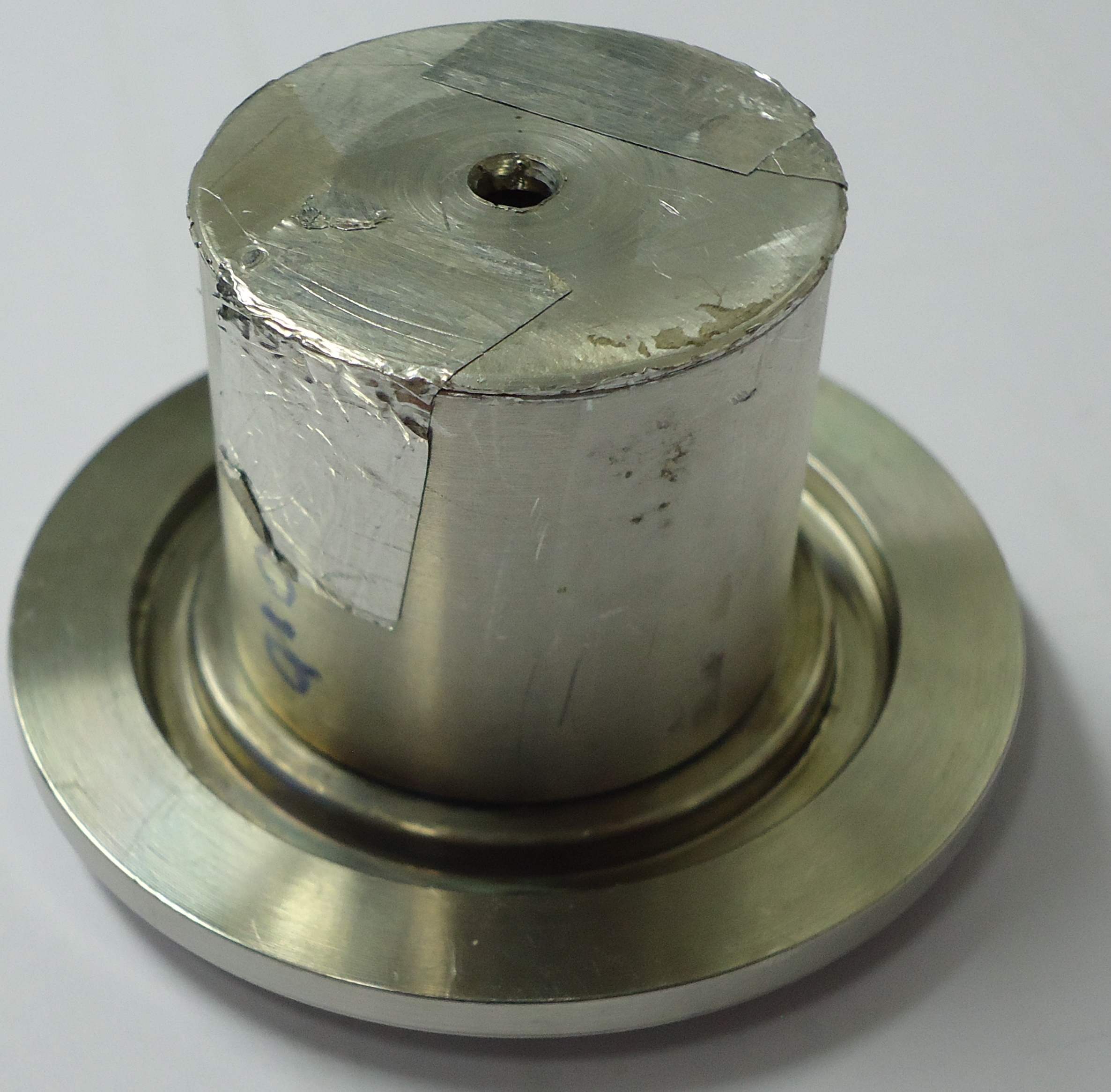 Compact metallic enclosure: exploting skin effect
≈ 2 kHz
The 2 mm Al enclosure attenuate EM waves with frequencies down to 2 KHz
M. Salvadori et al. Scientific Reports 11, 3071 (2021)
29/04/2021
11
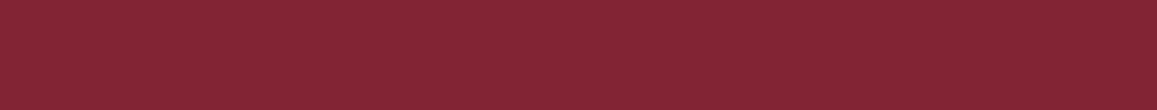 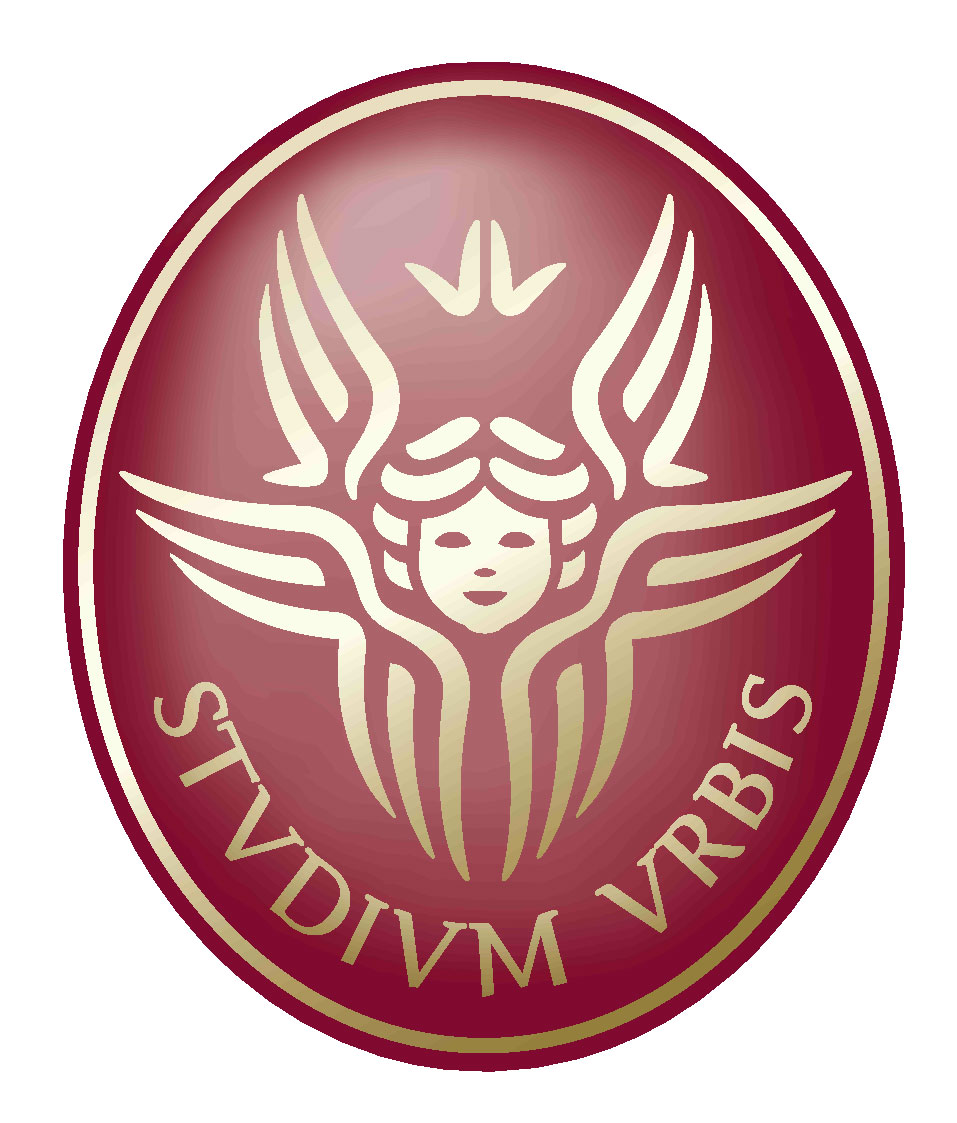 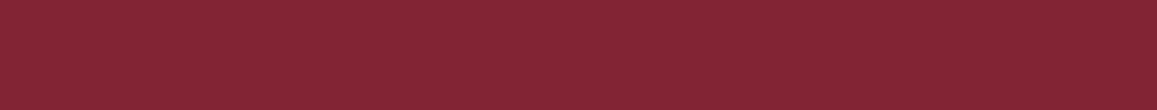 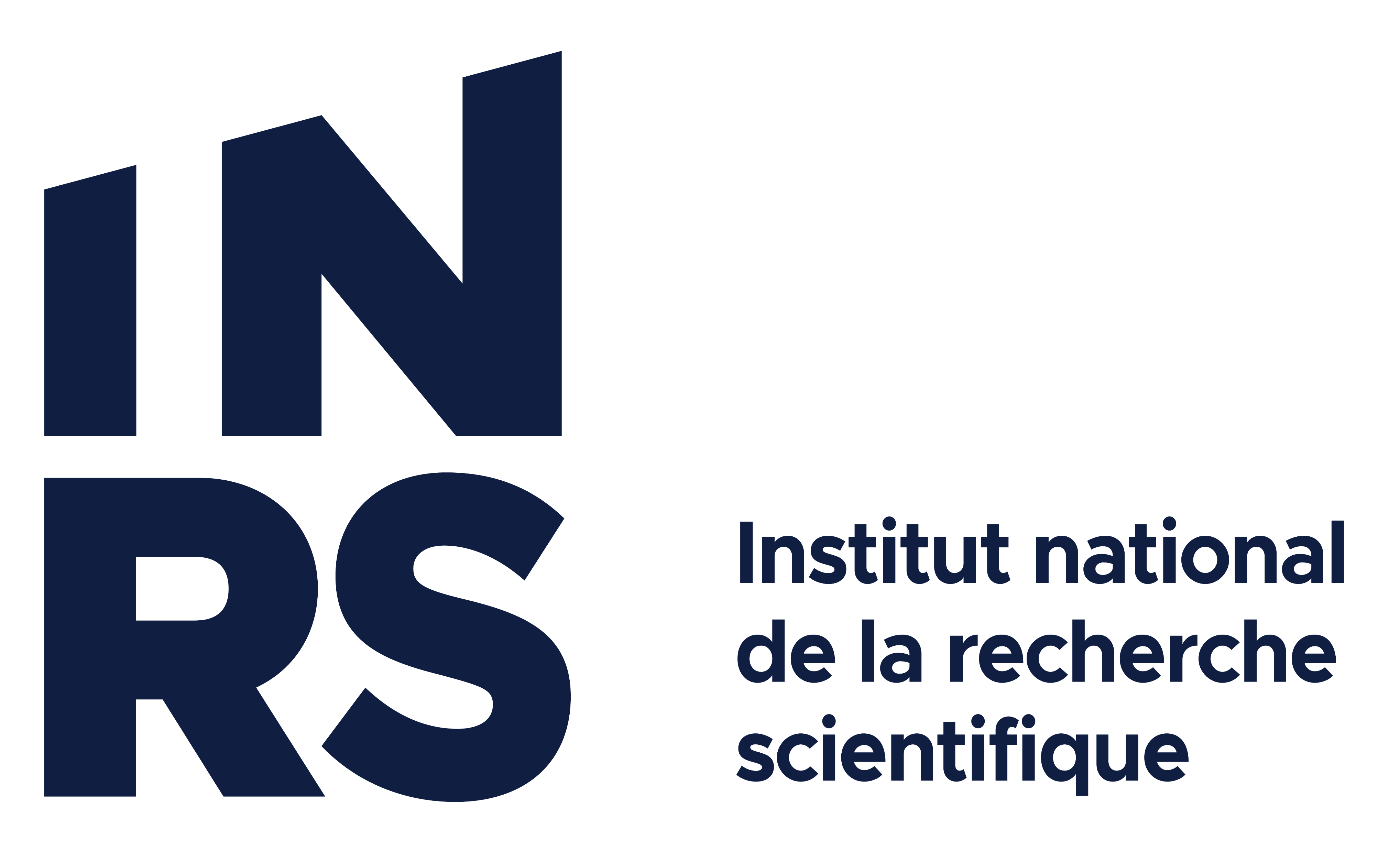 Avoiding EMP coupling with the detection system (2)
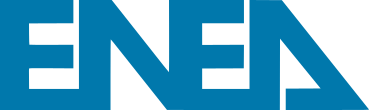 Exploiting the attenuation provided by waveguides
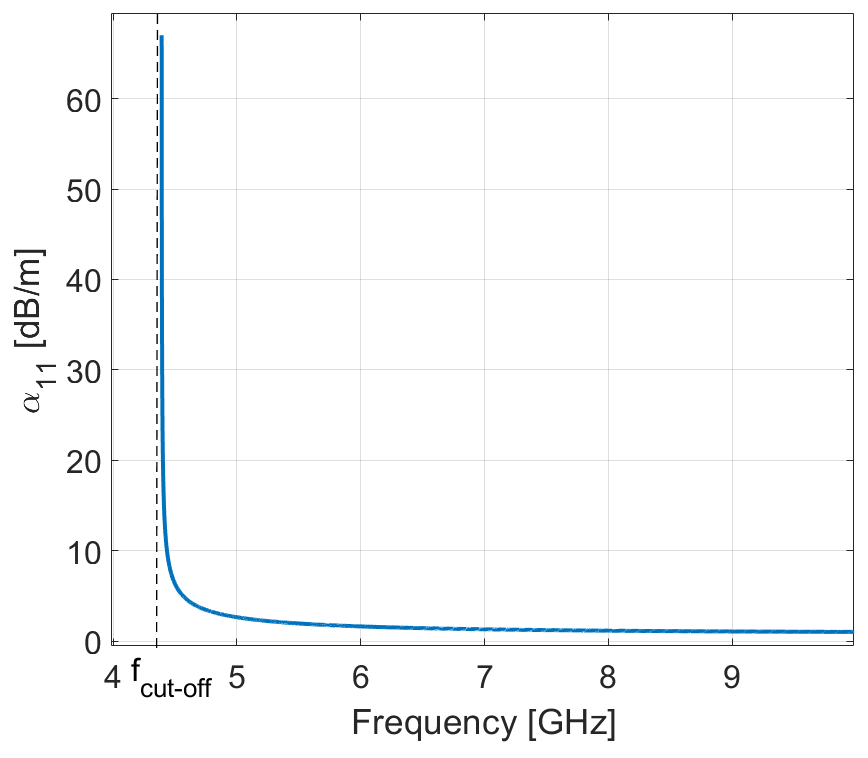 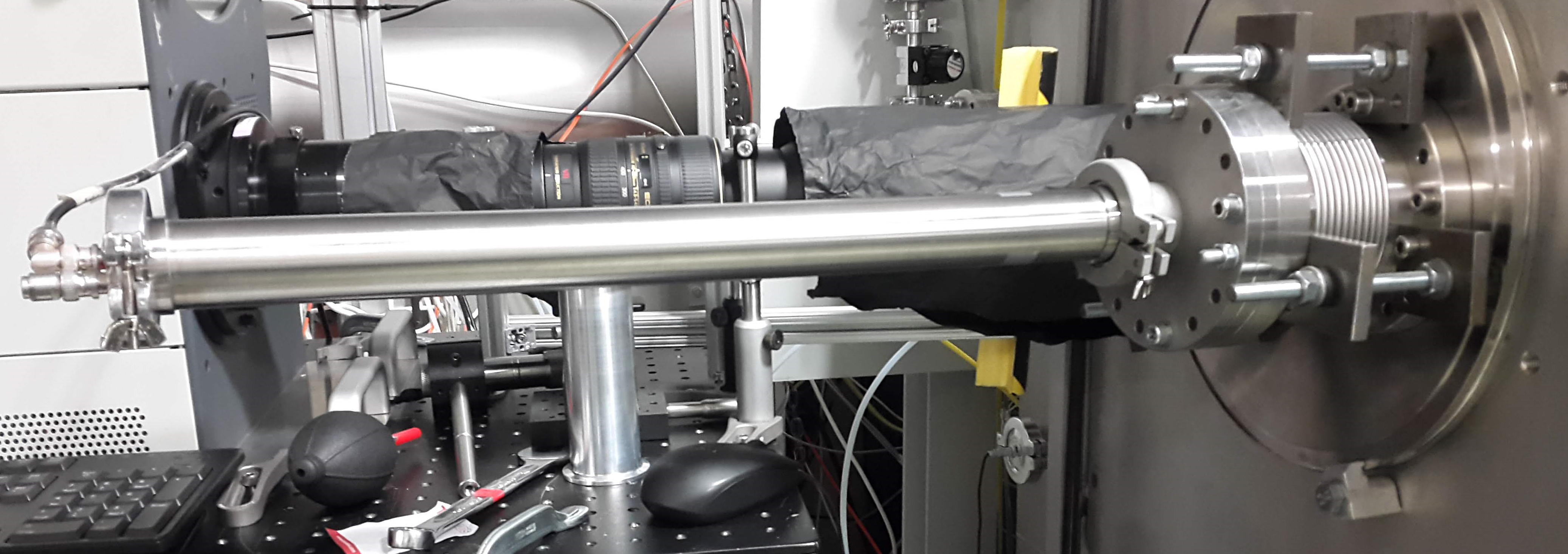 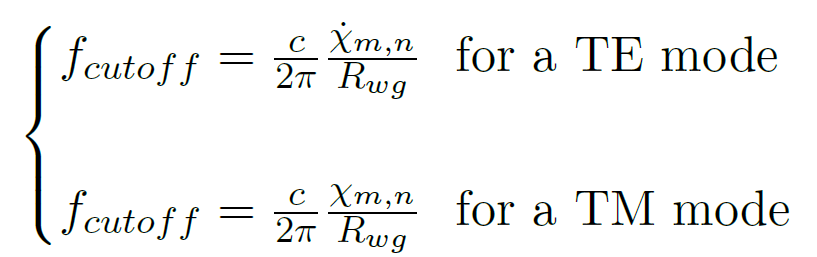 1. Cutoff frequency
40 mm Aluminum pipe
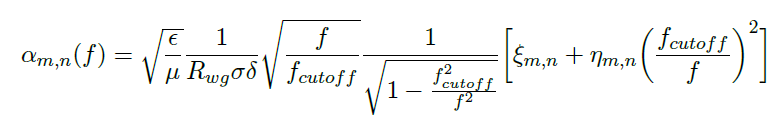 Skin depth
Geometrical parameters
Material conductivity
M. Salvadori et al. Scientific Reports 11, 3071 (2021)
29/04/2021
12
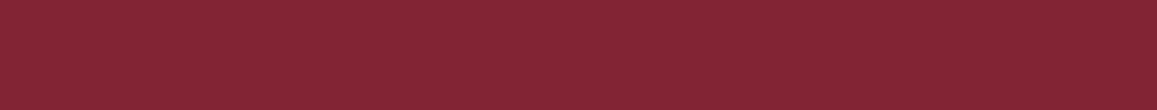 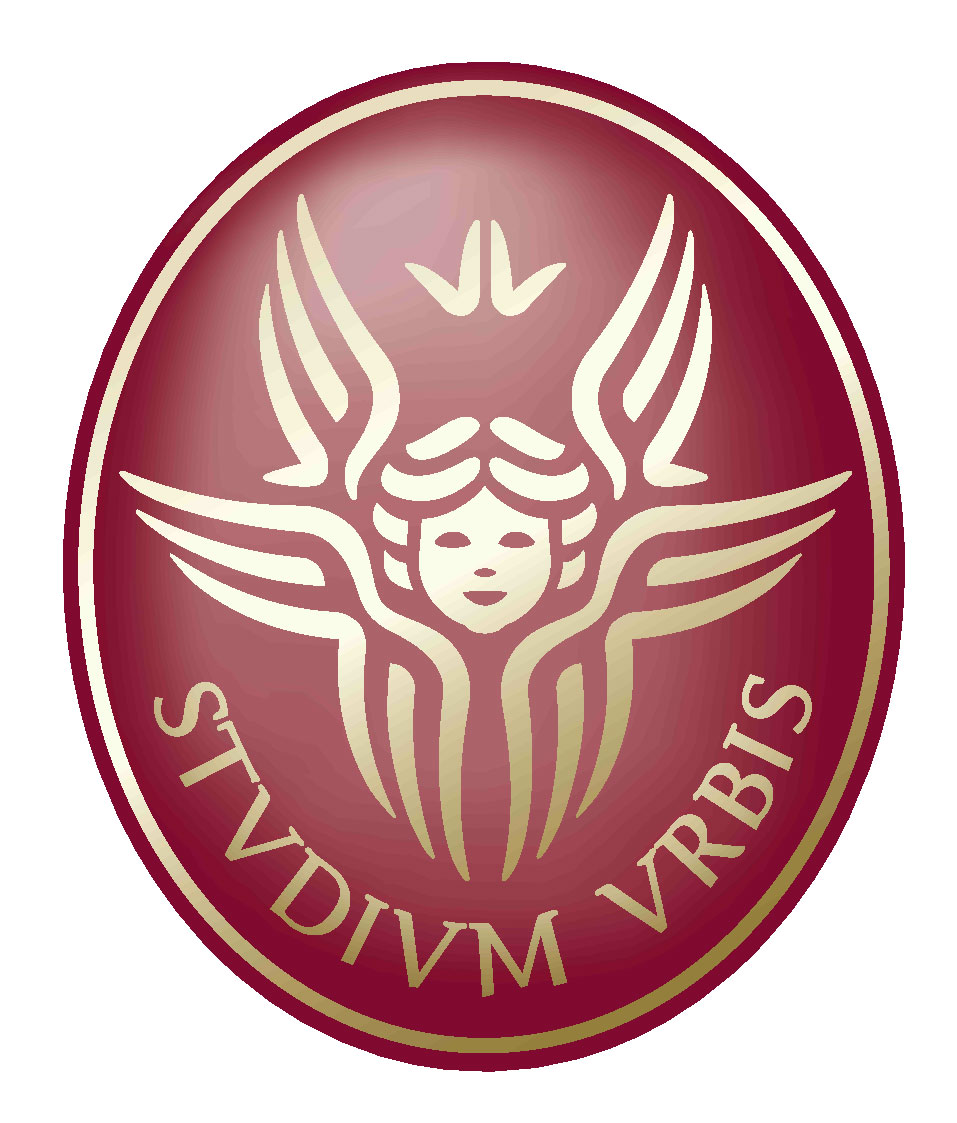 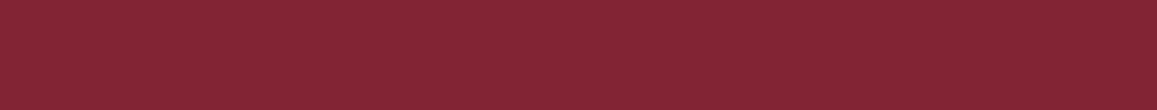 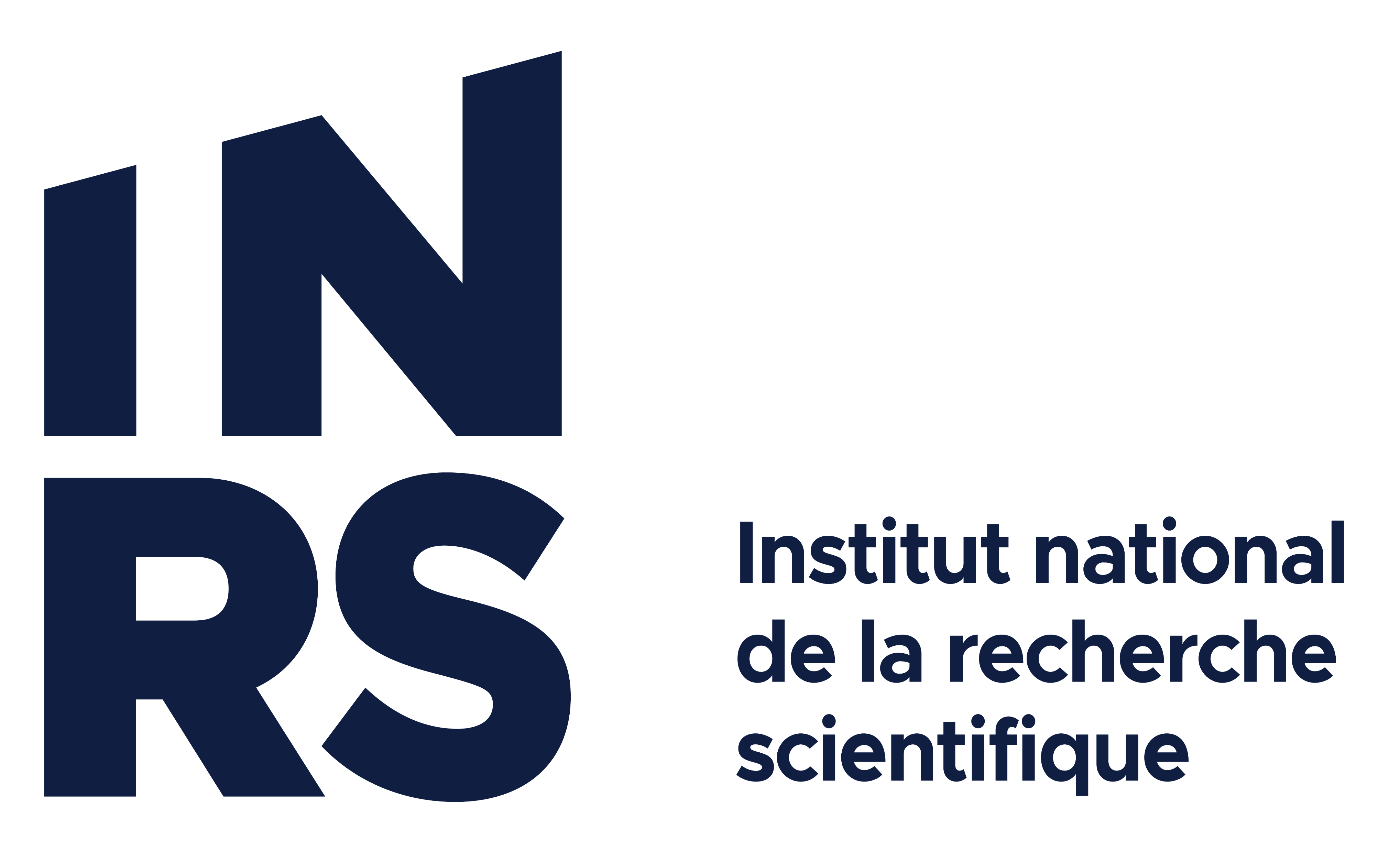 Avoiding EMP coupling with the acquisition system
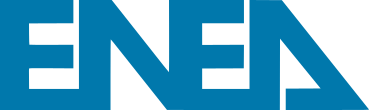 Scattering parameter S21      Transmission coefficient
Long double shielded coaxial cables
Provide high frequency attenuation,

Introduce a temporal delay between the TOF signal and the EMP contribution,

Allow to place the scope far from the experimental chamber.
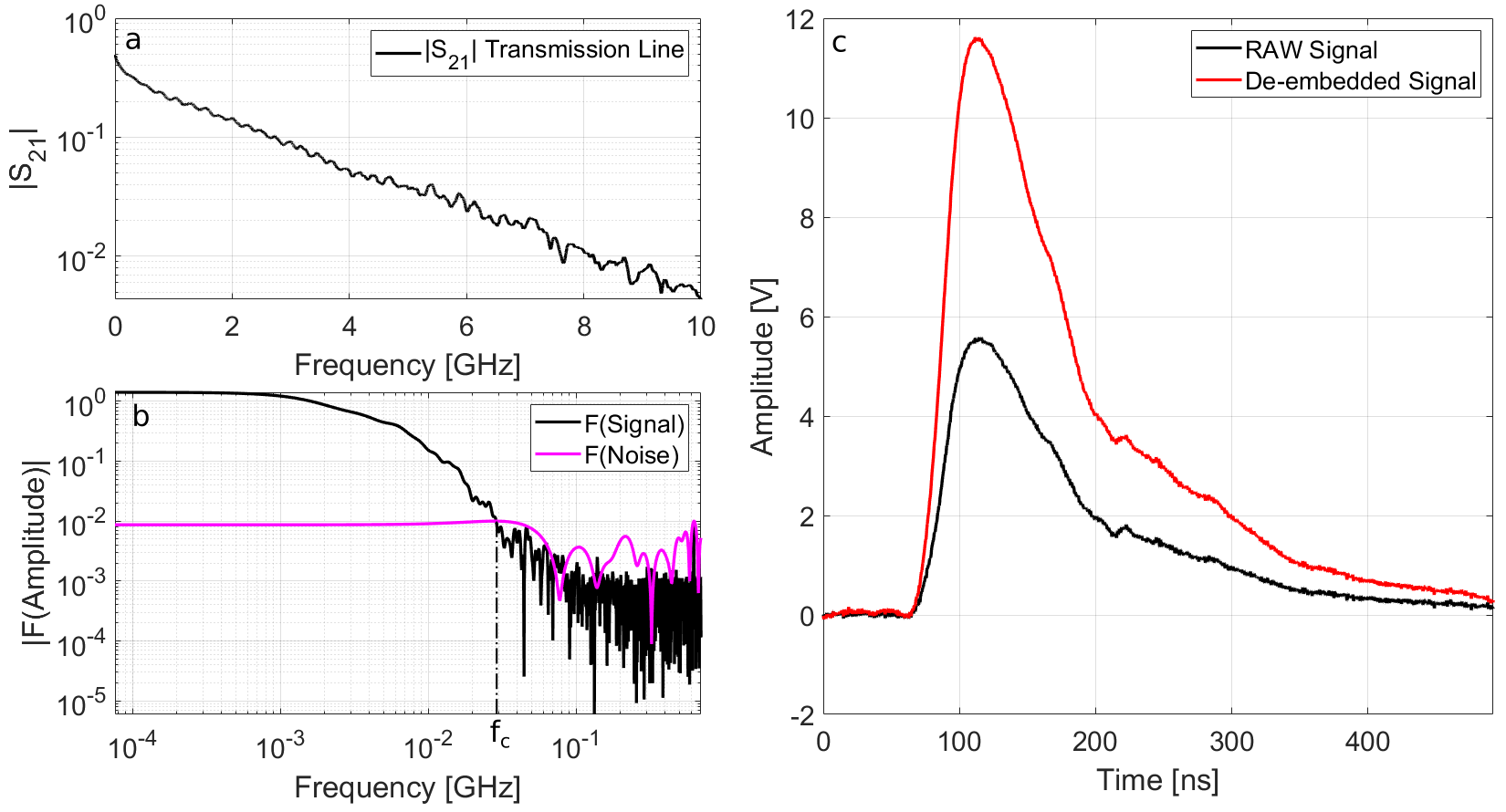 ù
Scope with minimal bandwidth to reduce coupling with high frequency electromagnetic pulses.
M. Salvadori et al. Scientific Reports 11, 3071 (2021)
29/04/2021
13
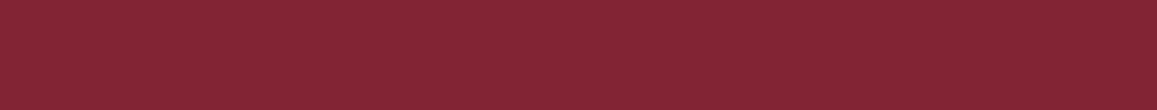 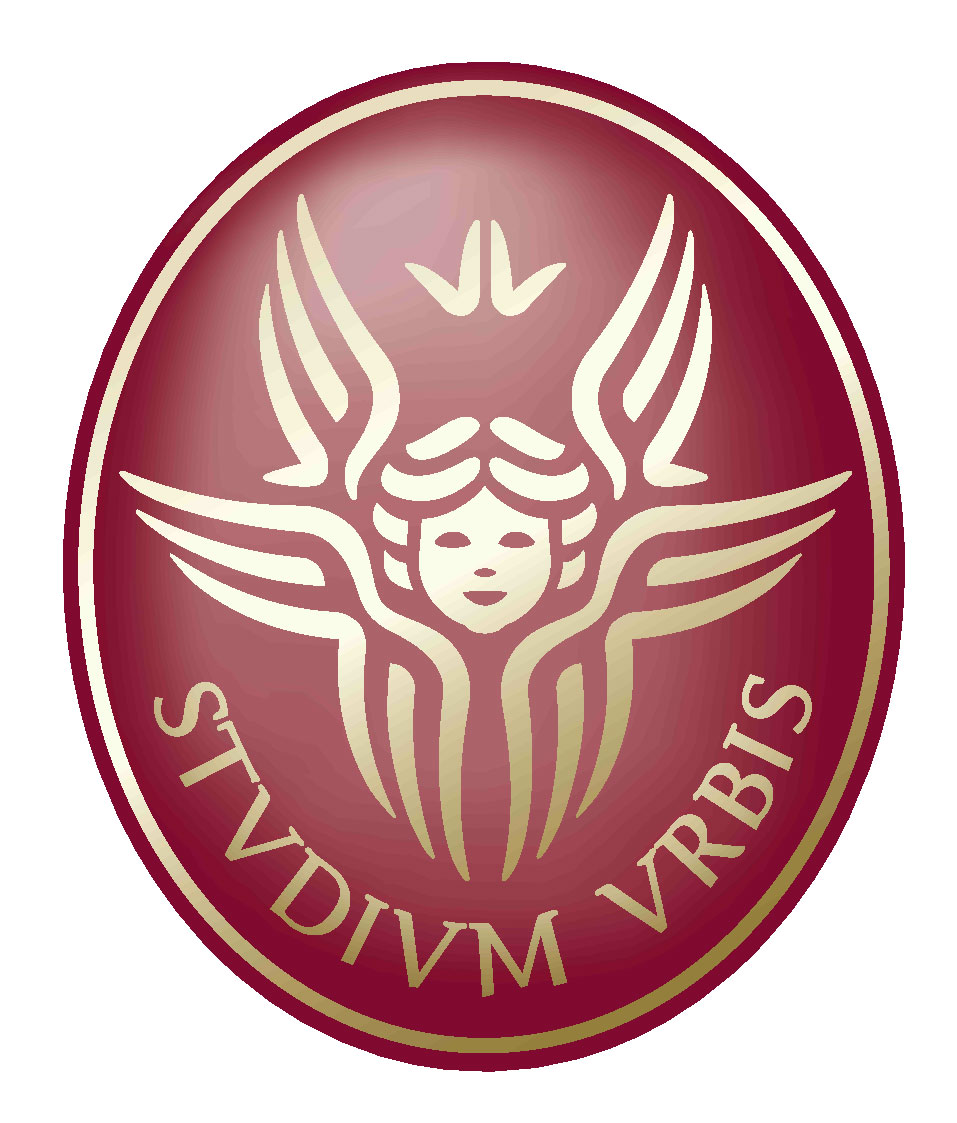 Effectiveness of avoiding EMP coupling
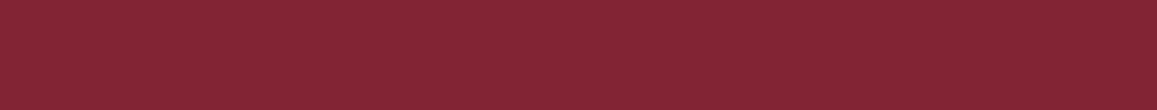 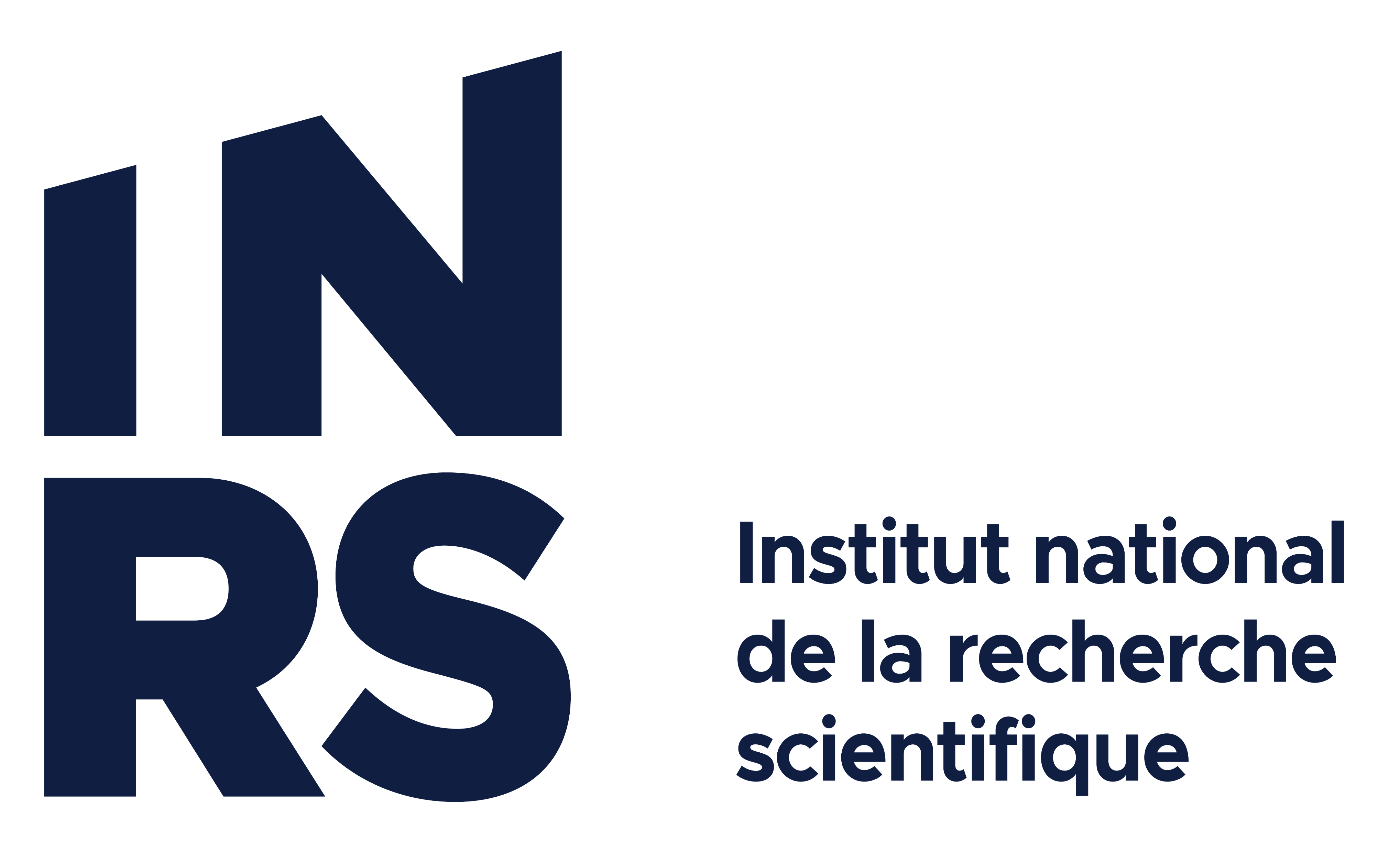 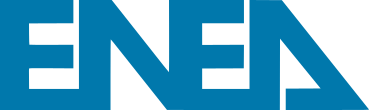 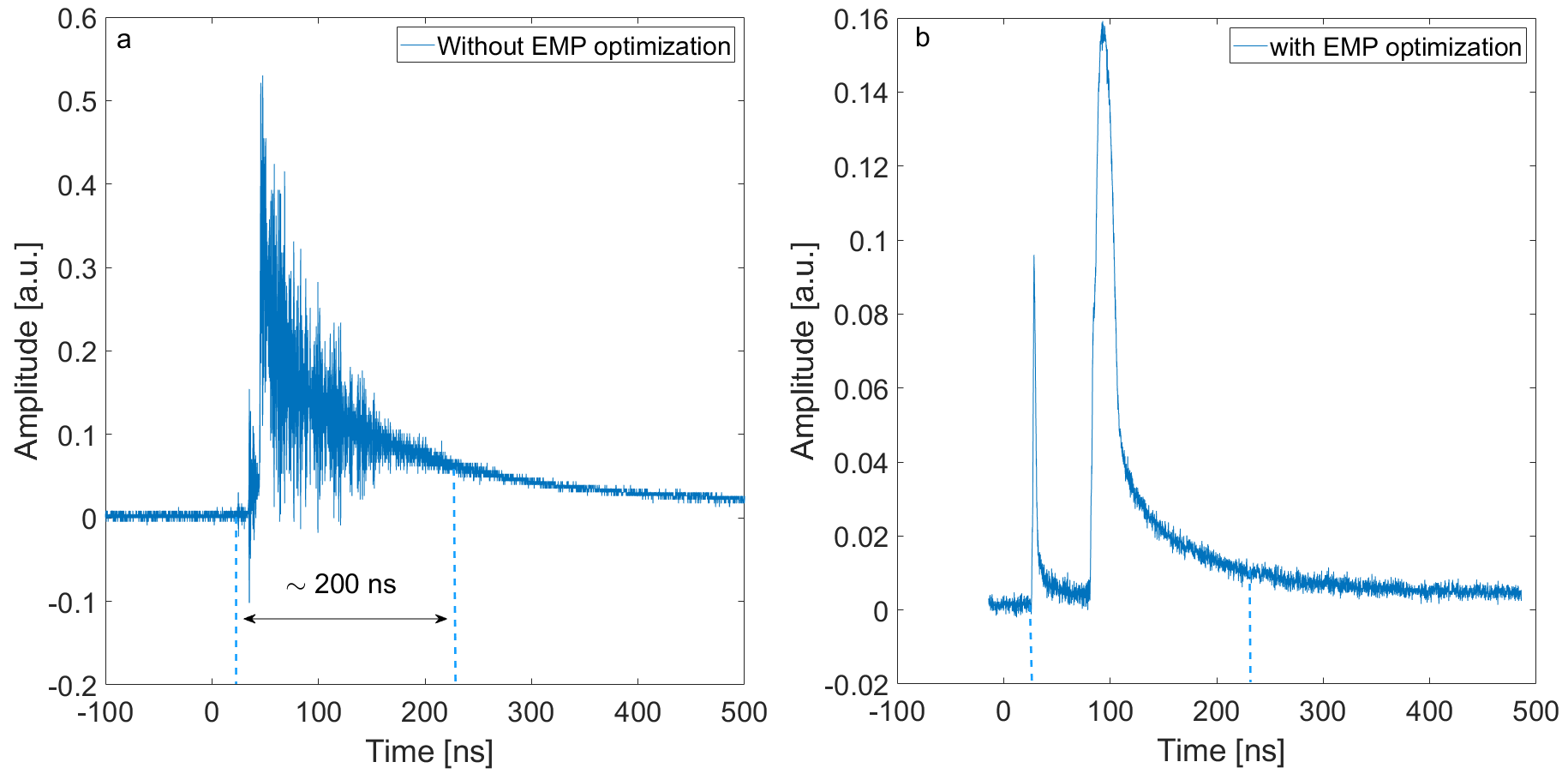 Raw signal: no numerical filtering technique is used!
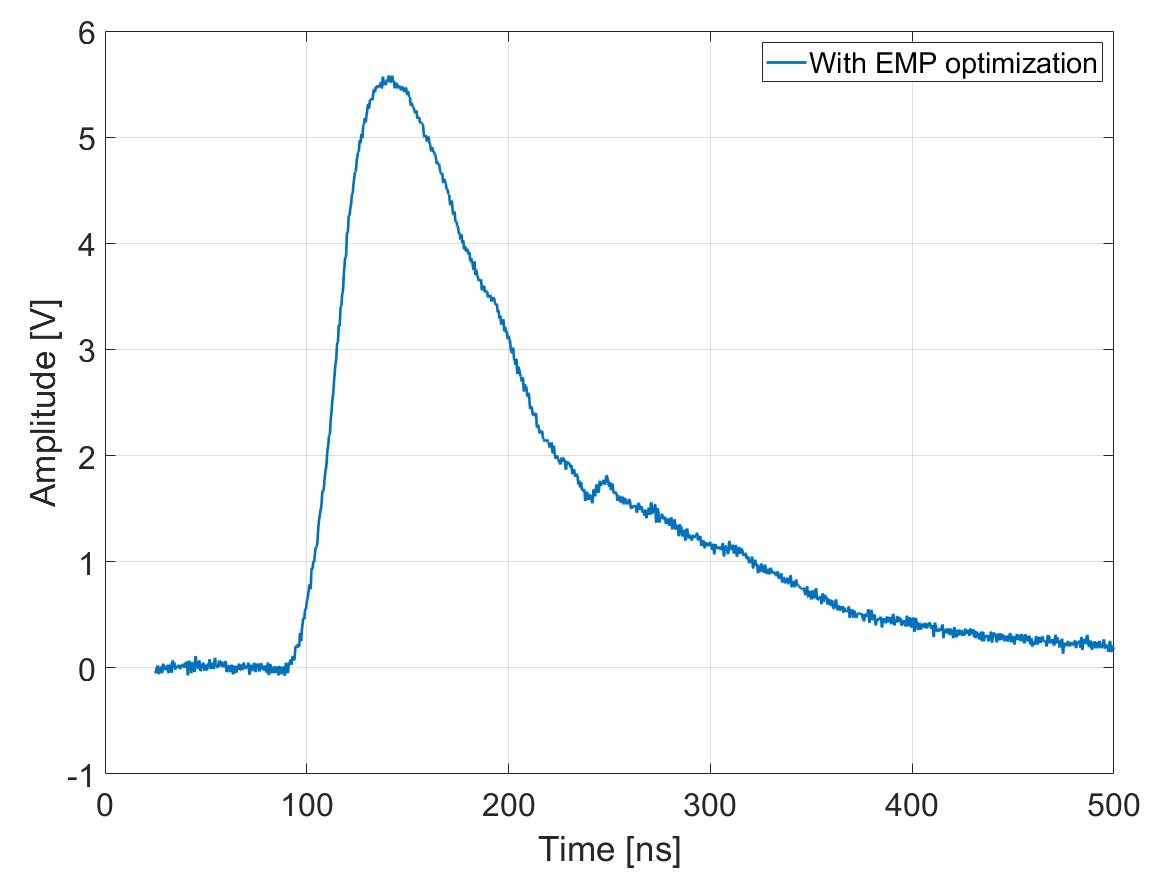 Where is the photopeak?
Need an higher dynamic range
M. Salvadori et al., Journal of Instrumentation 15, C10002 (2020)
29/04/2021
14
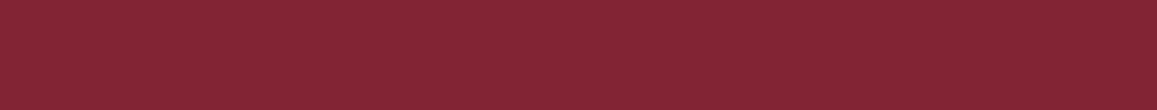 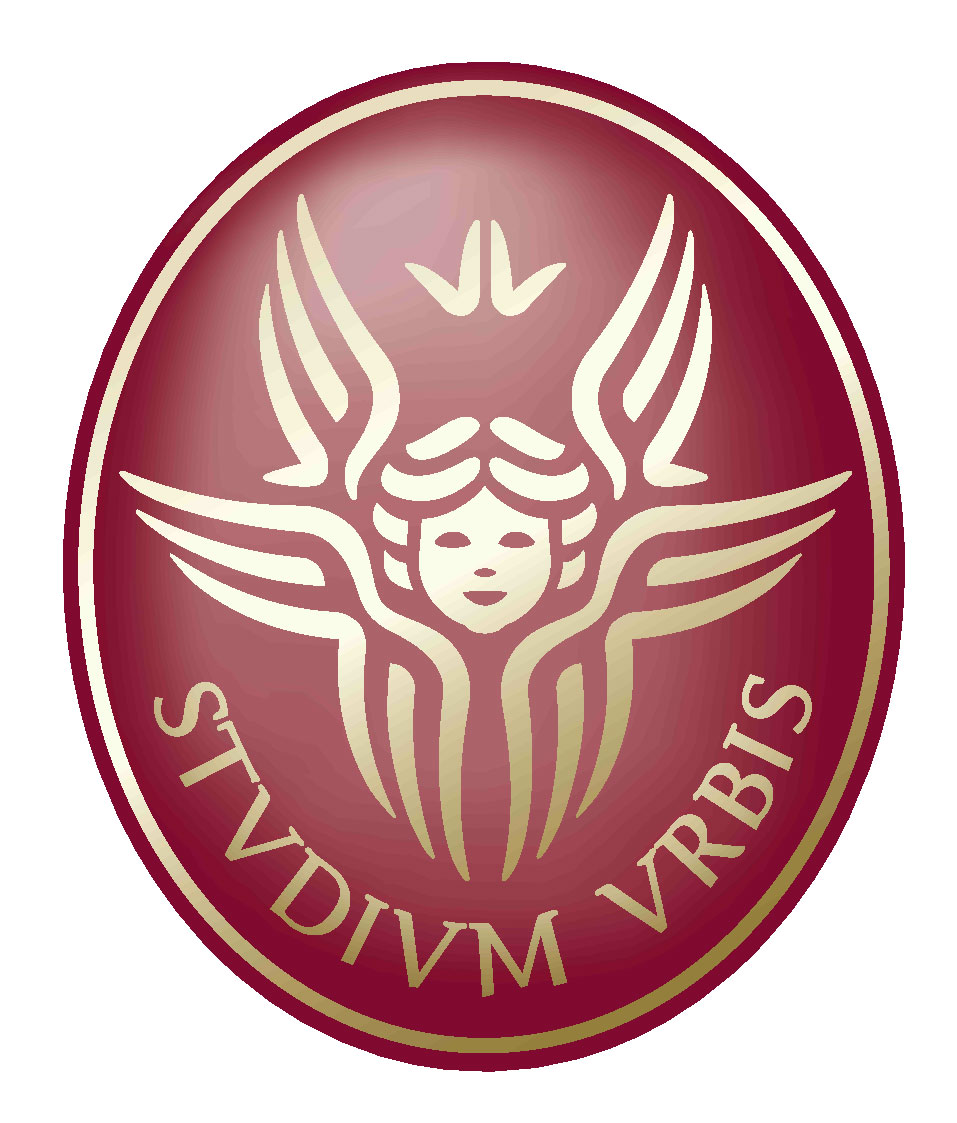 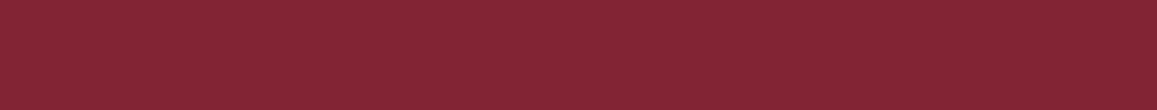 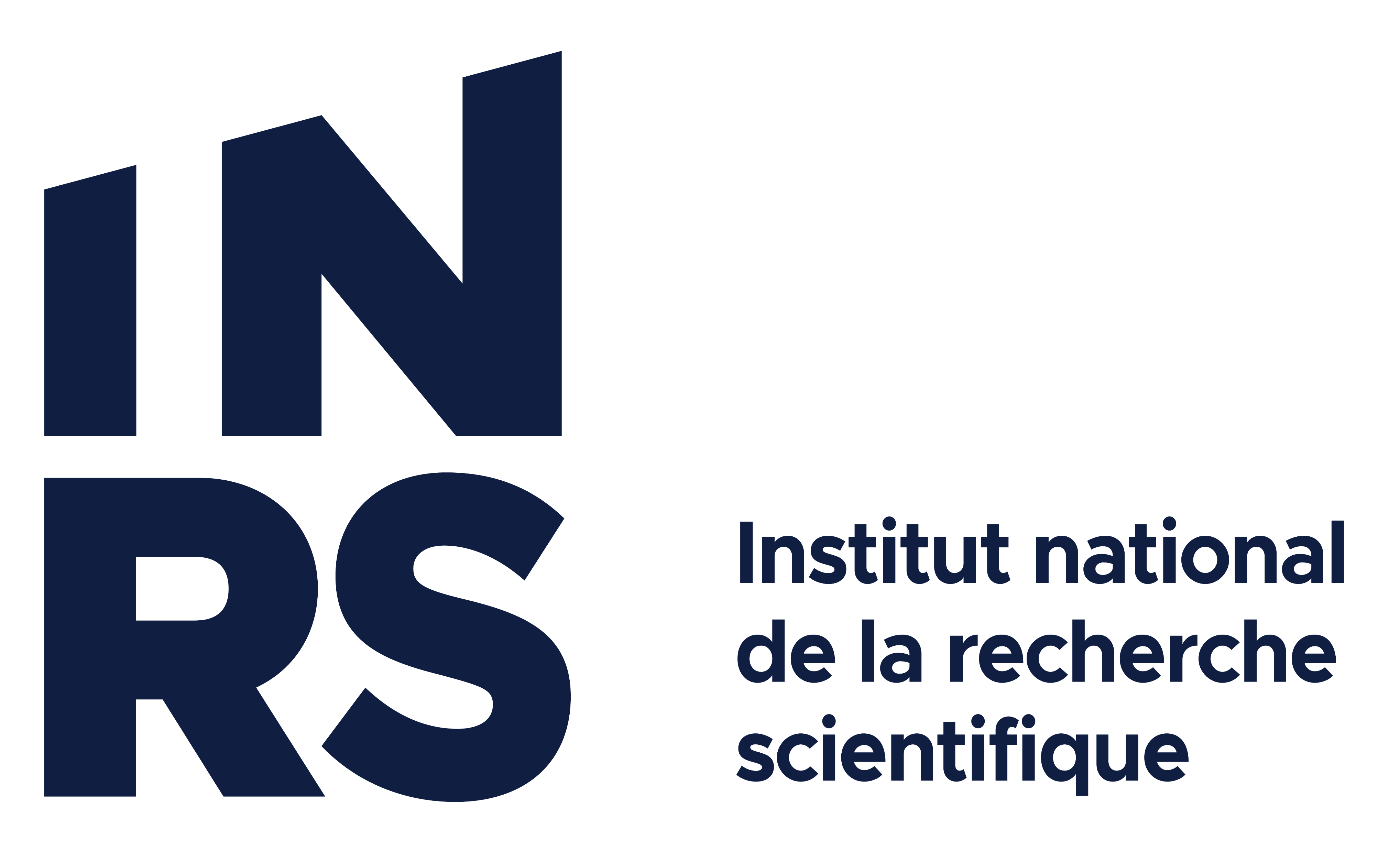 High dynamic range acquisition
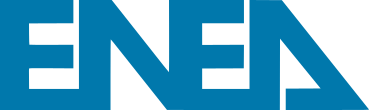 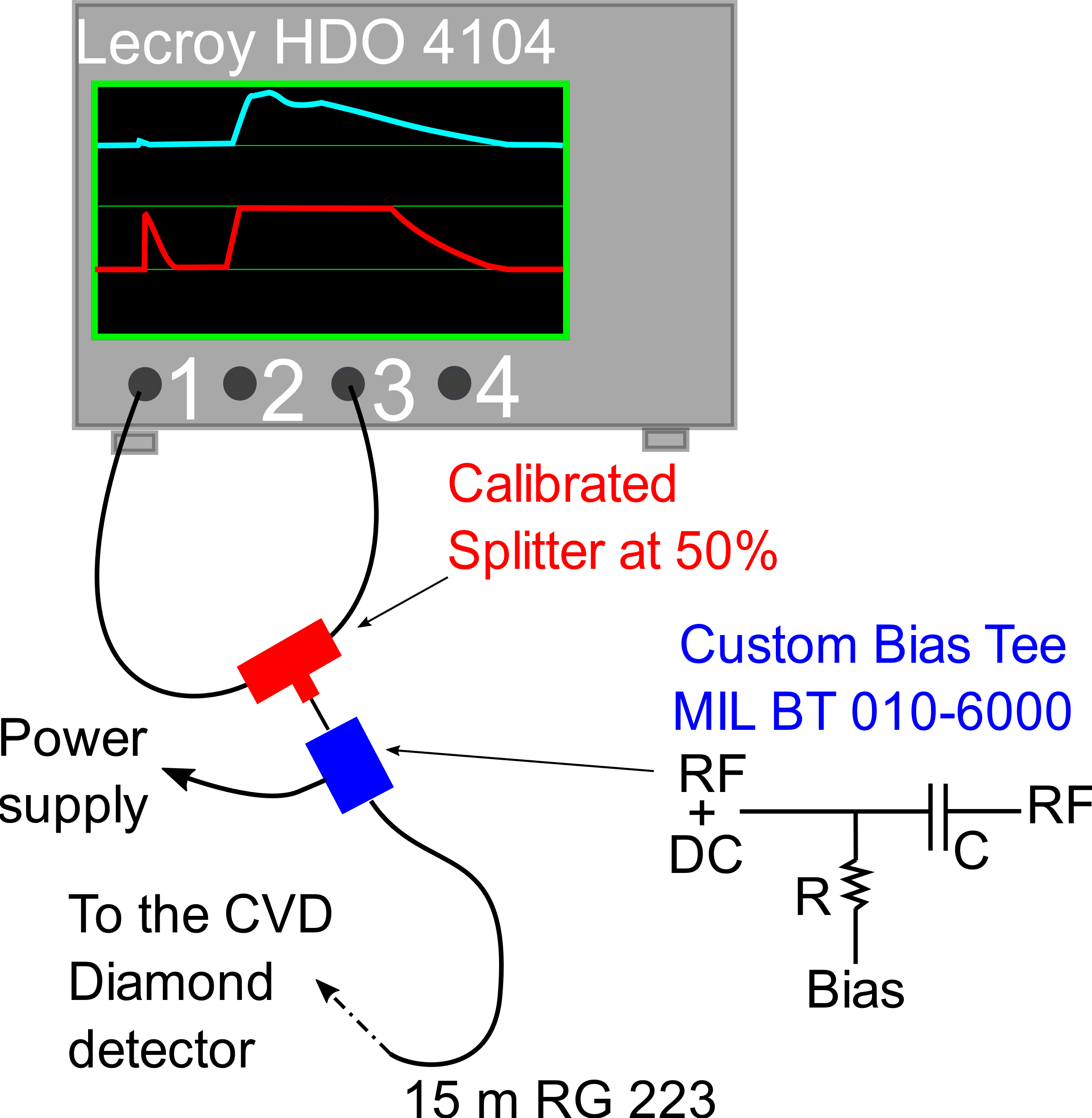 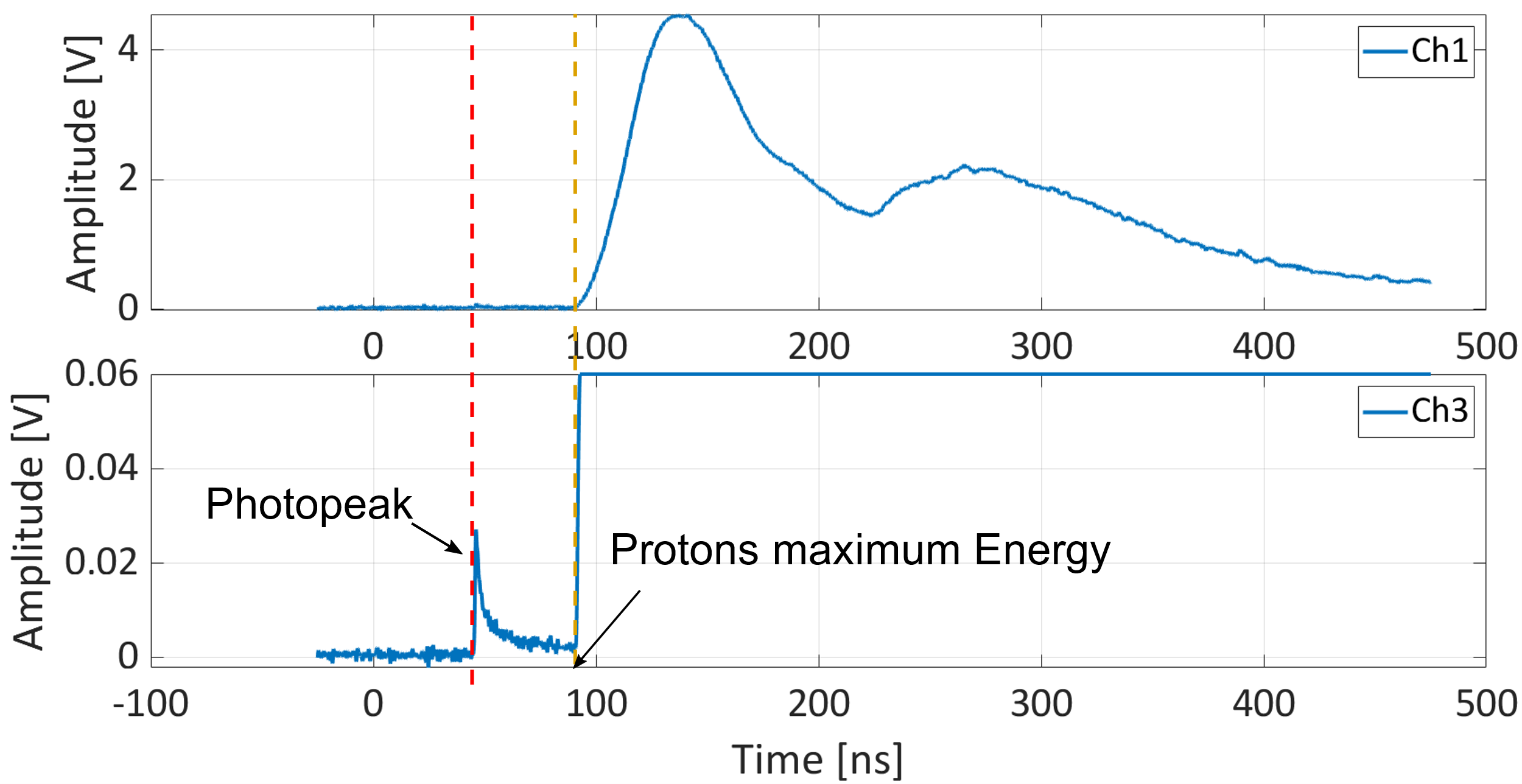 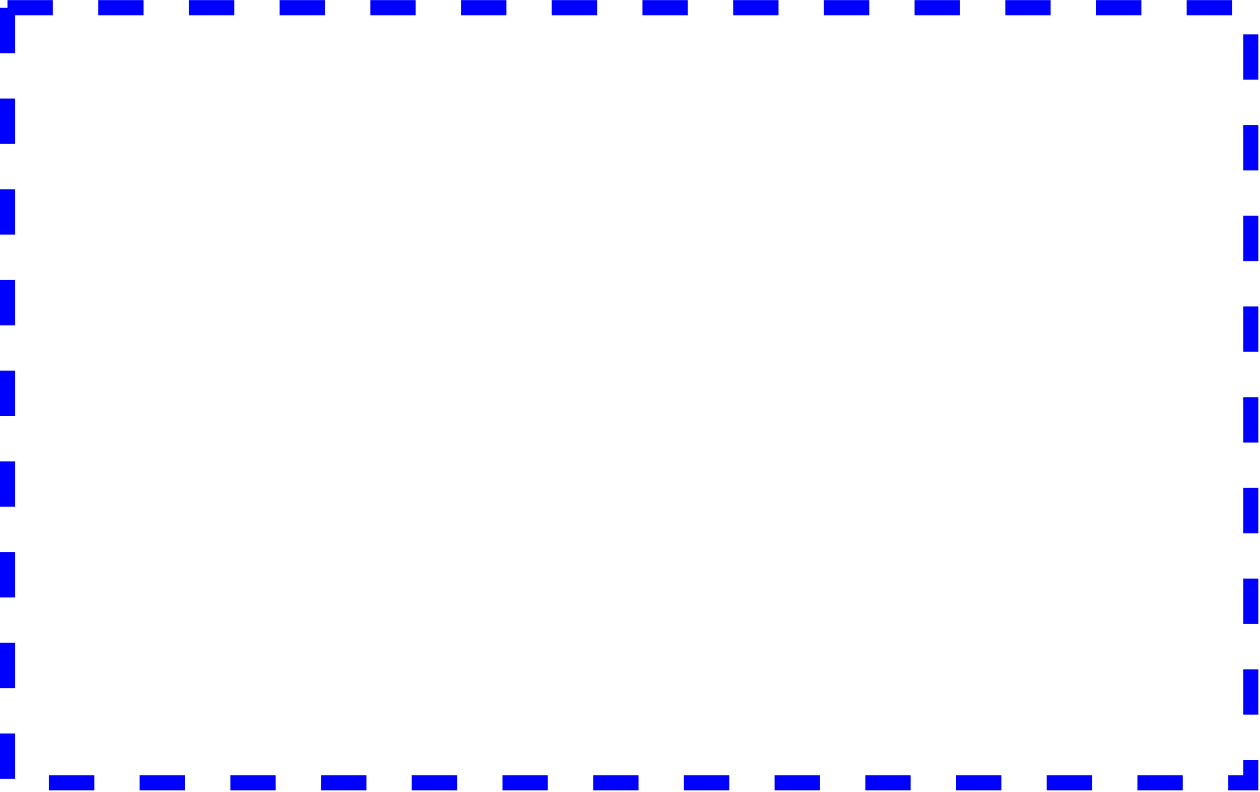 M. Salvadori et al. Scientific Reports 11, 3071 (2021)
29/04/2021
15
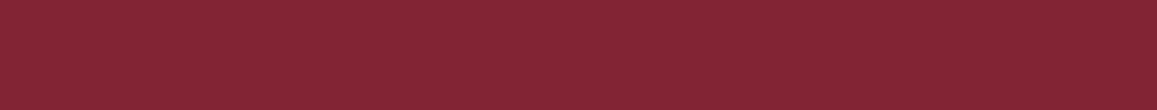 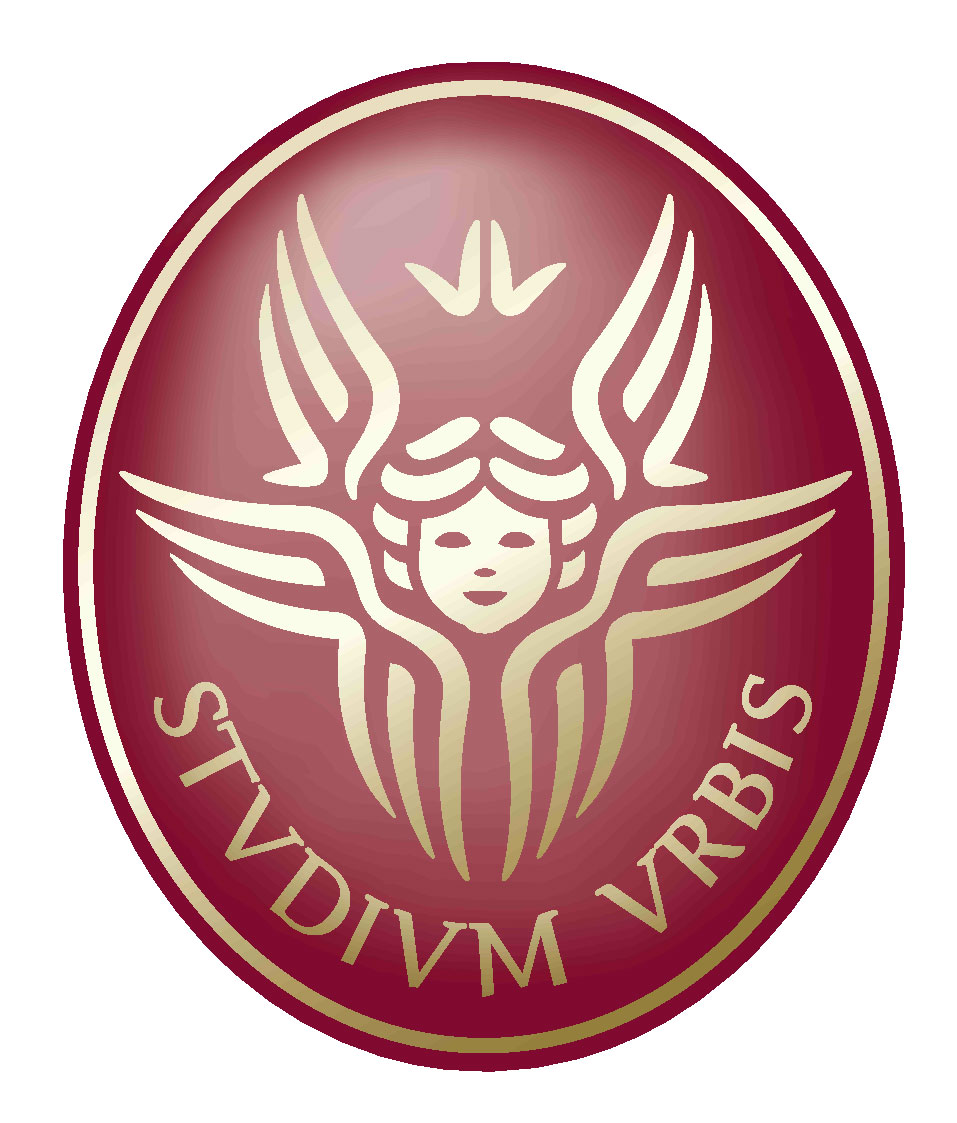 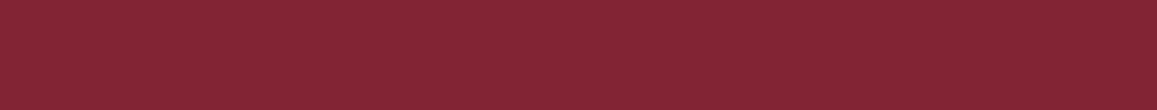 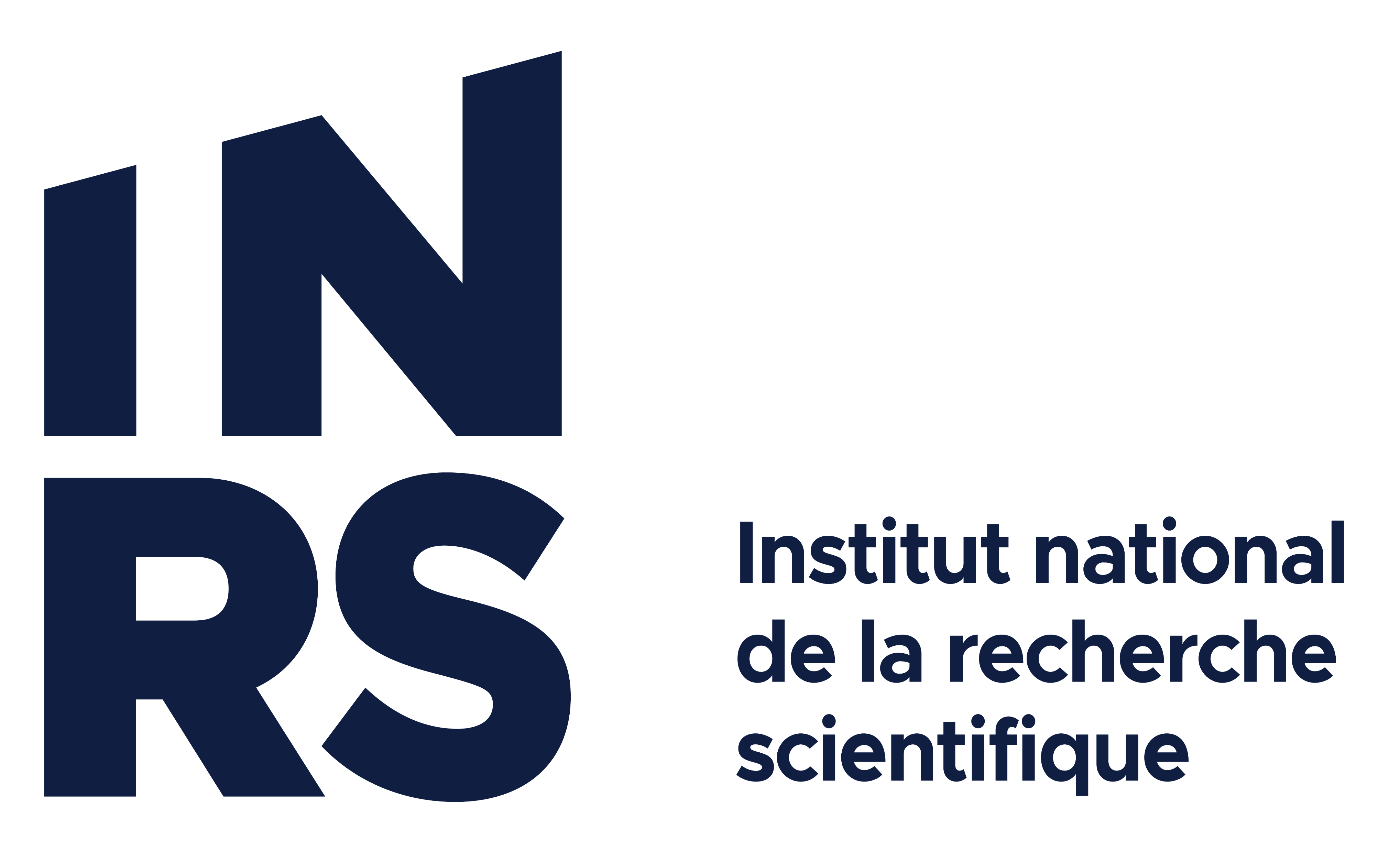 Towards the spectrum reconstruction
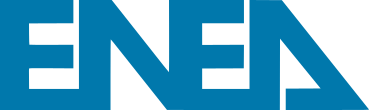 Energy
estimation
Signal Acquisition
Number
estimation
29/04/2021
16
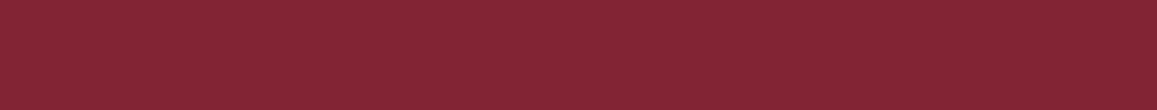 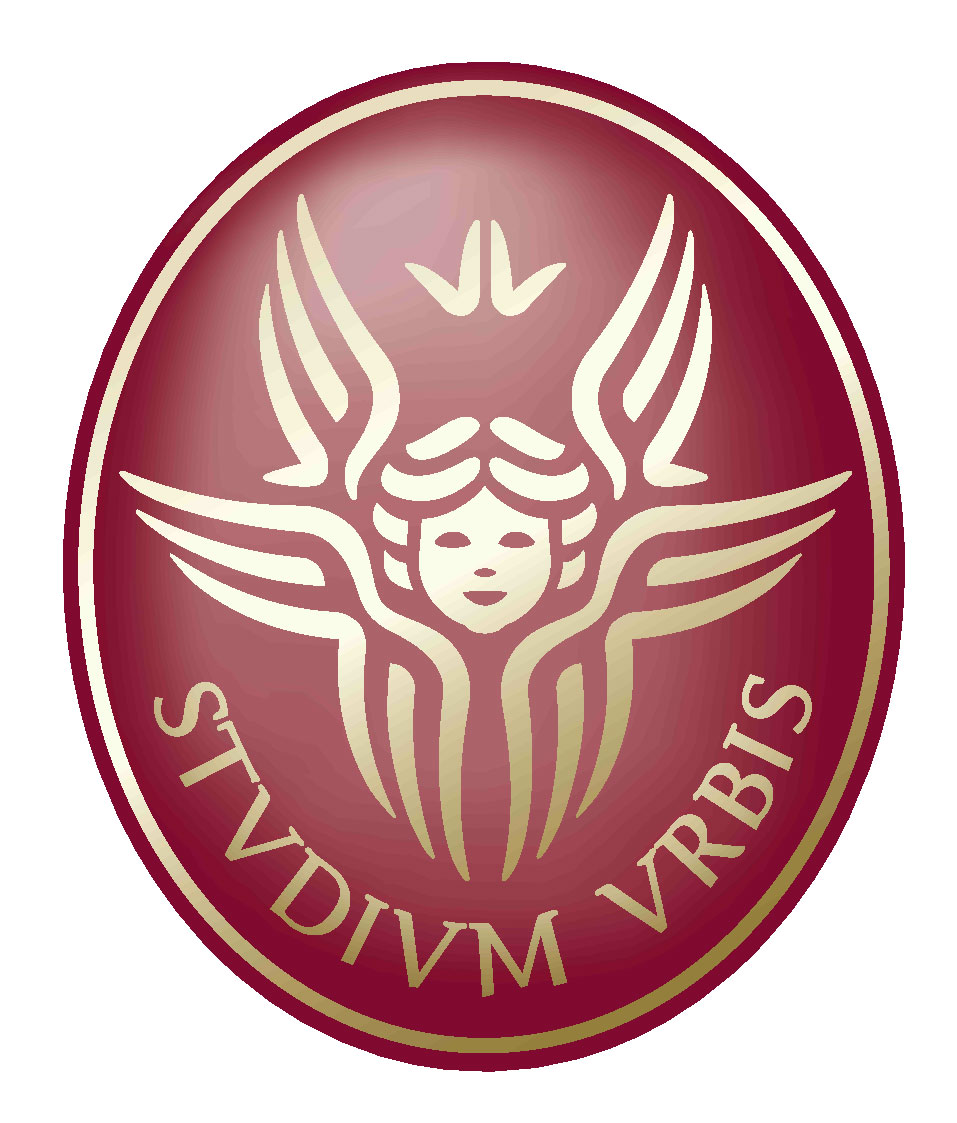 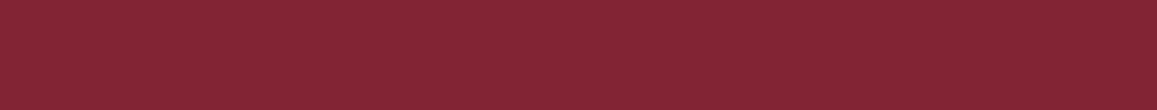 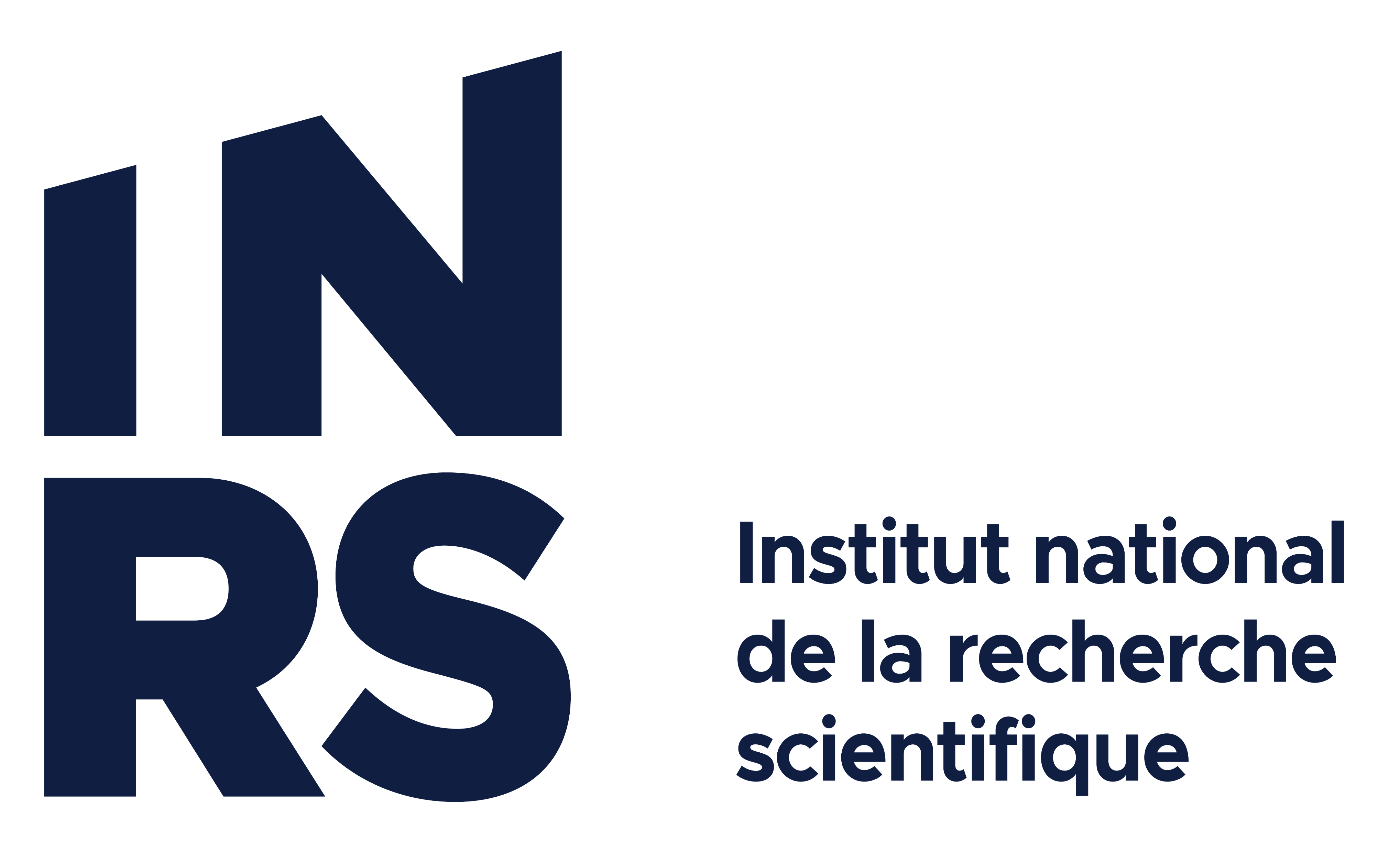 Energy Estimation
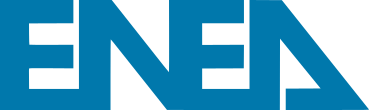 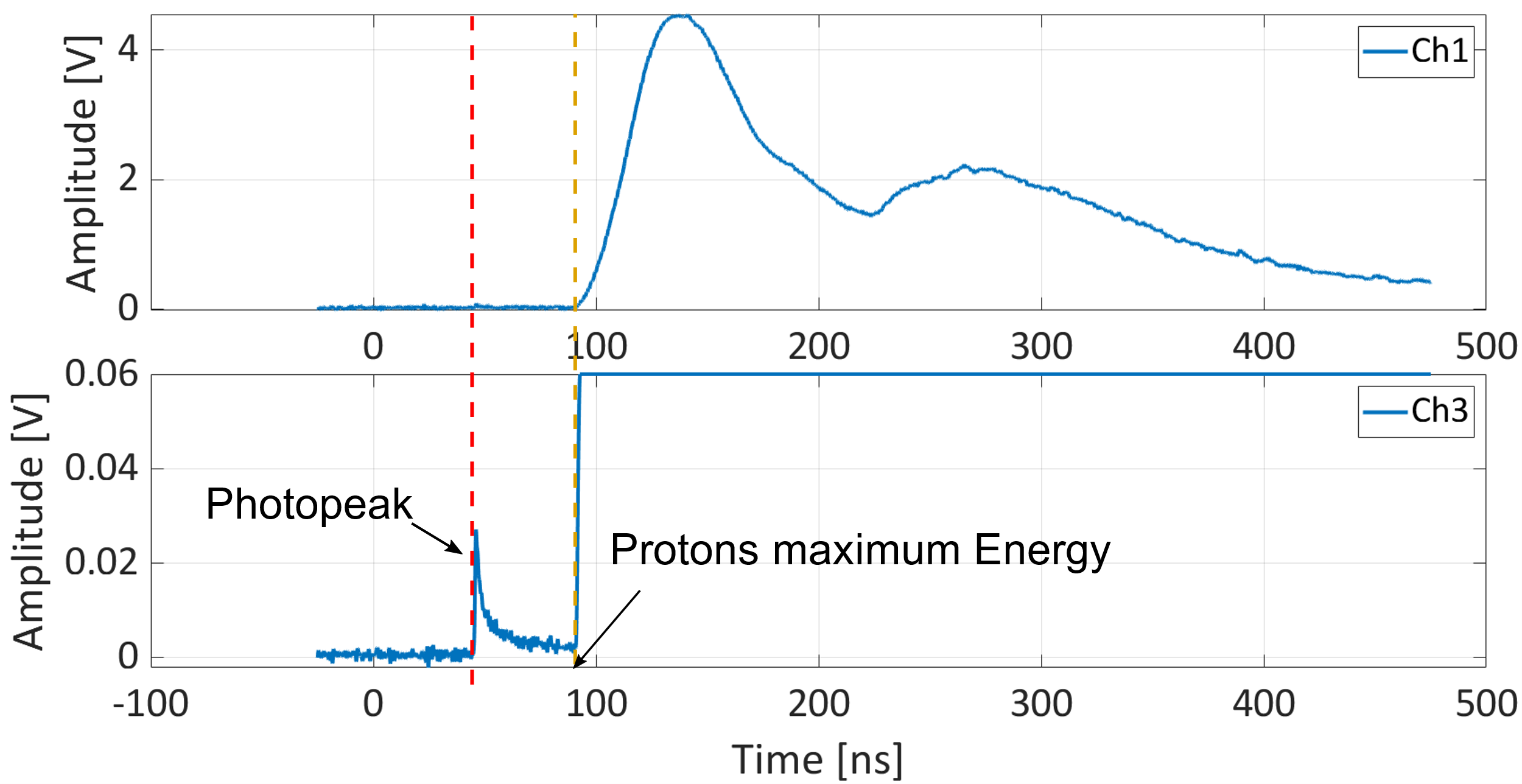 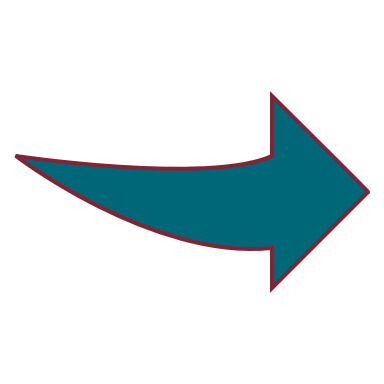 T0
It holds assuming that 
one type of ion, of known mass,
is detected
M. Salvadori et al. Scientific Reports 11, 3071 (2021)
29/04/2021
17
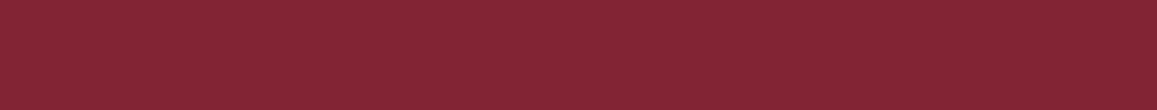 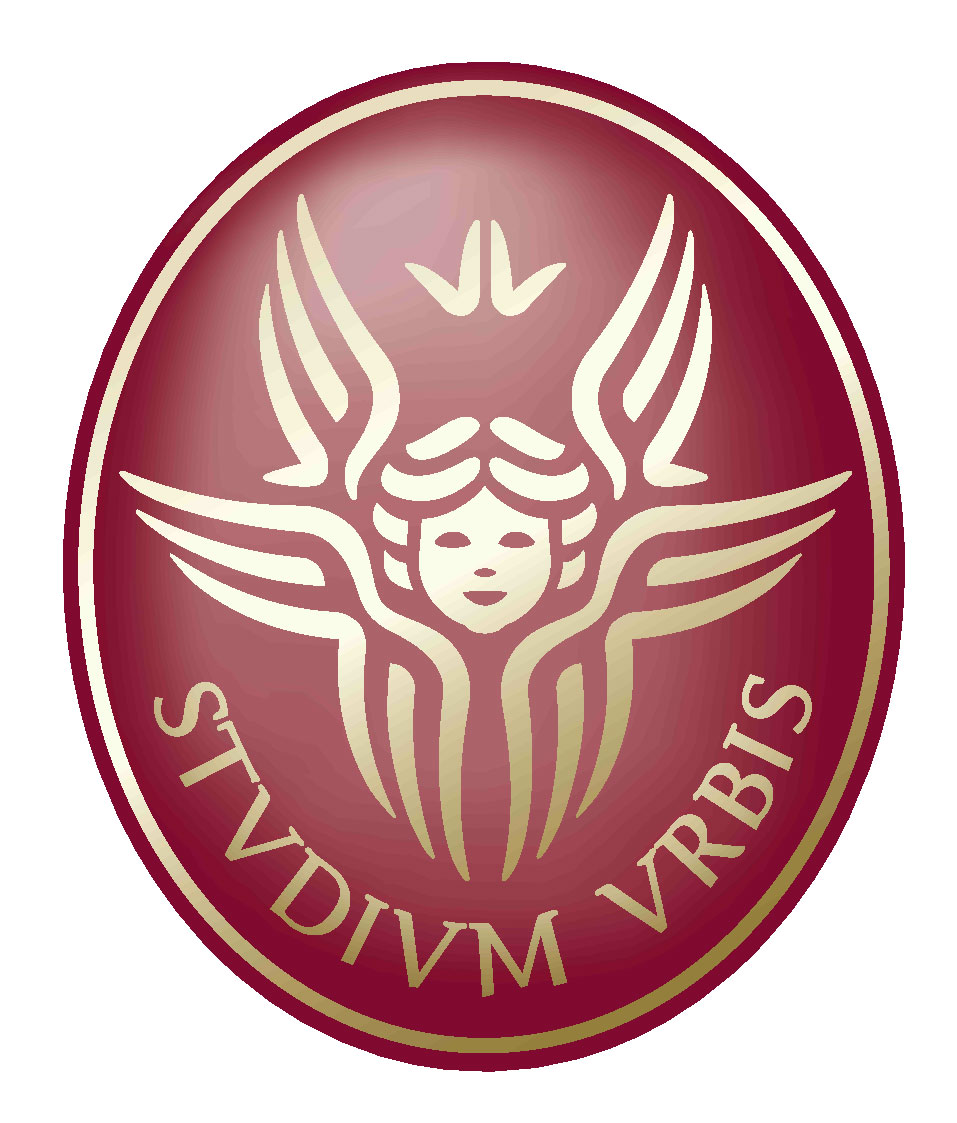 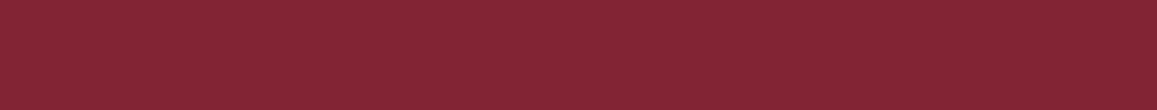 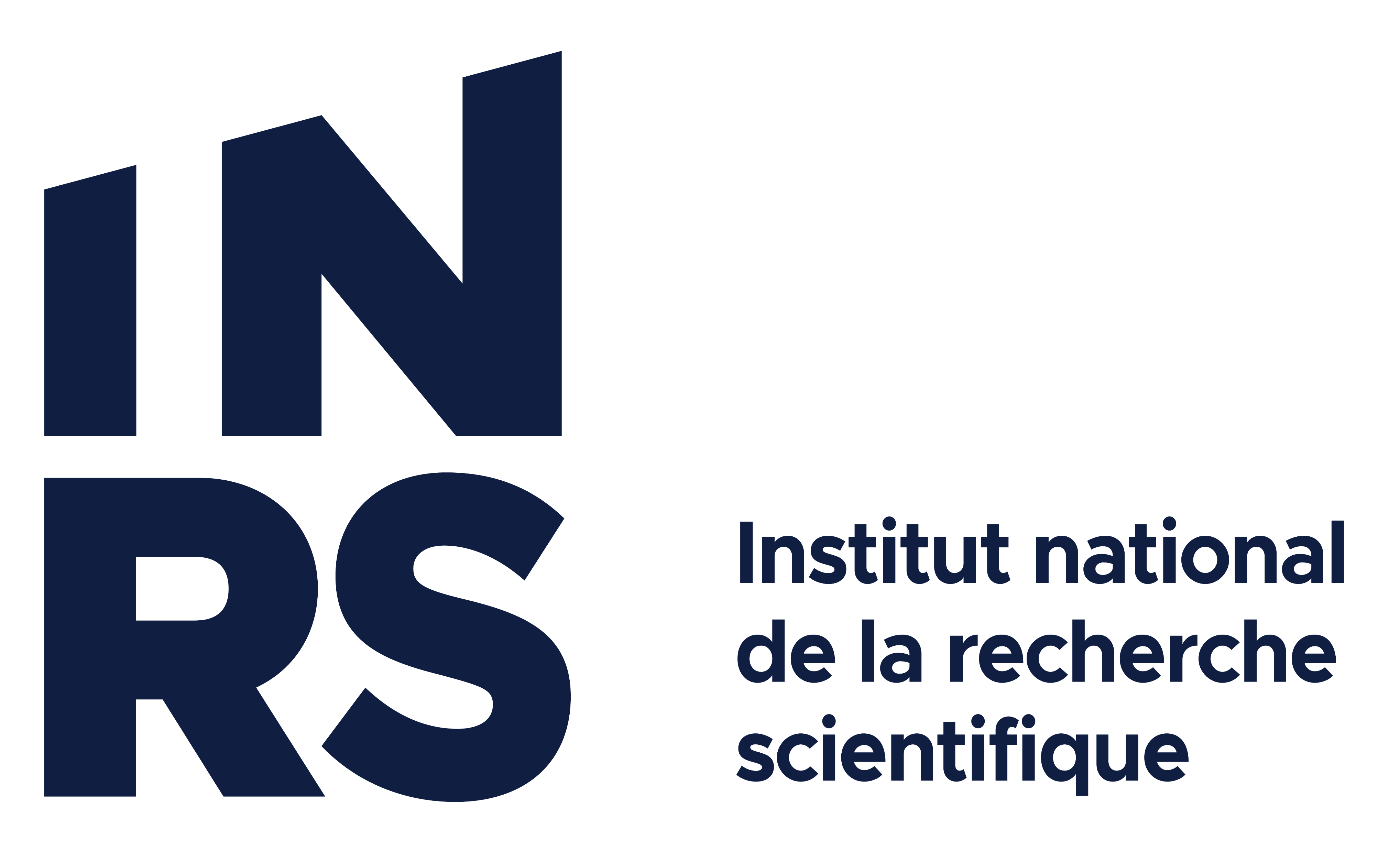 Towards the spectrum reconstruction
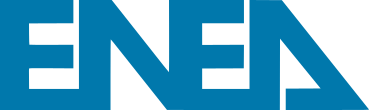 Energy
estimation
Signal Acquisition
Number
estimation
29/04/2021
18
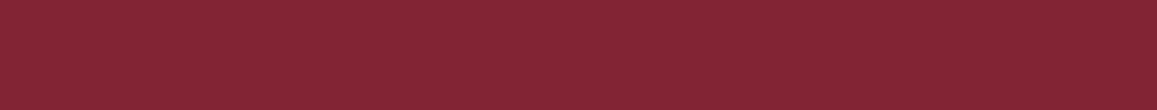 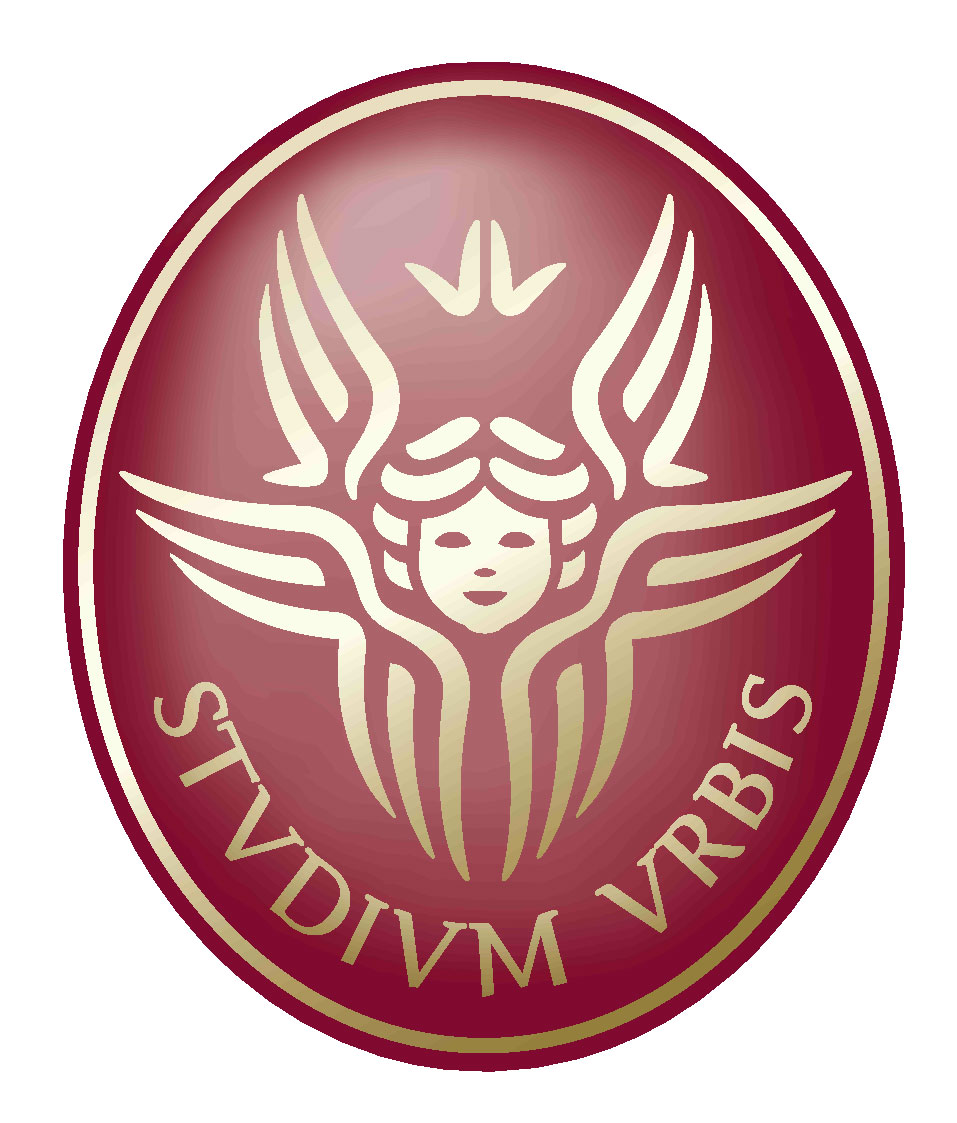 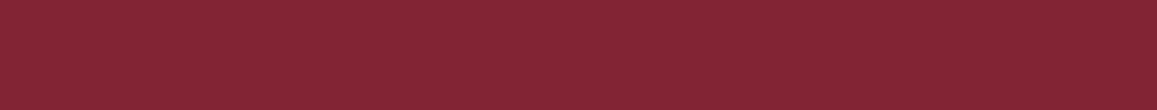 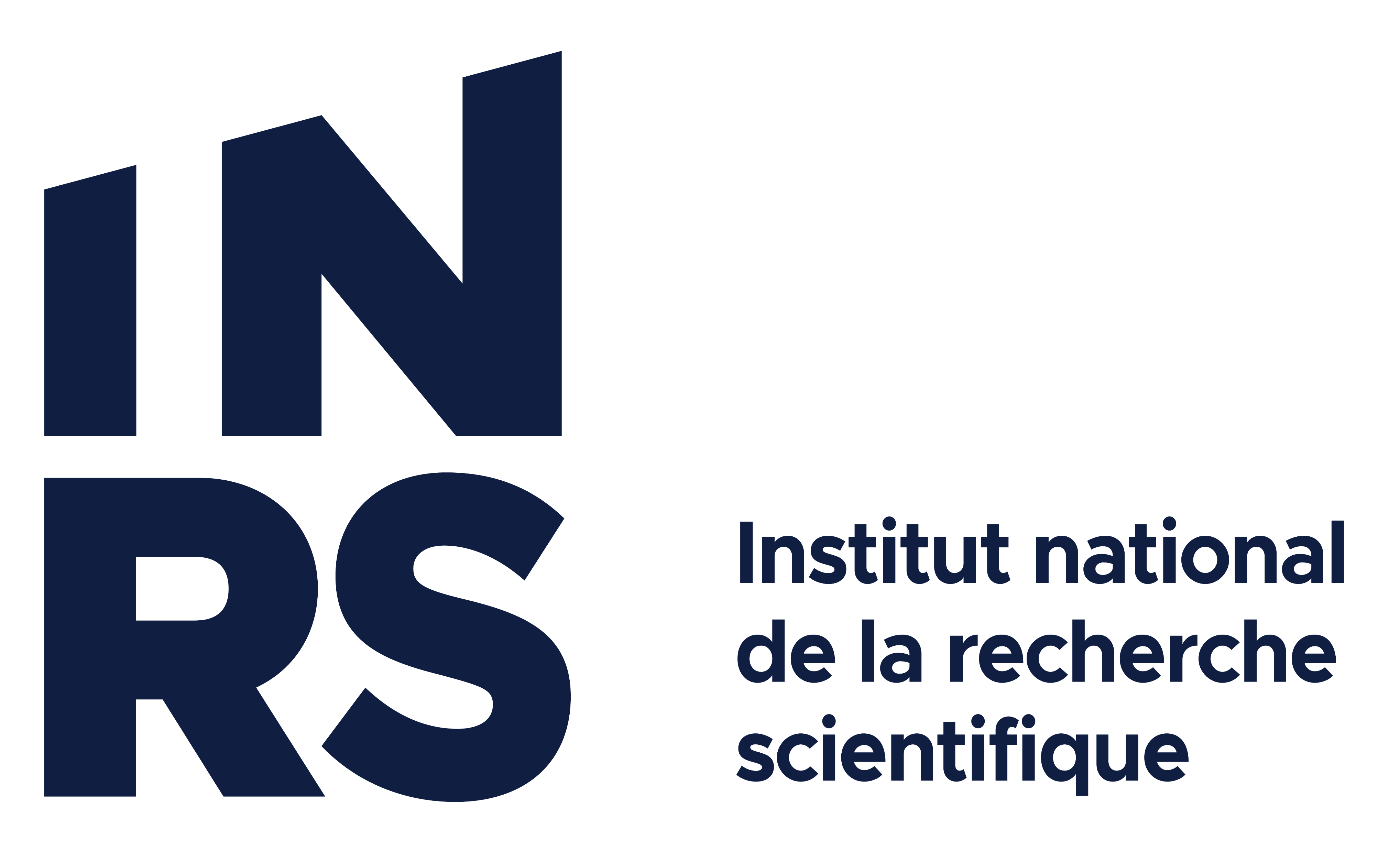 Estimation of the particle number
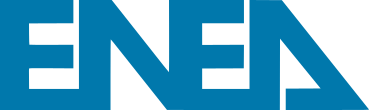 De-embedding procedure of the signal to retrieve its amplitude at source



Characterization of the detector used for TOF measurements



Particle number estimation from signal amplitude
M. Salvadori et al. Scientific Reports 11, 3071 (2021)
29/04/2021
19
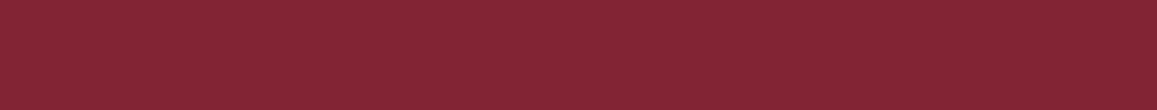 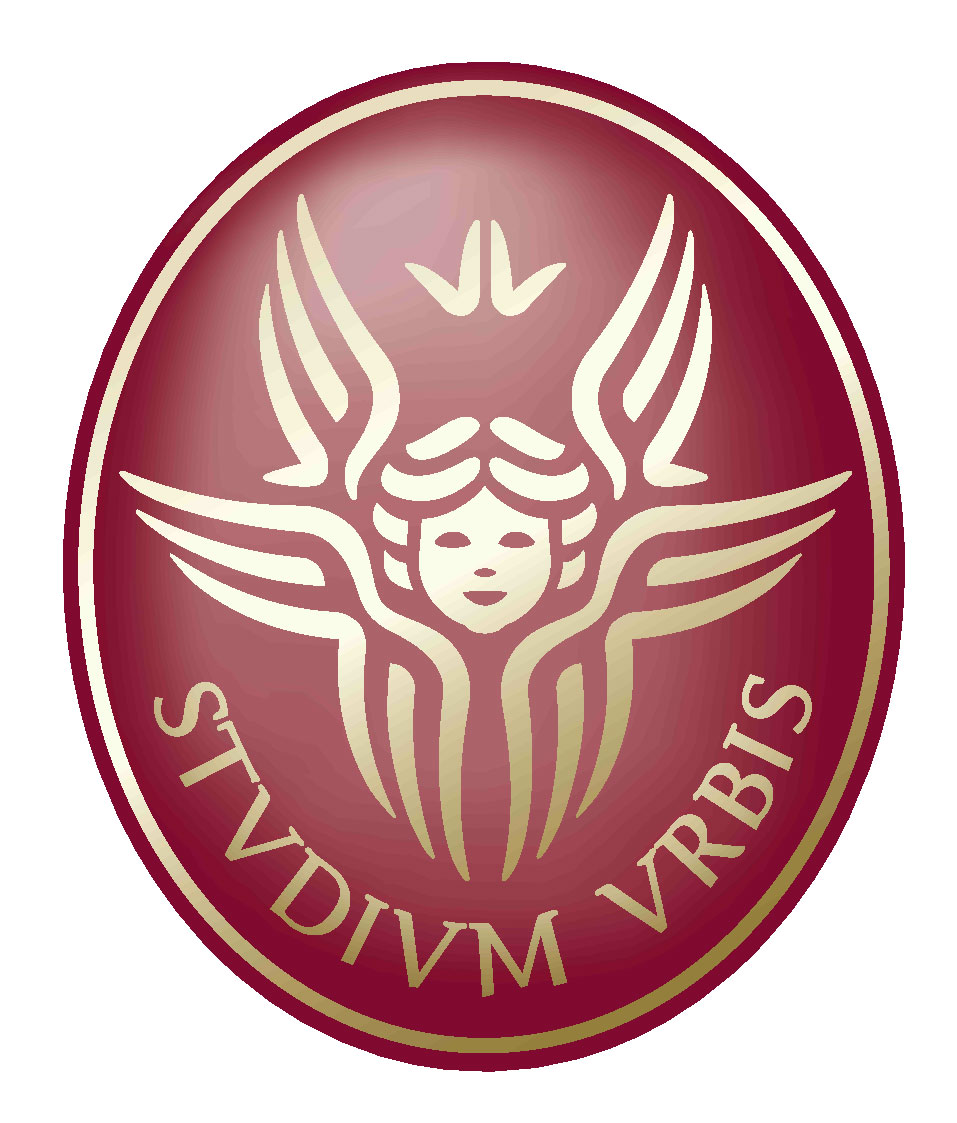 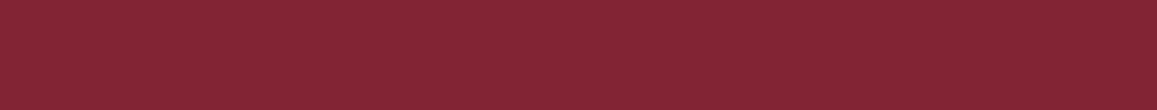 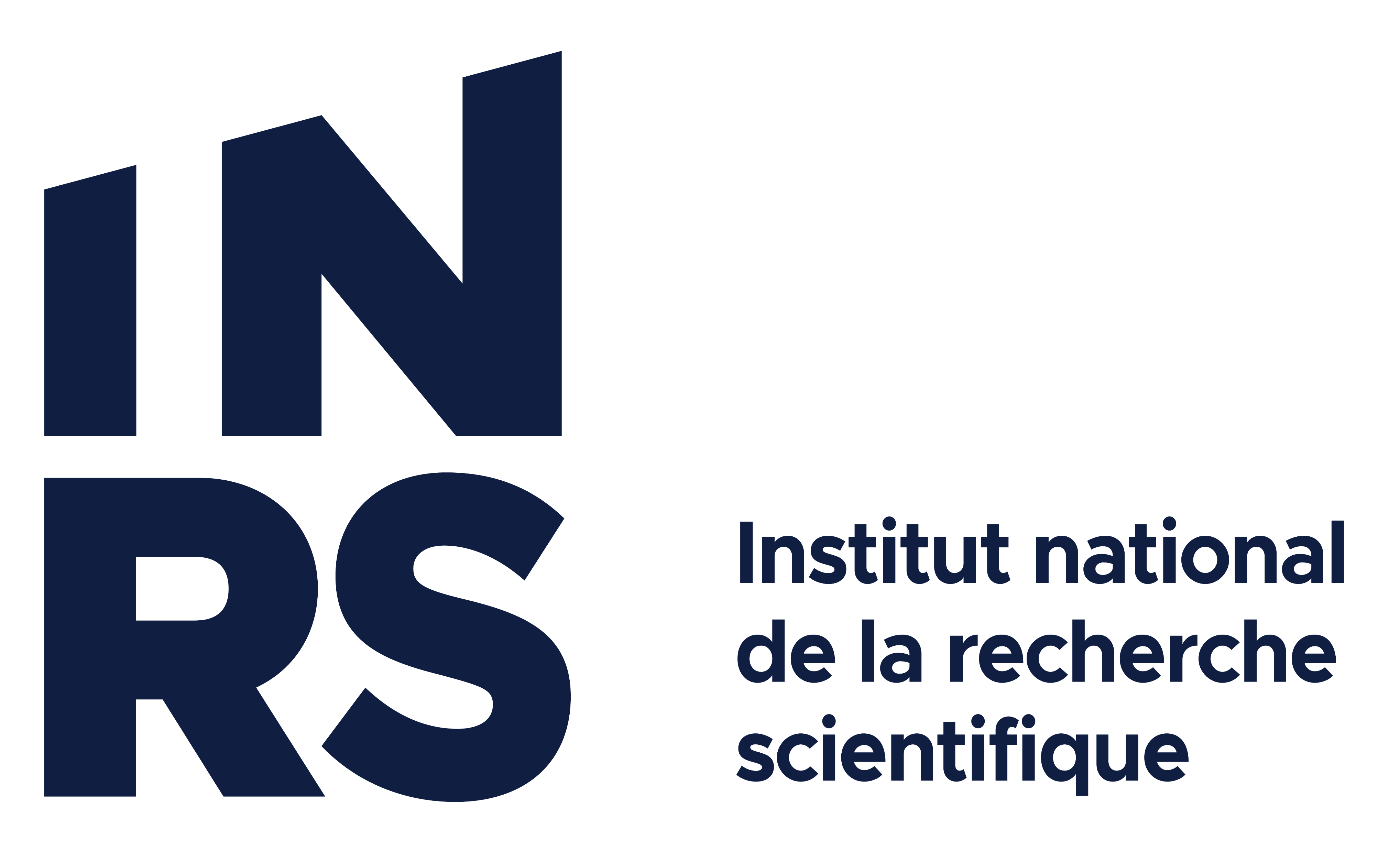 1. De-Embedding Procedure
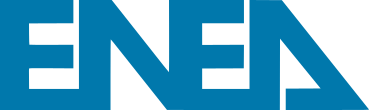 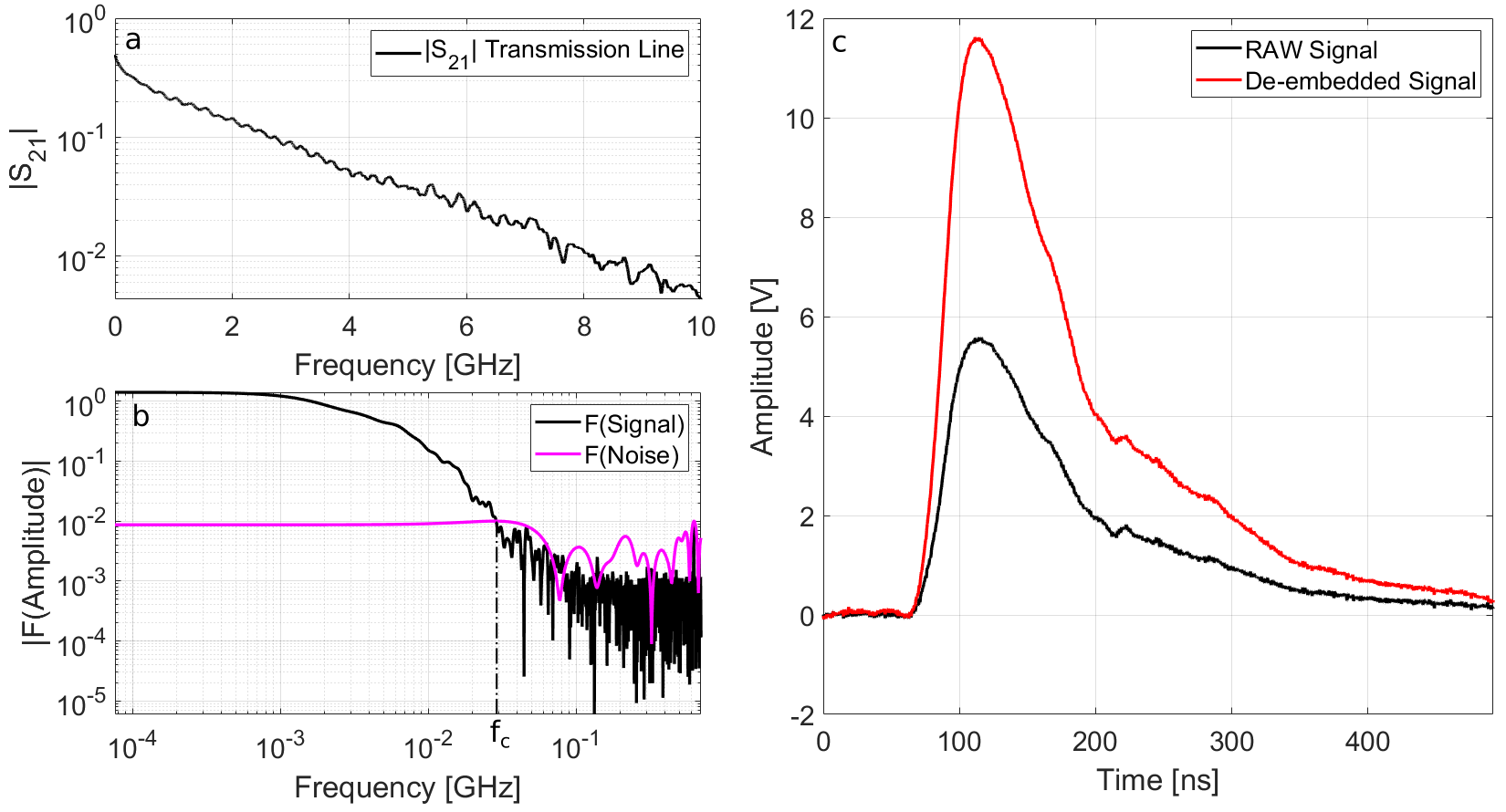 WHAT WE NEED
WHAT WE HAVE
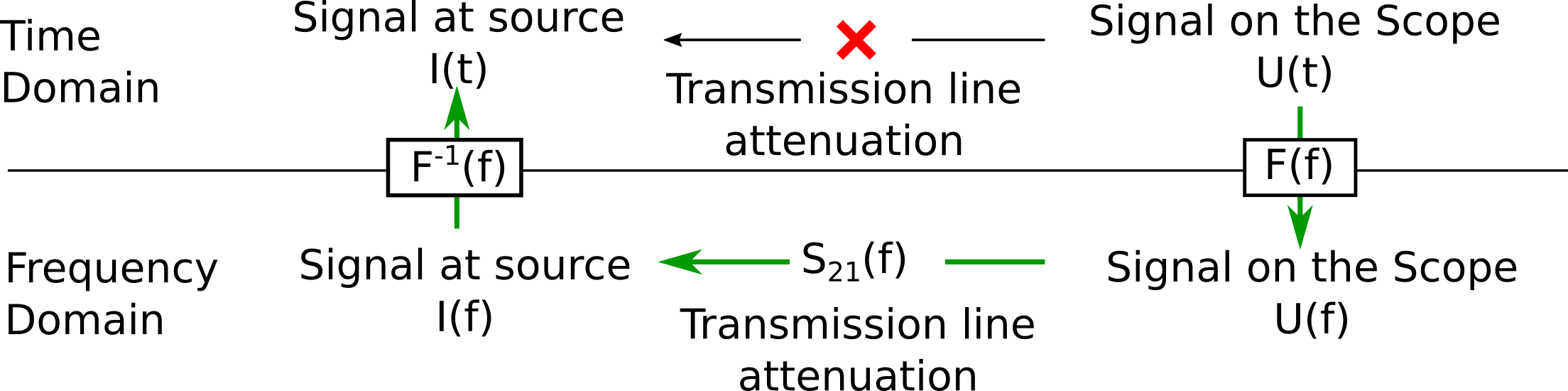 M. Salvadori et al. Scientific Reports 11, 3071 (2021)
17/02/2021
20
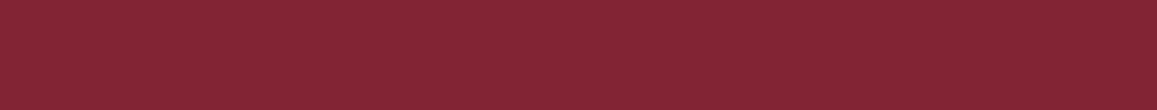 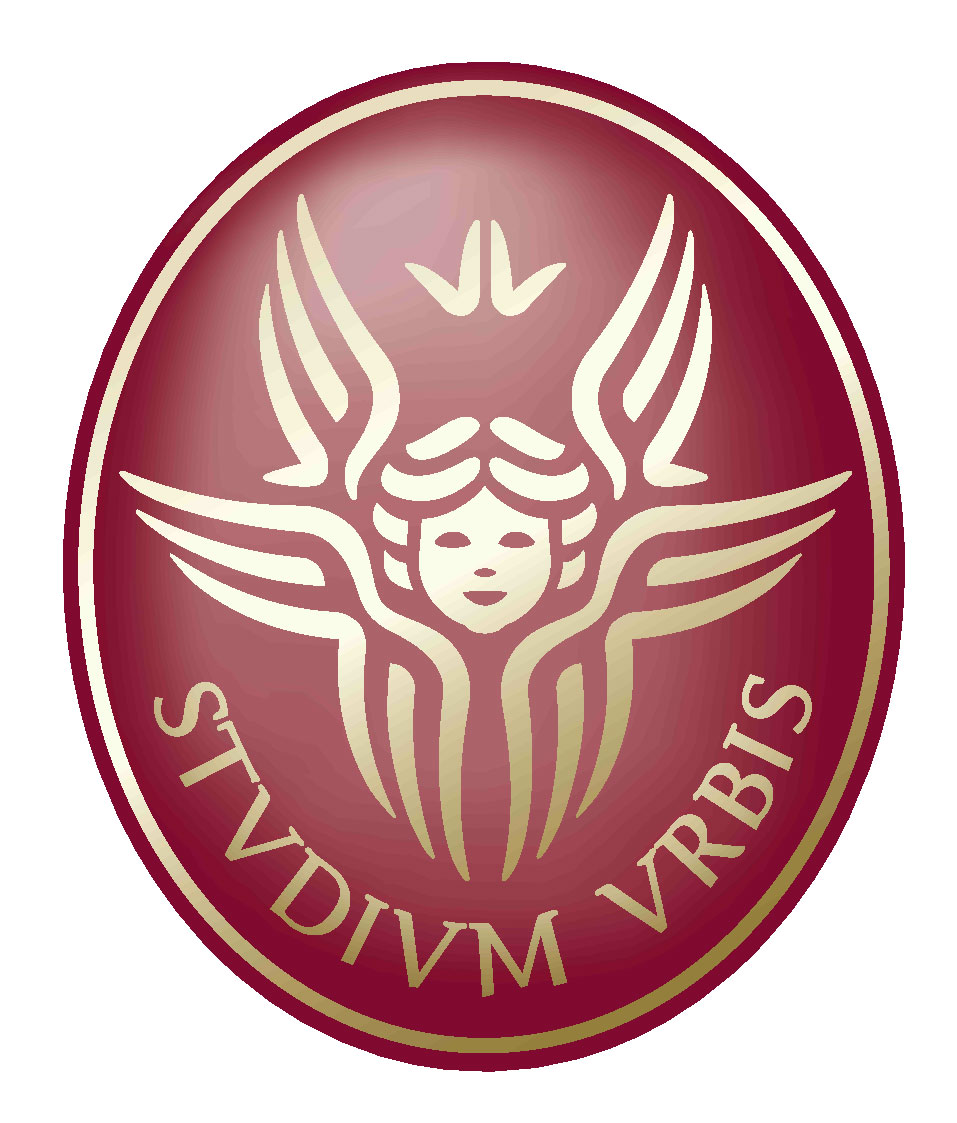 2. Diamond detectors characterization
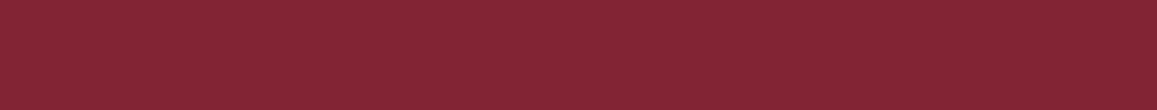 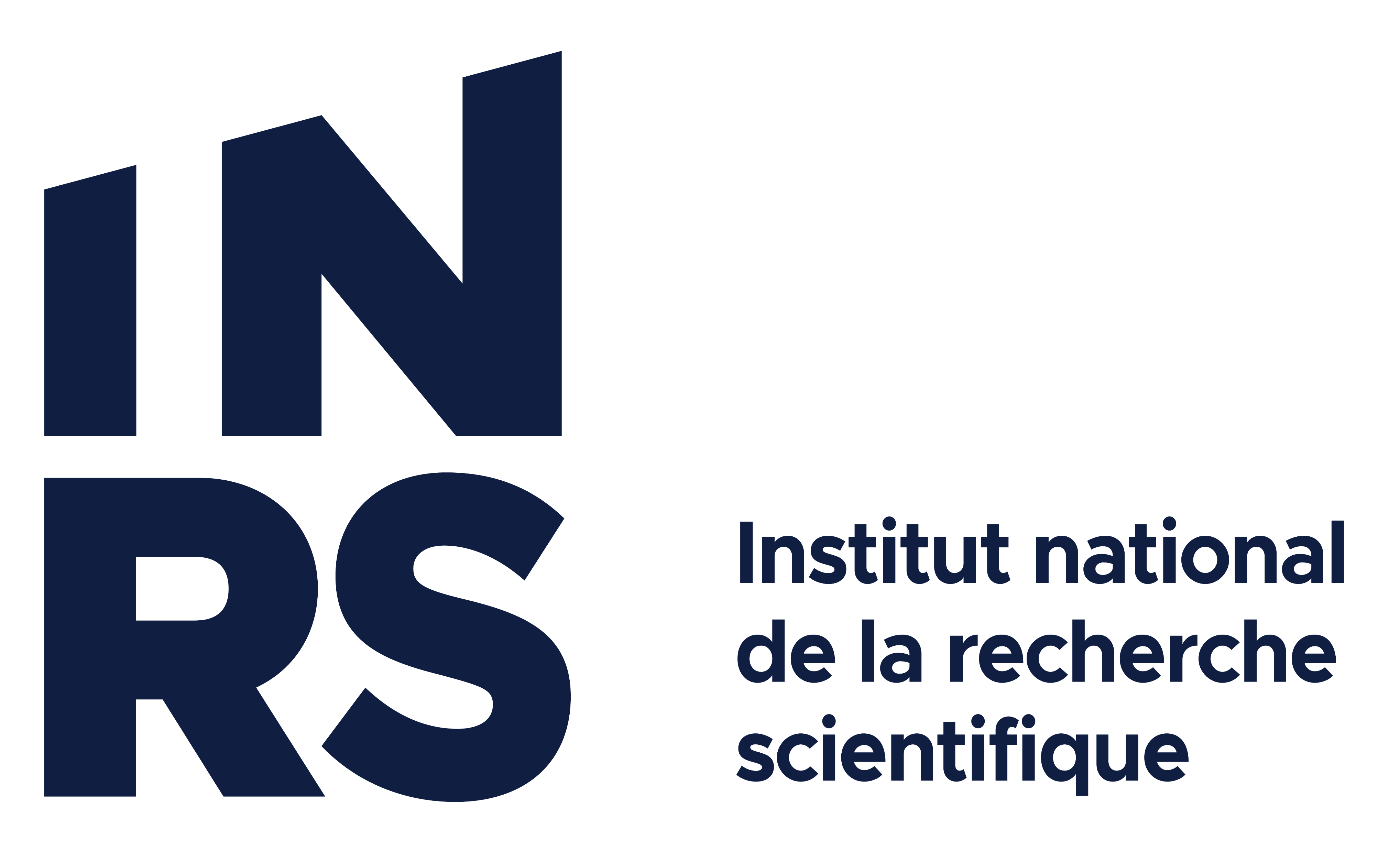 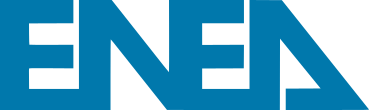 Ionizing radiation
Wide bandgap (5.5 eV) 
High charge carrier mobility
High breakdown field
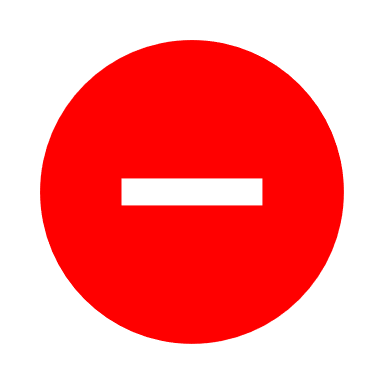 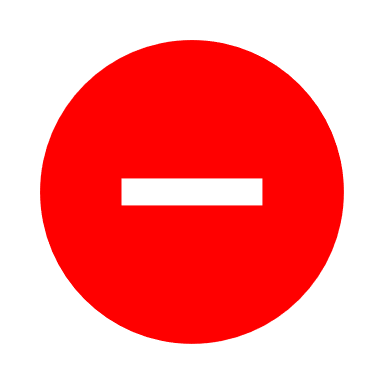 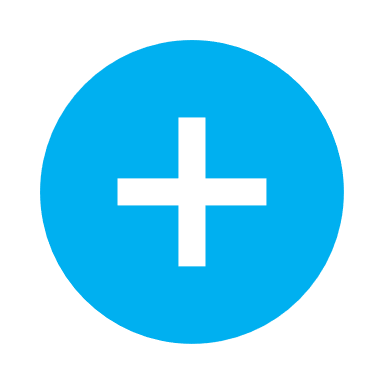 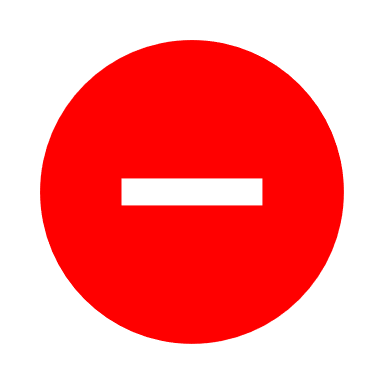 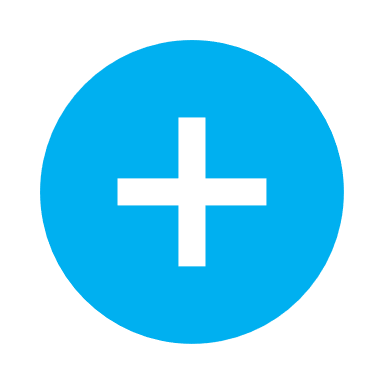 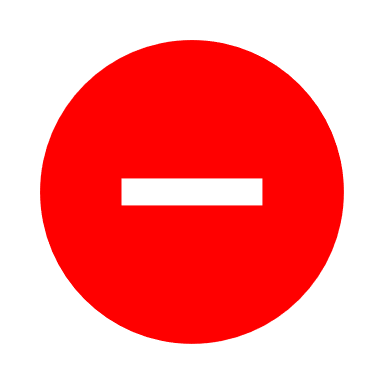 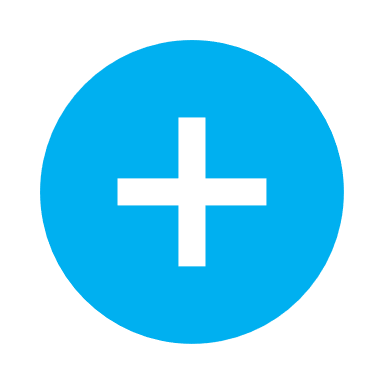 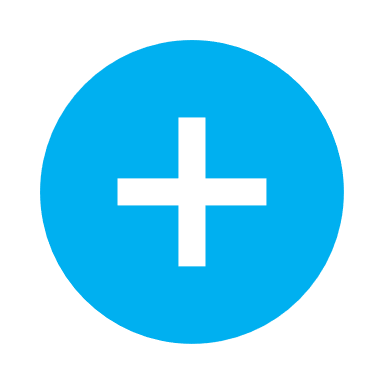 Not sensible to visible and IR lightHigh radiation hardness
Fast time response
Low leakage current
C. Verona et al. , J. Appl. Phys. 118 (2015) 184503, 
R. Sussmann CVD diamond for electronic devices and sensors, Wiley and Sons (2009)
29/04/2021
21
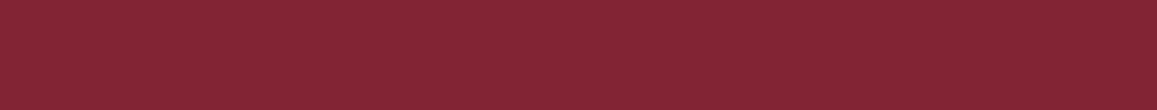 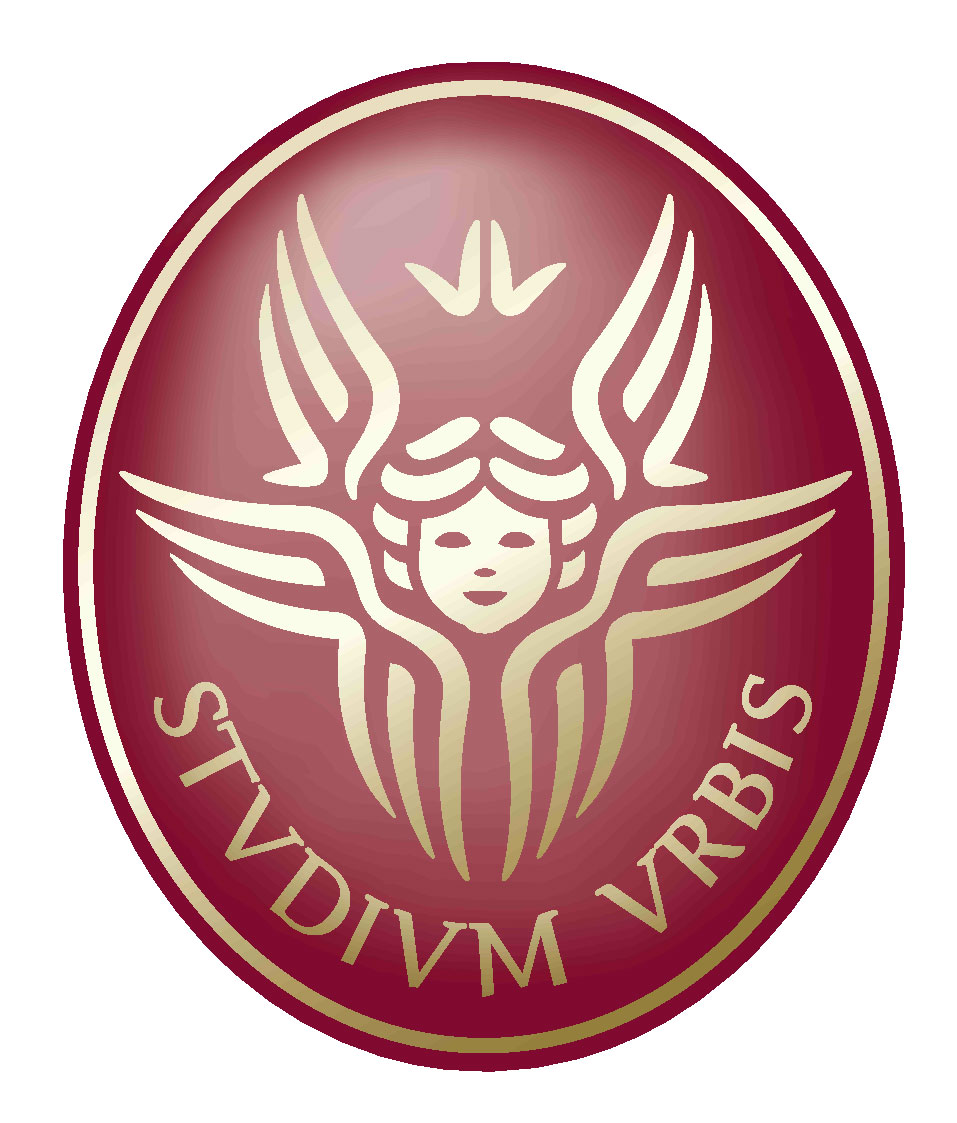 2. Diamond detectors characterization
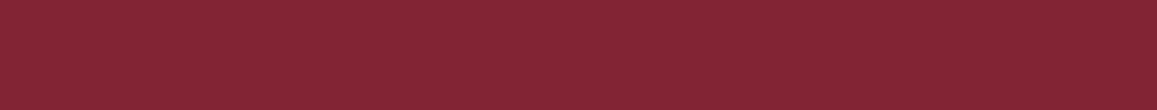 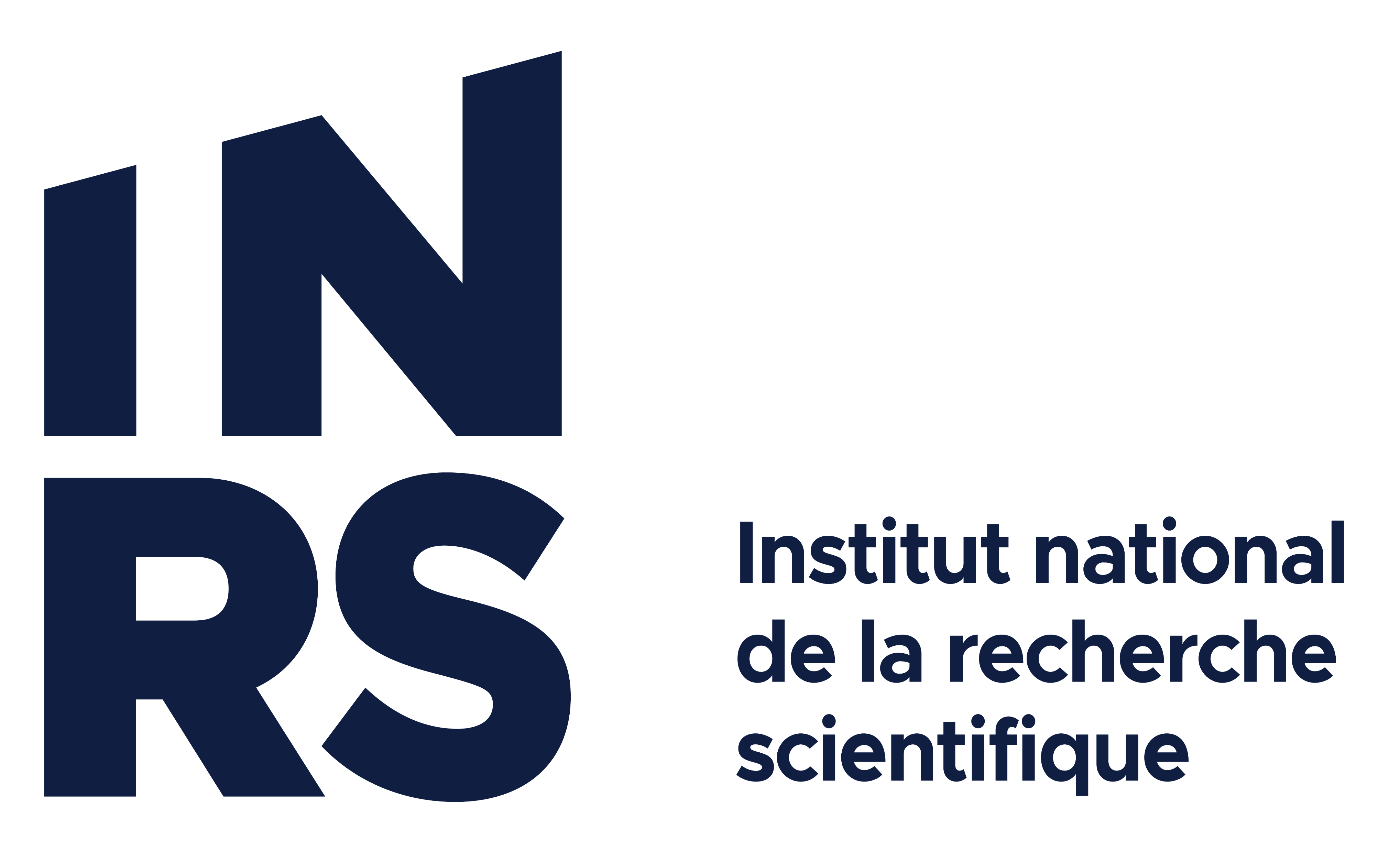 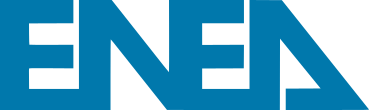 Ionizing radiation
Wide bandgap (5.5 eV) 
High charge carrier mobility
High breakdown field
Carriers drift velocity
 
mobility, Electric field
E
(> 1 MV/m)
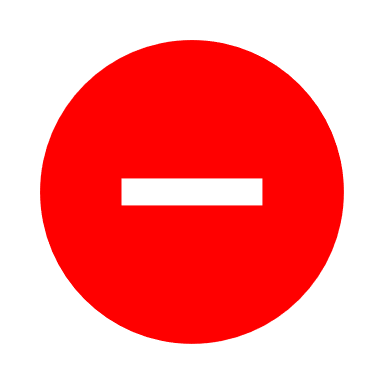 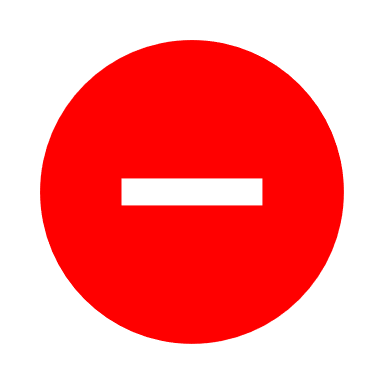 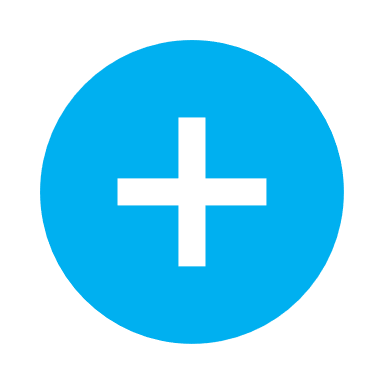 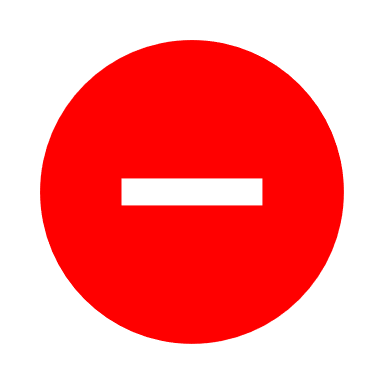 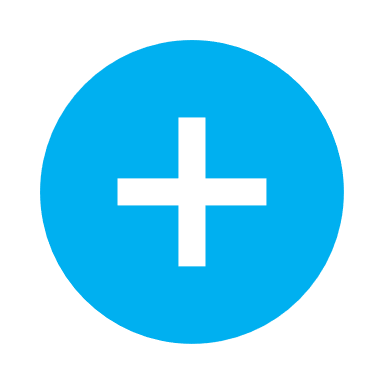 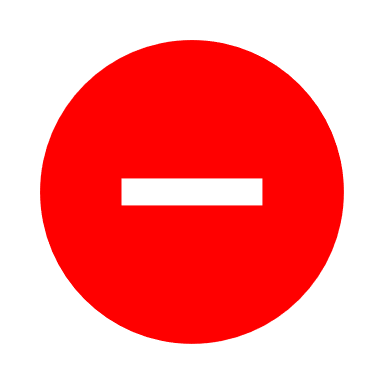 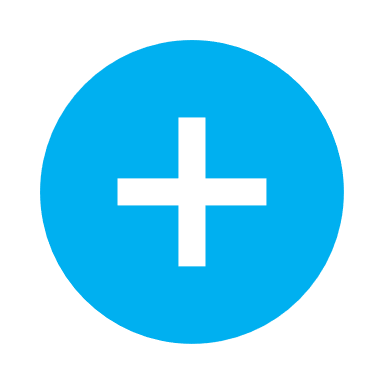 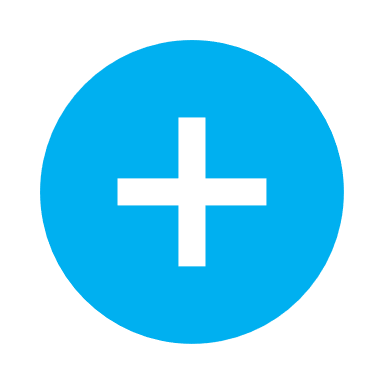 Not sensible to visible and IR lightHigh radiation hardness
Fast time response
Low leakage current
2. Charge collection at the electrodes thanks to the applied electric field
3. Signal Generation according to the collected charge
Charge Collection Efficiency
Two main characterizing parameters: TIME RESPONSE and CHARGE COLLECTION EFFICIENCY
C. Verona et al. , J. Appl. Phys. 118 (2015) 184503, 
R. Sussmann CVD diamond for electronic devices and sensors, Wiley and Sons (2009)
29/04/2021
22
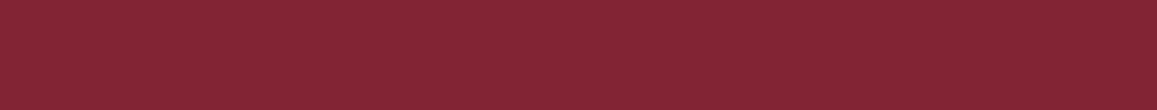 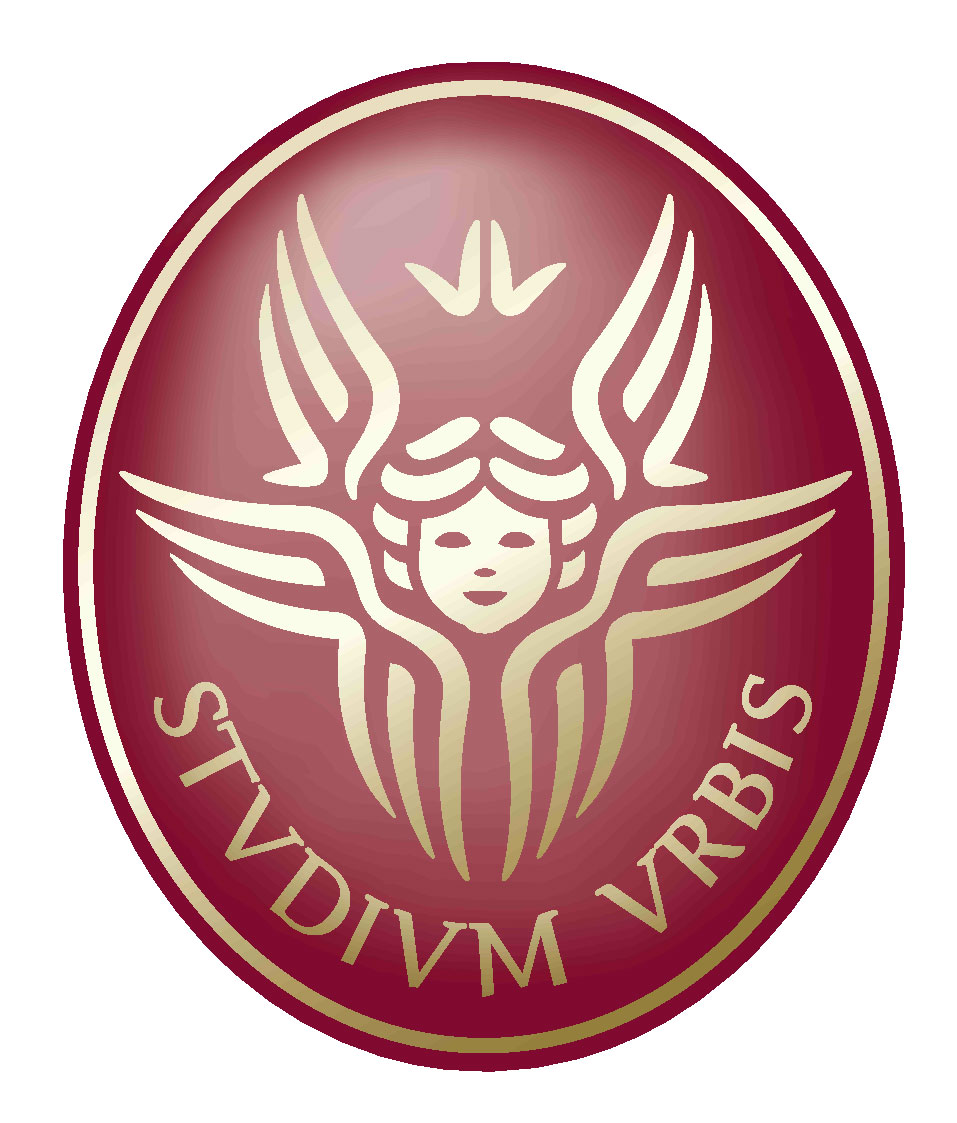 2. CVD-DD characterization
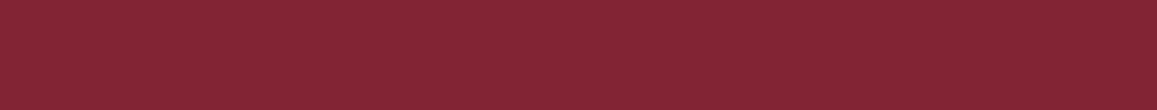 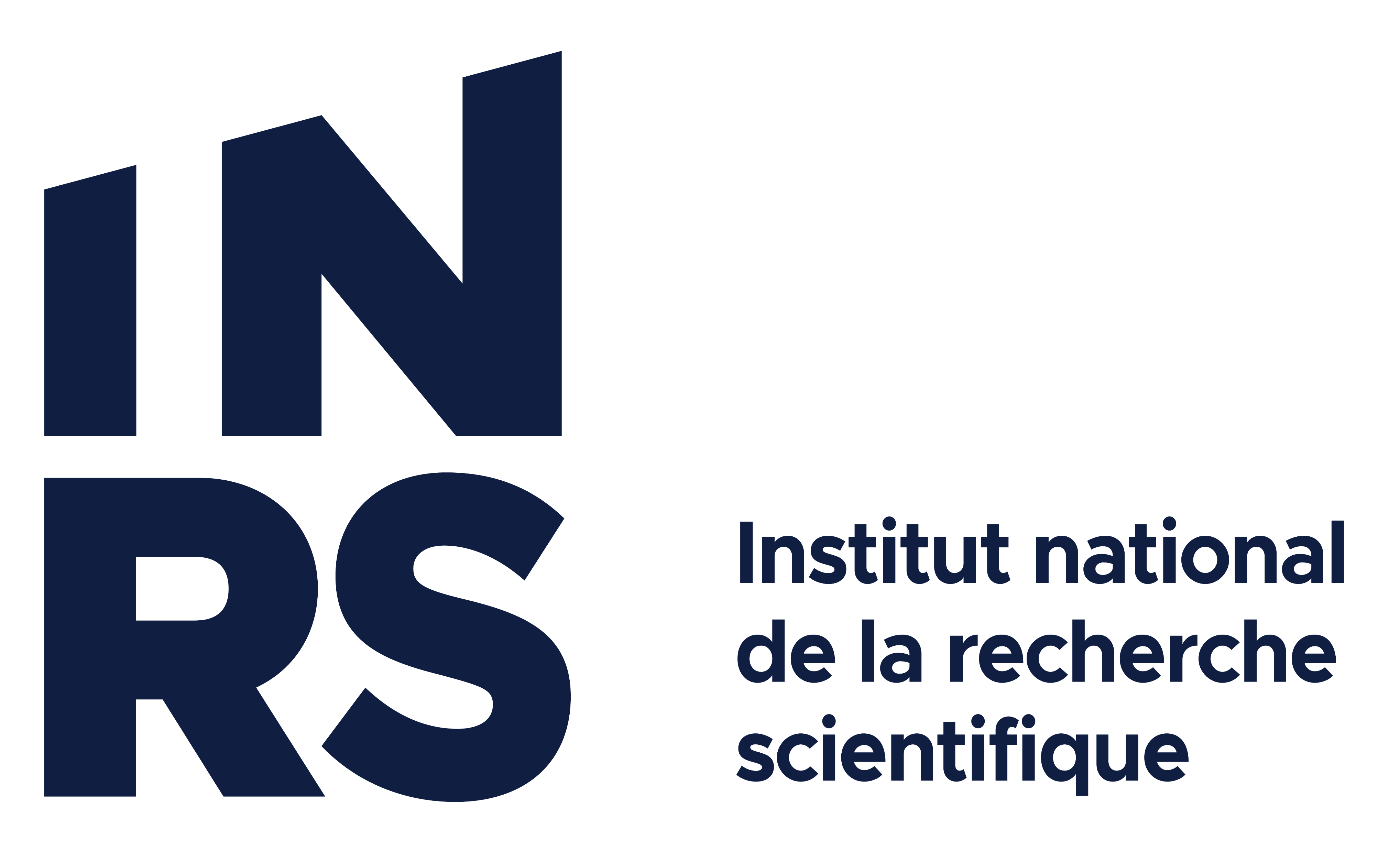 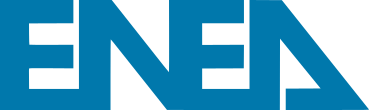 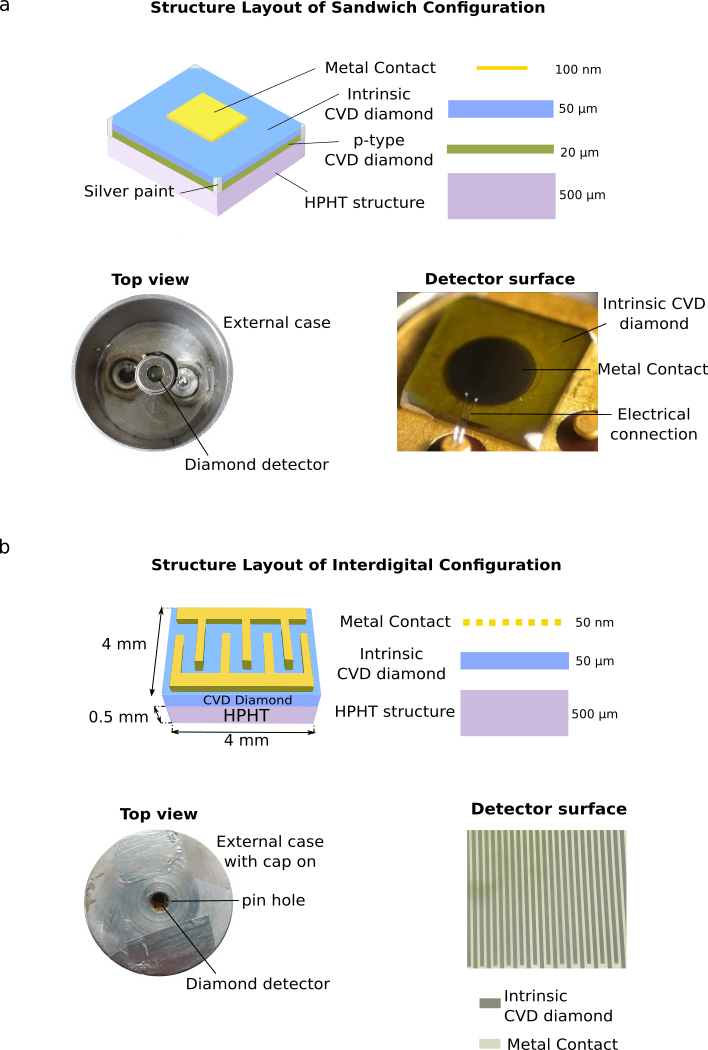 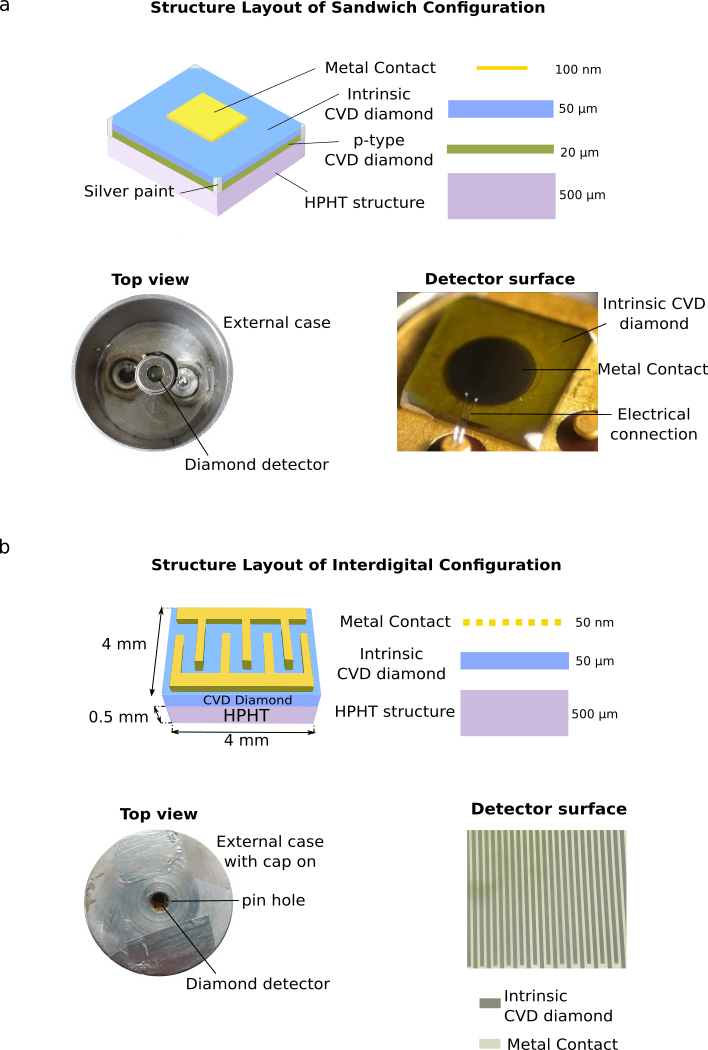 50 µm thickness = Protons up to 3 MeV are completely stopped inside their bulk
29/04/2021
23
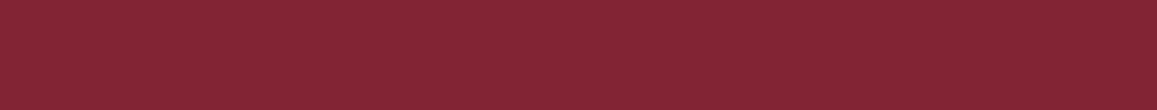 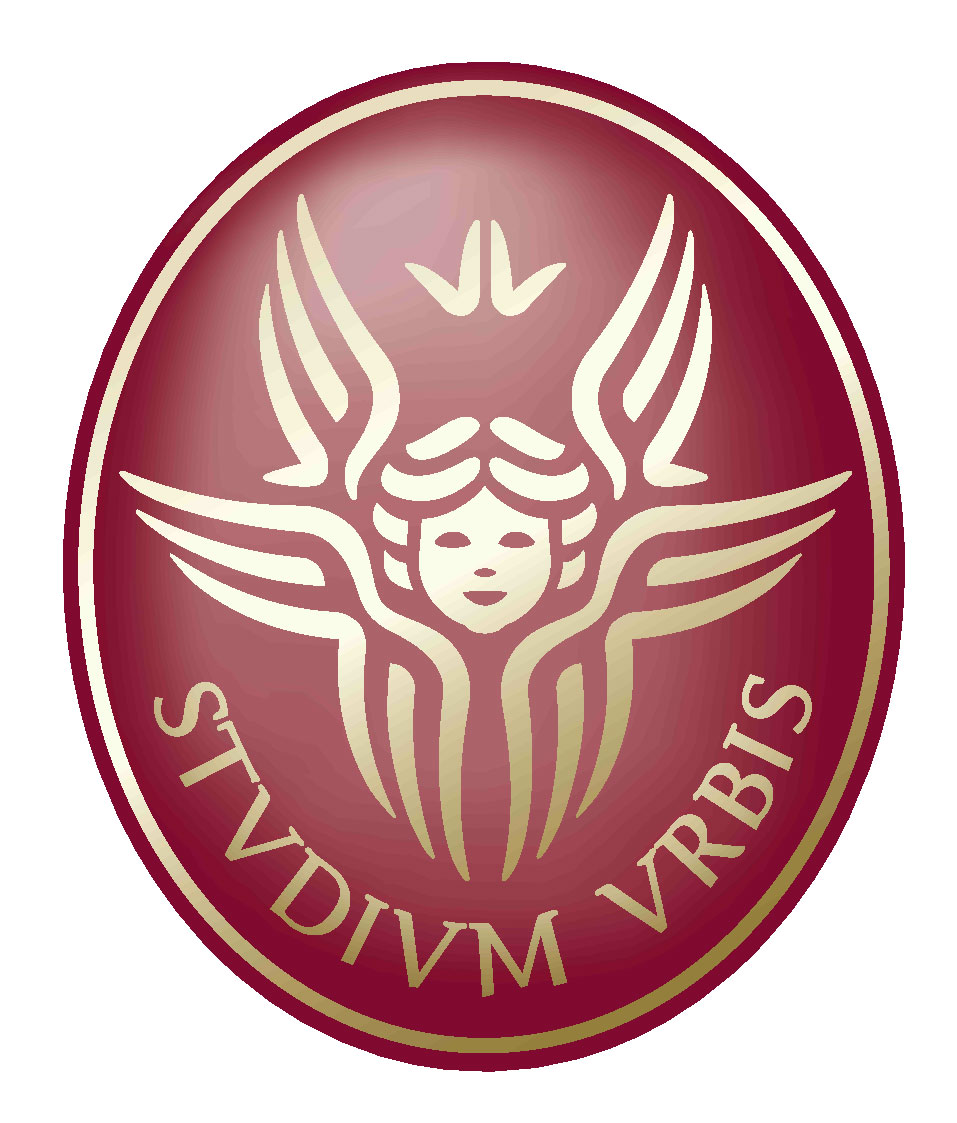 2. CVD-DD characterization : Time Response
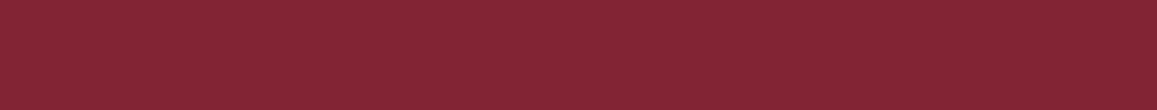 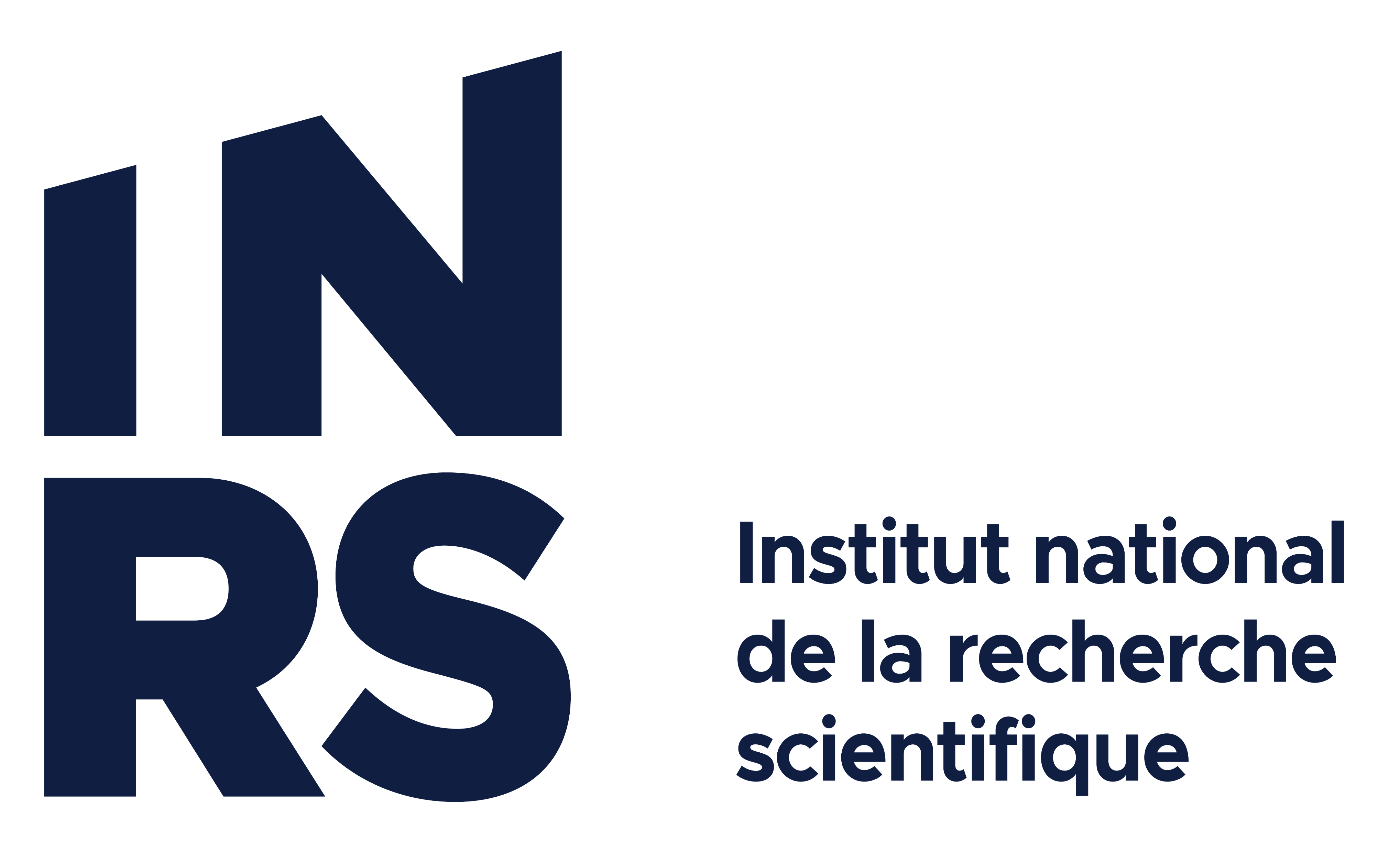 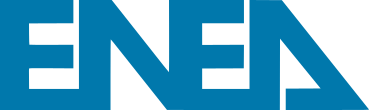 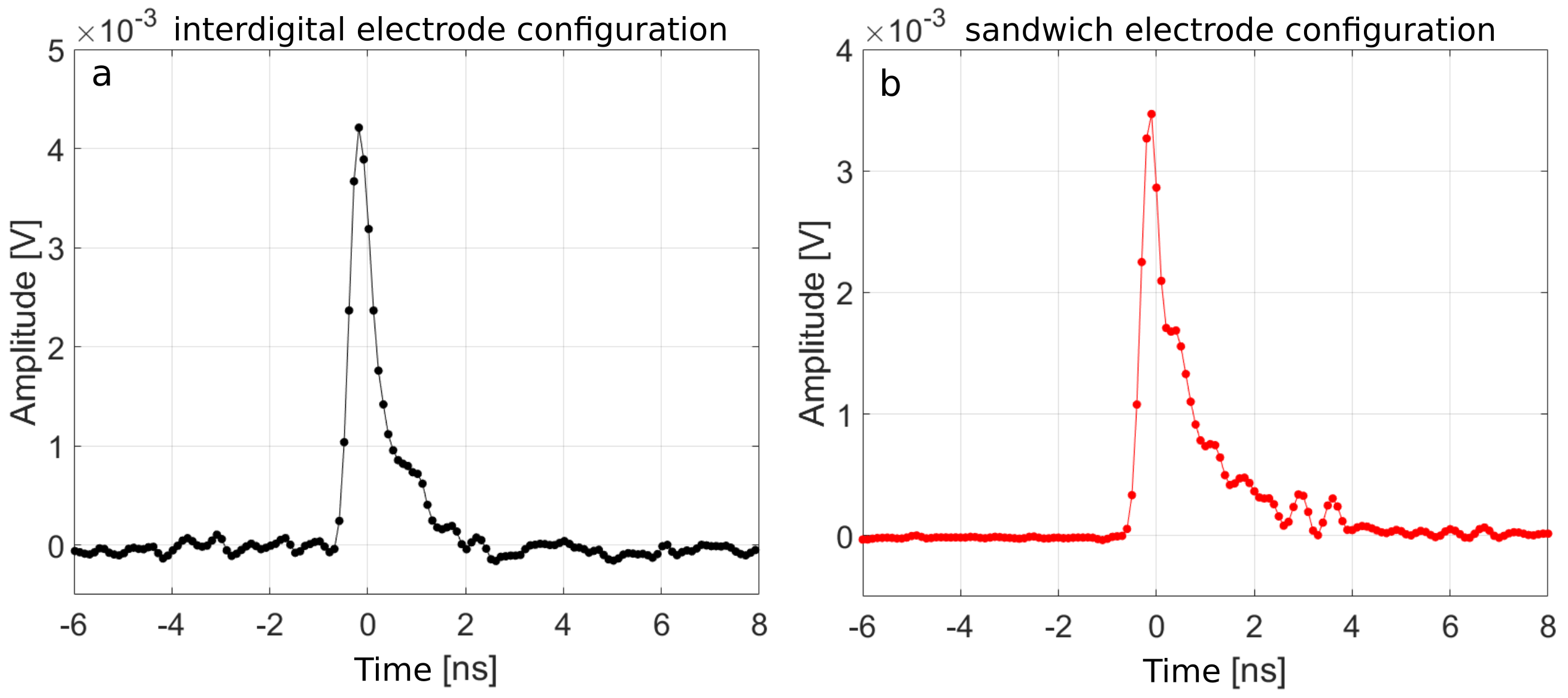 FWHM = 520 ps
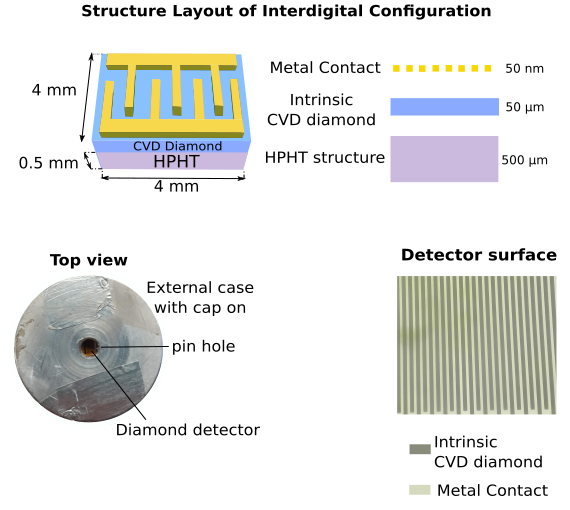 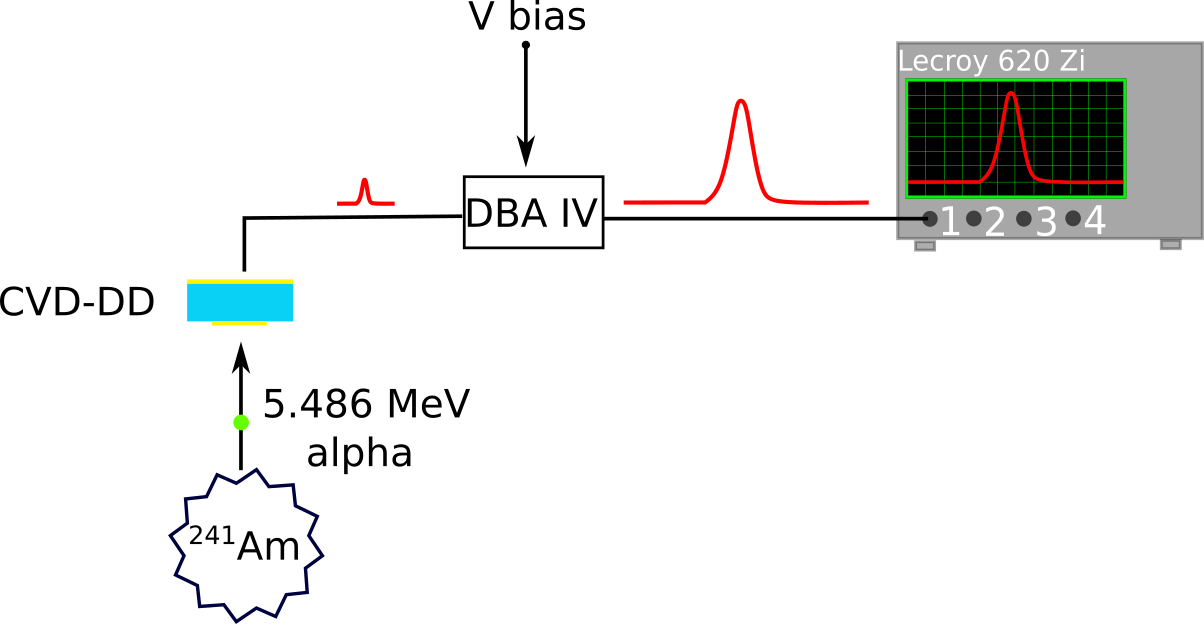 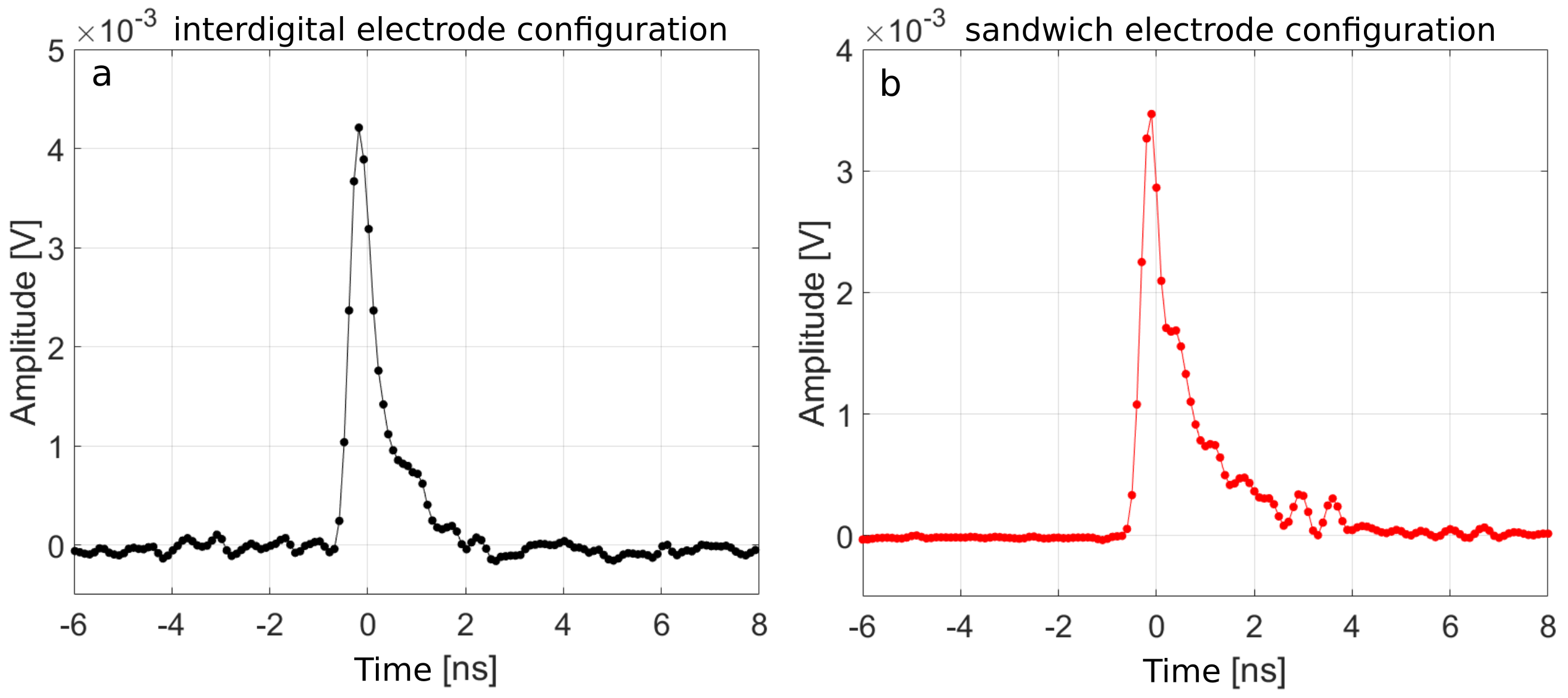 FWHM = 460 ps
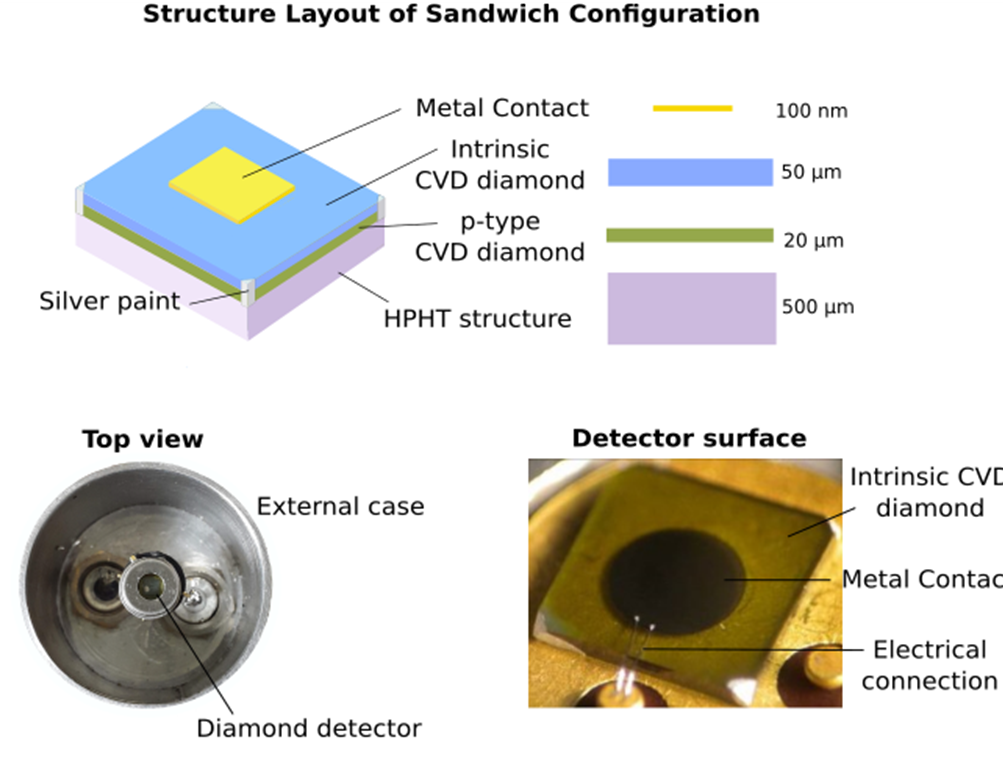 29/04/2021
24
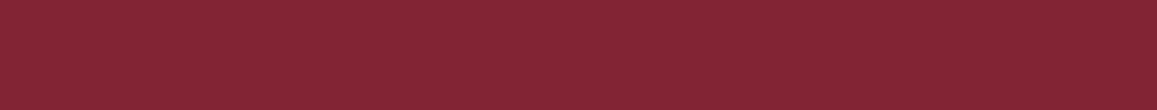 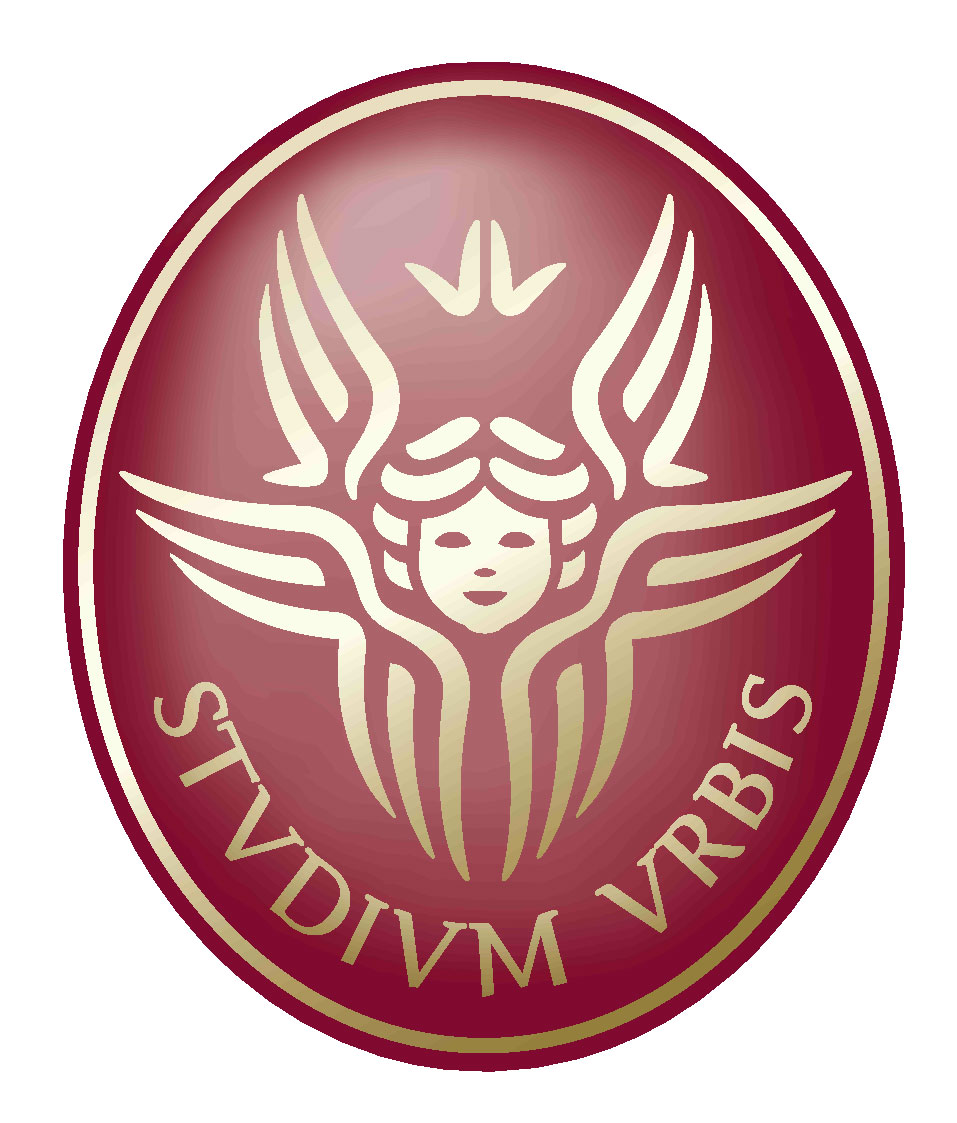 2. CVD-DD characterization : CCE
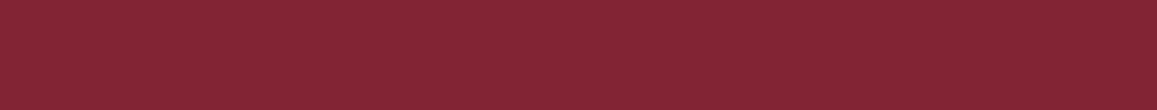 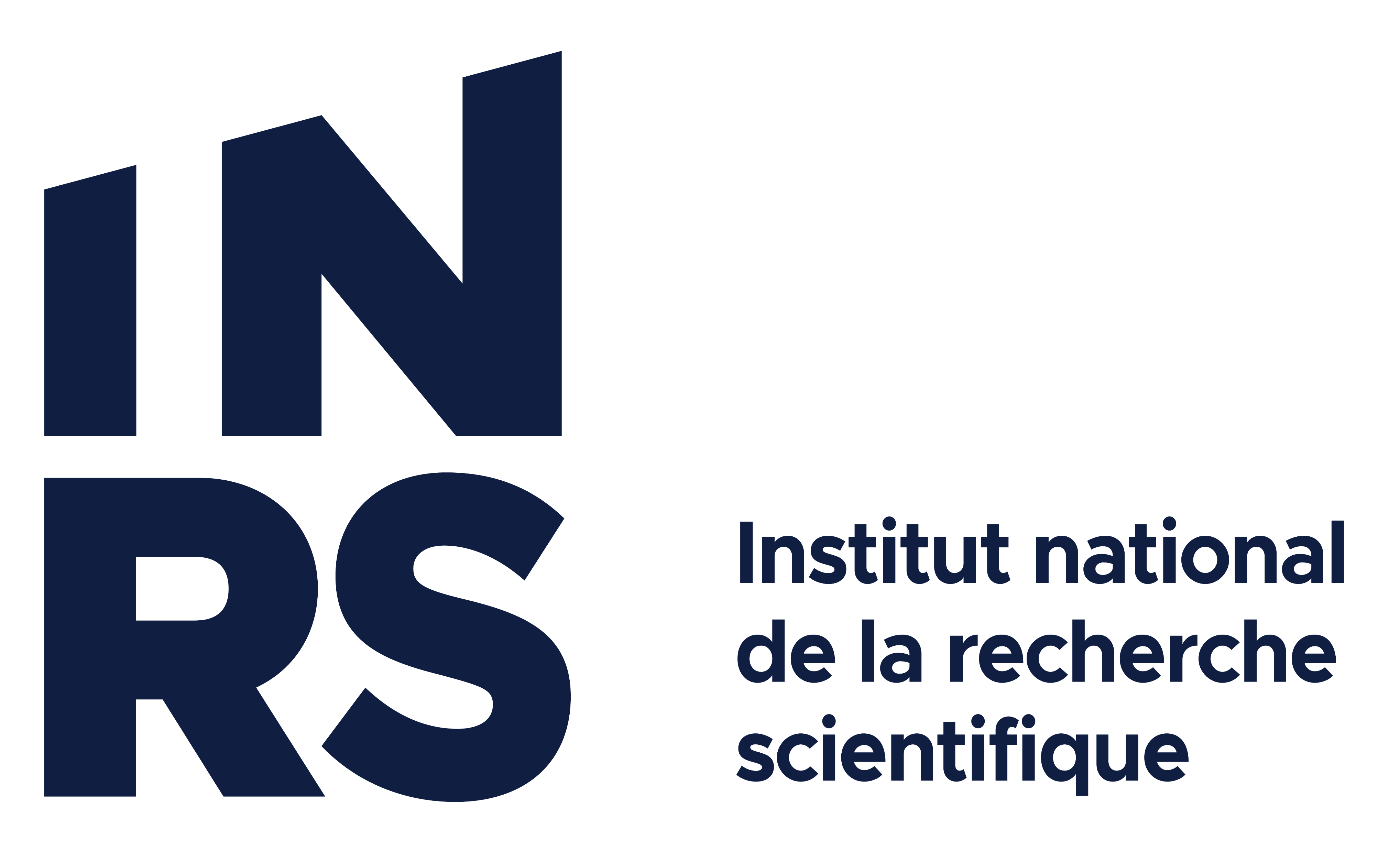 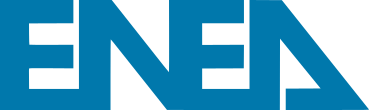 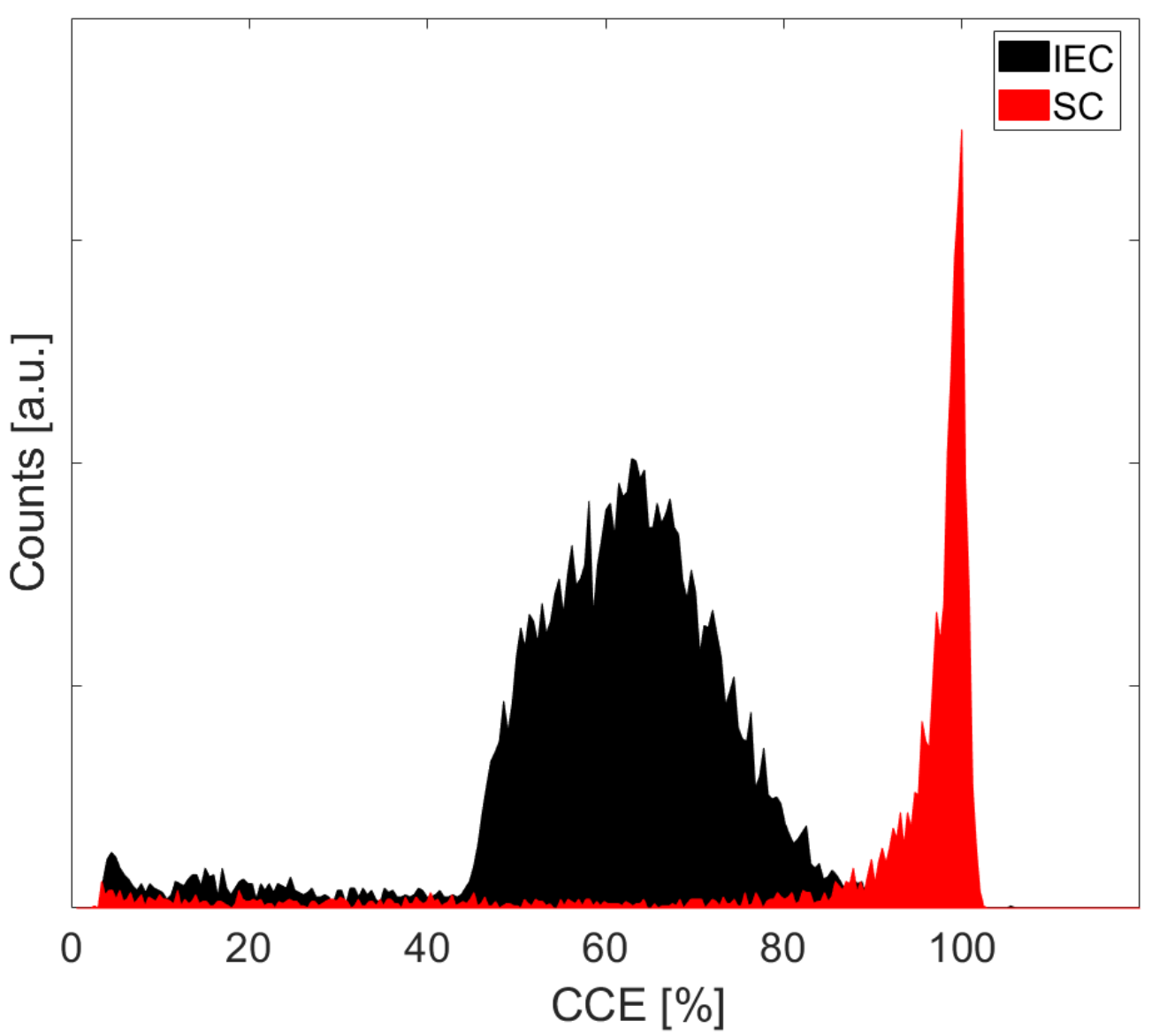 Effect of a thickness-dependent electric field on CCE
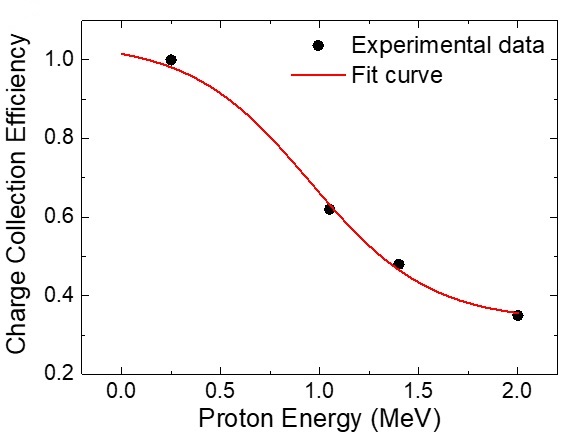 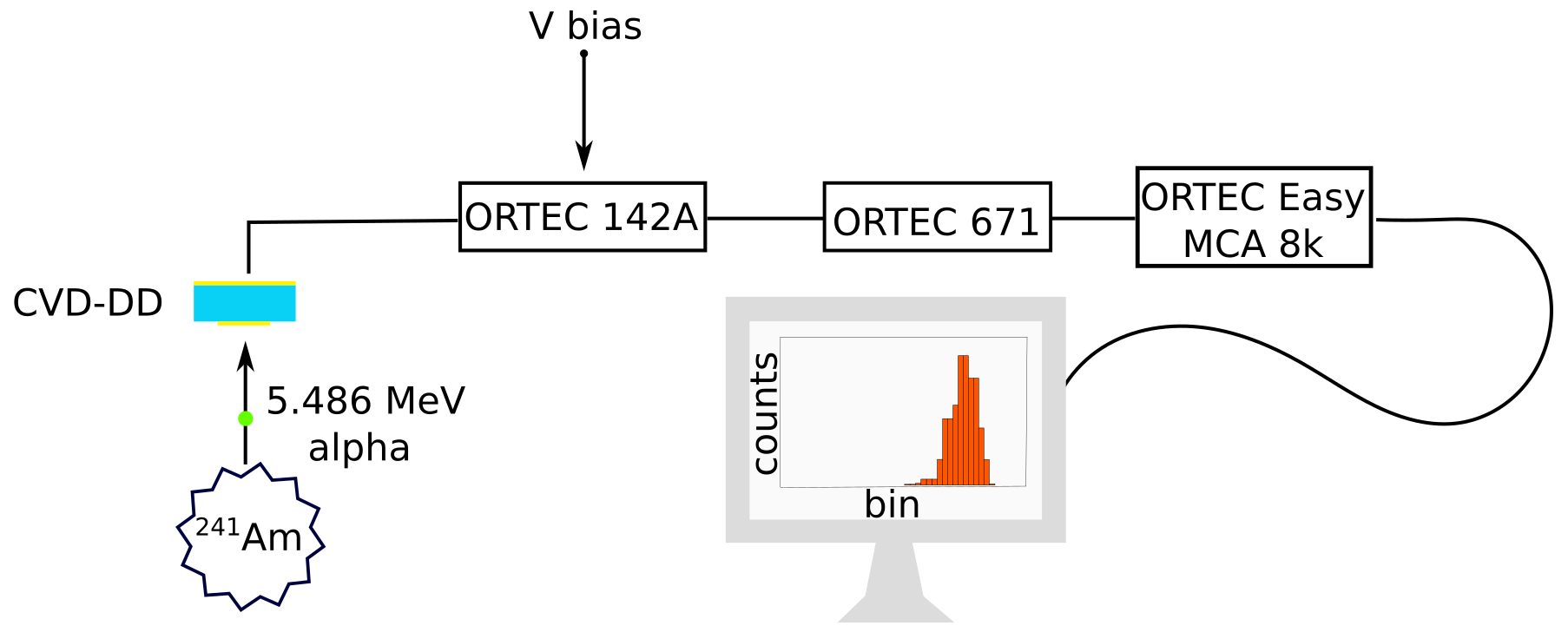 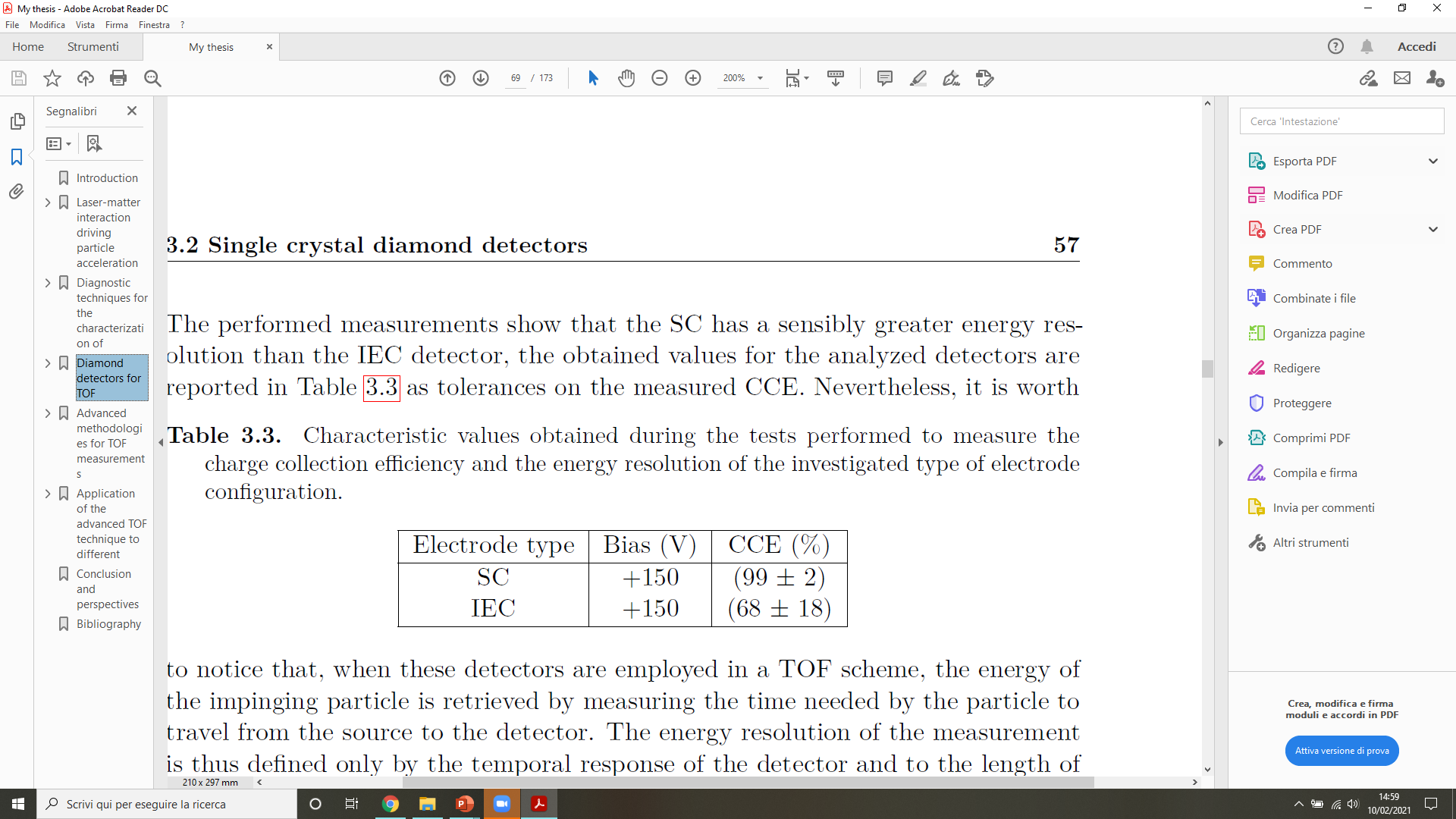 29/04/2021
25
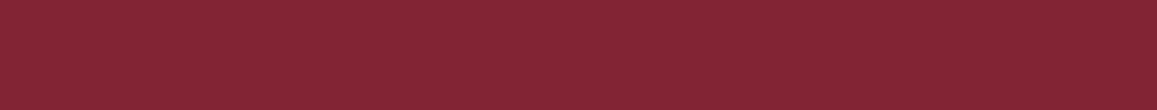 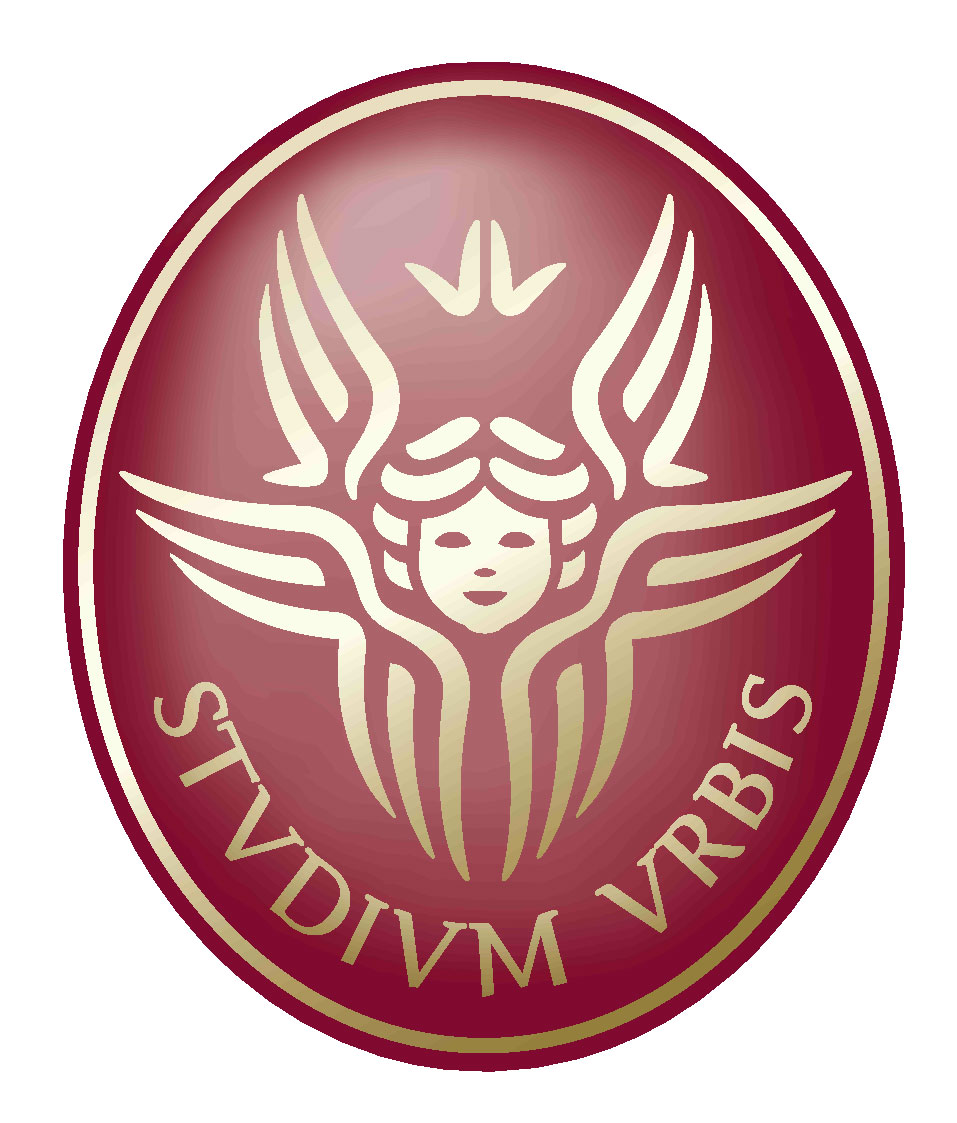 3. Particle number estimation
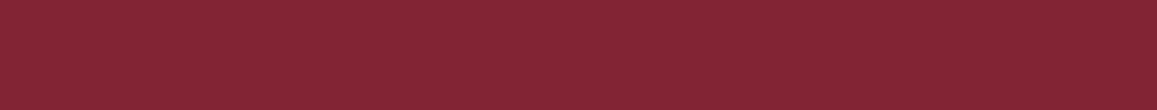 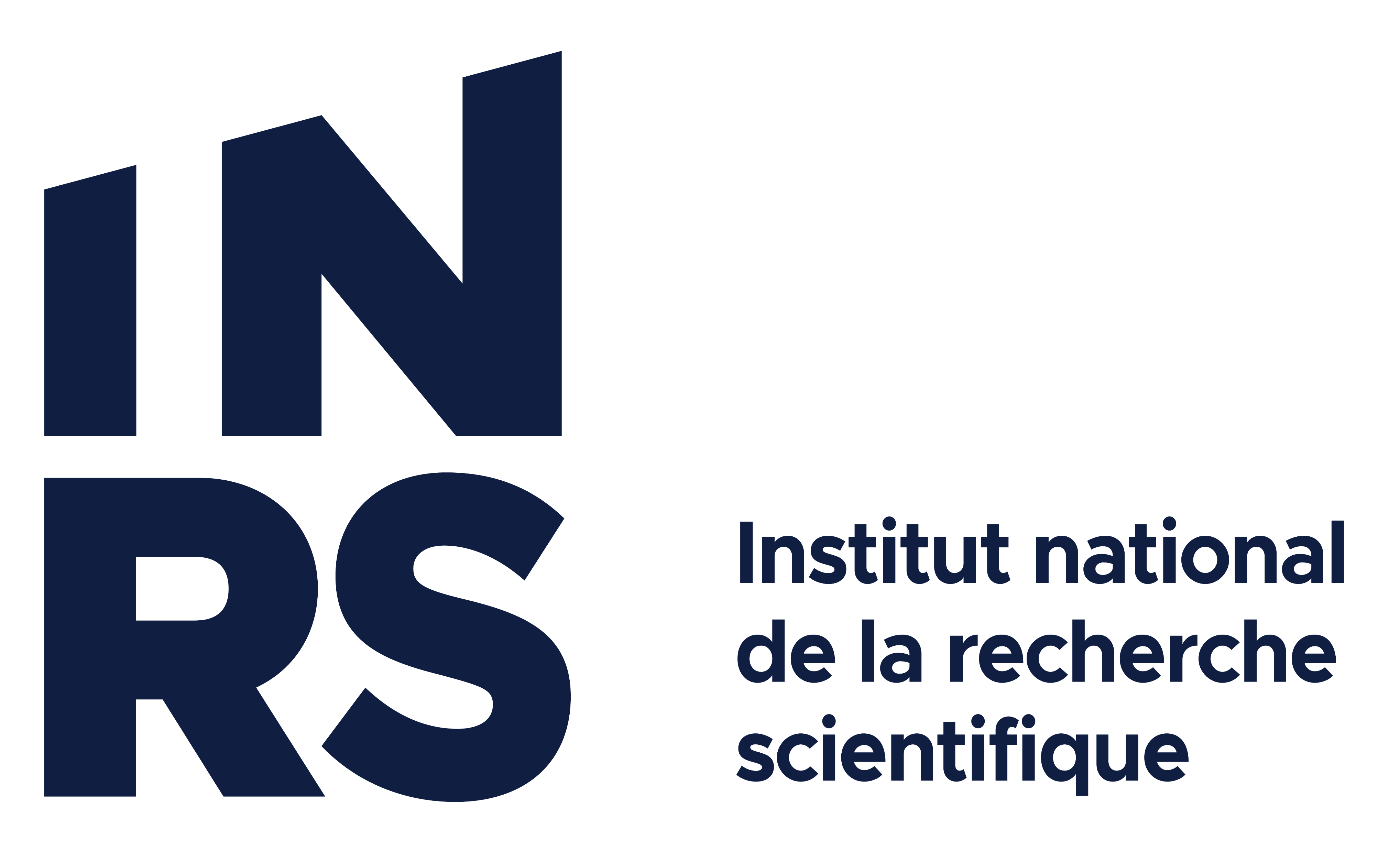 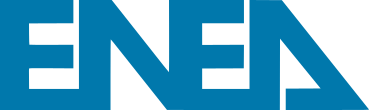 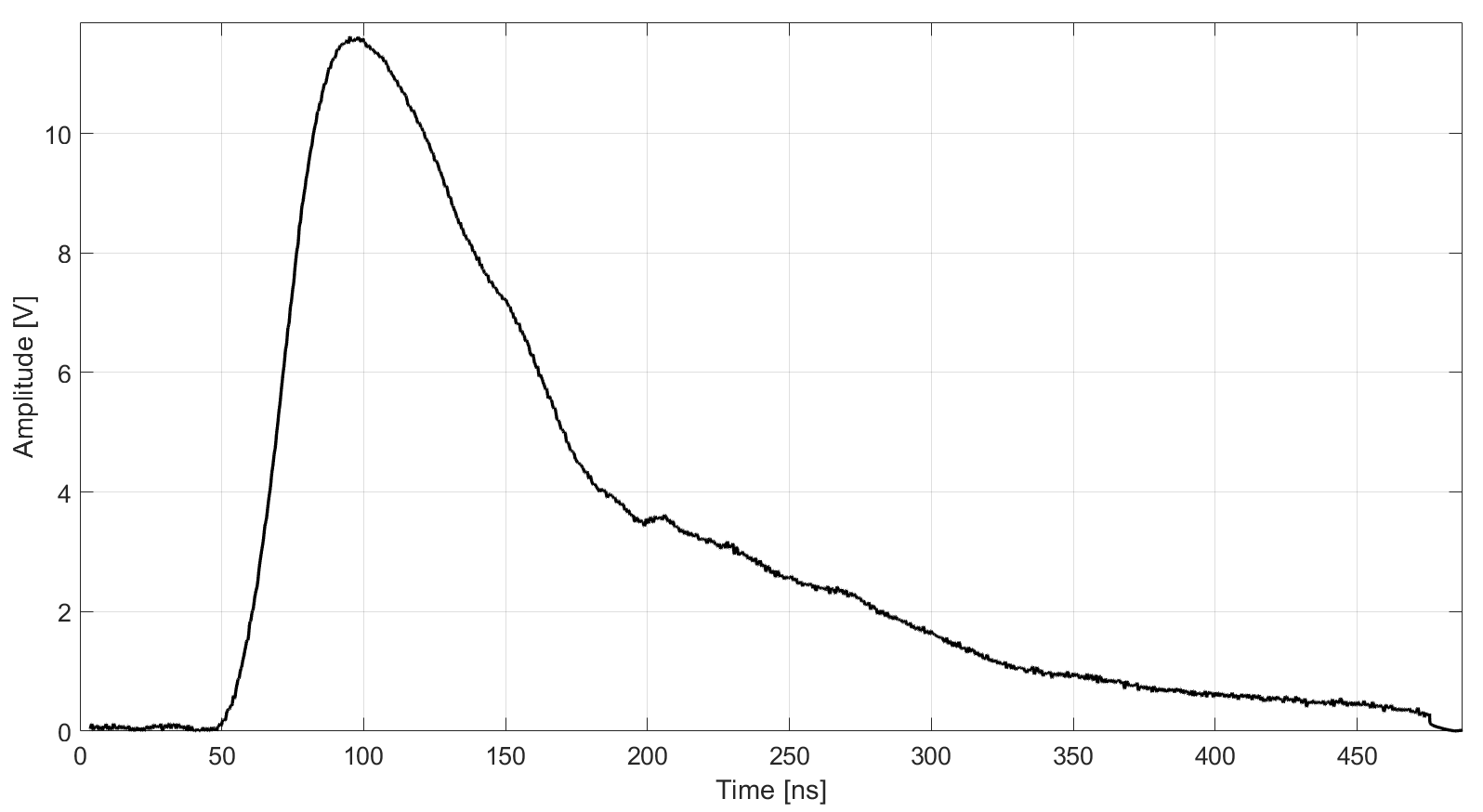 Time step = temporal response of the diagnostic system
ti
8
Time step
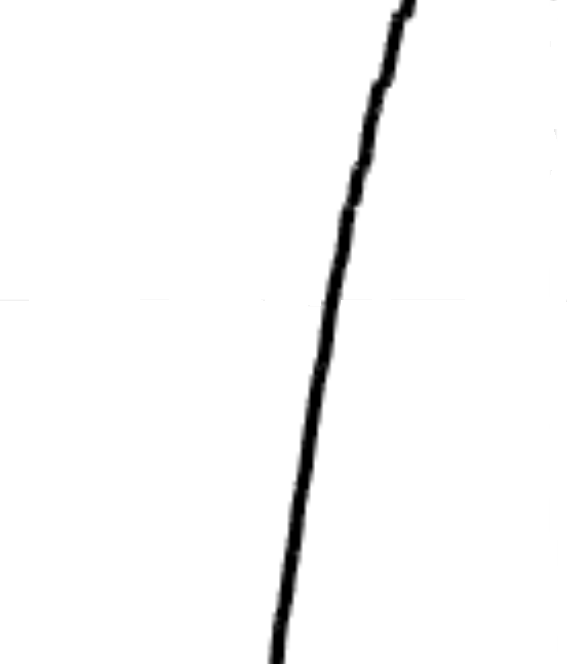 tf
ti
t
E
M. Salvadori et al. Scientific Reports 11, 3071 (2021)
29/04/2021
26
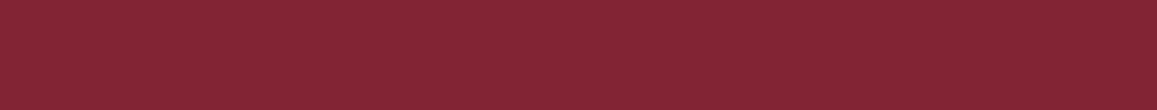 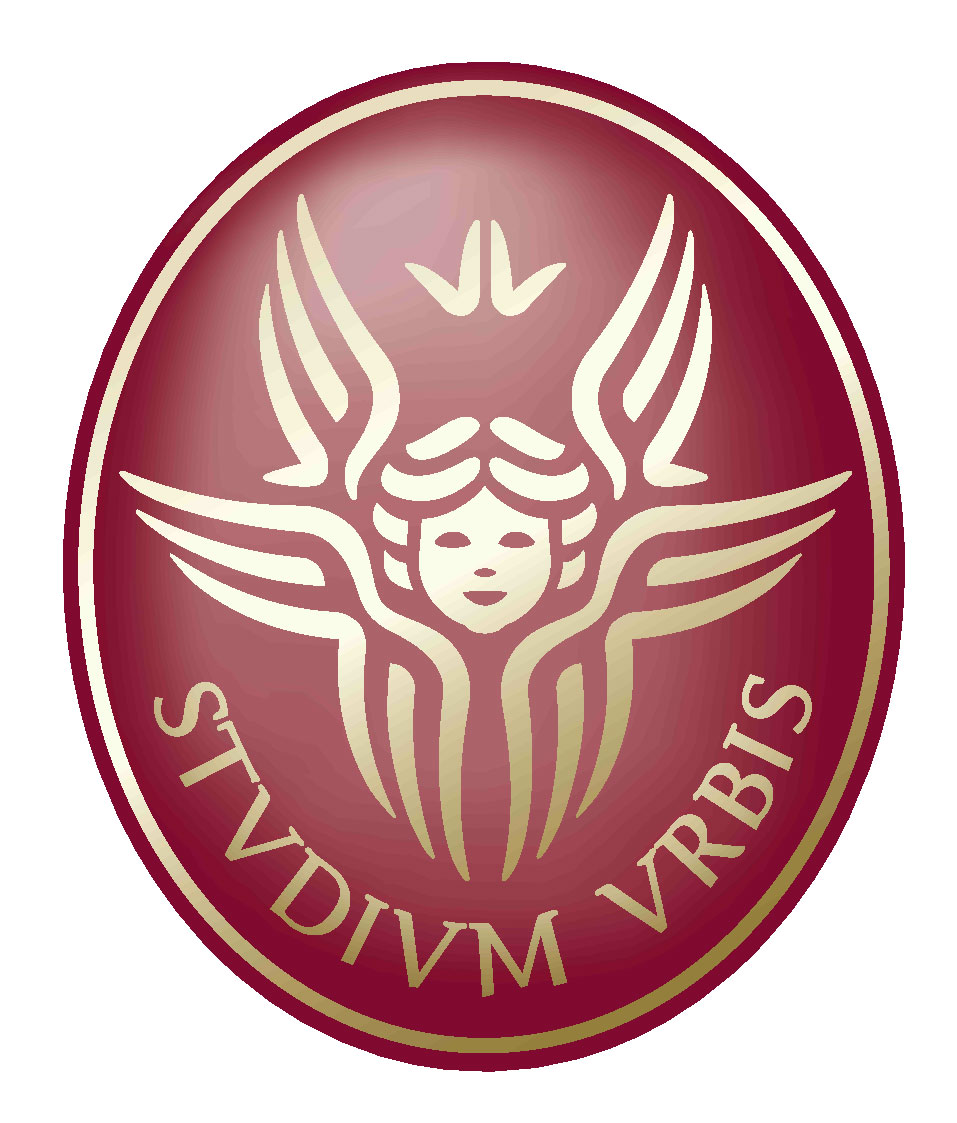 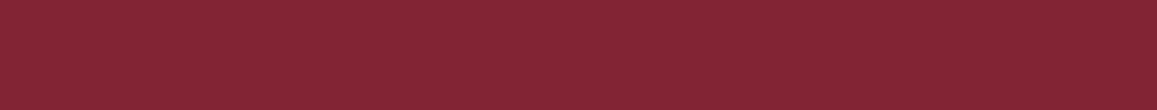 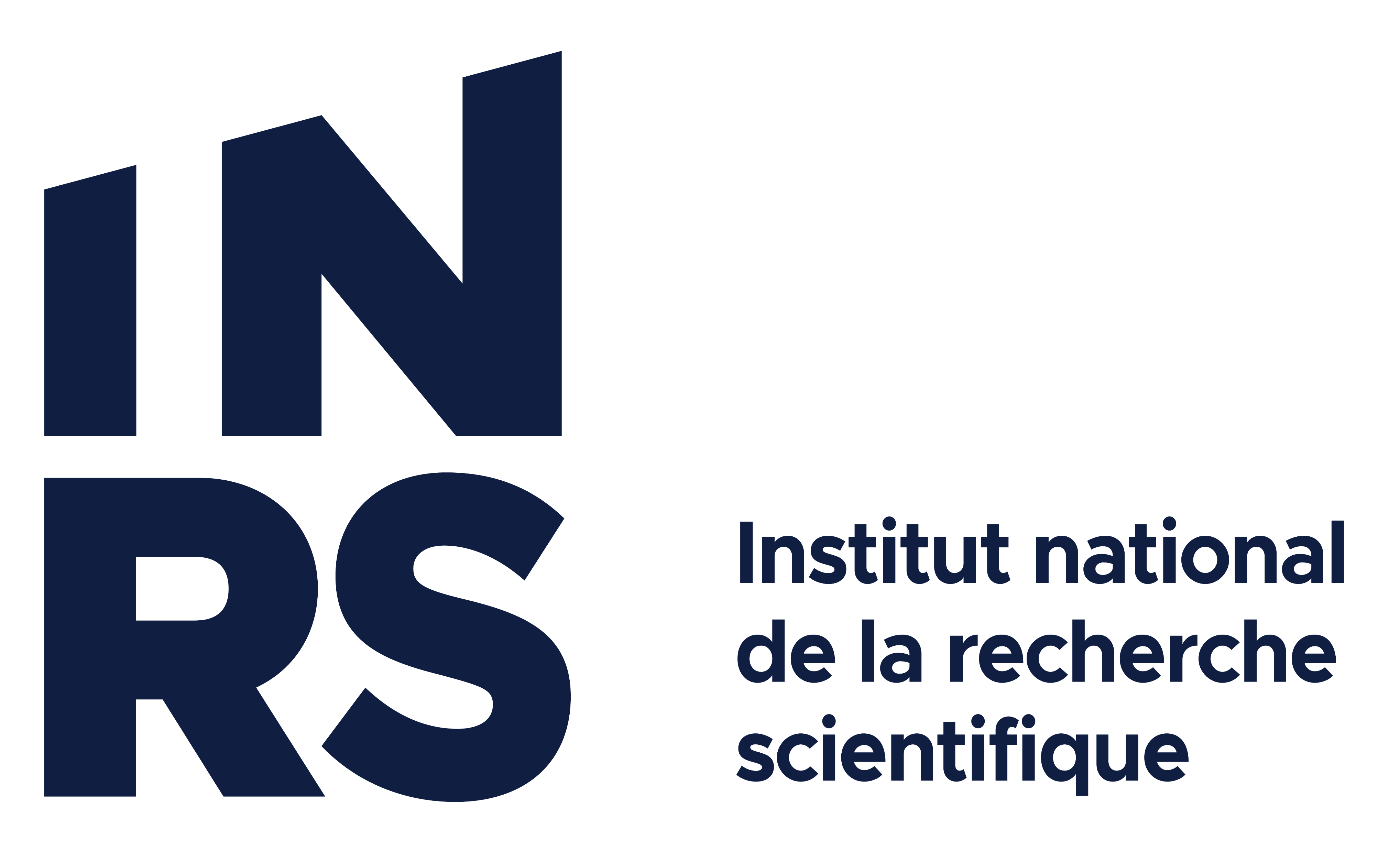 The final spectrum
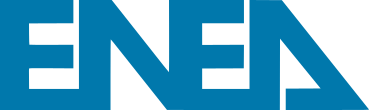 Pure proton Contribution
Application of suitable filters 
helps to down extend
the region of pure proton contribution
M. Salvadori et al. Scientific Reports 11, 3071 (2021)
29/04/2021
27
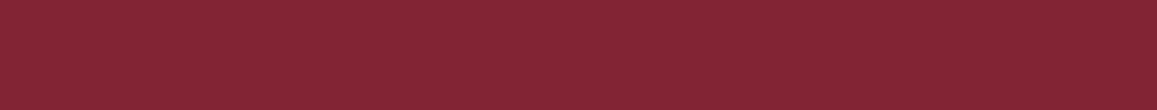 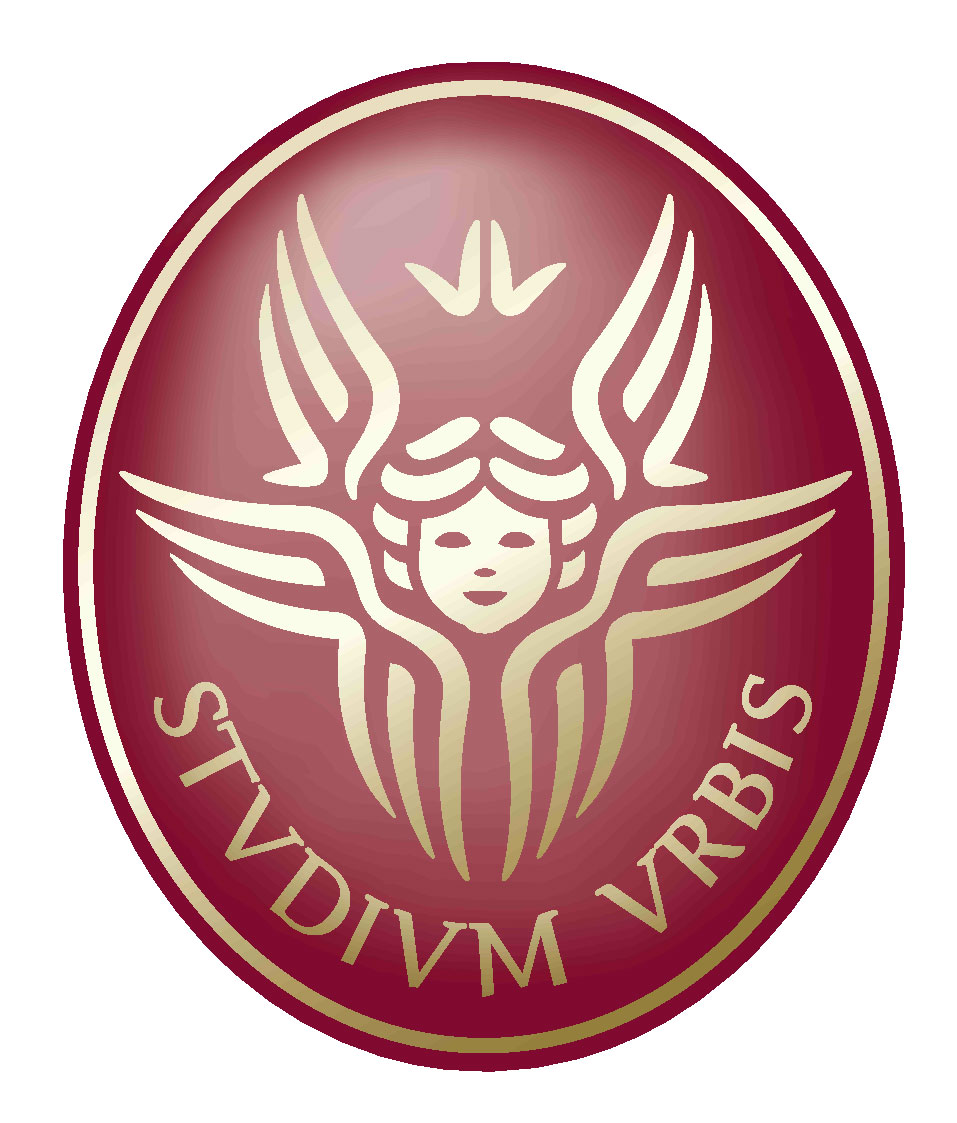 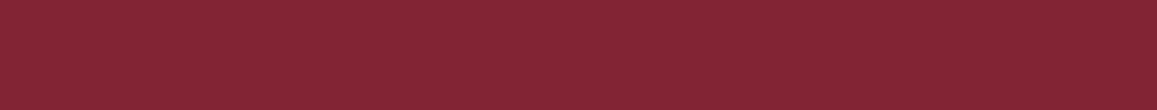 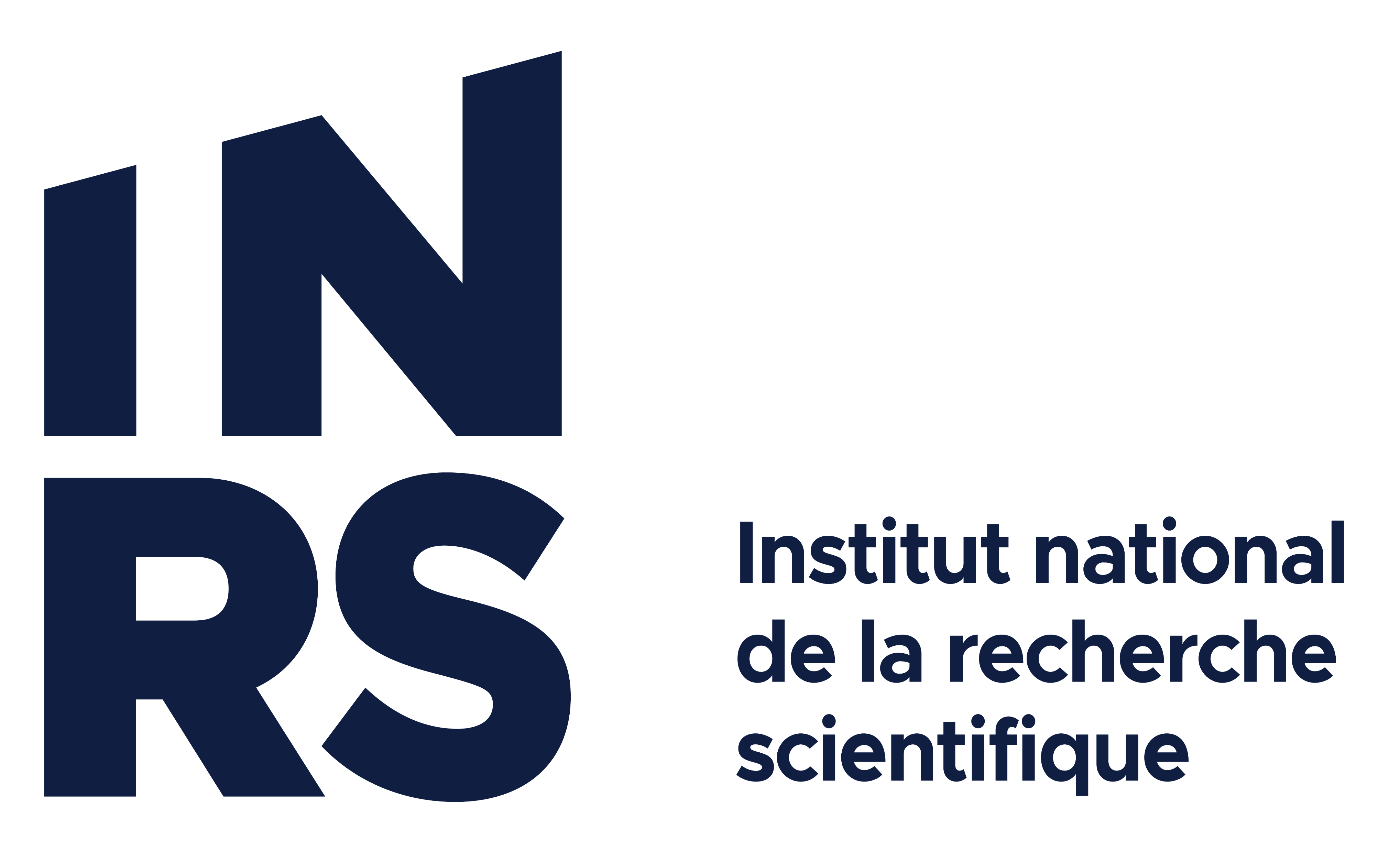 Towards the spectrum reconstruction
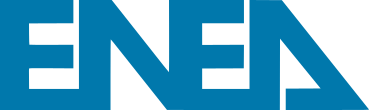 Energy
estimation
Number
estimation
Signal Acquisition
Experimental Results
29/04/2021
28
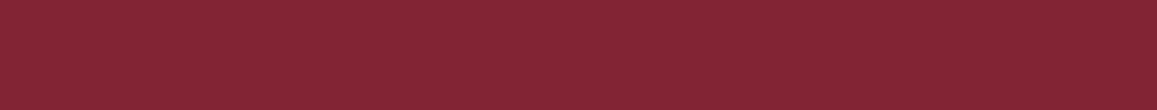 Experimental results : ALLS facility
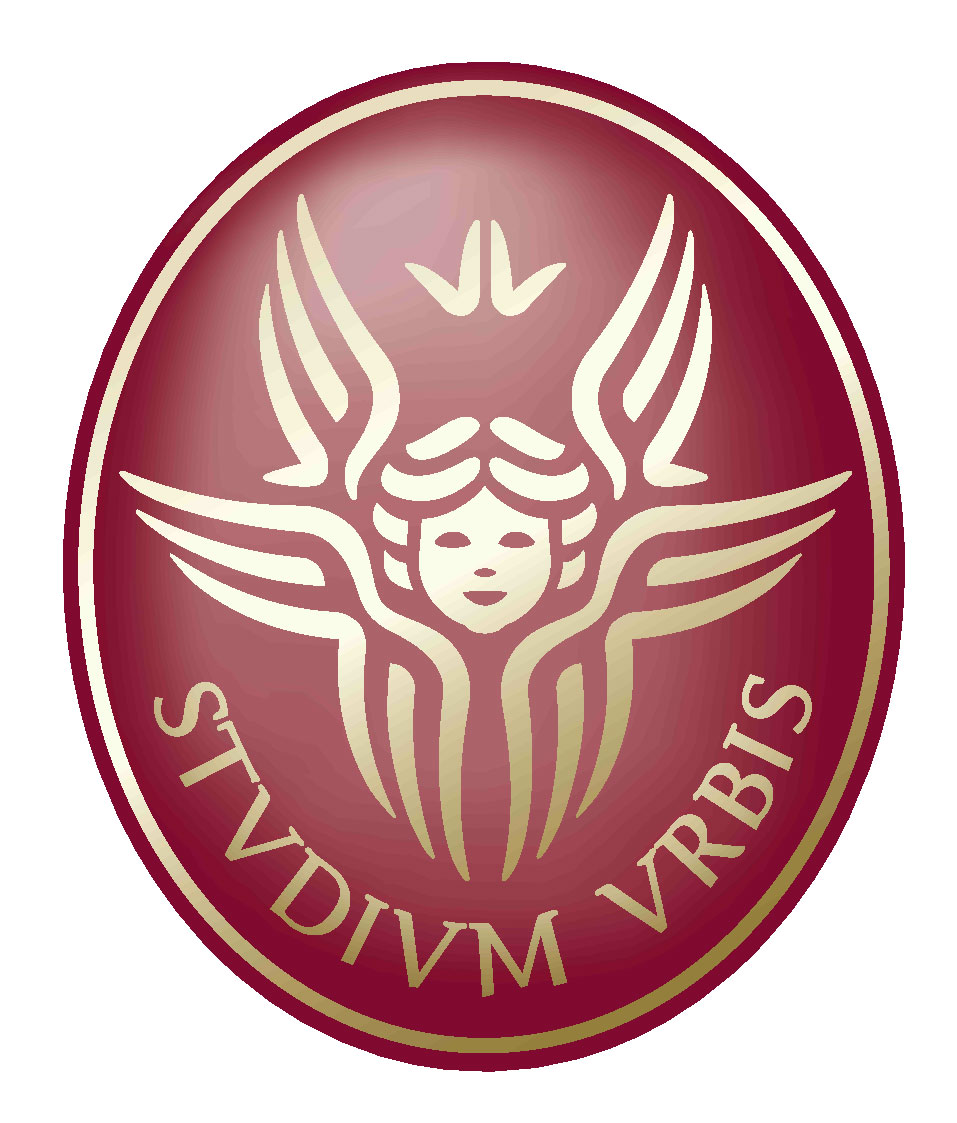 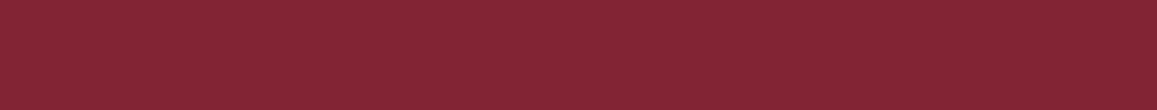 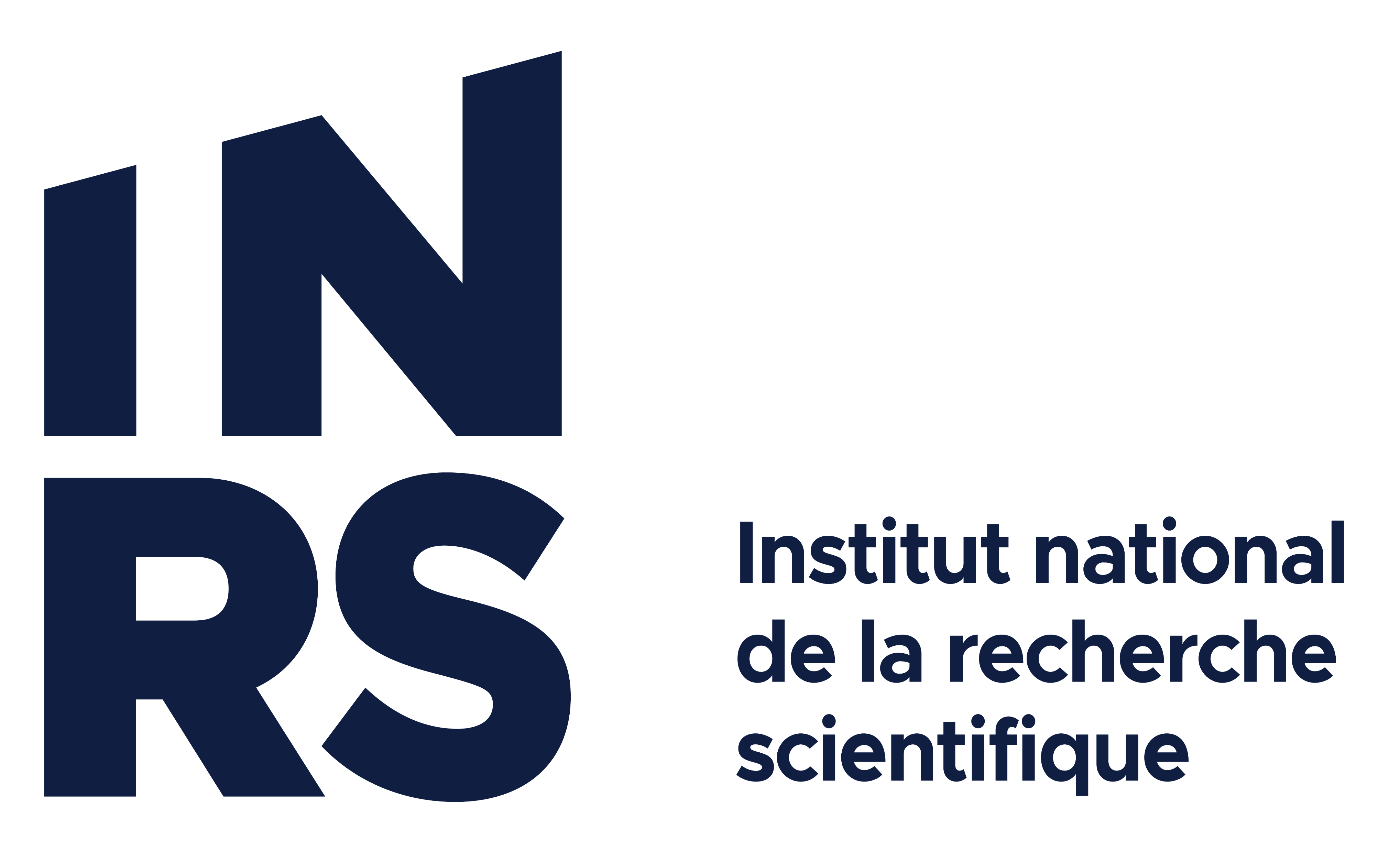 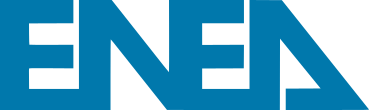 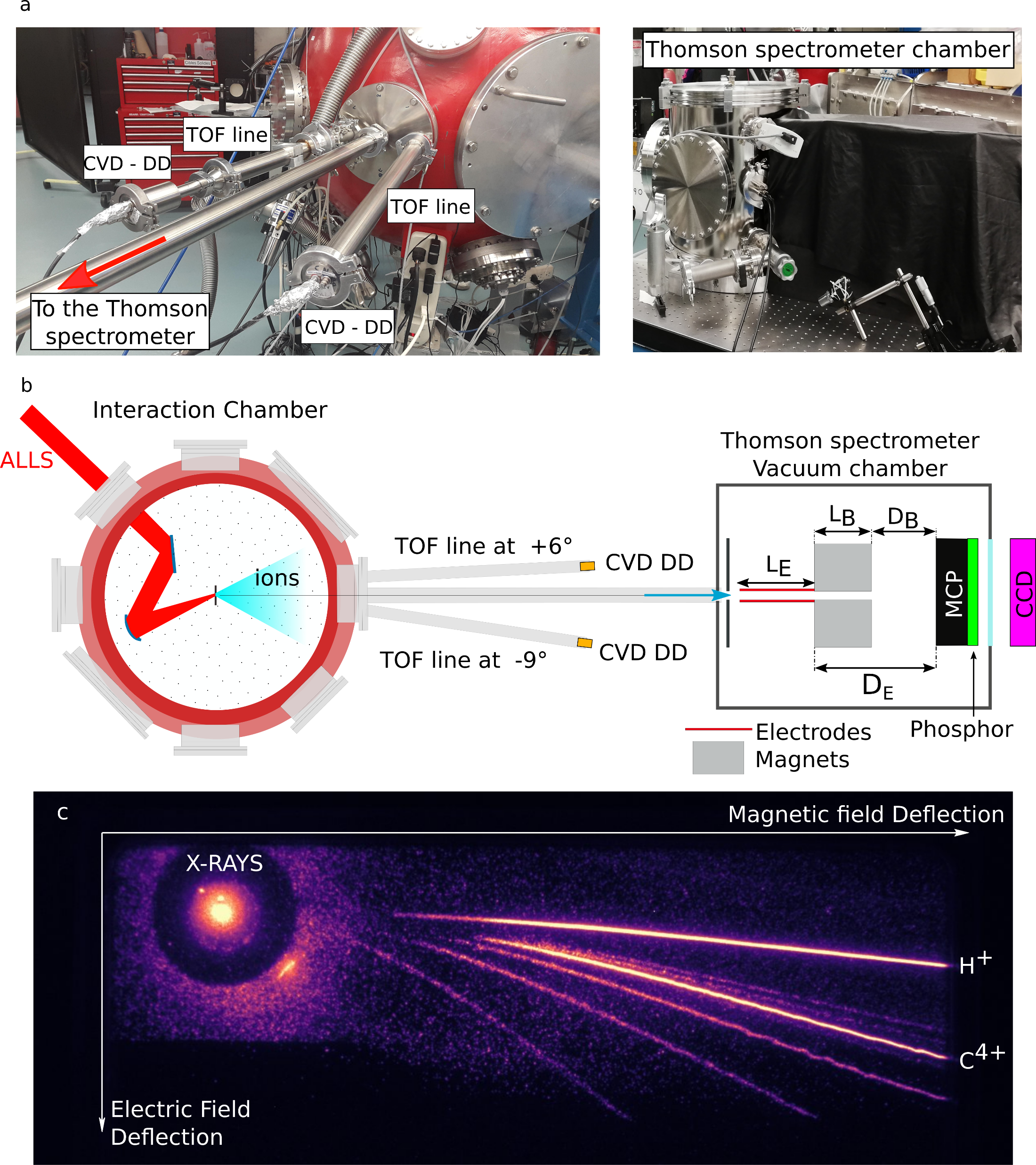 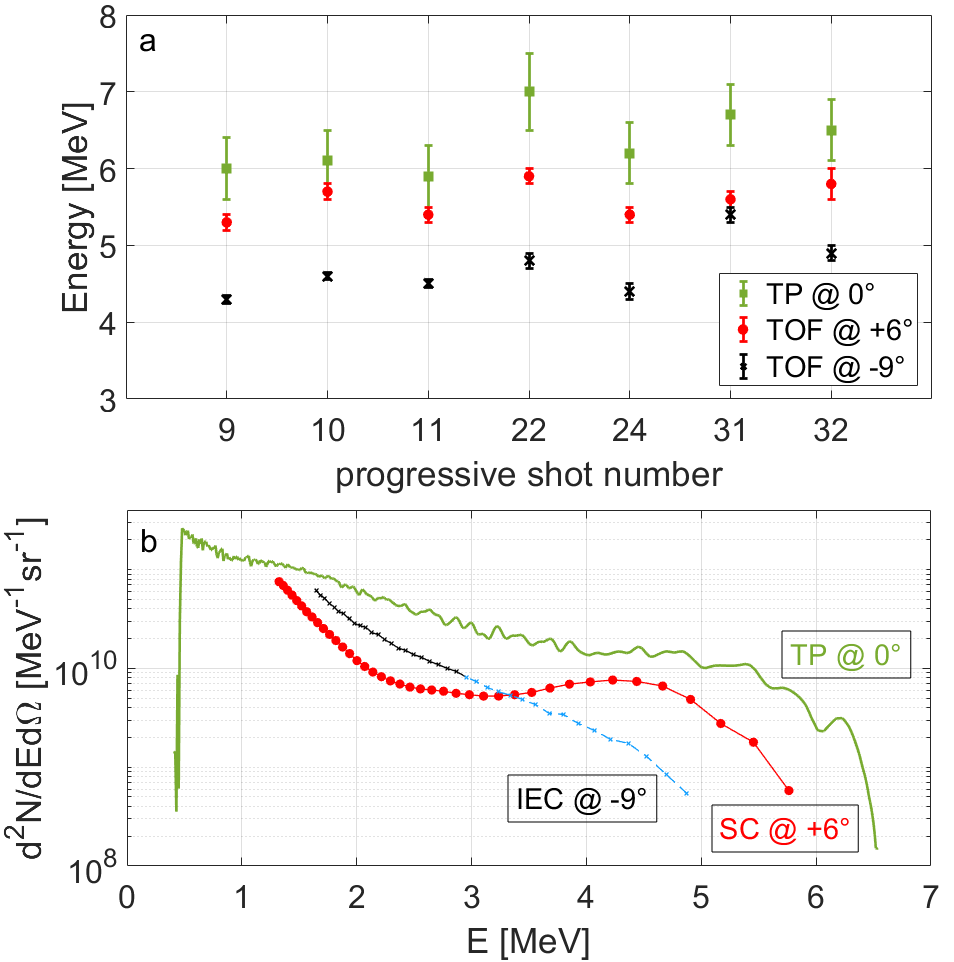 τ = 20 fs
Target : 5 µm Copper
S. Vallières, M. Salvadori et al. Review of Scientific Instruments 91, 103303 (2020)
29/04/2021
29
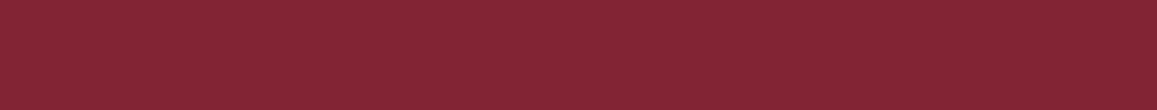 Experimental results : PHELIX facility
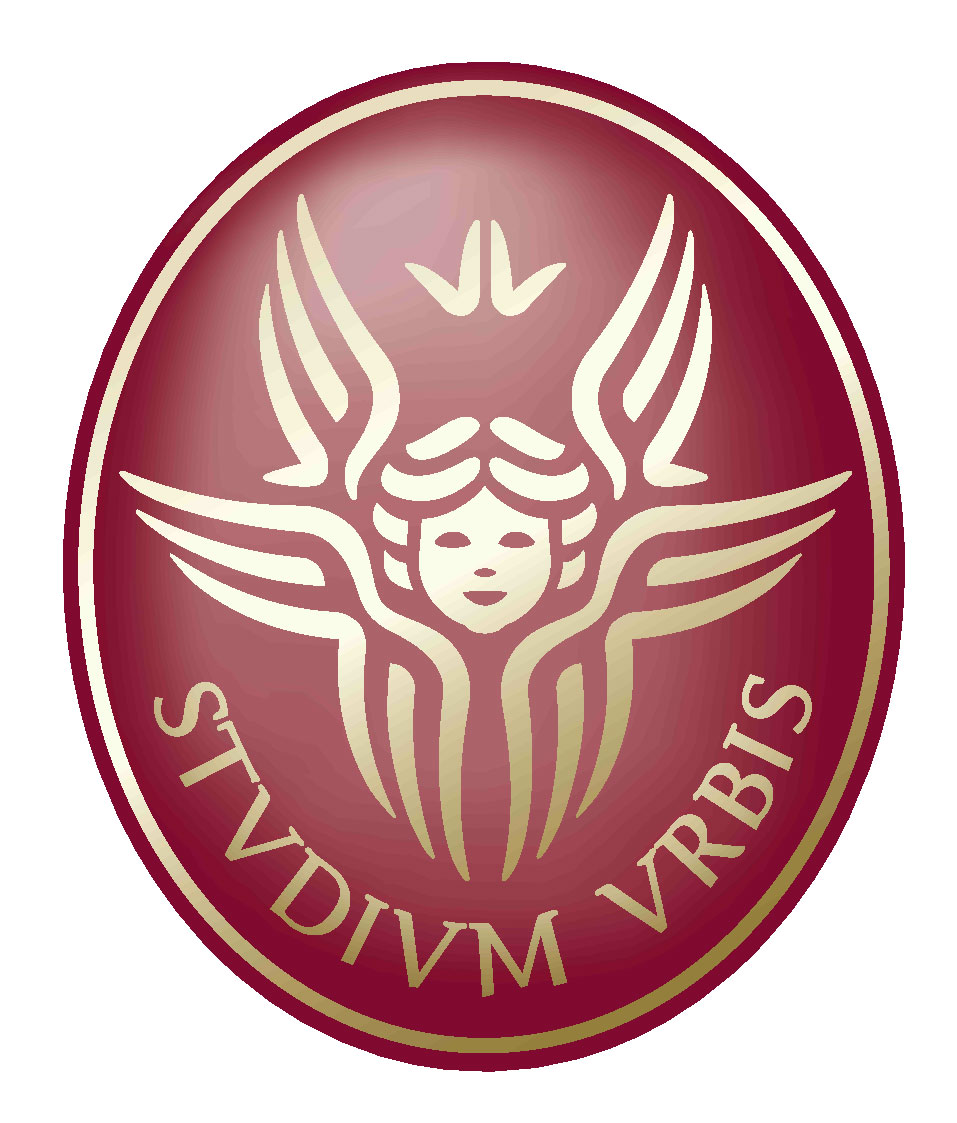 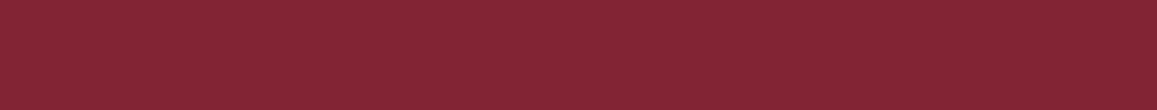 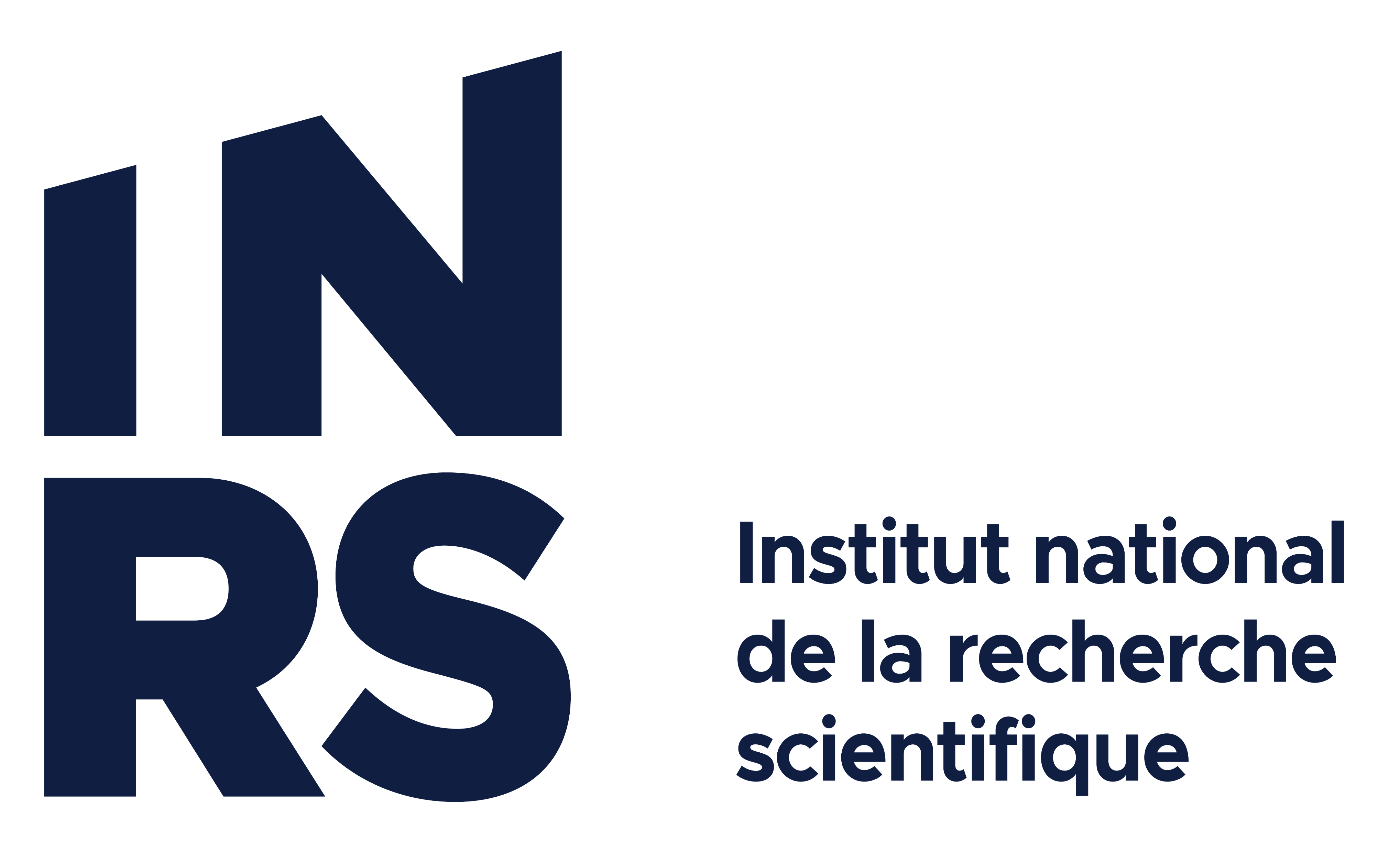 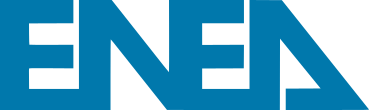 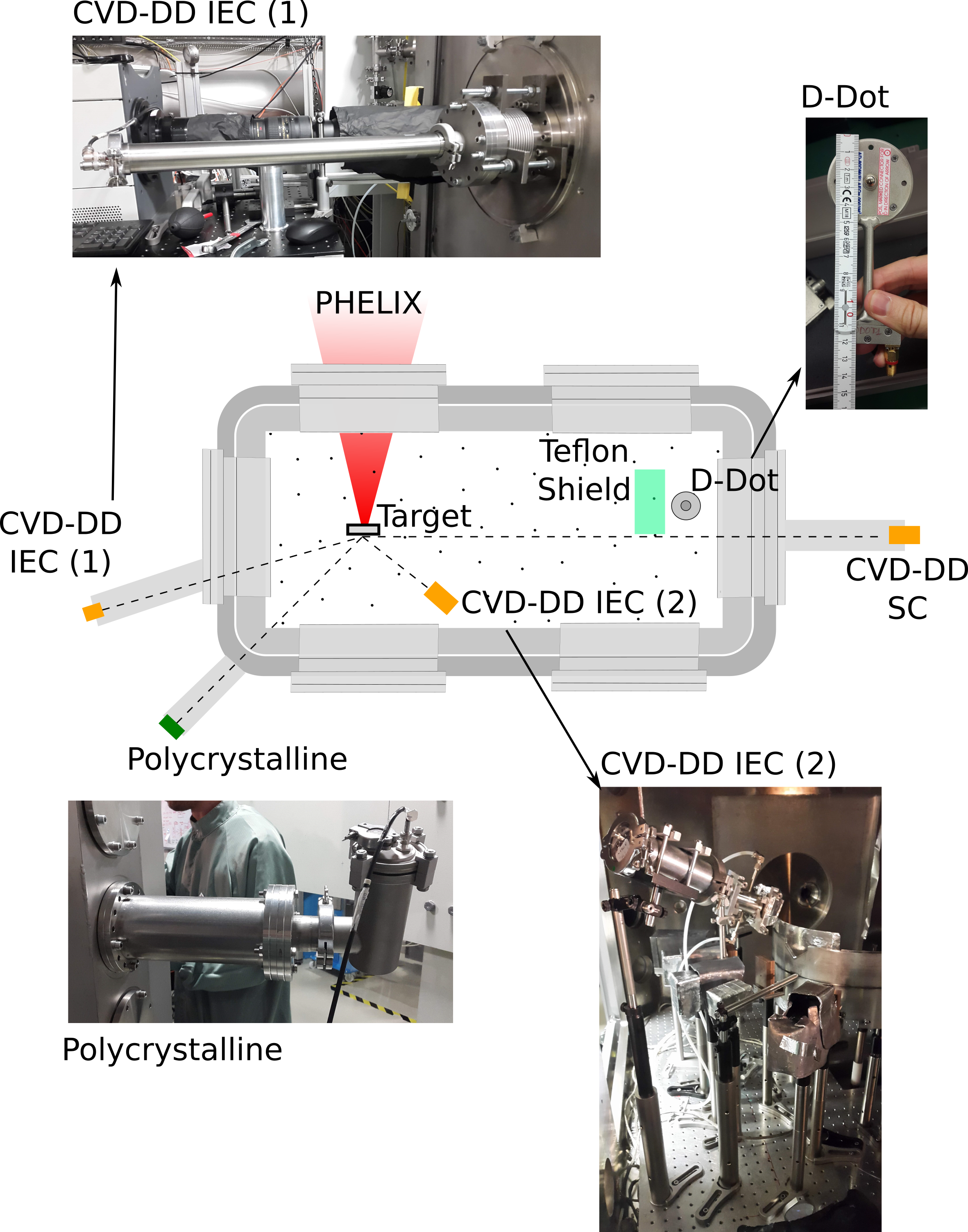 10 µm Al filter
τ = 750 fs
Target: 10 µm Titanium
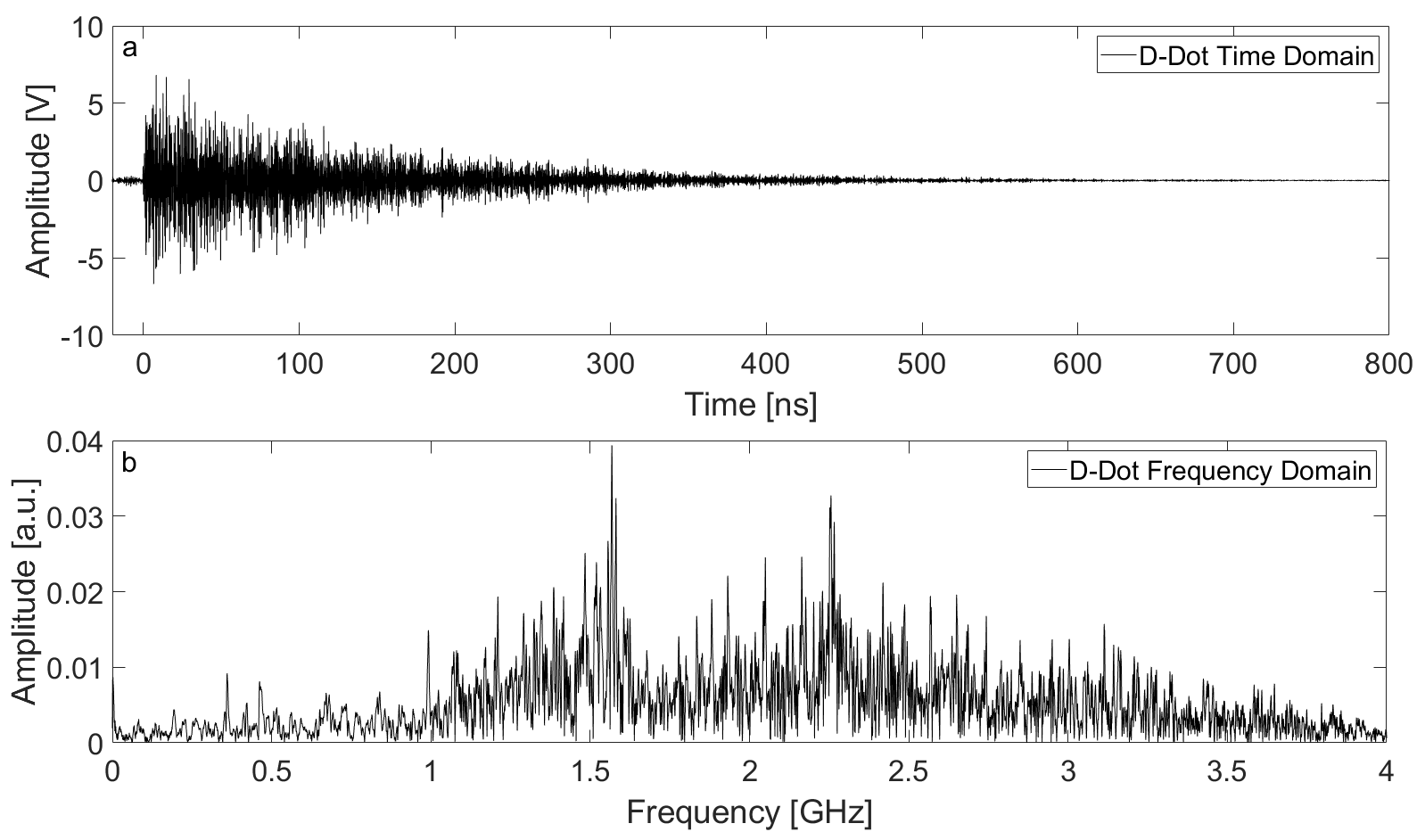 10 µm Al filter
20 µm Al filter
15 × 15 mm2 area
Associated estimated electric field at 30 cm: 250 kV/m
FWHM = 3.4 ns
CCE ≈ 30 %
29/04/2021
30
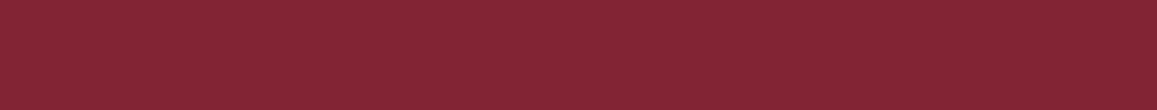 GSI experimental campaign
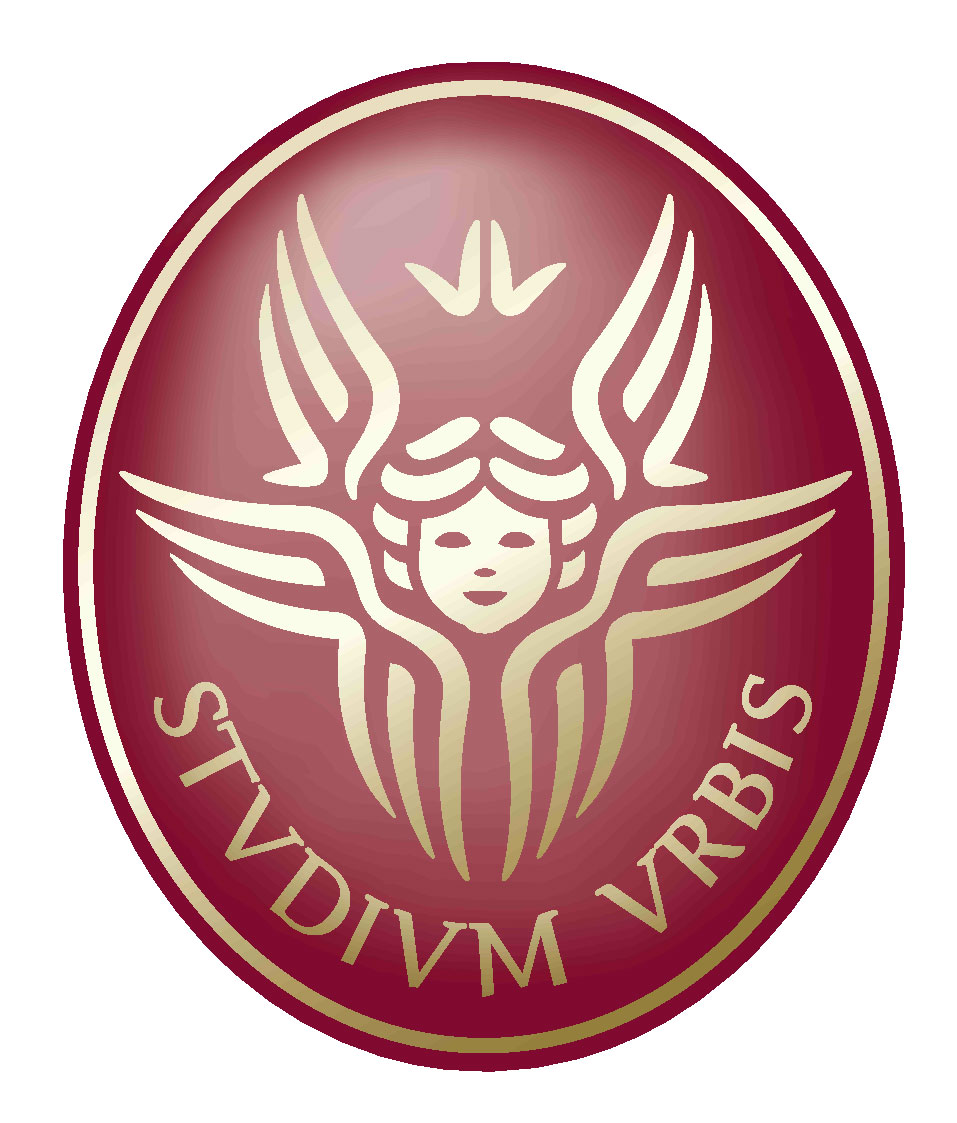 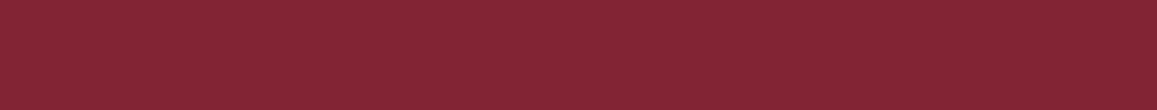 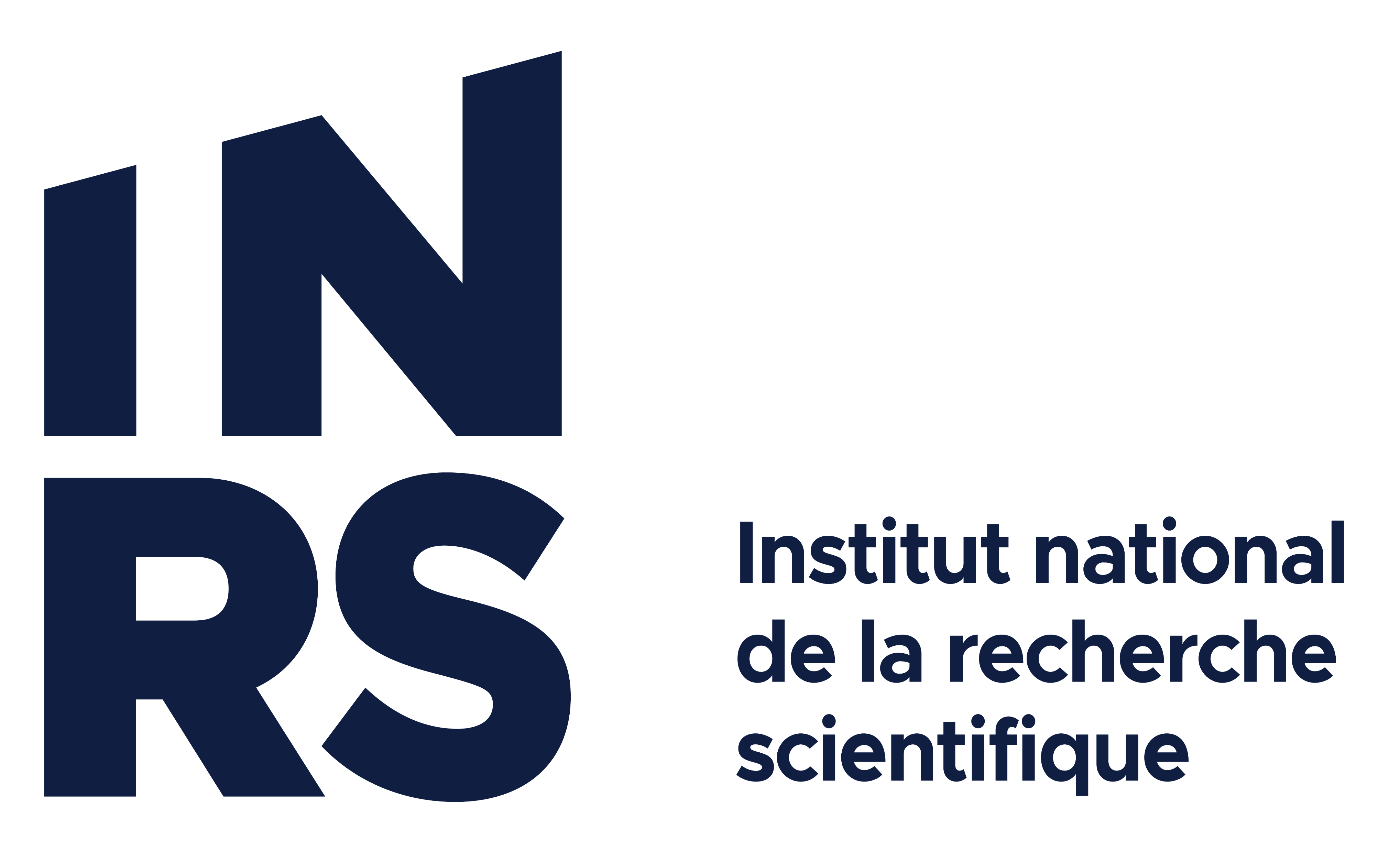 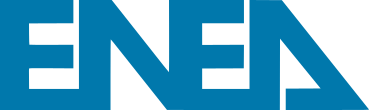 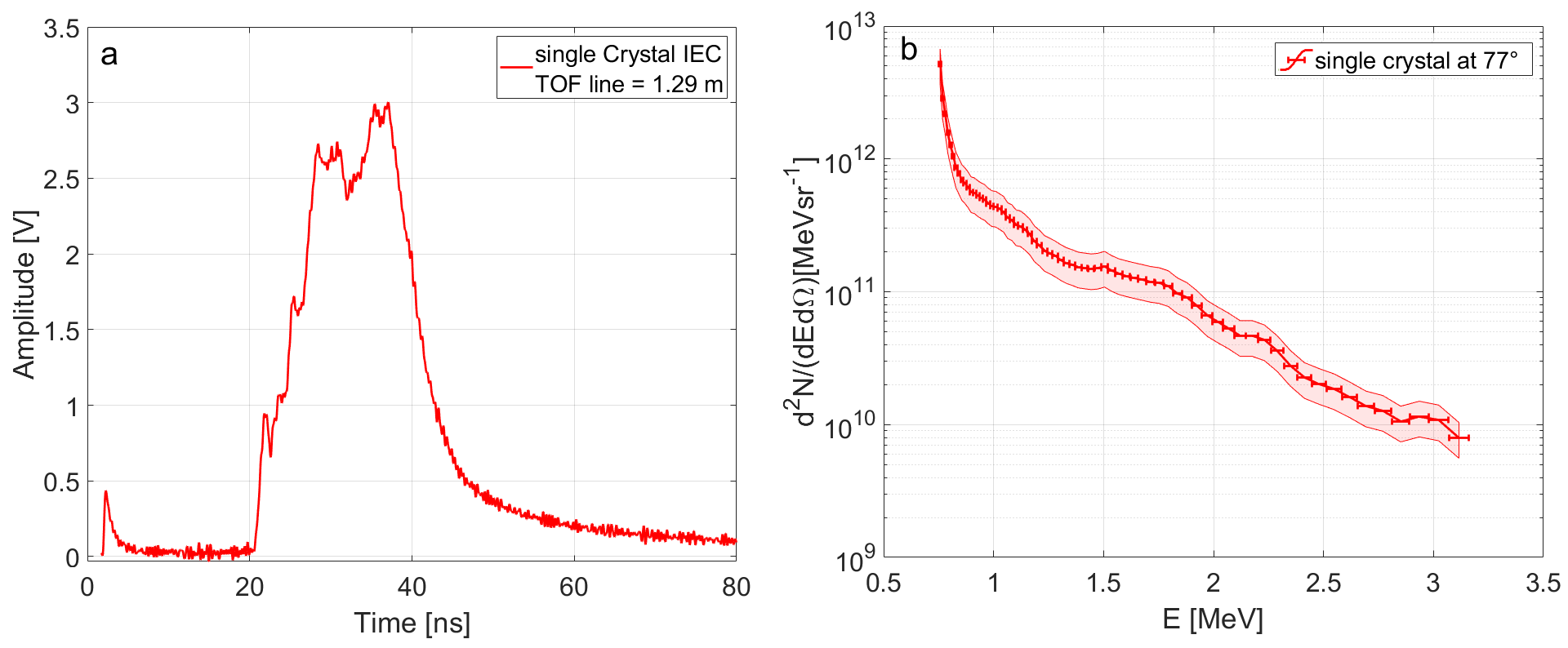 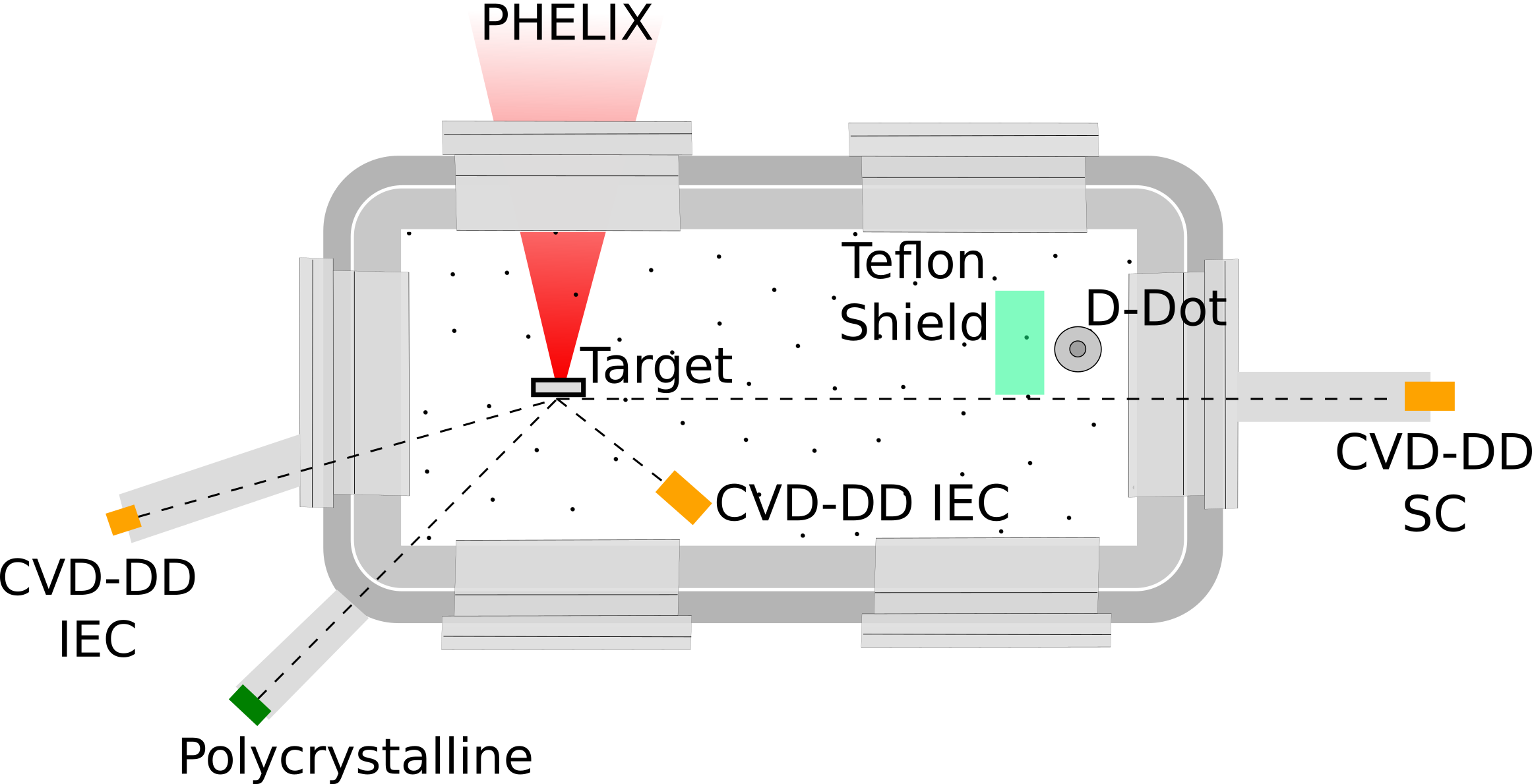 29/04/2021
31
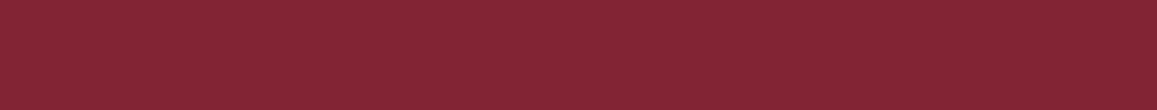 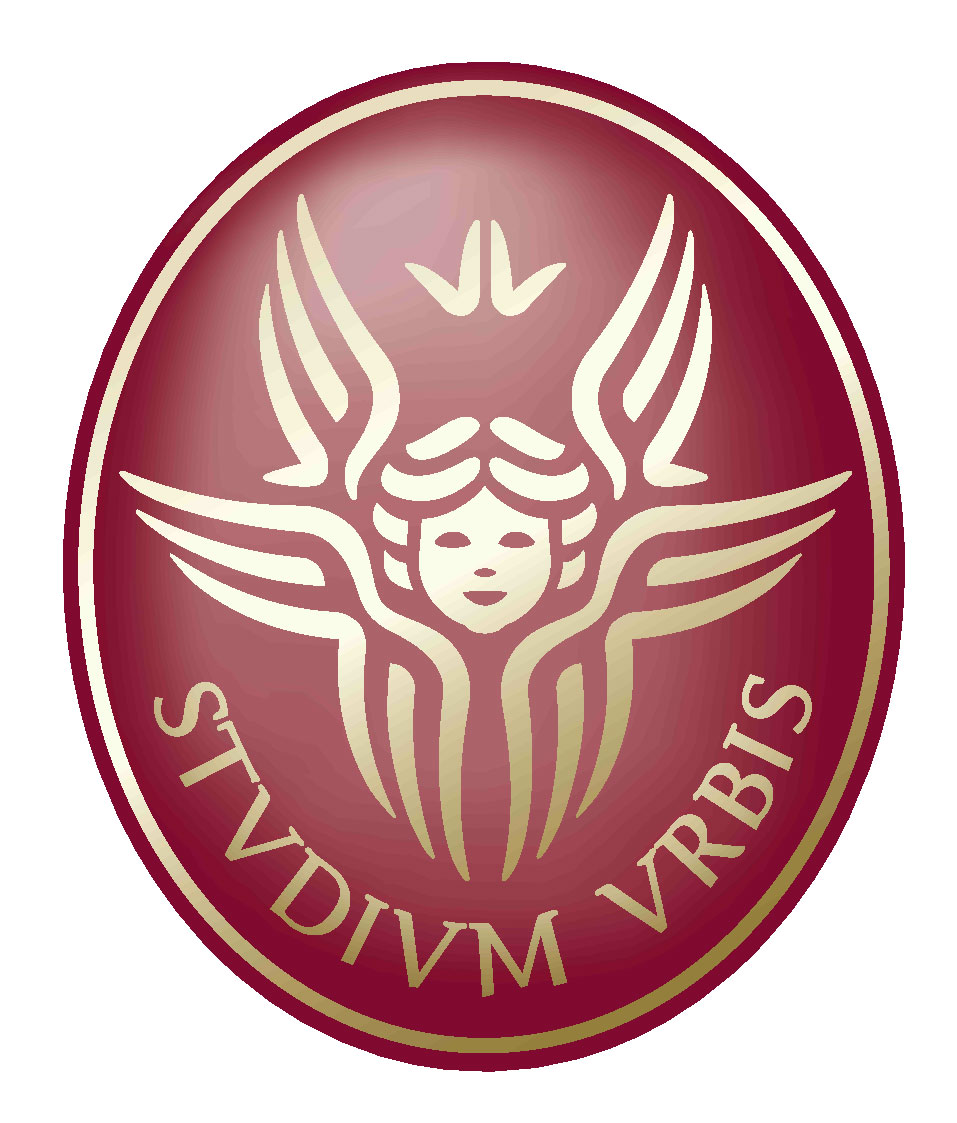 Experimental Validation: GSI experimental campaign
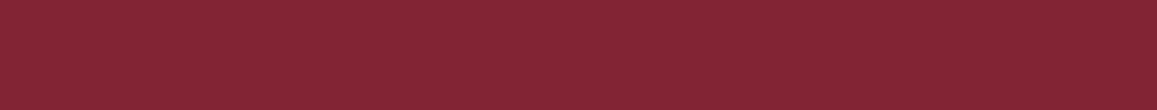 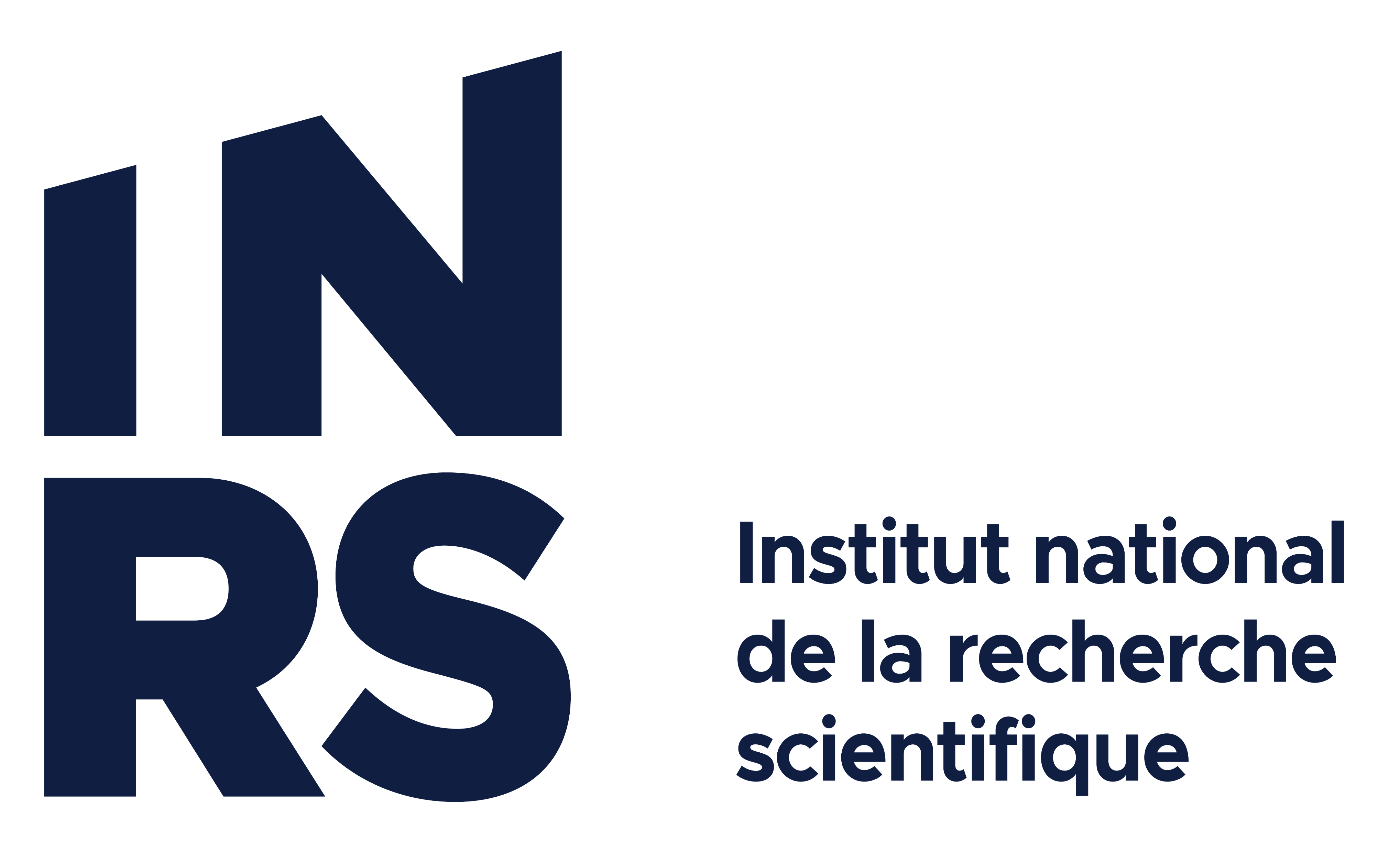 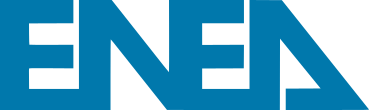 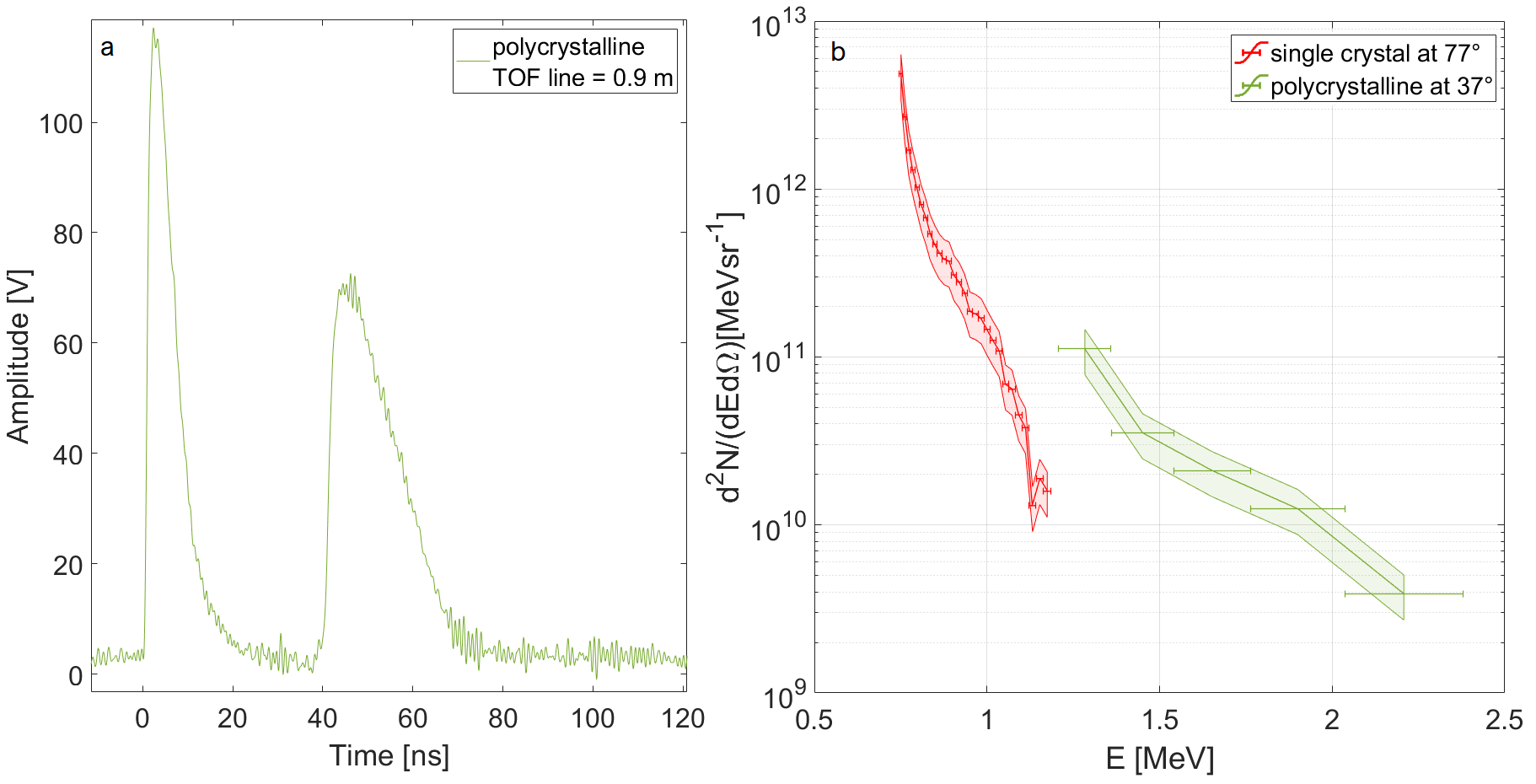 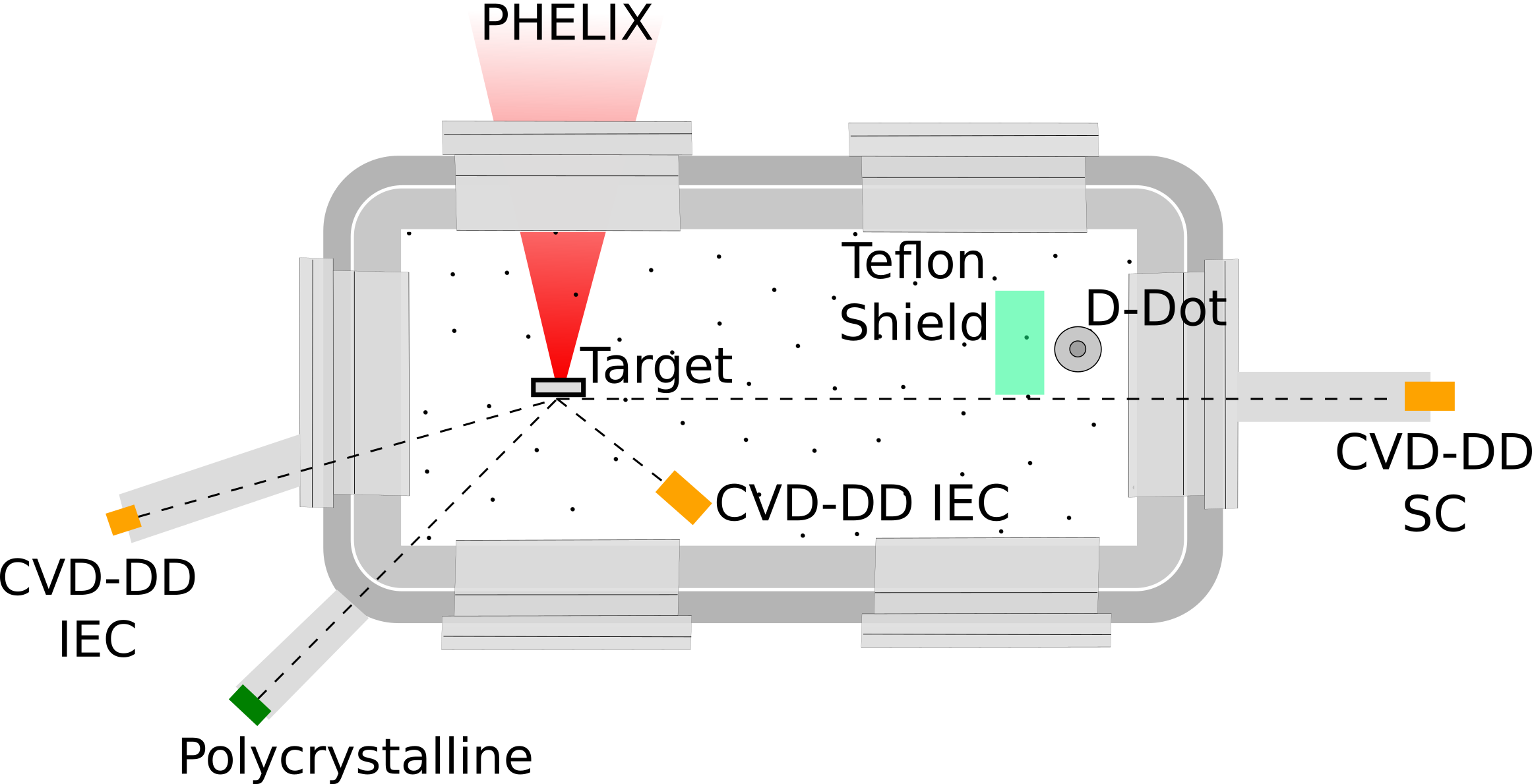 29/04/2021
32
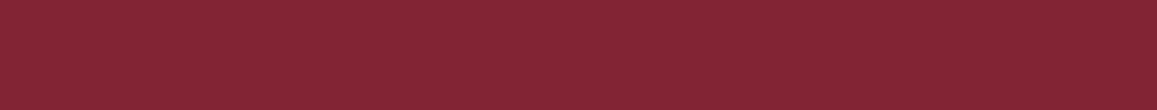 GSI experimental campaign
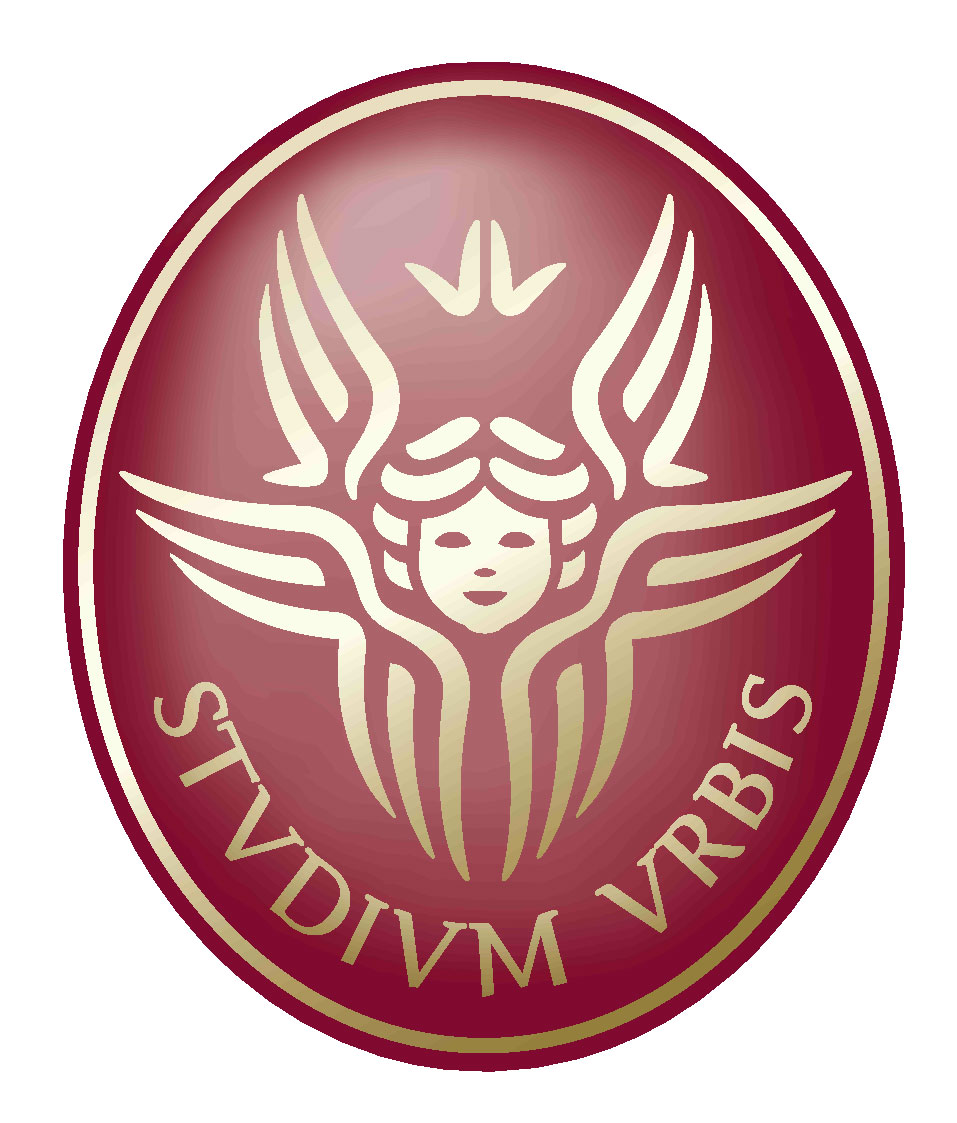 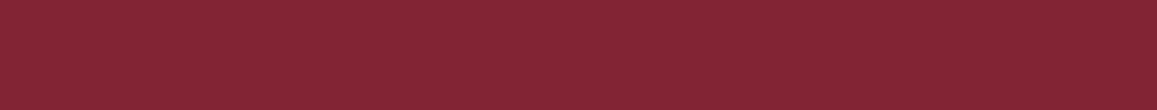 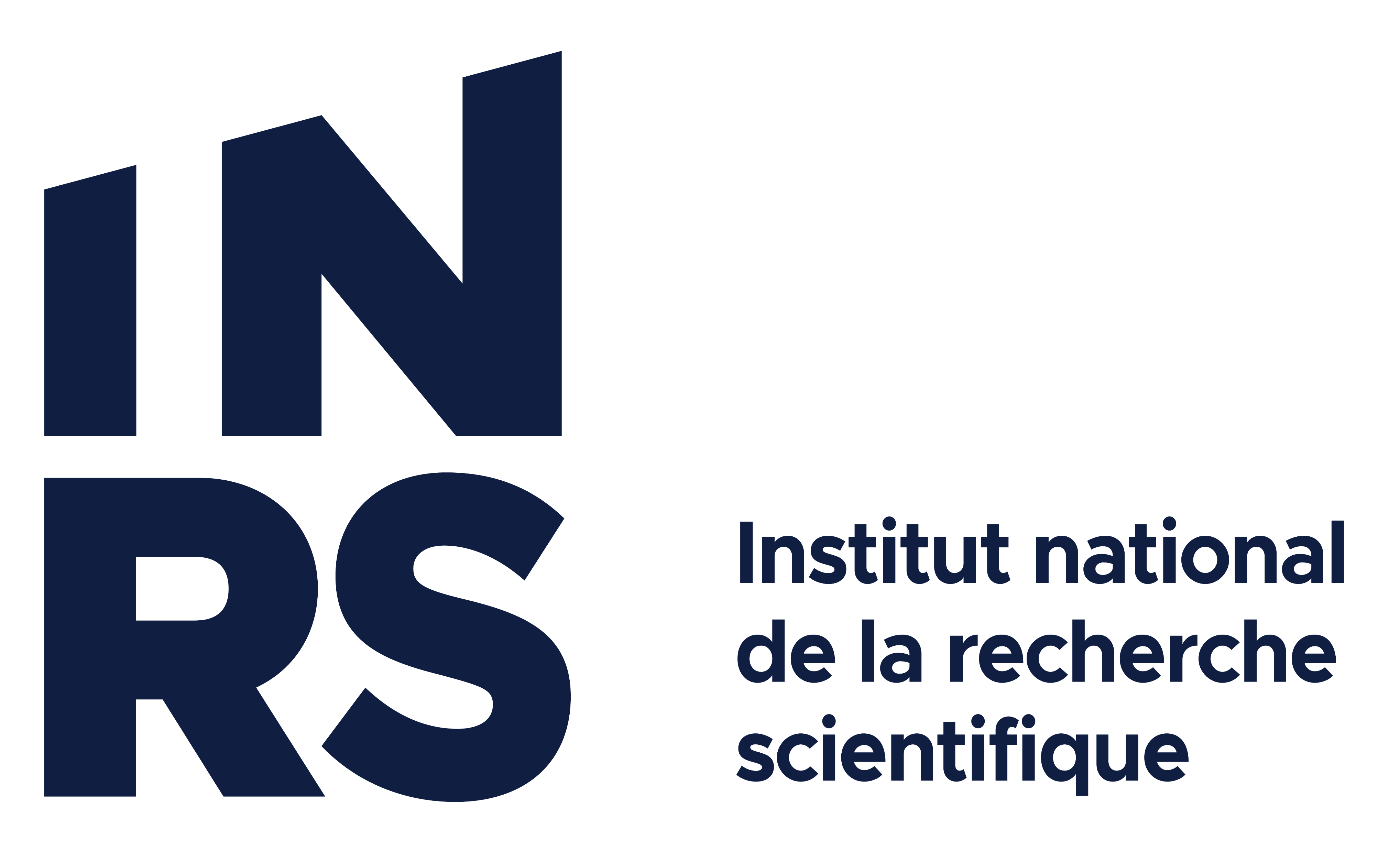 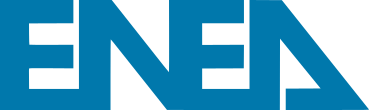 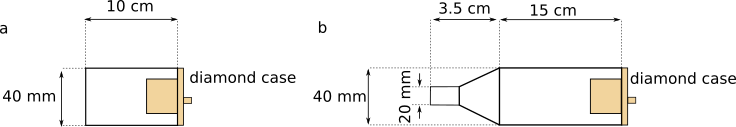 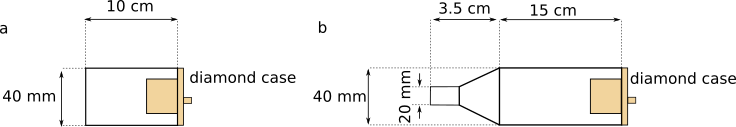 Detector inside the  experimental chamber 60 cm from target
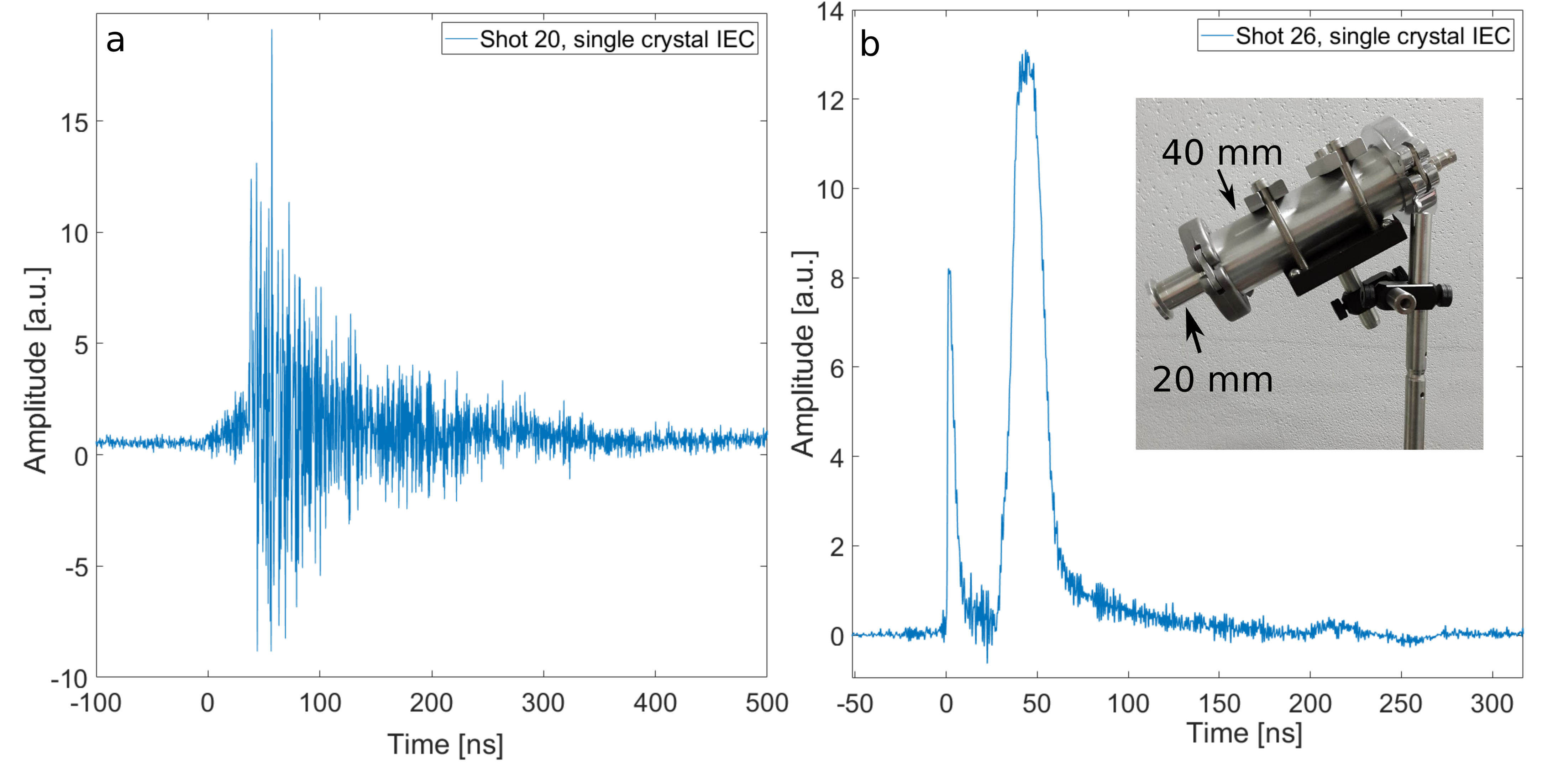 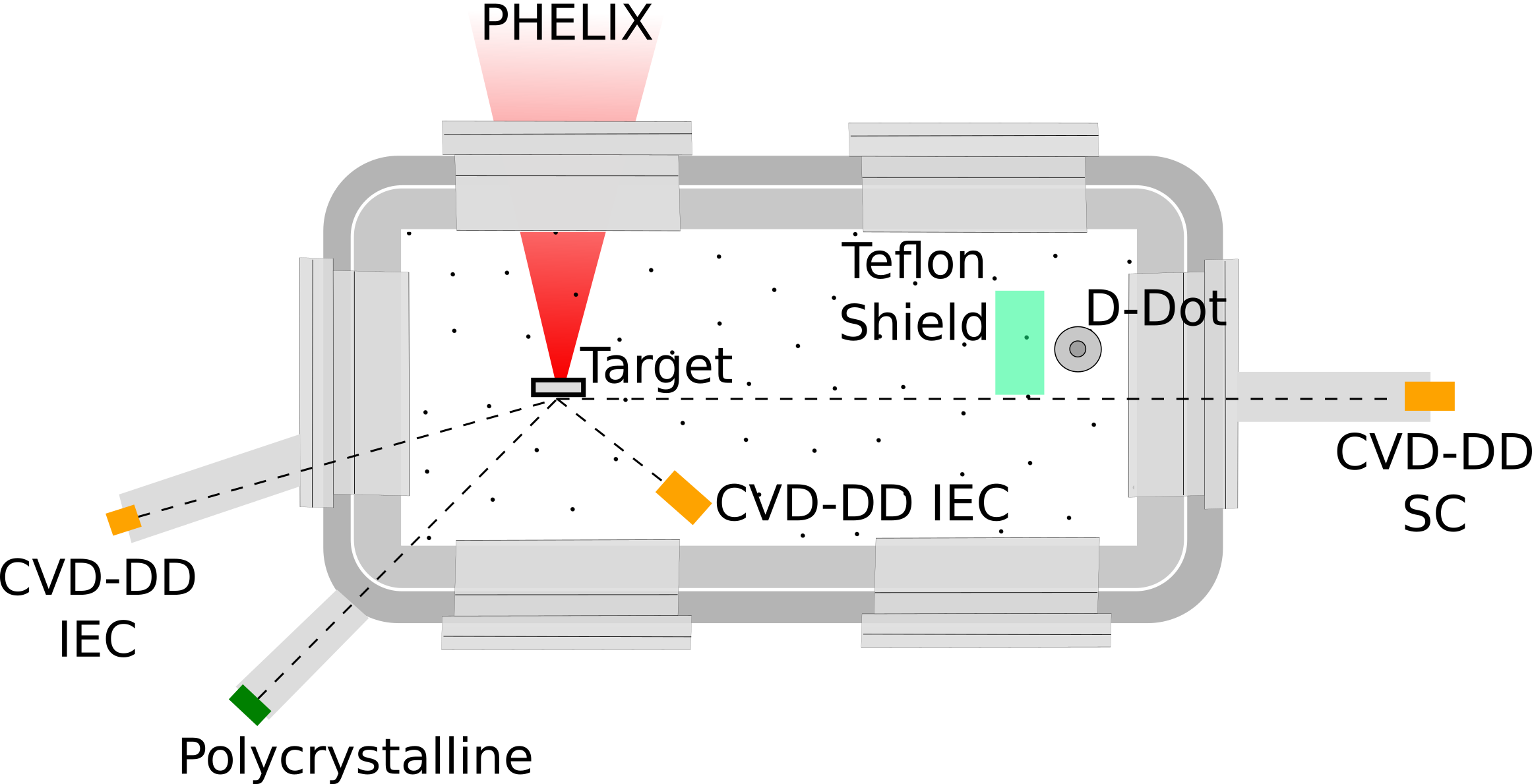 29/04/2021
33
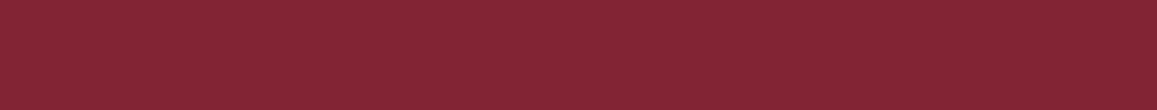 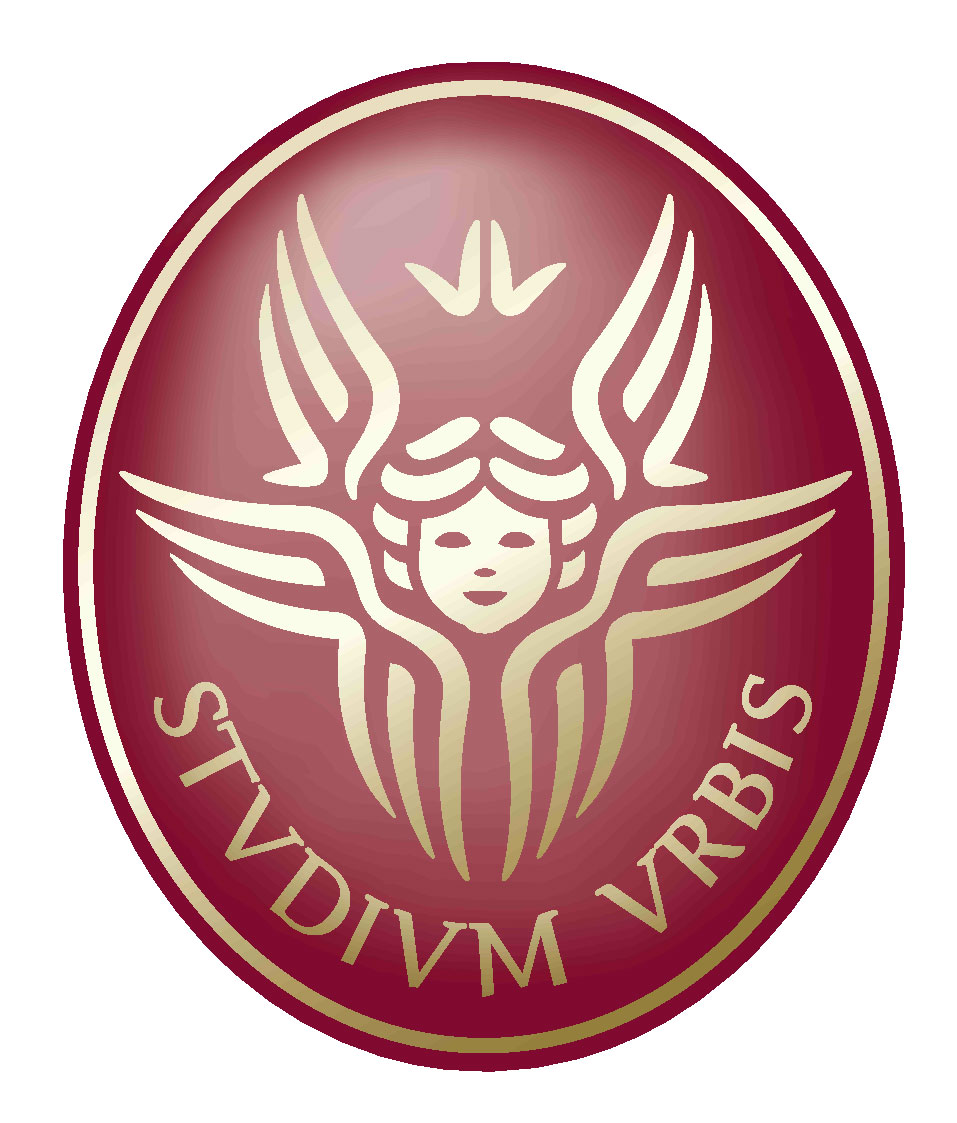 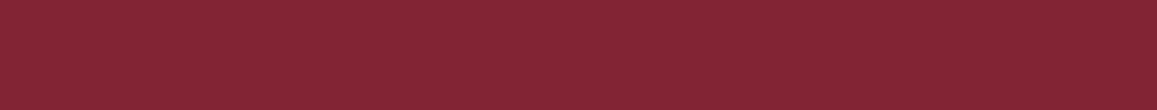 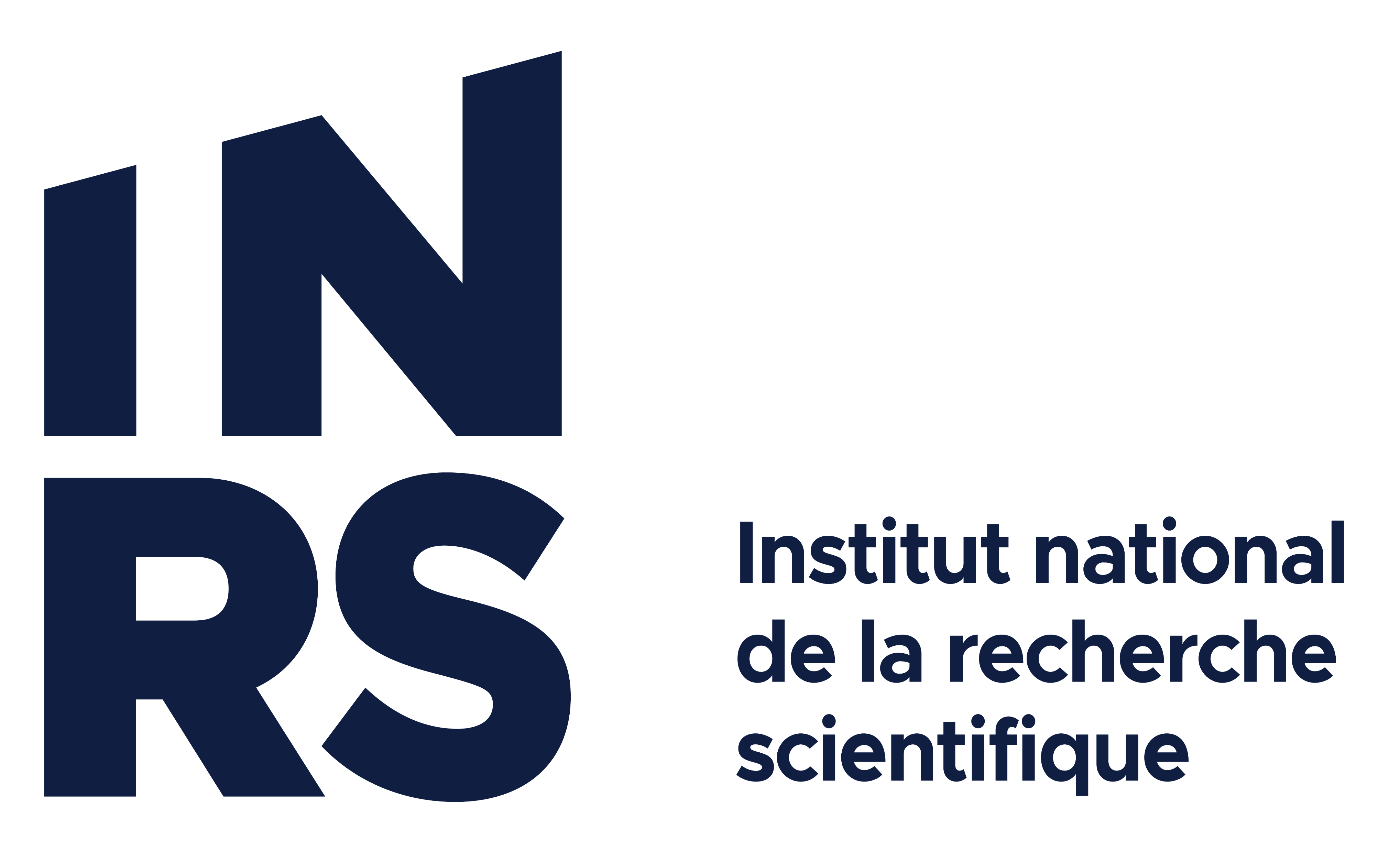 Conclusion and Perspectives: a novel detector design
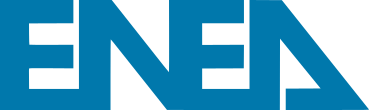 Now ongoing:
Development of an effective procedure to acquire signals with high signal to noise ratio even in highly EMP polluted environments
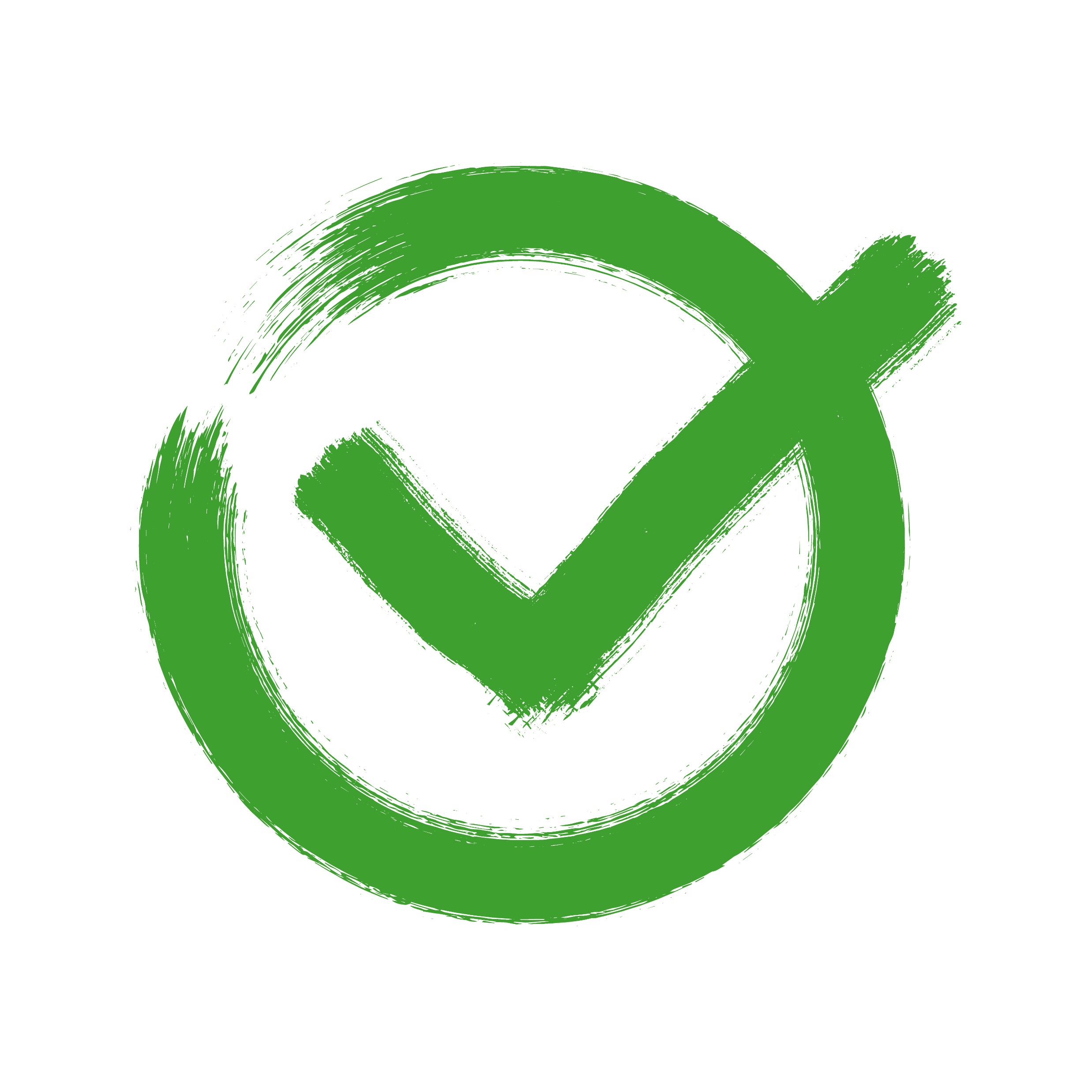 A layered diamond structure enables:
High sensitivity for a wide range of ion energies
High energy resolution
High radiation hardness
n
Characterization of diamond detectors exploiting α particles produced by the radioactive decay of Americium
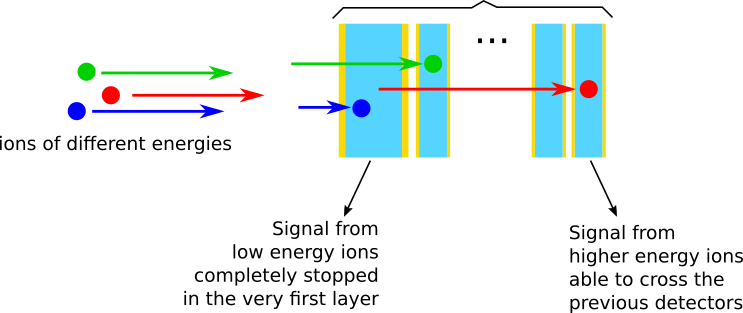 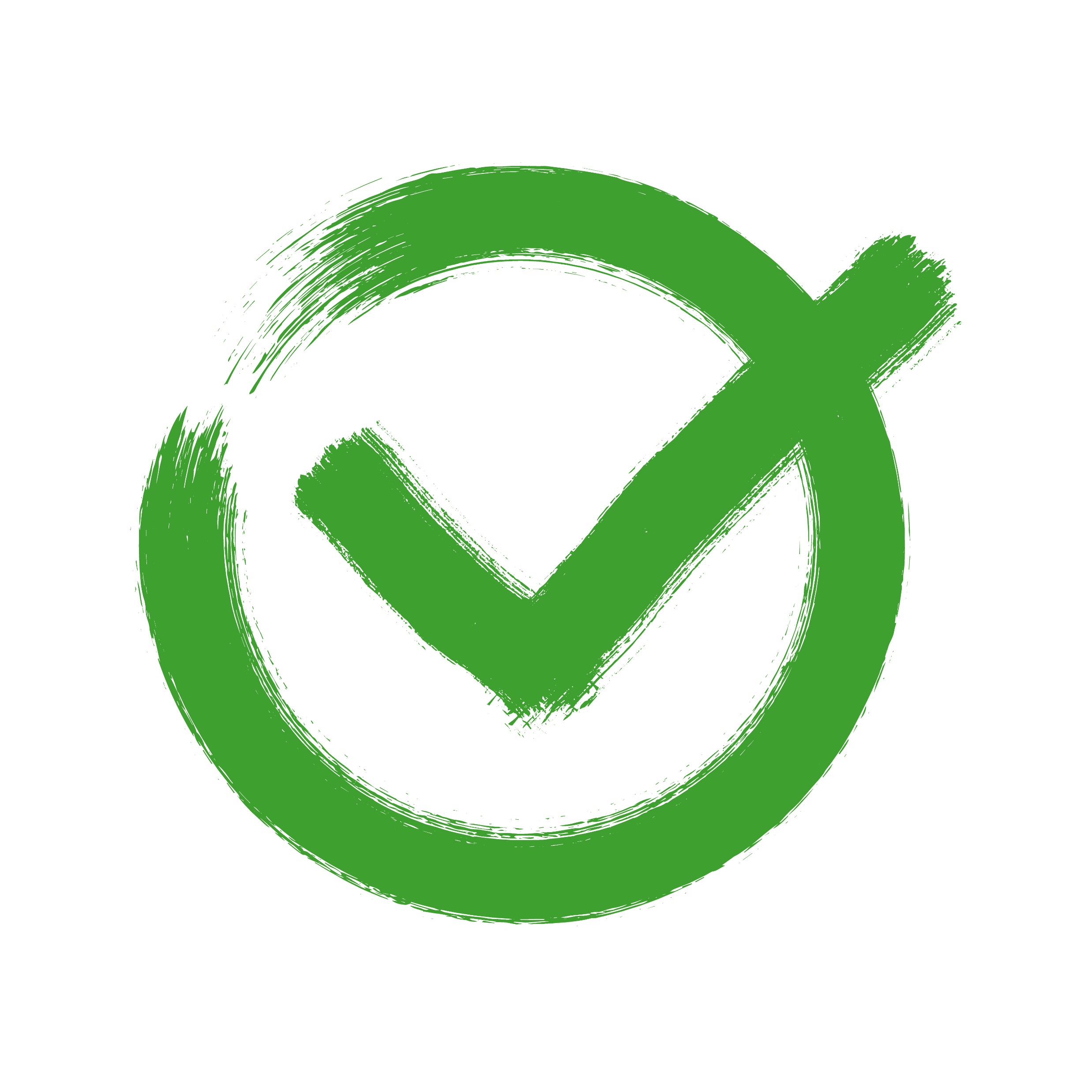 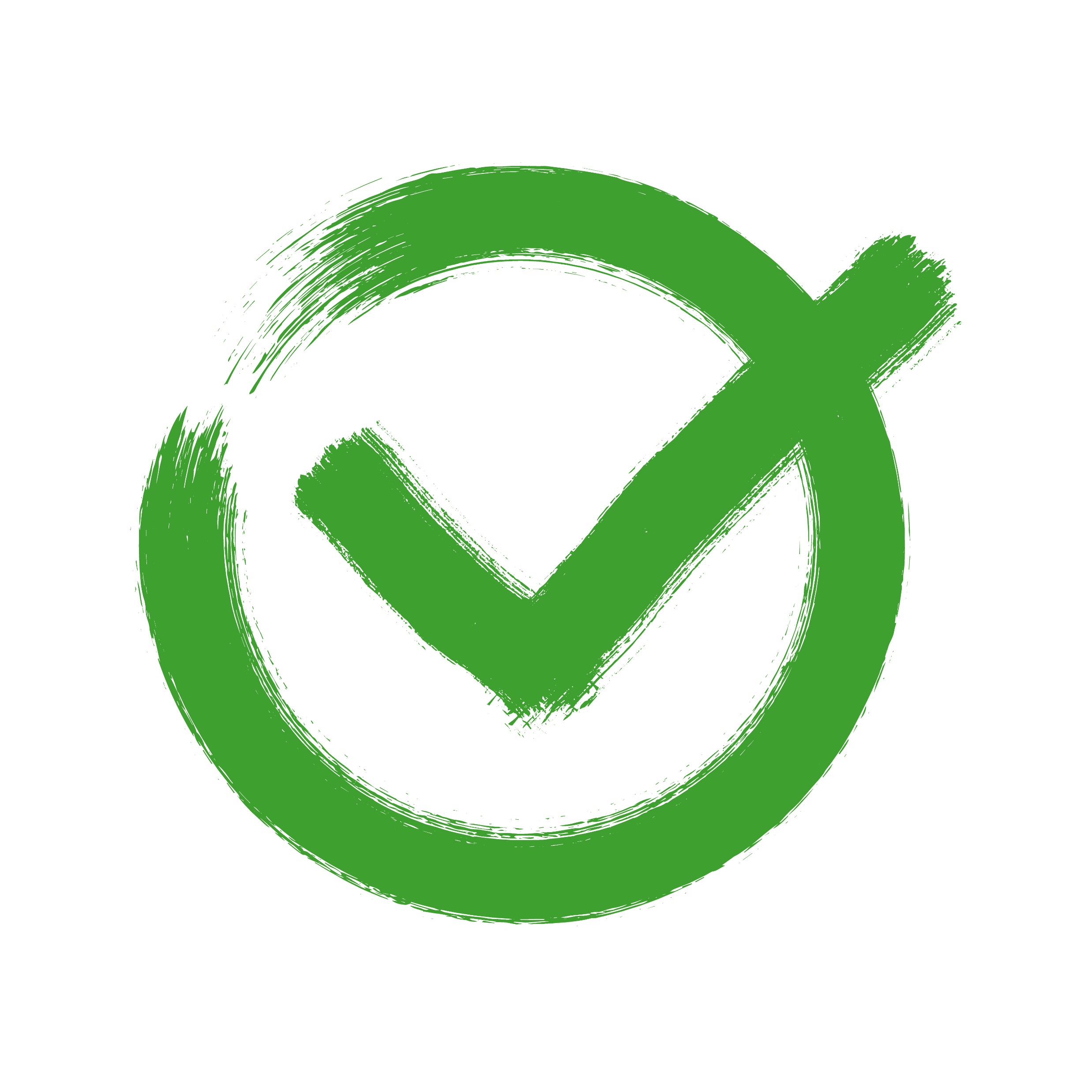 Spectra reconstruction algorithm
Successful employment  of the advanced TOF technique in various experimental campaigns exploiting different laser systems (ABC, ECLIPSE, FLAME, LLC, ALLS, PHELIX)
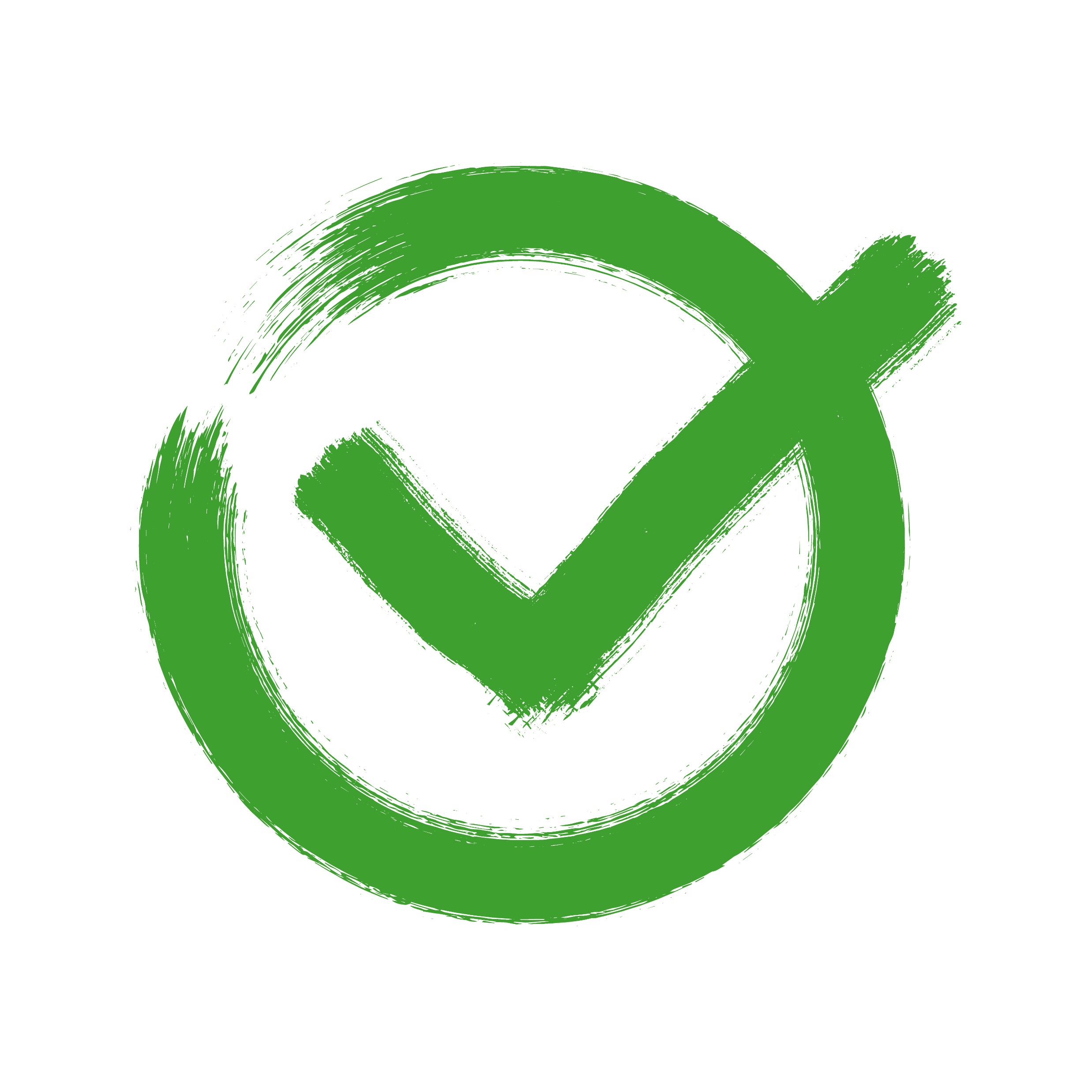 Calibration of diamond detectors through the exposition to proton beams of different fluxes and energies
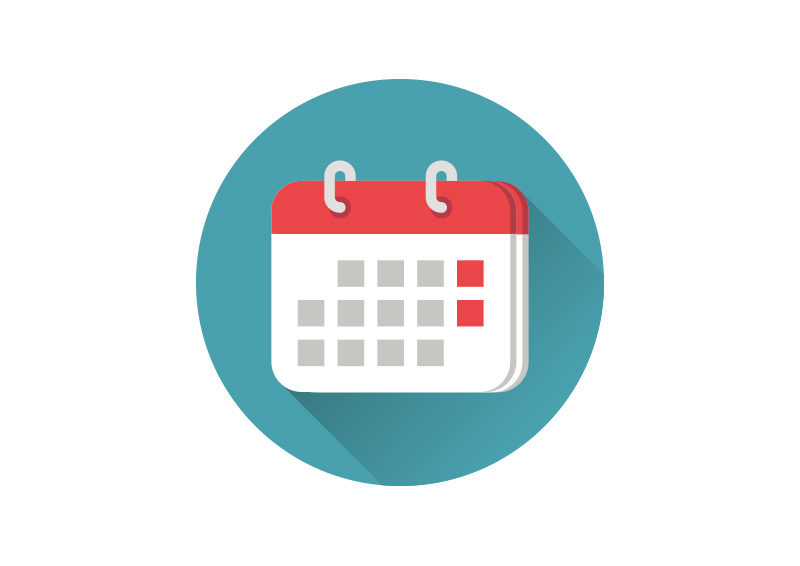 M. Salvadori et al. Scientific Reports 11, 3071 (2021)
17/02/2021
34
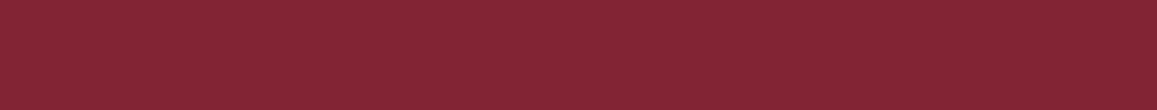 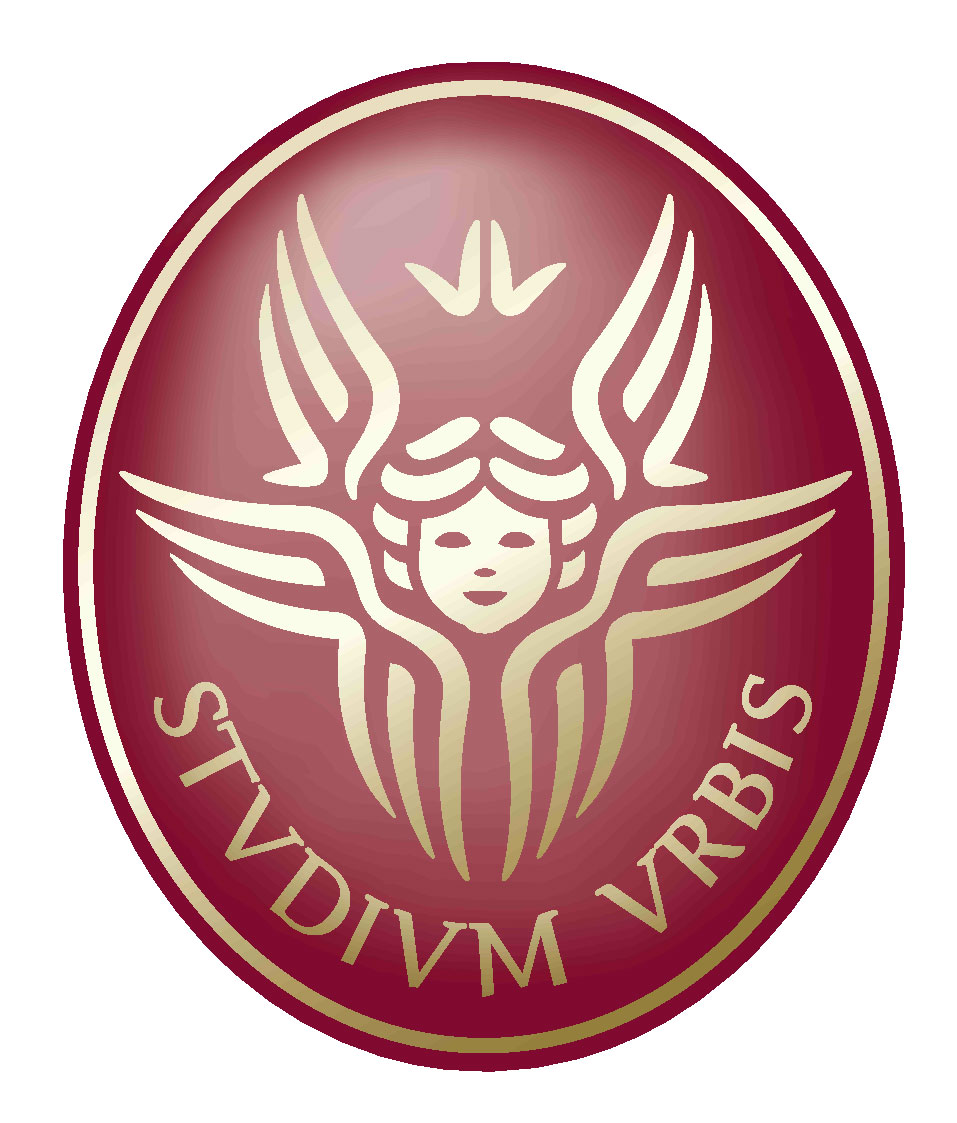 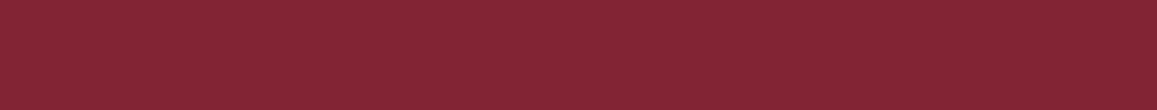 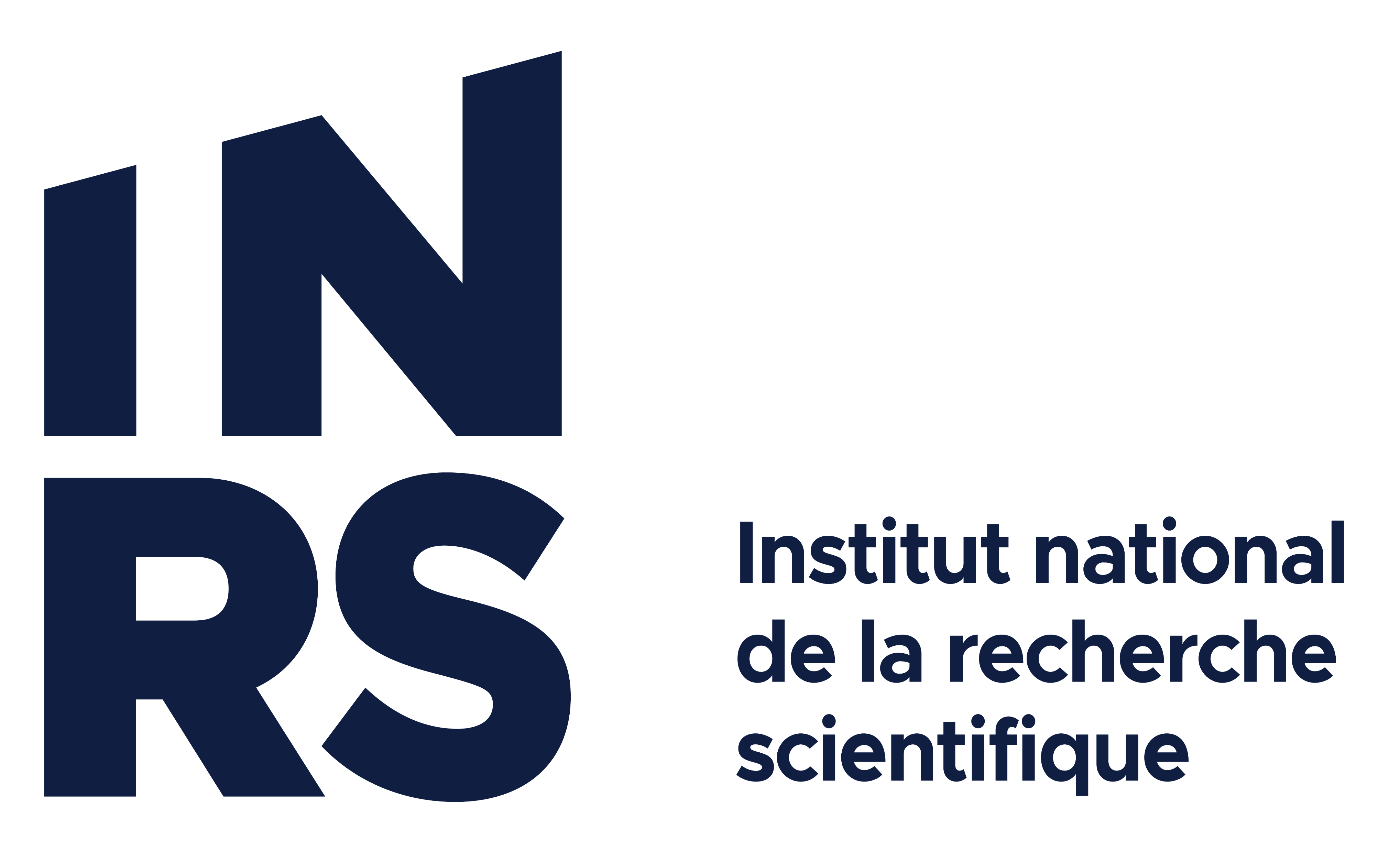 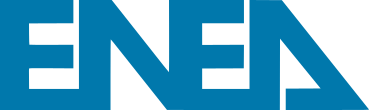 Publications
M. Salvadori, P.L. Andreoli, M. Cipriani, F. Consoli, G. Cristofari, R. De Angelis, G. di Giorgio, D. Giulietti, F. Ingenito, S. Y.  Gus’kov, A. A Rupasov, “Laser Irradiated Foam Targets: Absorption and Radiative Properties“, EPJ Web of Conferences 167 (2018)

M. Salvadori, P.L. Andreoli, S. Bollanti, F. Bombarda, M. Cipriani, F. Consoli, G. Cristofari, R. De Angelis, G. Di Giorgio, F. Flora, D. Giulietti, L. Mezi, M. Migliorati, M.A. Alkhimova, S. Pikuz, T. Pikuz, and R. Kodama. “A laser-produced plasma X-ray source for contact microscopy” Journal of Instrumentation 14, C03007 (2019)

M. Salvadori, F. Consoli, C. Verona, M. Cipriani, P. L. Andreoli, G. Cristofari, R. De Angelis, G. Di Giorgio, D. Giulietti, M.P. Anania, F. Bisesto, G. Costa, M. Ferrario, M. Galletti, R. Pompili, A. Zigler, P. Antici, M. Migliorati “Assessment of sensitivity improvement for Time-Of-Flight schemes in experiments with high intensity lasers” Journal of Instrumentation 15, C10002 (2020)

M. Salvadori, F. Consoli, M. Cipriani, M. P. Anania, P. L. Andreoli, P. Antici, F. Bisesto, G. Costa, G. Cristofari, R. De Angelis, G. Di Giorgio, M. Ferrario, M. Galletti, D. Giulietti, M. Migliorati, R. Pompili, C. Verona and A. Zigler, “Accurate spectra for high energy ions by advanced time-of-flight diamond-detector schemes in experiment with high energy and intensity lasers” Scientific Reports 11, 3071 (2021)

S. Vallières, M. Salvadori, P. Puyuelo-Valdes, S. Payeur, S. Formaux, F. Consoli, C. Verona, E. d’Humières, M. Chicoine, S. Roorda, F. Schiettekatte, P. Antici.  “Thomson Parabola and Time-of-Flight Detector Cross-Calibration Methodology on the ALLS 100 TW Laser-Driven Ion Acceleration Beamline” review of Scientific Instruments 91, 103303 (2020)

S. Vallières, M. Salvadori , A. Permogorov, G. Cantono, K. Svendsen, Z. Chen, S. Sun, F. Consoli, E. D’Humières, C.-G. Wahlstrom, P. Antici. “Enhanced laser-driven proton acceleration using nanowire targets” Scientific Reports 11, 2226 (2021)

C. Verona, M. Marinelli, S. Palomba, G. Verona-Rinati, M. Salvadori, F. Consoli, M. Cipriani, P. Antici, M. Migliorati, F. Bisesto, R. Pompili. “Comparison of single crystal diamond TOF detectors in planar and transverse configuration” Journal of Instrumentation 15, C09066 (2020)
Publications
S. Vallières, C. Bienvenue, P. Puyuelo-Valdes, M. Salvadori, E. d’Humières and P. Antici. “Low-Energy Proton Calibration and Energy-Dependence Linearization of EBT-XD Radiochromic Films” Review of Scientific Instruments 90 (8) (2019)

S. Vallières, P. Puyuelo-Valdes, M. Salvadori, C. Bienvenue, S. Payeur, E. d’Humières, P. Antici. “The laser-driven ion acceleration beamline on the ALLS 200 TW for testing nanowire targets” Proc. SPIE 11037, Laser Acceleration of Electrons, Protons, and Ions V, 1103703 (2019) 

F. Bisesto, M. Galletti, M.P. Anania, M. Ferrario, R. Pompili, M. Botton, A. Zigler, F. Consoli, M. Salvadori, P. Andreoli and C. Verona. “Single-shot and time-resolved detection from high-intensity laser-solid matter interaction at SPARC_LAB” High Power Laser Science and Engineering 7 (2019)

F. Bisesto, M. Galletti, M. P. Anania, G. Costa, M. Ferrario, R. Pompili, A. Poye, F. Consoli, M. Salvadori, M. Cipriani, C. Verona, A. Zigler. “Ultrafast electron and proton bunches correlation in laser-solid matter experiments” Optics Letters 45, 5575 (2020)

F. Bisesto, M. Galletti, M. P. Anania, G. Costa, M. Ferrario, R. Pompili, A. Zigler, F. Consoli, M. Cipriani, M. Salvadori, C. Verona. “Simultaneous observation of ultrafast electron and proton beams in TNSA” High Power Laser Science and Engineering 8, E23 (2020)

G. Di Giorgio, F. Consoli, R. De Angelis, P. Andreoli, M. Cipriani, G. Cristofari, A. Bonasera, M. Salvadori, J. Sura. “Development of advanced Thomson spectrometers for nuclear fusion experiments initiated by laser” Journal of Instrumentation 15, C10013 (2020)

F. Consoli, P. L. Andreoli, M. Cipriani, G. Cristofari, R. De Angelis, G. Di Giorgio, L. Duvillaret, J. Krasa, D. Neely, M. Salvadori, M. Scisciò, R. A. Smith, V. T. Tikhonchuk. “Sources and space-time distribution of the electromagnetic pulses in experiments on inertial confinement fusion and laser-plasma acceleration” Phylosophical Transaction of the Royal Society A Mathematical Physical and Engineering Sciences 379, 20200022 (2021) 

F. Consoli, R. De Angelis, P. L. Andreoli, A. Bonasera, M. Cipriani, G. Cristofari, G. Di Giorgio, D. Giulietti, M. Salvadori. “Diagnostic Methodologies of laser-initiated 11B(p,a)2a fusion reactions” Frontiers in Physics 8, 561492 (2020)
17/02/2021
35
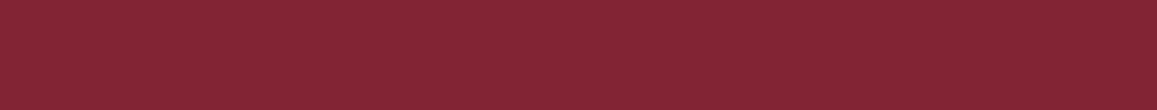 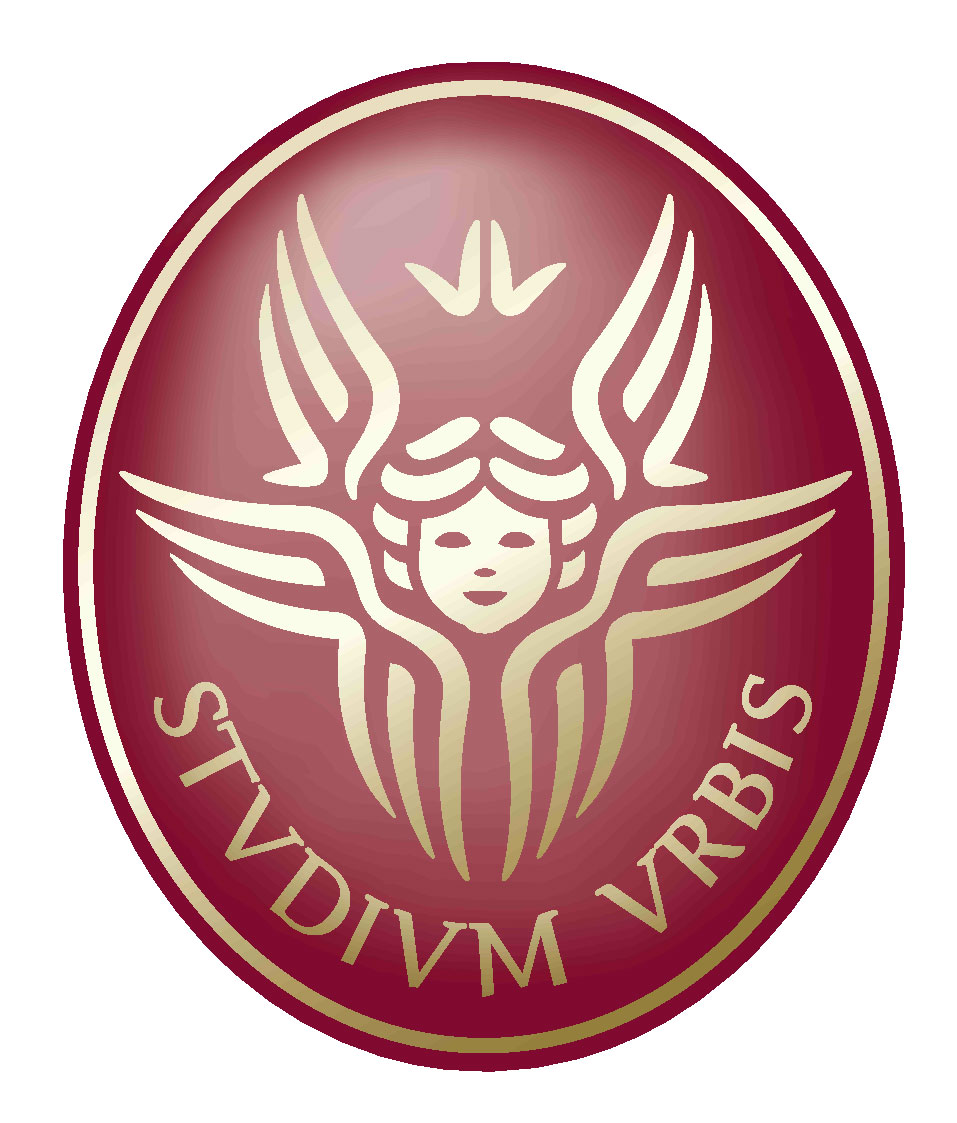 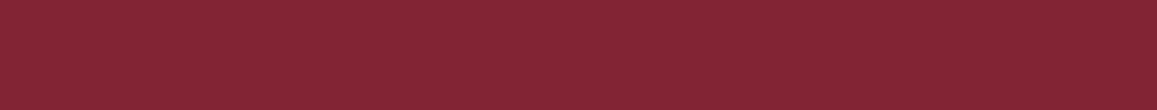 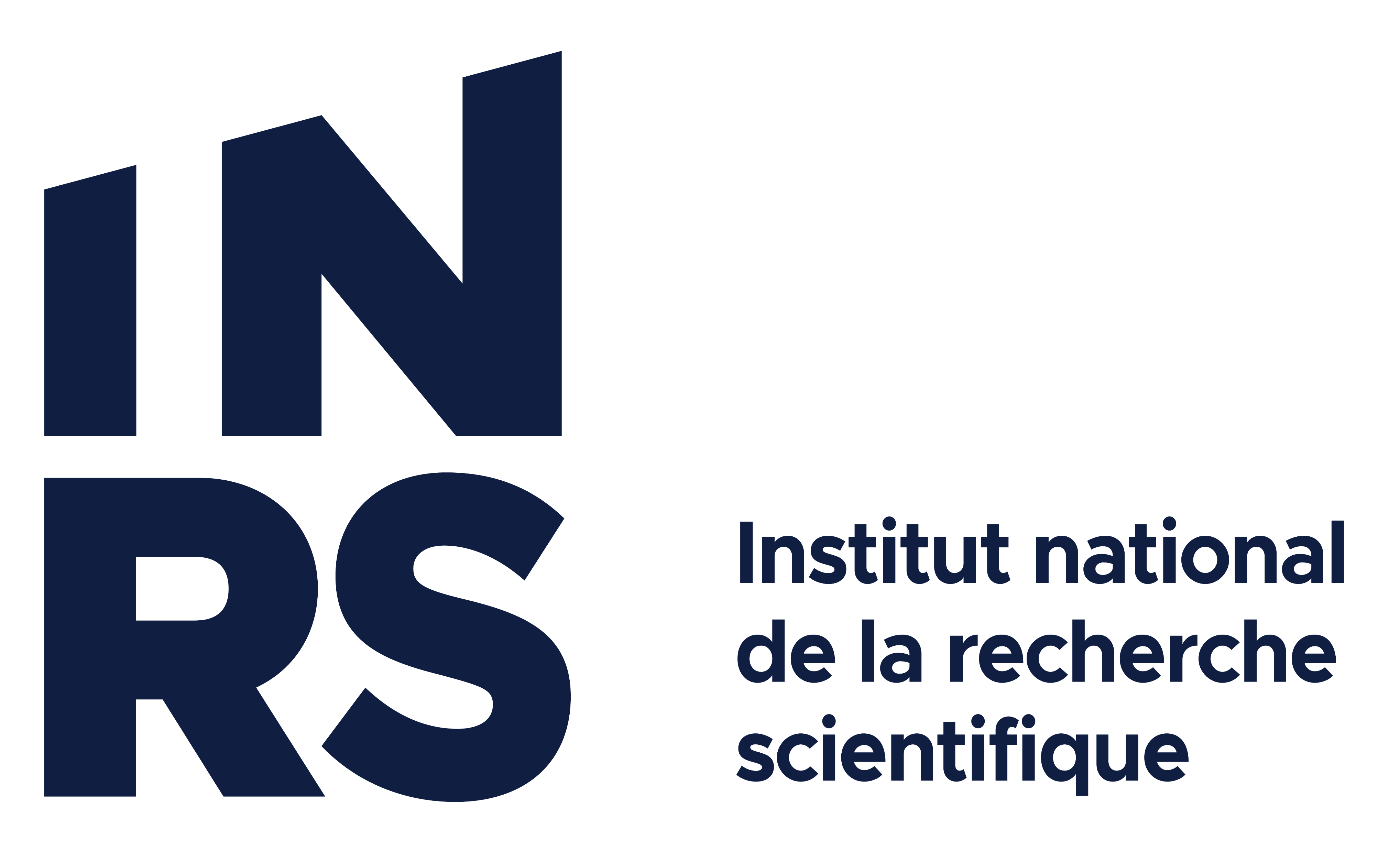 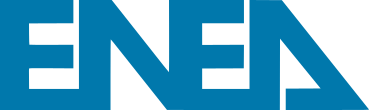 Oral presentations
“Laser Irradiated Foam Targets: Absorption and Radiative Properties“ Plasma Physics by Laser and Application, Messina July 2017

“Advanced methods for the quantitative detection of Laser-Plasma accelerated MeV protons” Plasma Physics by Laser and Applications, Pisa October 2019

“Effective diagnostics of ions accelerated in laser-matter experiments with intense EMPs” EMP satellite workshop, Prague, Czech Republic. March 2021 (held online)

“Time-of-Flight methodologies with large-area diamond detectors for ion characterization in laser-driven experiments” 4th international symposium on High Power Laser Science and Engineering, Suzhou, April 2021 (off-site contribution)
Poster presentations & Awards
4/10/2018 “Characterization of a X-Ray source for contact-microscopy applications obtained from laser-produced plasma” 5th International Conference Frontier in Diagnostics Technologies, Frascati, Italy.  Winner of the Best Poster Award.

8/5/2019 “Determination of accurate spectra for laser-accelerated MeV ions by CVD diamond-detector setups optimized for experiments subject to intense EMPs” 3rd European Conference on Plasma Diagnostics, Lisbon, Portugal. Winner of the Student Poster Award.

23-24 /3/2021 “Advanced Time-Of-Flight methodologies for real time characterization of multi-MeV ions accelerated by high energy lasers”  16th Direct Drive and Fast Ignition workshop, Prague, Czech Republic.
Summer schools
January 2018, Archamps: Attendance at JUAS “The science of particle accelerators”

June 2018, Kudowa: Attendance at Kudowa summer school “Toward Fusion Energy” 

September 2018, CLPU Salamanca: Attendance at LaPlaSS “Diagnostic Techniques for Laser-Plasma Experiments”
17/02/2021
36
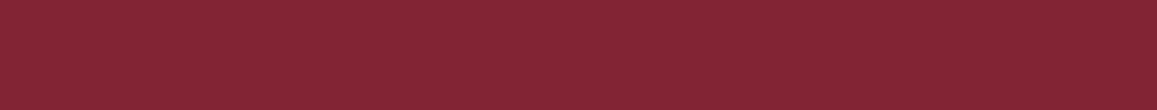 Thank you for your attention

Any Questions?
Back Up slides
The EMPs
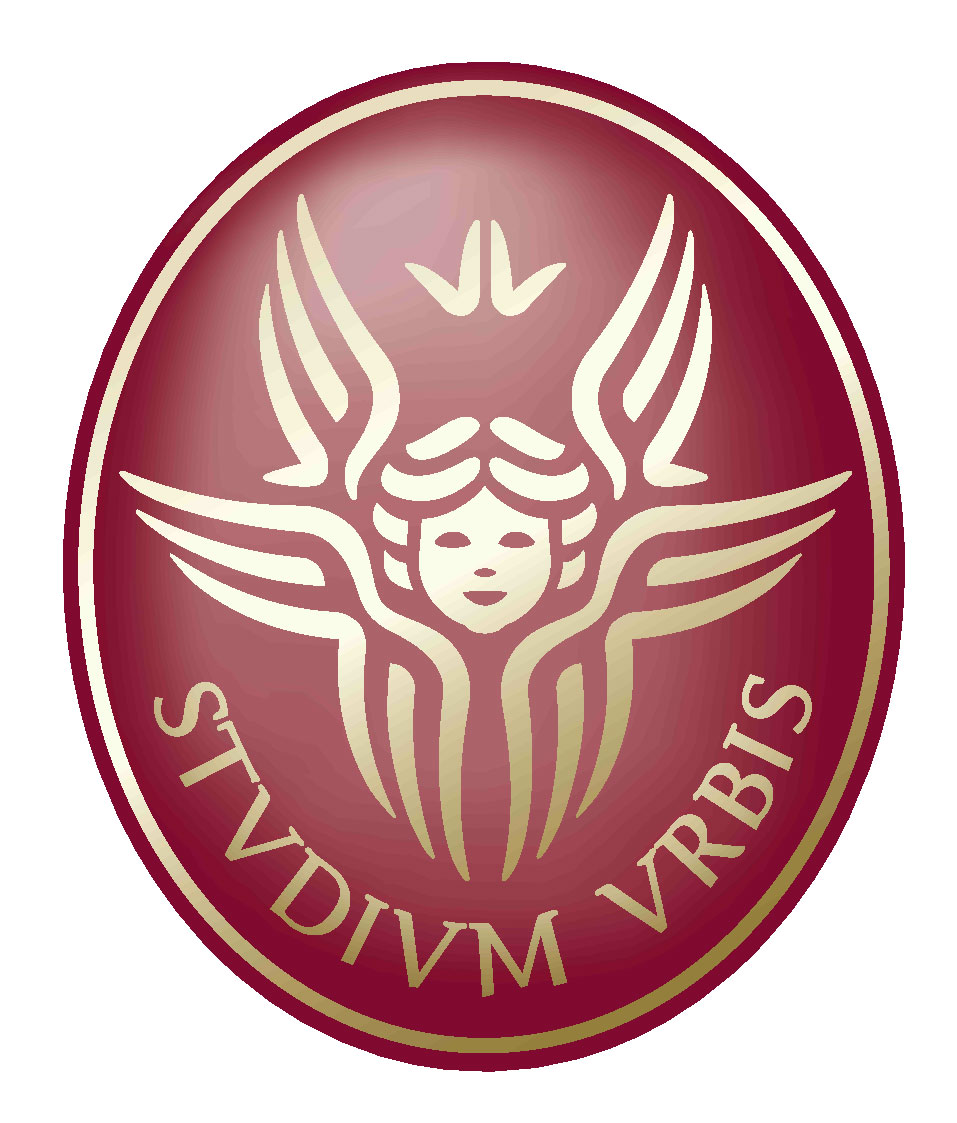 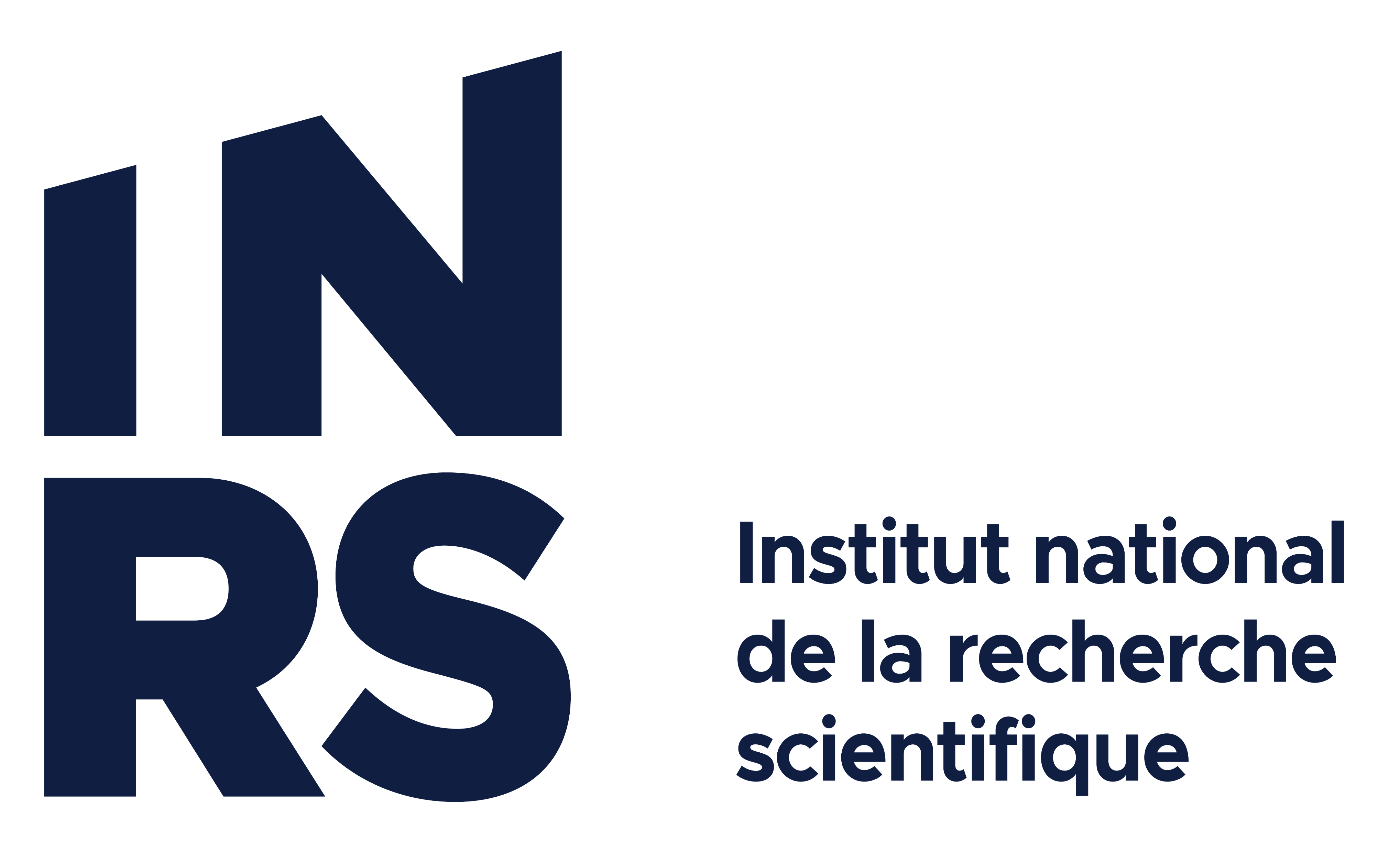 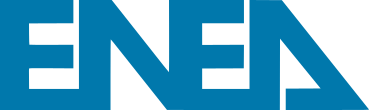 Temporal extension: hundreds of ns
Intensity: hundreds of kV/m
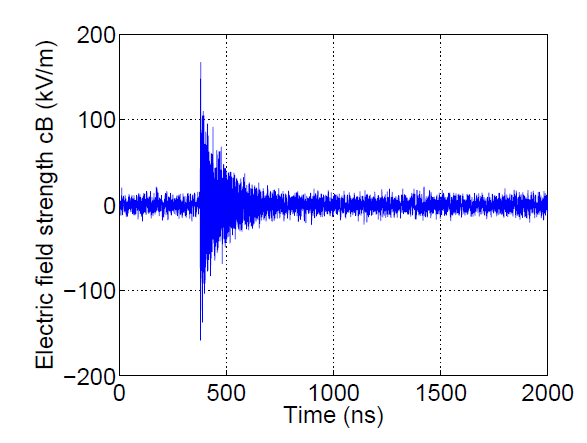 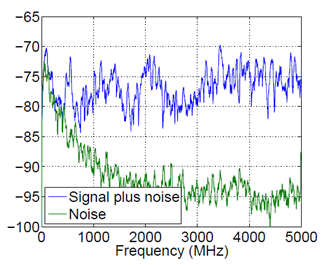 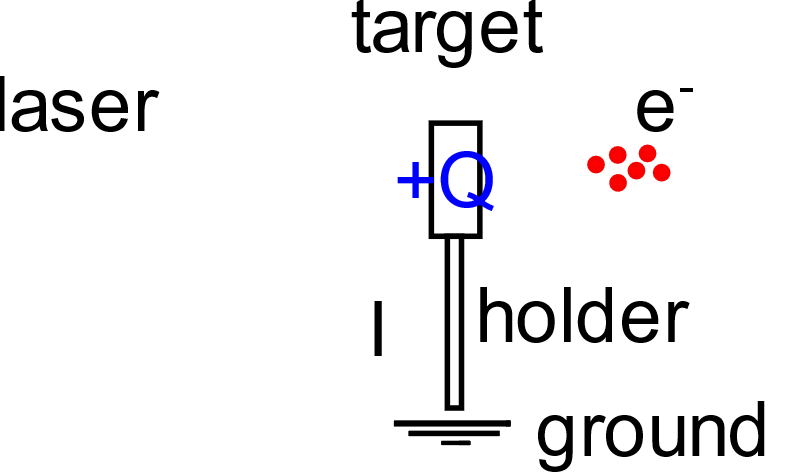 ESD [a.u.]
Broadband frequency range
Spectrum defined by the geometry of the target holder
Intensity related to the amount of generated charge
Electromagnetic Pulses (EMPs) can be destructive for any electronic device
C. G. Brown et al., Journal pf Physics conference series 244 (2010) 032001
28/04/2021
Examen Doctoral Martina Salvadori
39
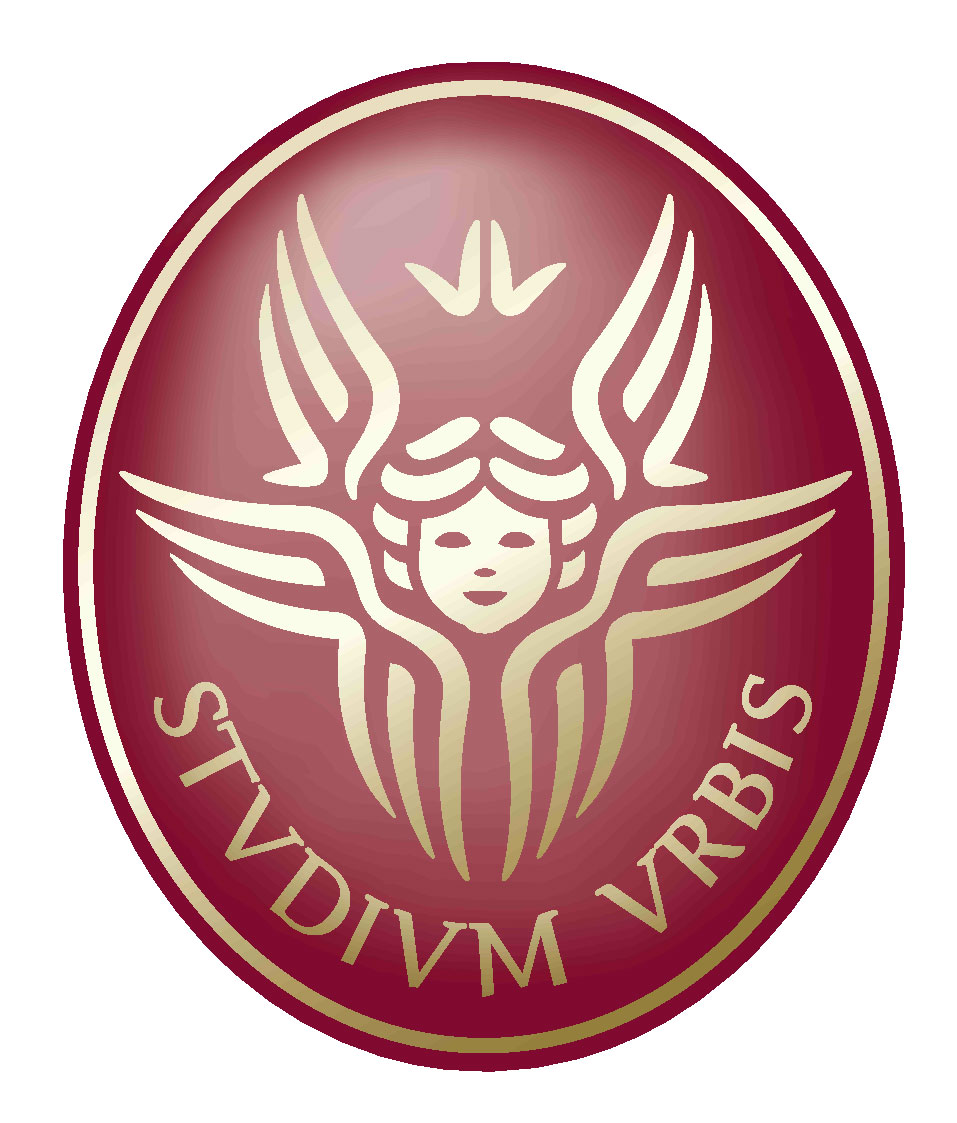 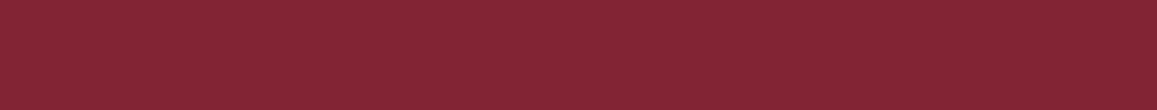 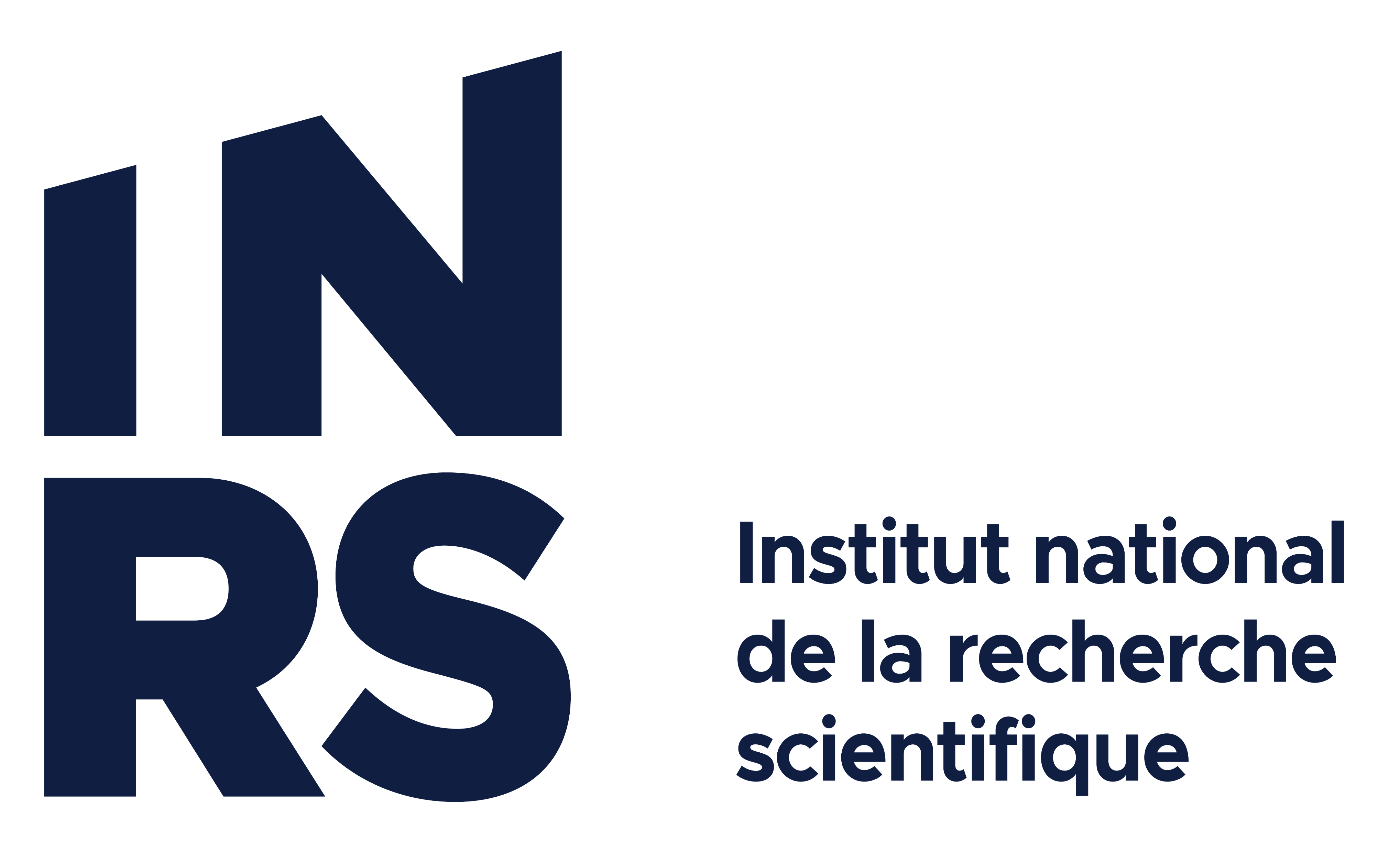 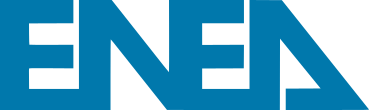 Detrimental effect of EMPs on TOF signals: an example
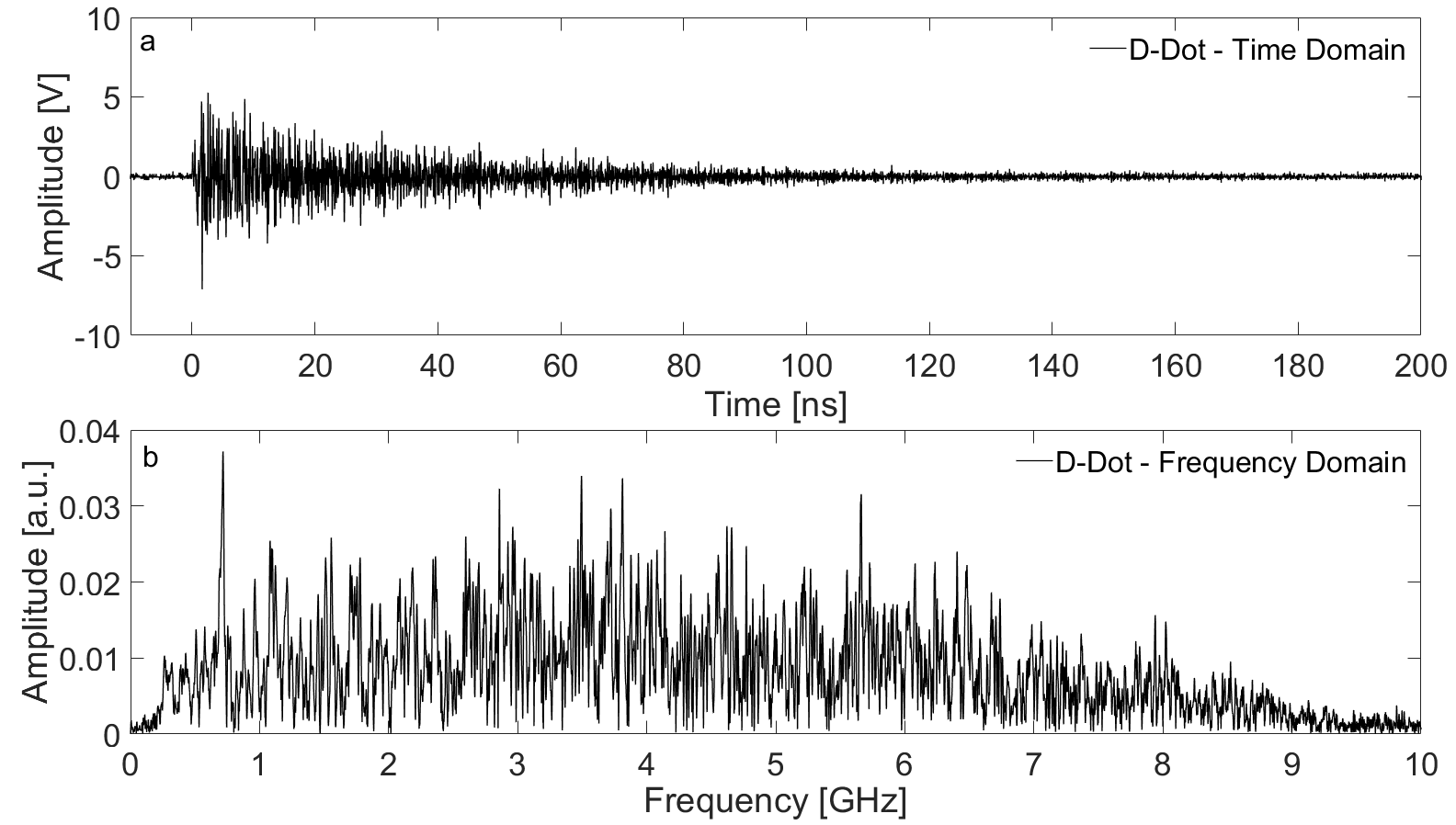 17/02/2021
40
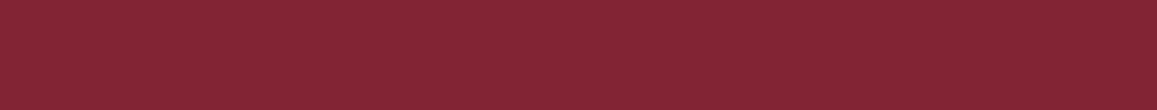 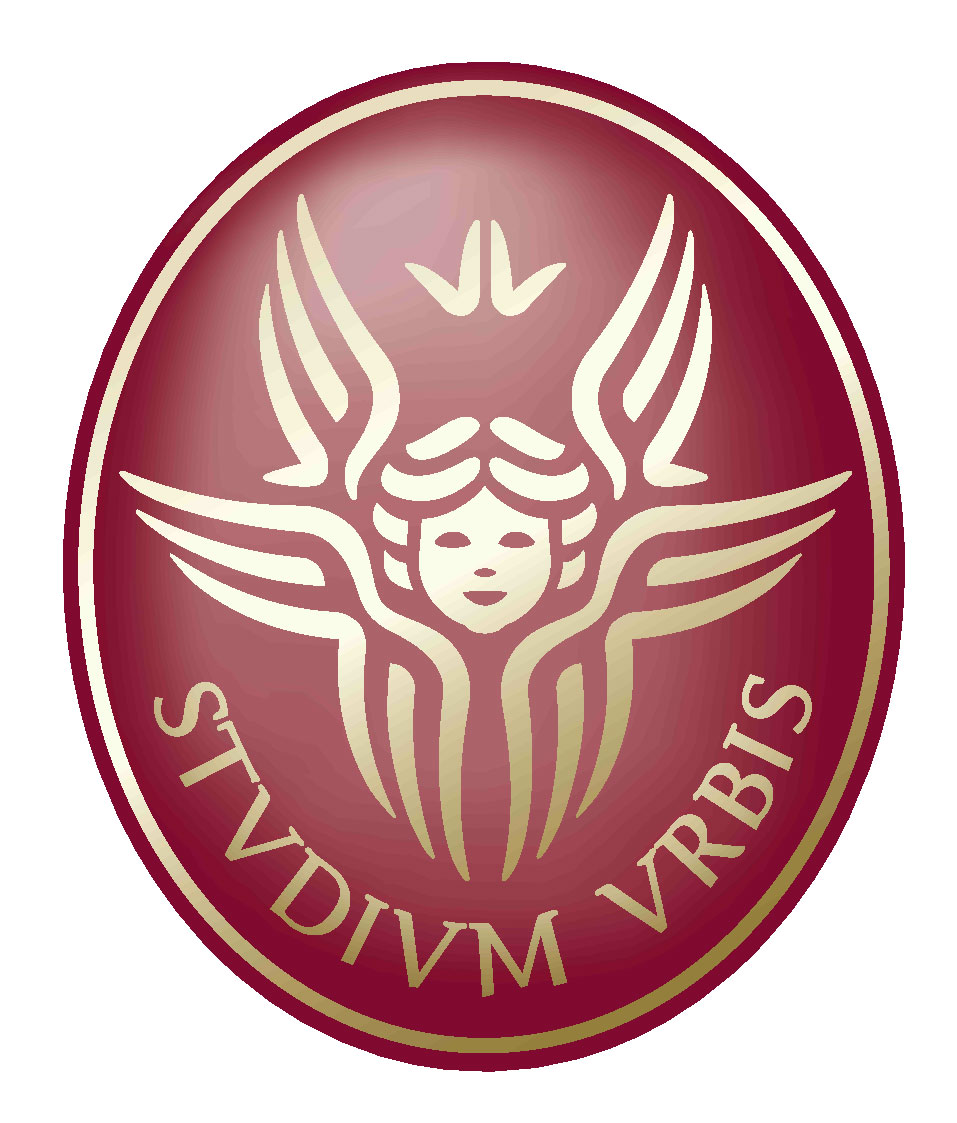 Single crystal CVD diamond detector
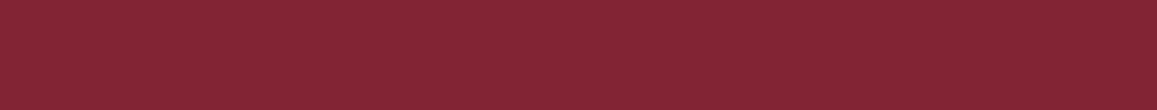 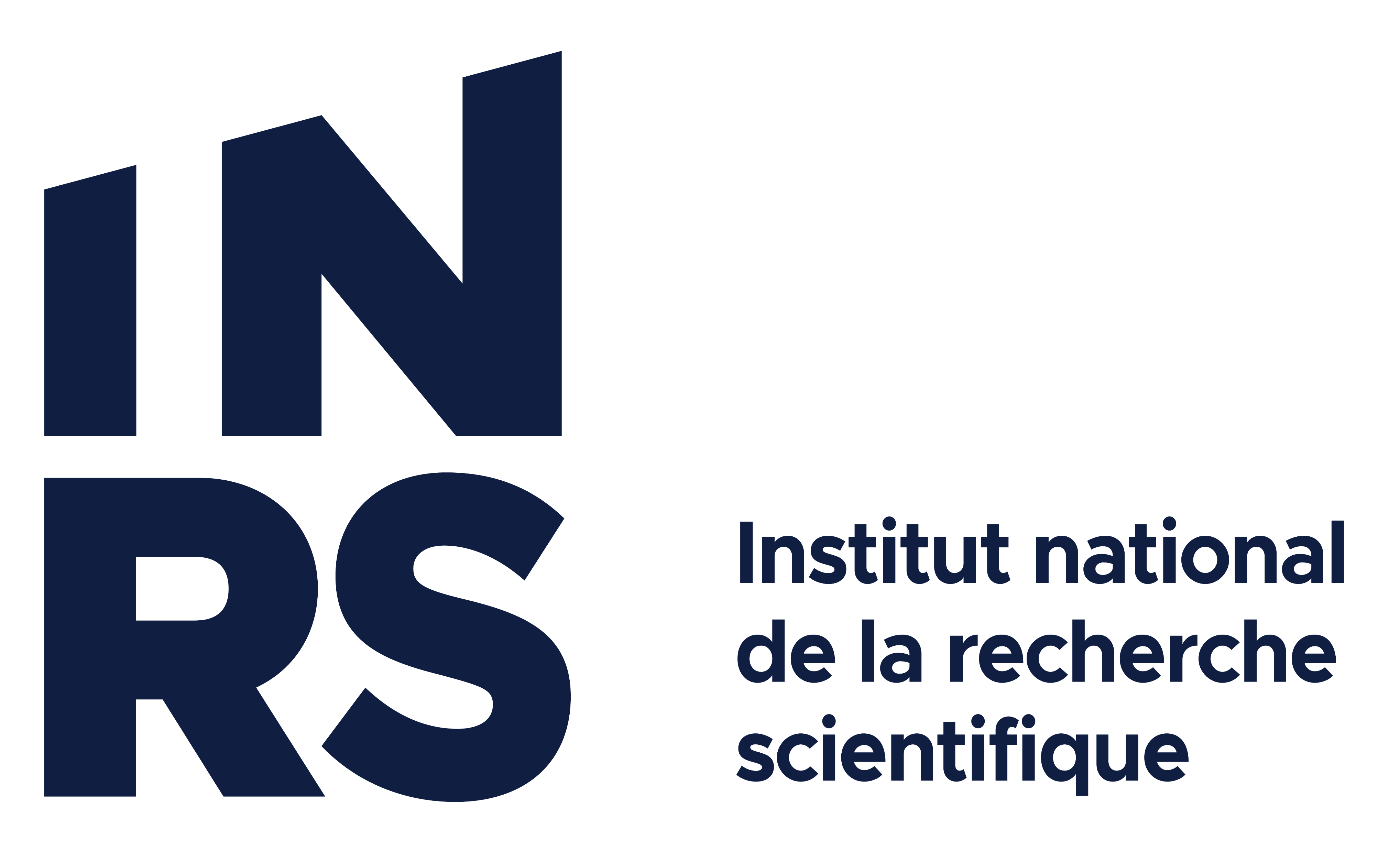 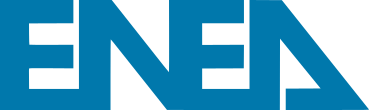 Wide bandgap (5.5 eV) 
High charge carrier mobility
High breakdown field
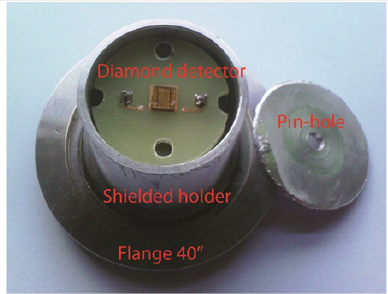 Diamond detector
Pin-hole
Not sensible to visible and IR lightHigh radiation hardness
Fast time response
Low leakage current
Shielded holder
Flange 40
Voltage applied to the electrodes of the detector allows for charges collection. The Voltage Amplitude is chosen such to have an electric field E > 1 MV/m in order to operate in electron holes pairs velocity saturation regime.
C. Verona et al. , J. Appl. Phys. 118 (2015) 184503
29/04/2021
41
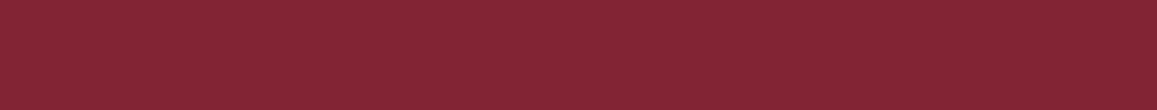 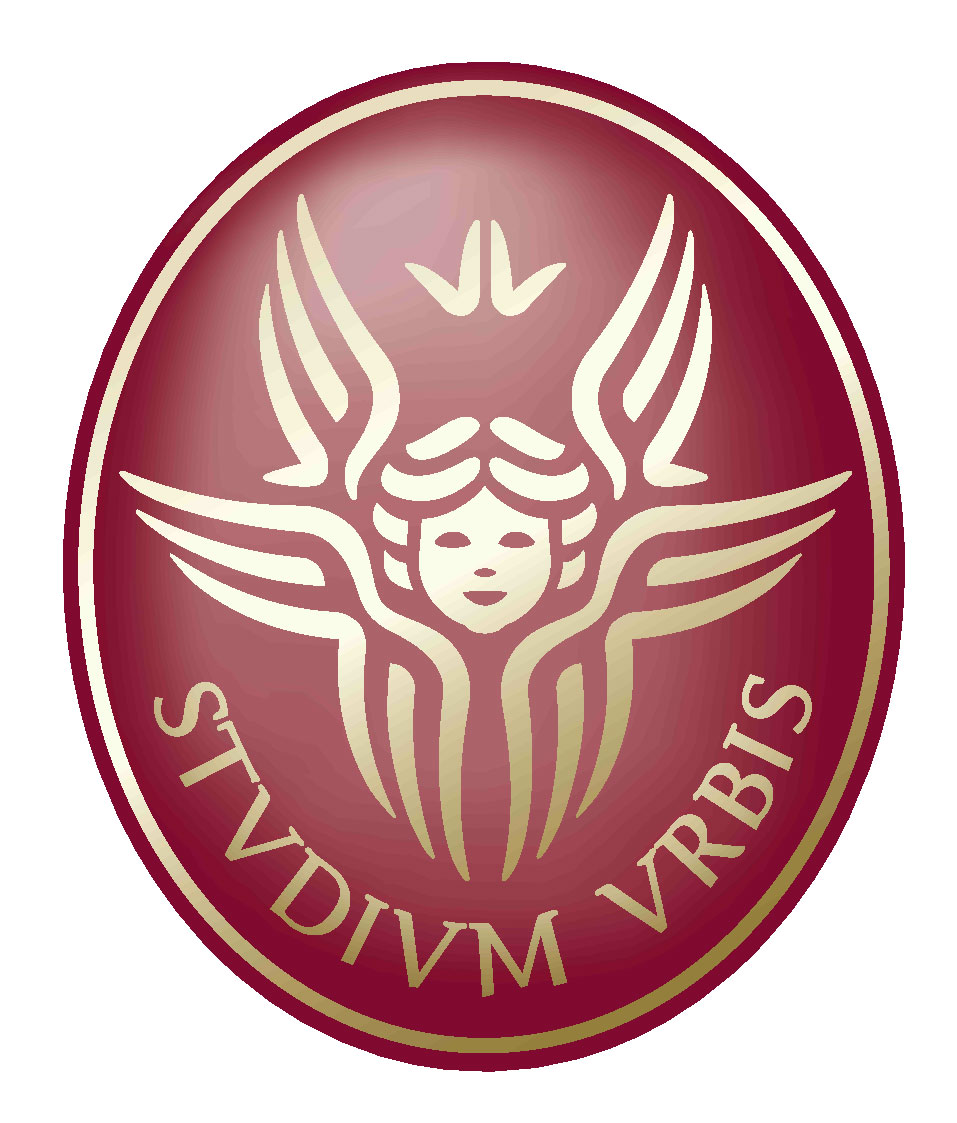 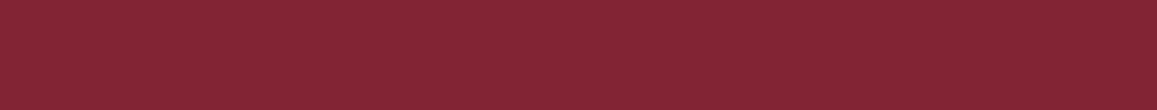 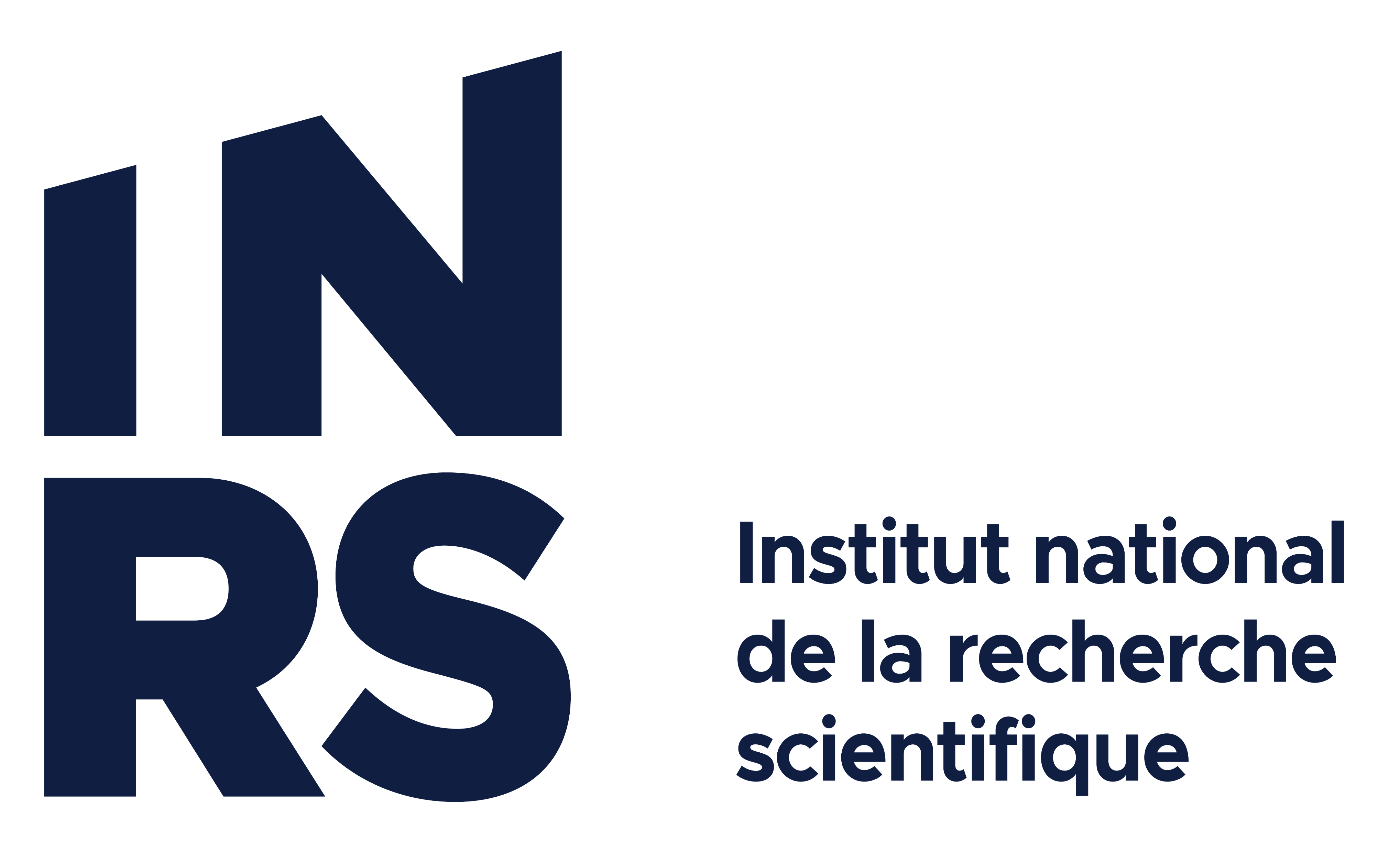 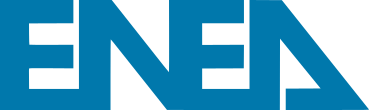 Spectra reconstruction
Example:
FWHM = 0.8 ns
2.31 ± 0.04 MeV
Roughly 2% 
FWHM = 3.2 ns
2.7 ± 0.2 MeV
Roughly 7%
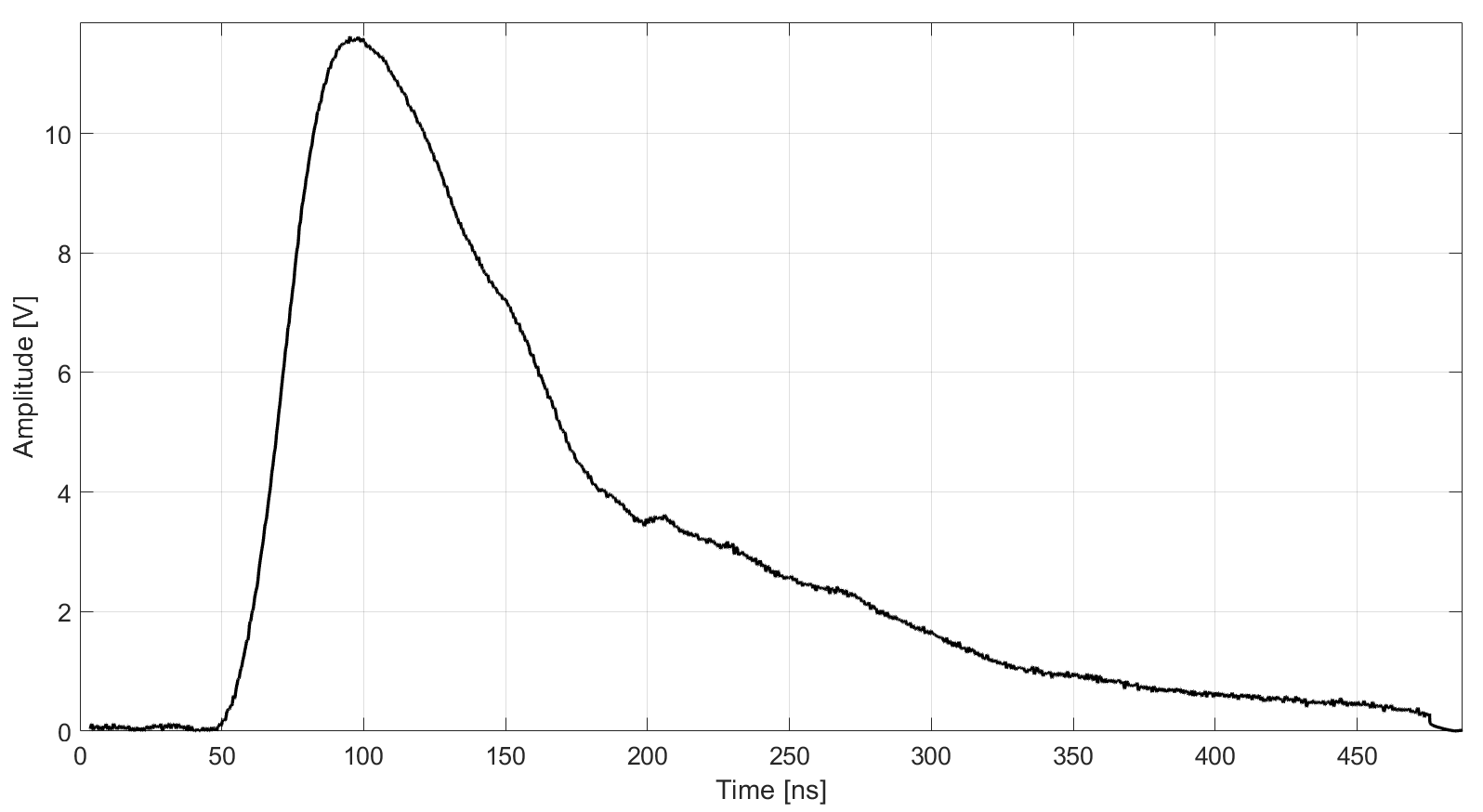 0,8 ns
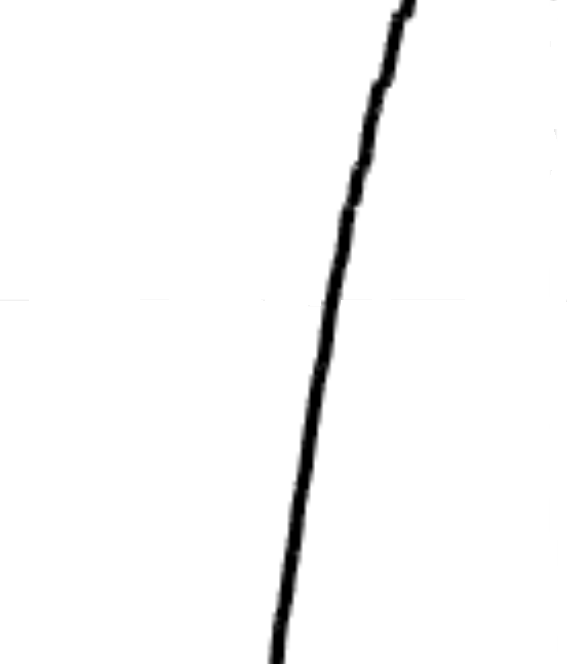 Error on Energy
Error on Number
Few %
16/10/2019
42
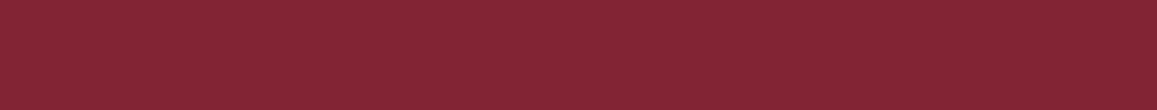 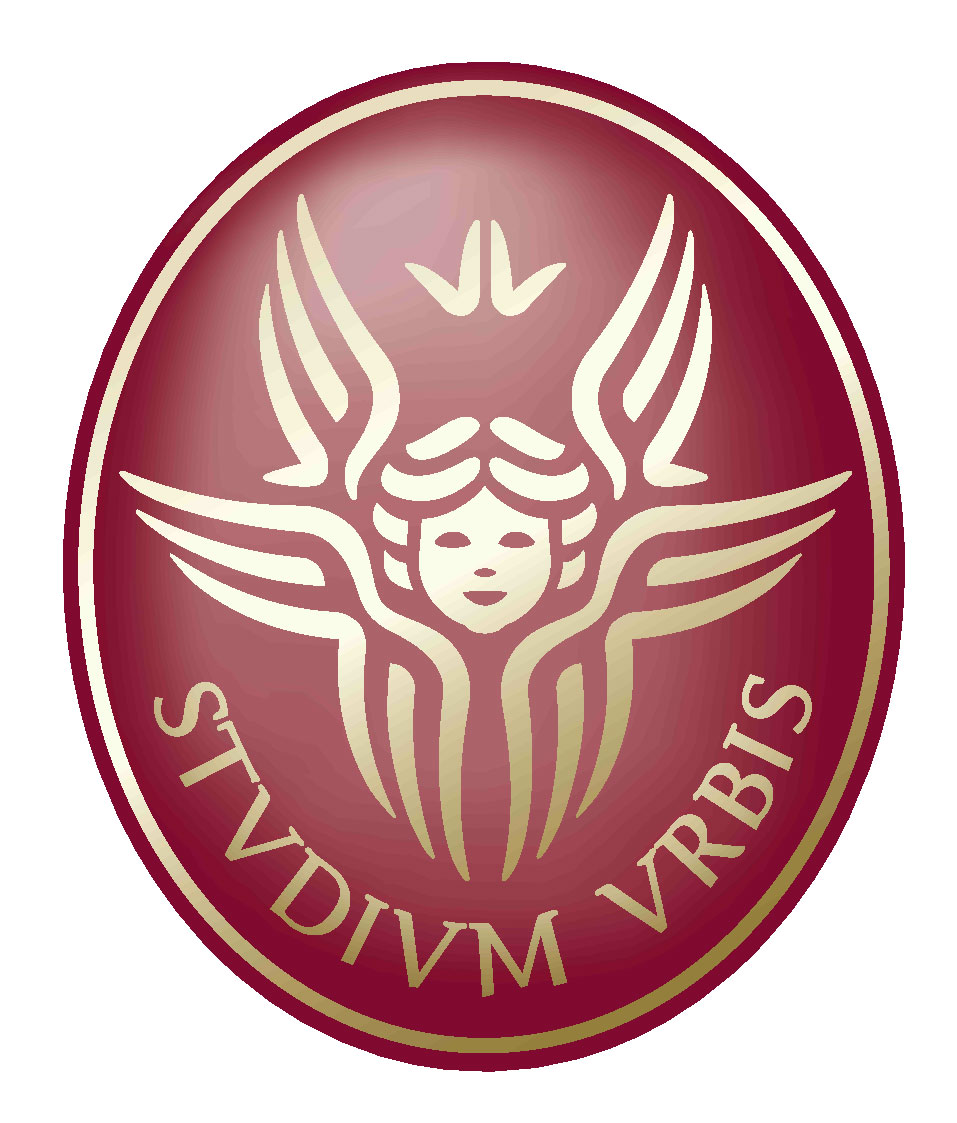 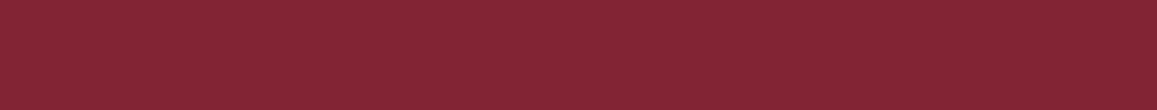 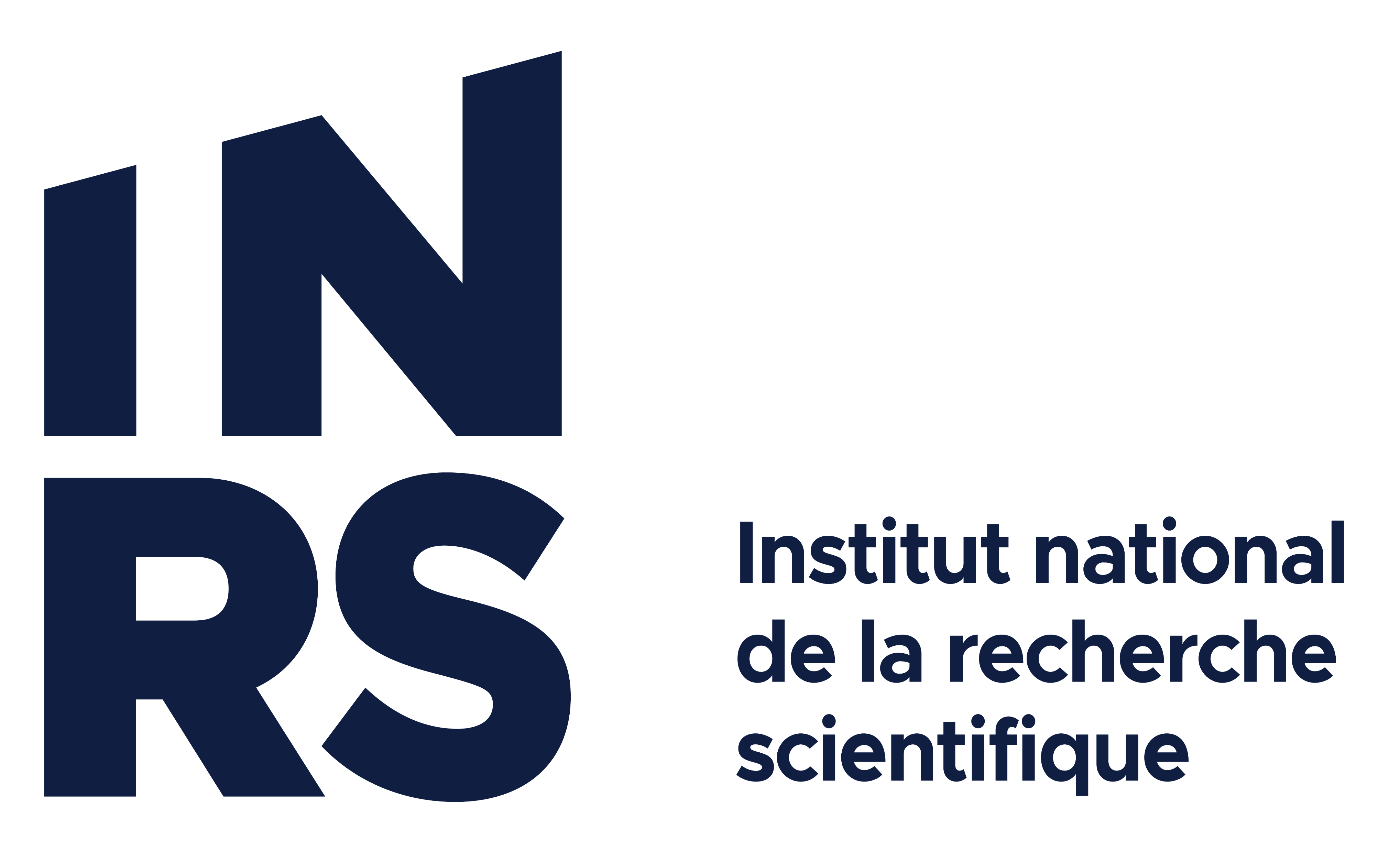 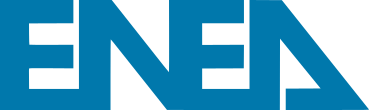 Spectra reconstruction
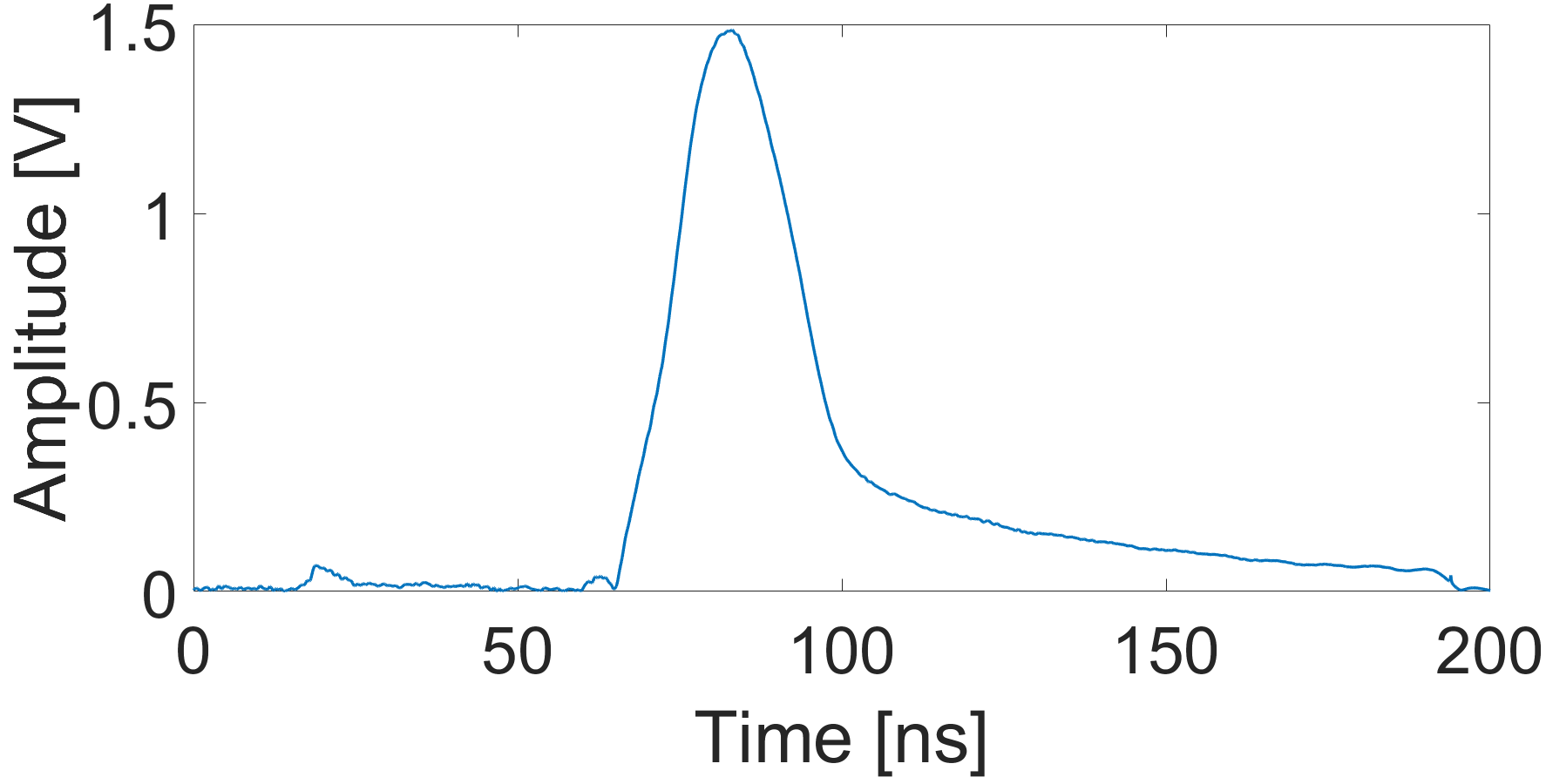 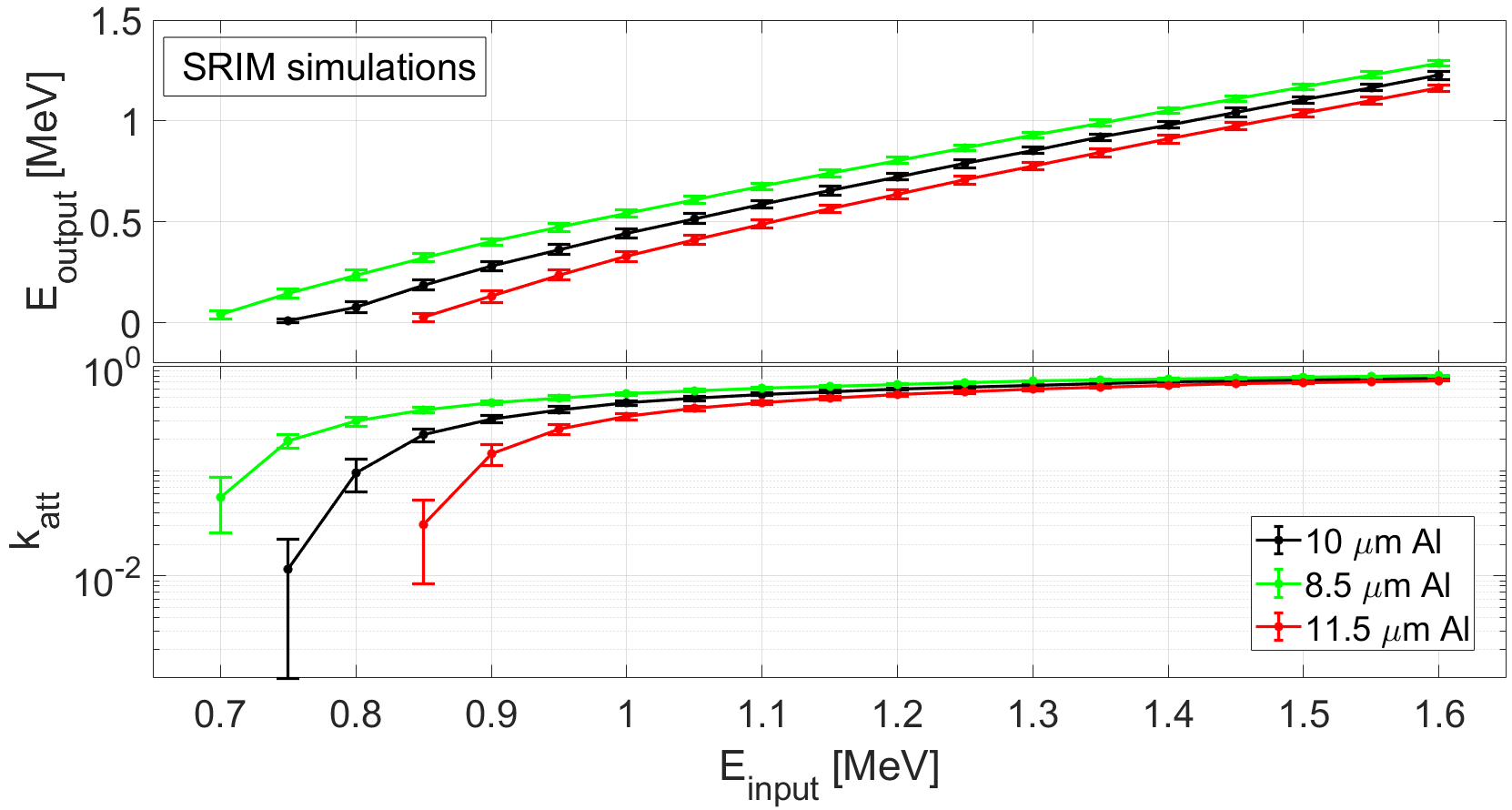 Al filter cut
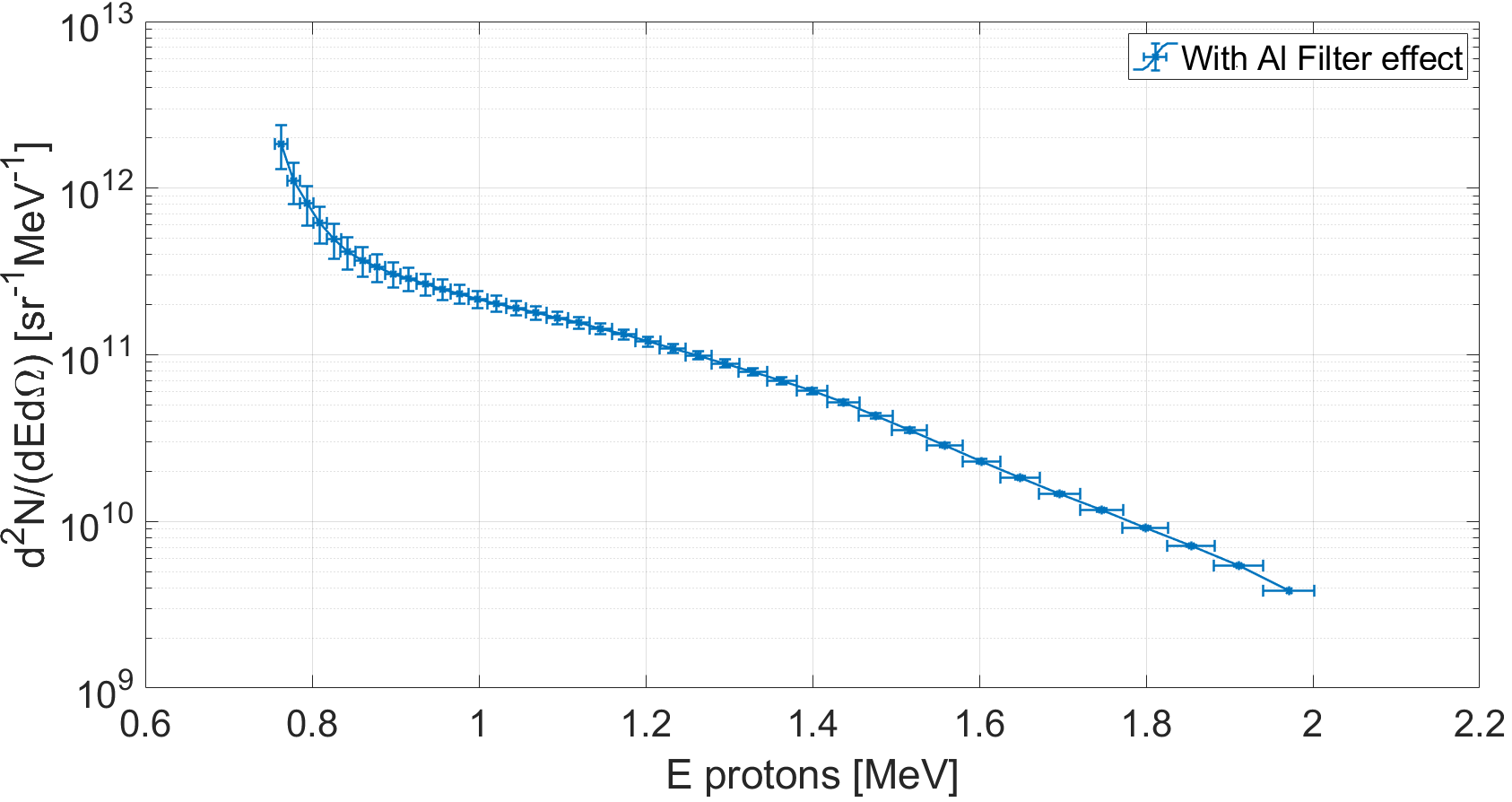 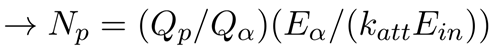 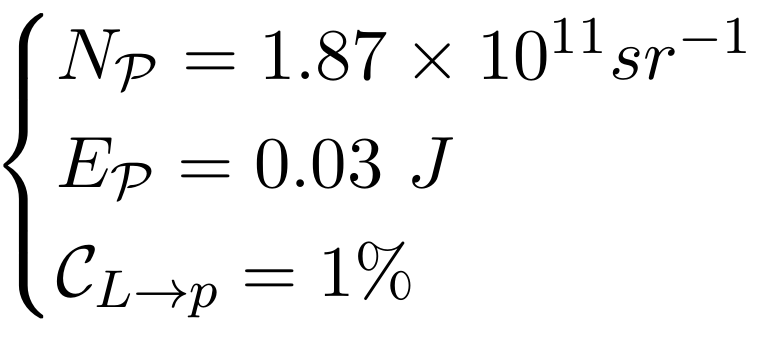 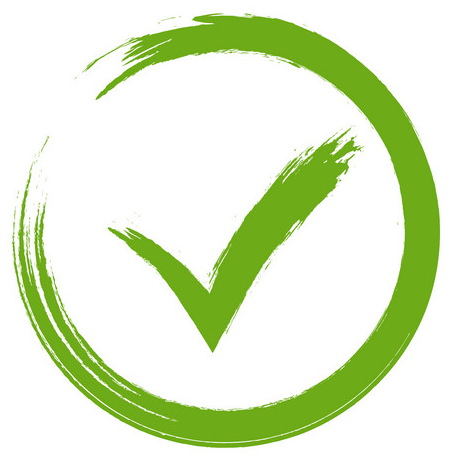 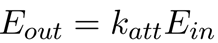 Al filter cut
According to the performed SRIM simulations, (10±1.5) µm aluminium filter stops protons up to 750 keV and heavier ions.
SHOT #5
EL on Target = 2.65 J
16/10/2019
43
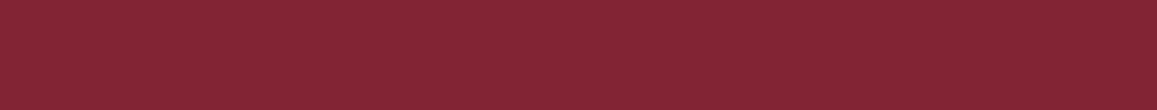 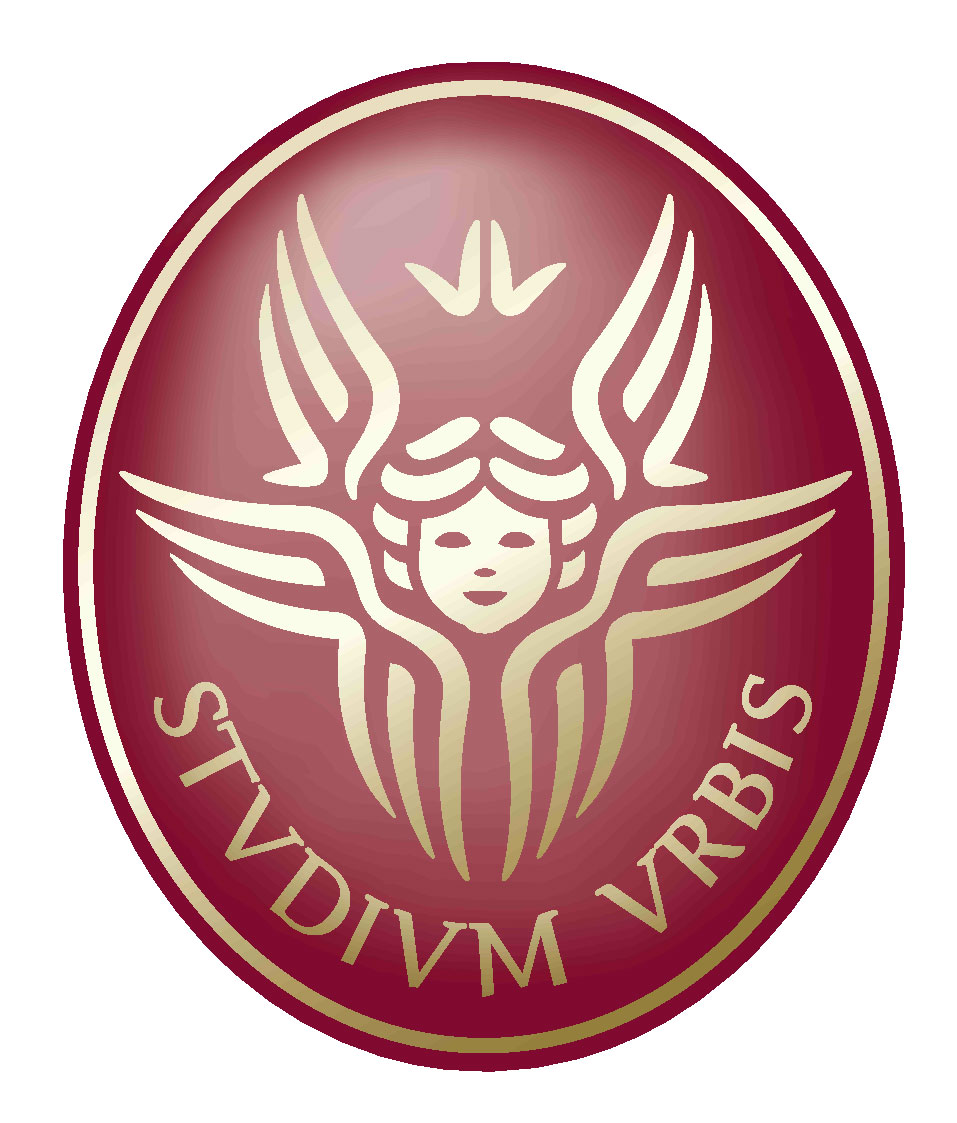 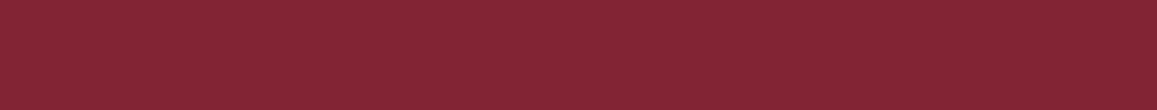 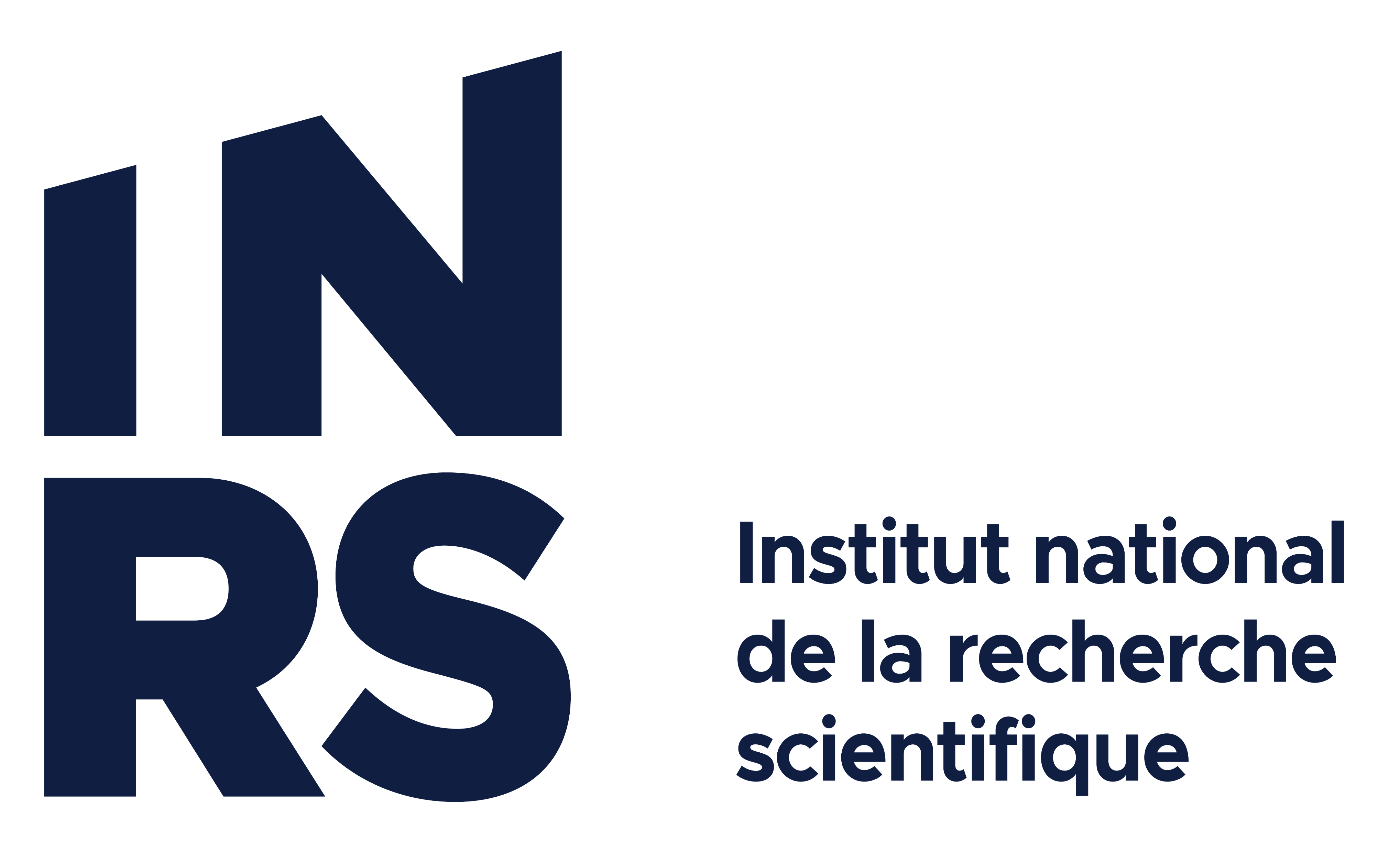 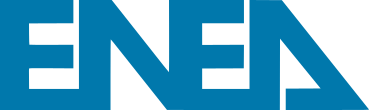 Polycristalline diamond detector
Type: IIa-Electronic grade
15 mm
Polycristyalline structure:
Allow to have large area detectors
CCE lower than single crystal structures
Lower temporal response than single crystal structures
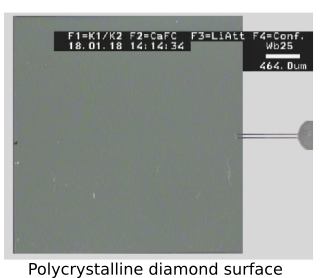 Wide active surface:
Enhanced sensitivity
More susceptible to direct  EMP coupling
15 mm
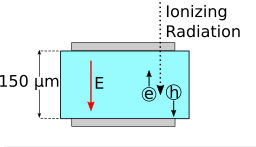 150 µm thicnkess:
Suitable for protons up to 6 MeV
For higher energies a correction factor must be introduced
44
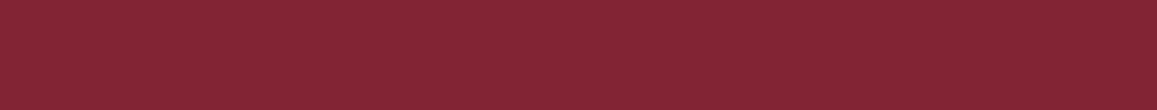 C. Verona et al. , J. Appl. Phys. 118 (2015) 184503
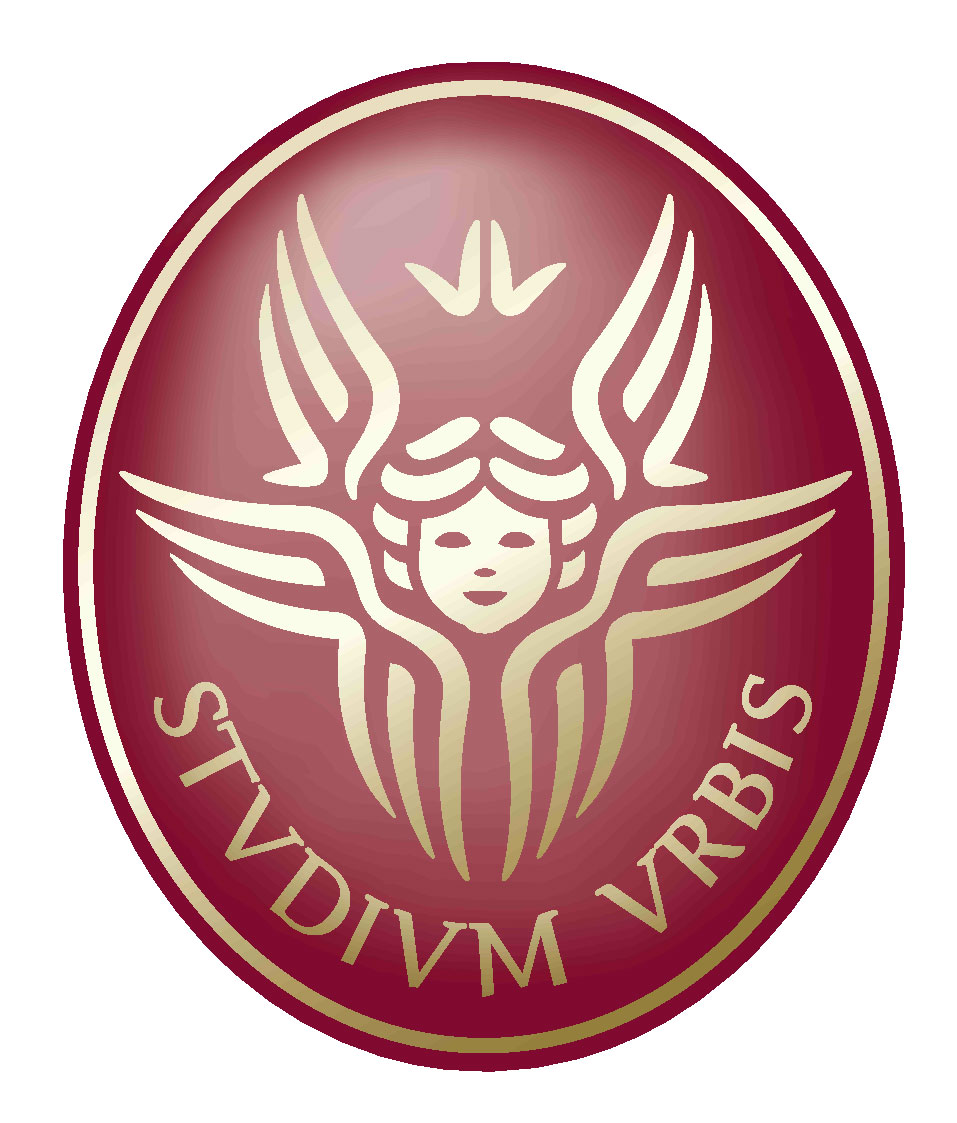 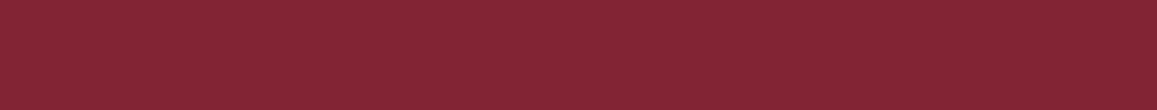 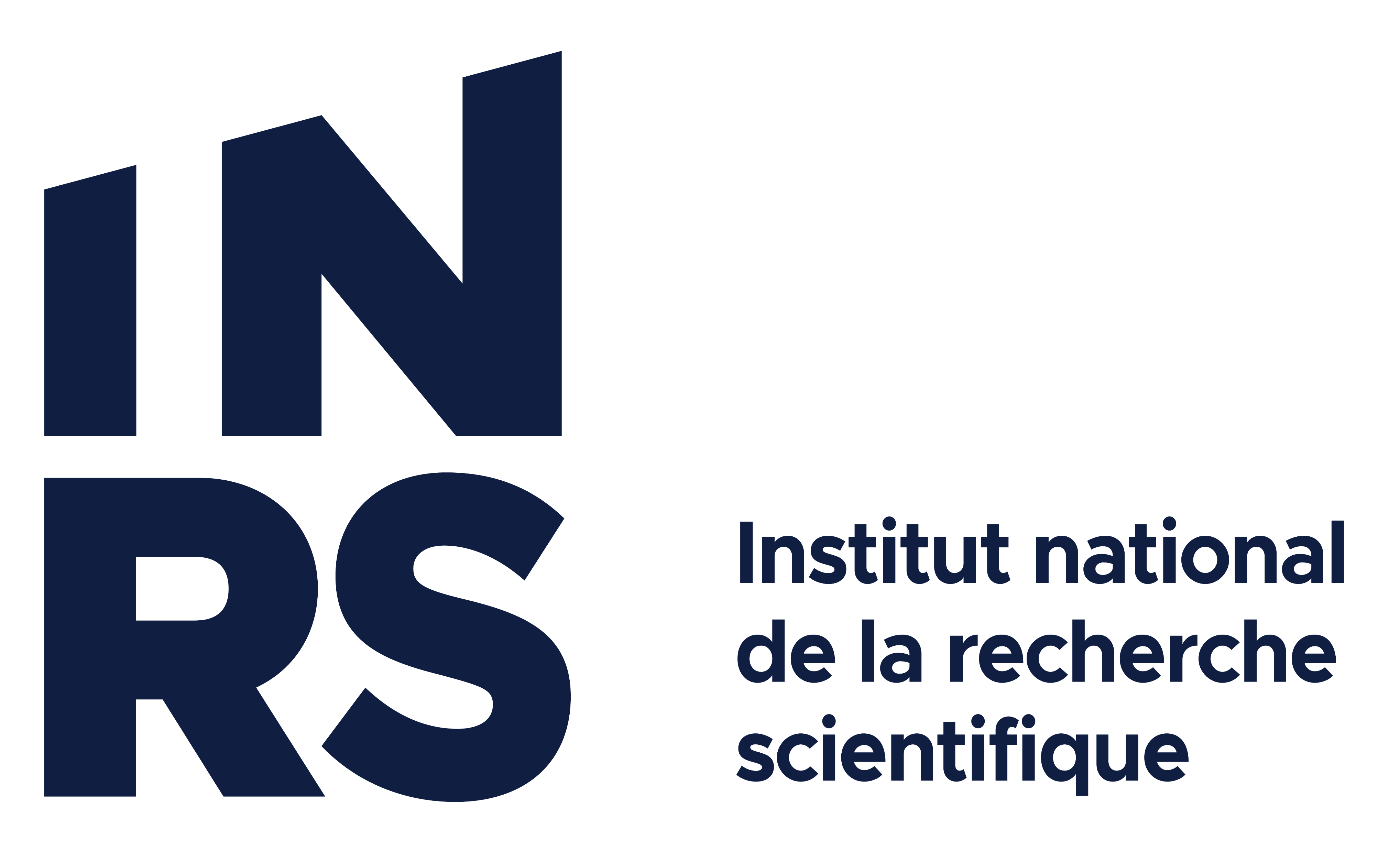 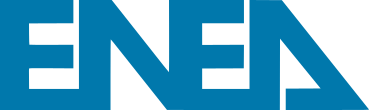 Polycristalline diamond detector
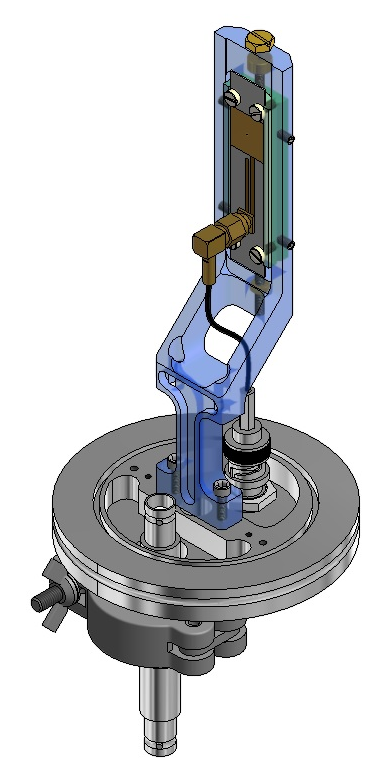 15 mm
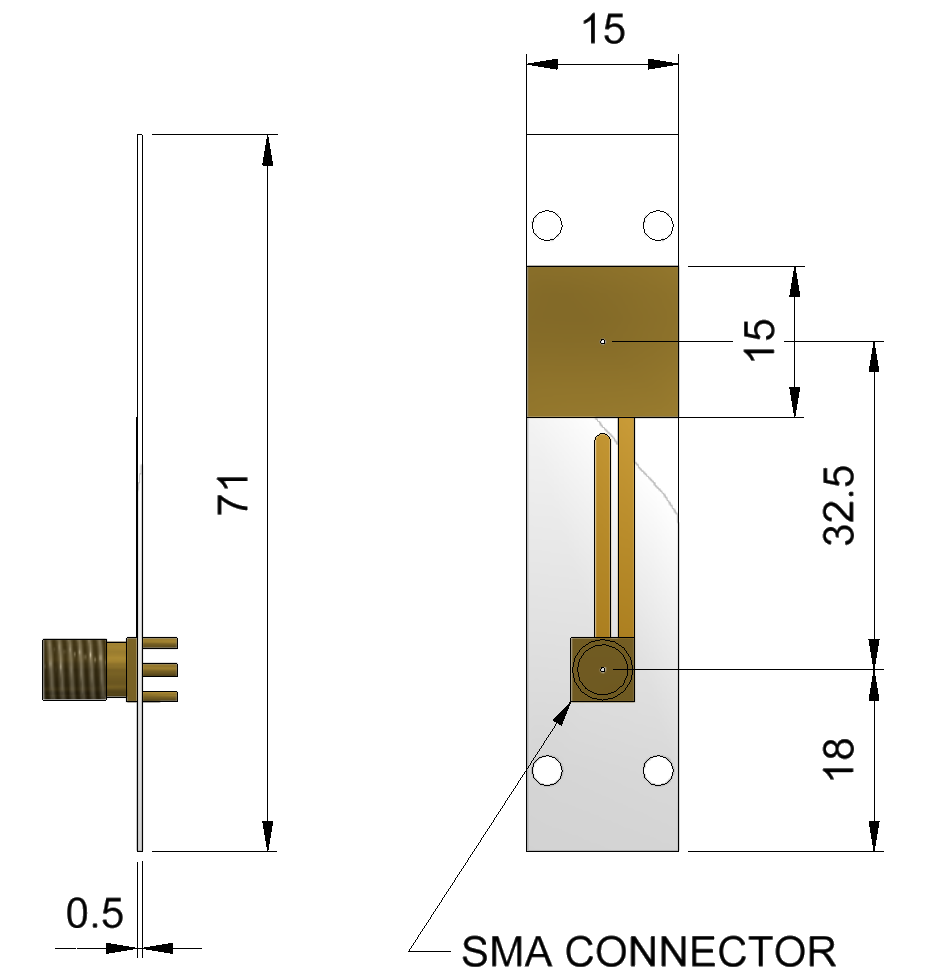 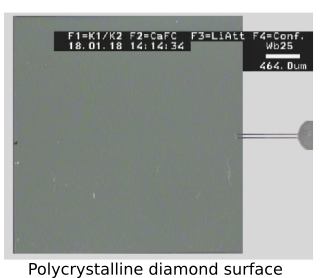 15 mm
45
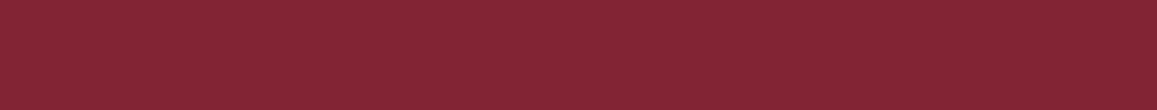 C. Verona et al. , J. Appl. Phys. 118 (2015) 184503
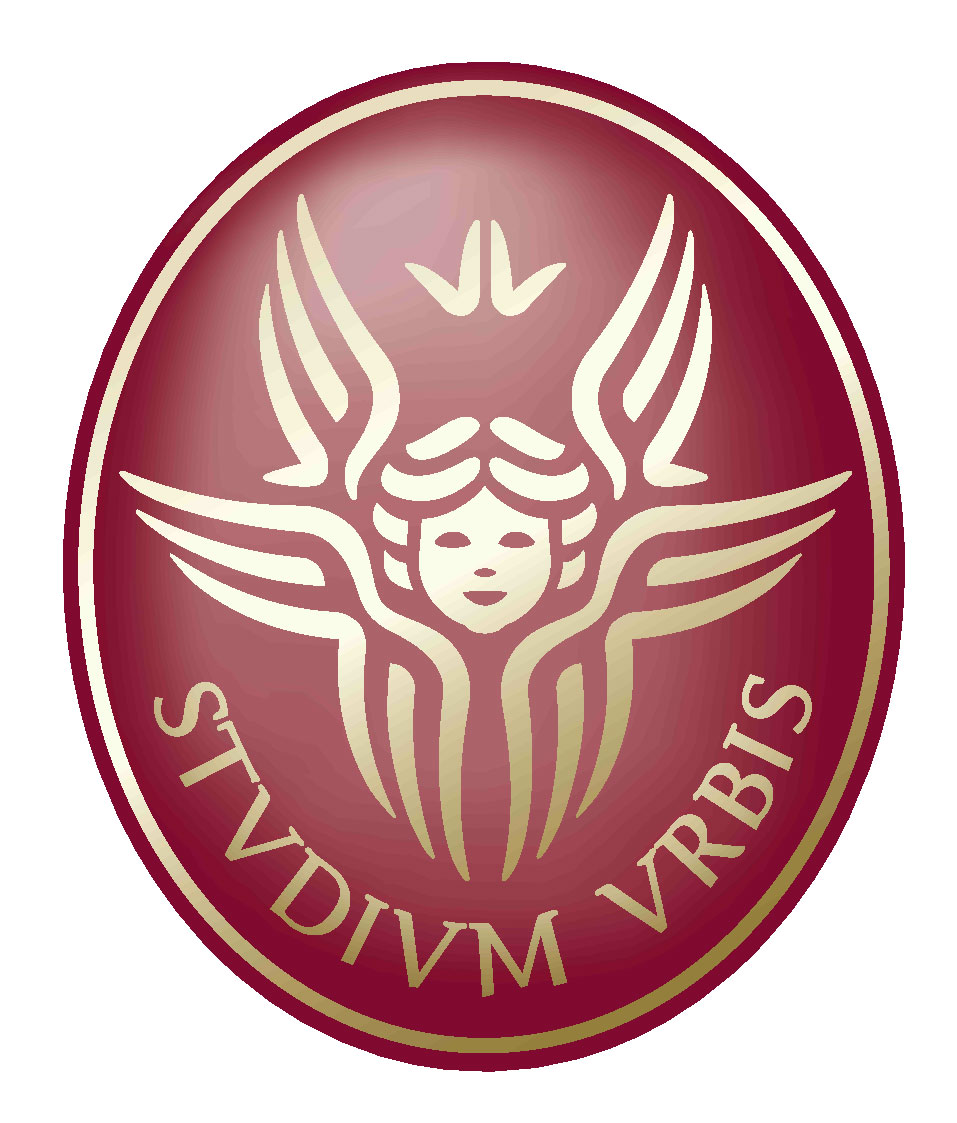 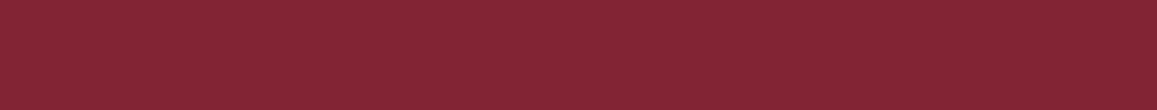 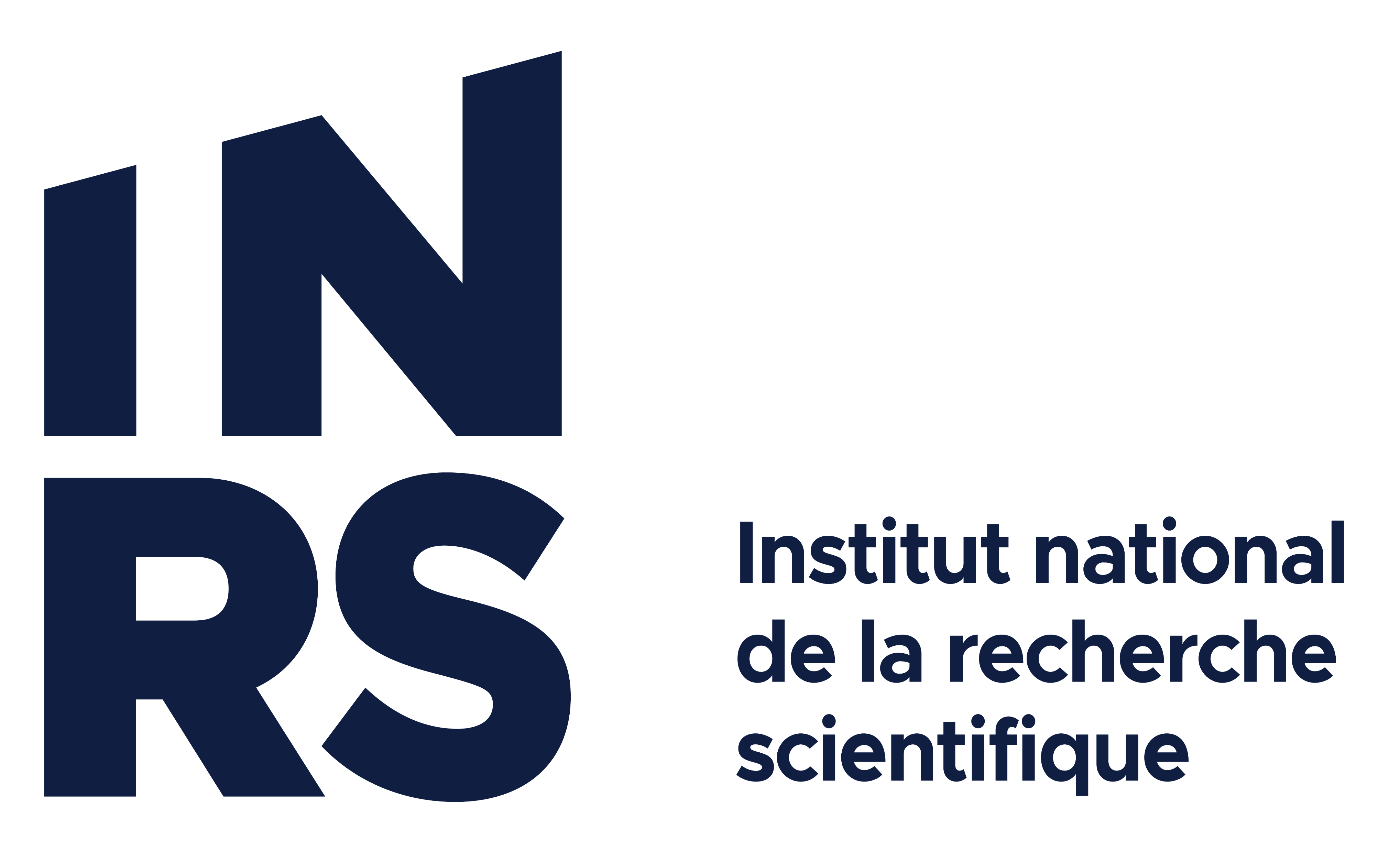 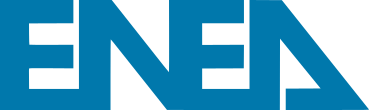 Polycristalline diamond detector
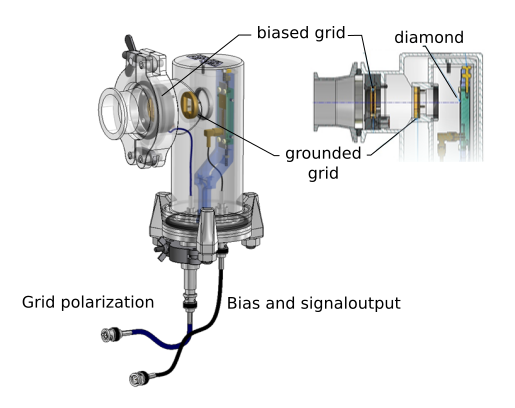 Mounting of the detector
1. Stainless steel case for proper EMP shielding
2. Electrical connection optimized to cope with EMPs
3. Possibility to place a filter to cut heavier ion contribution
4. Biased grid to deflect electrons
46
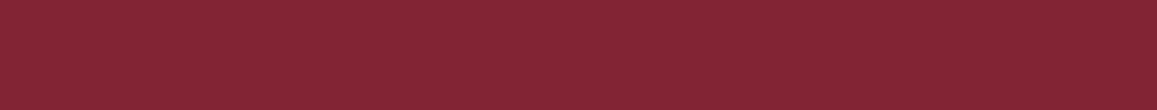 C. Verona et al. , J. Appl. Phys. 118 (2015) 184503
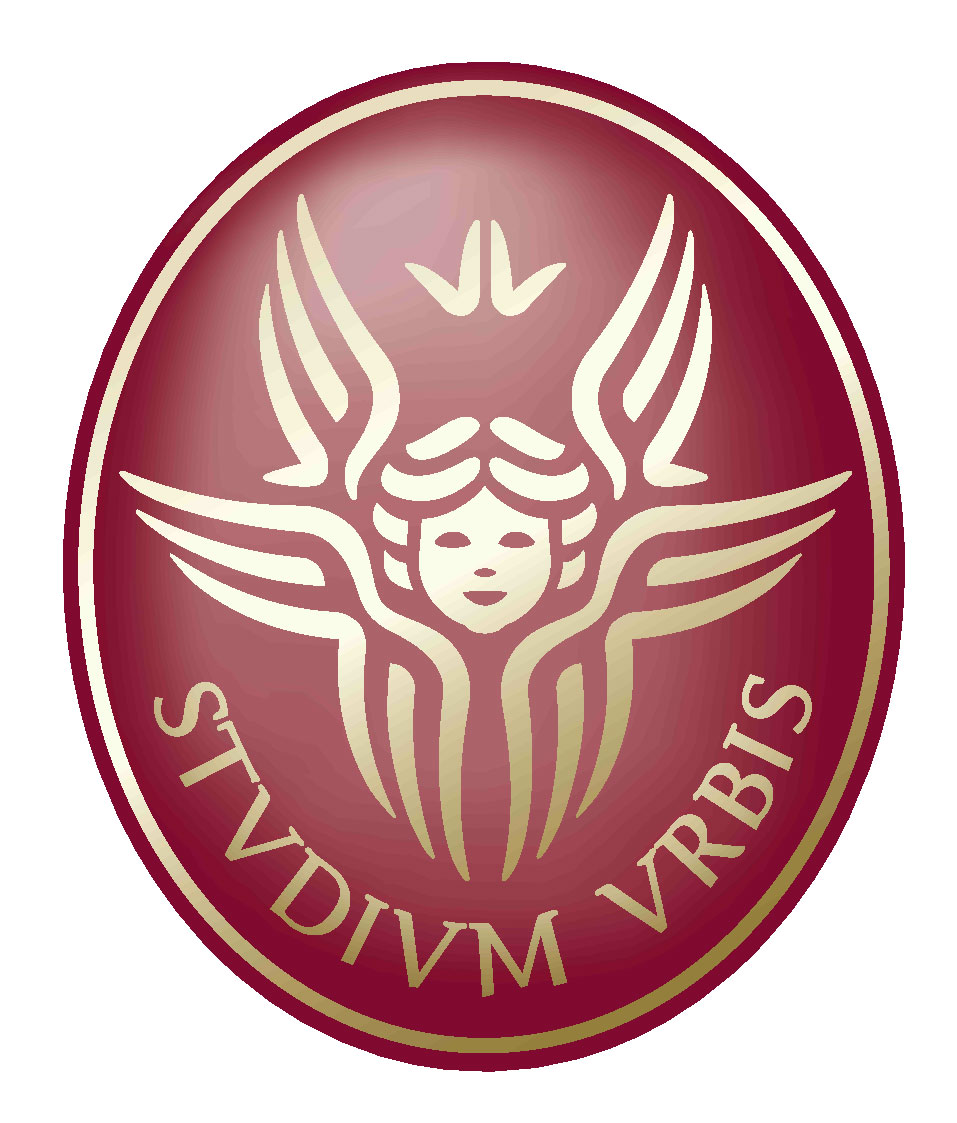 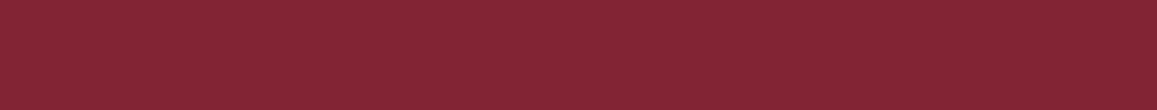 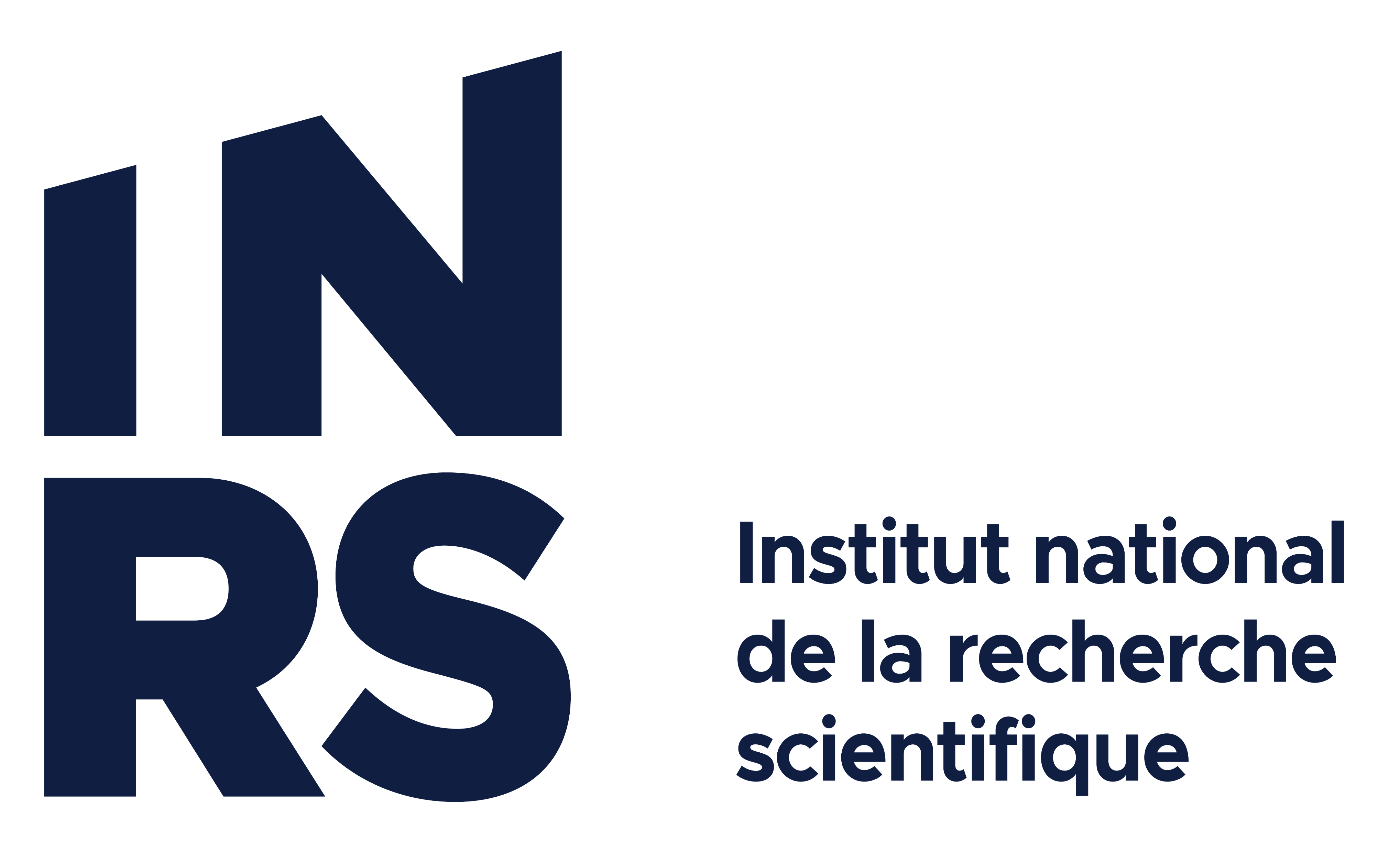 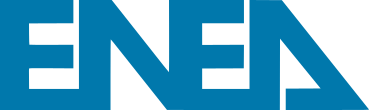 Polycristalline diamond detector
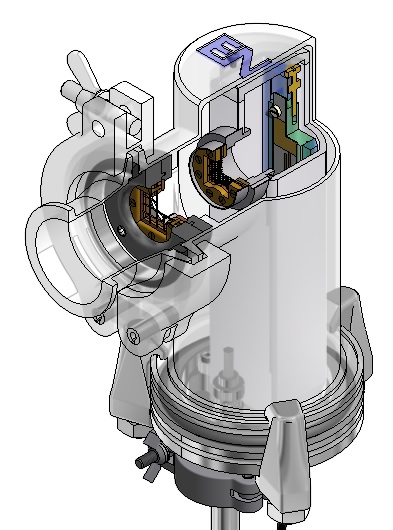 Two grids separated by 40 mm

The first can be biased the second grounded

They provide a static electric field separating the electric component from the ionic one
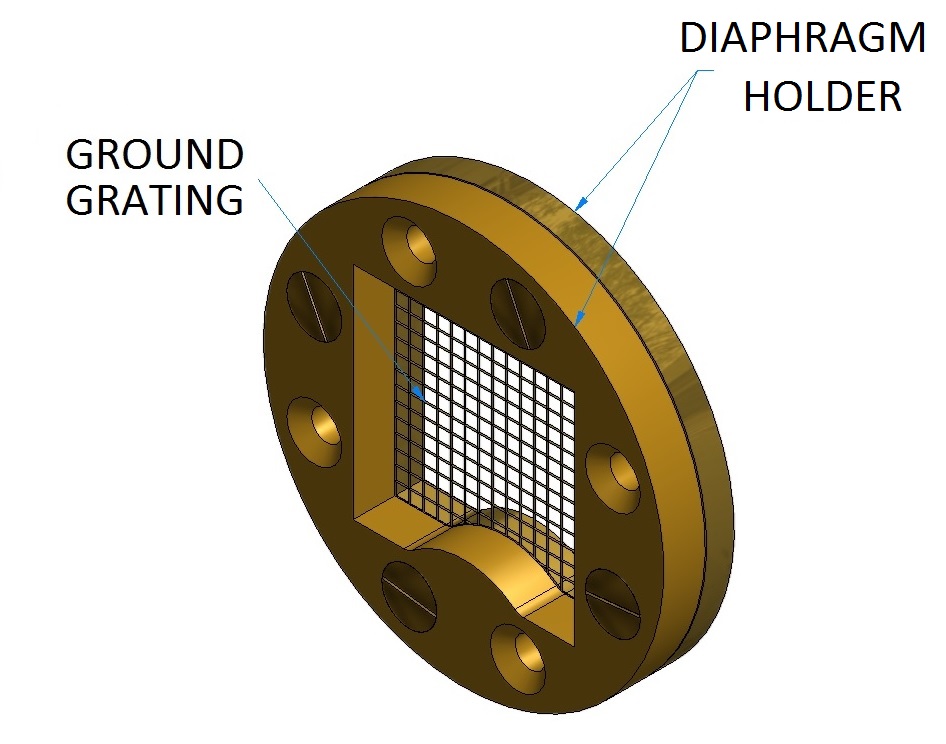 4. Biased grid to deflect electrons
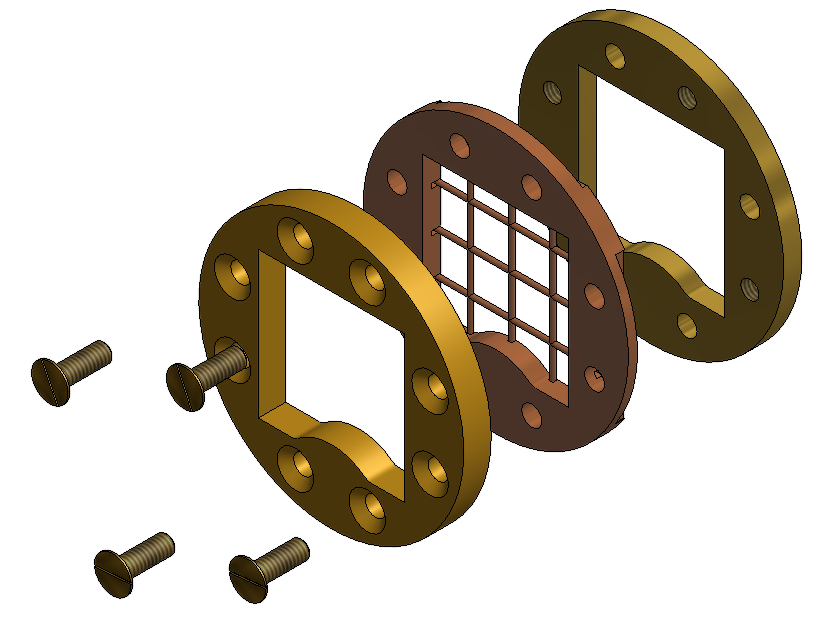 47
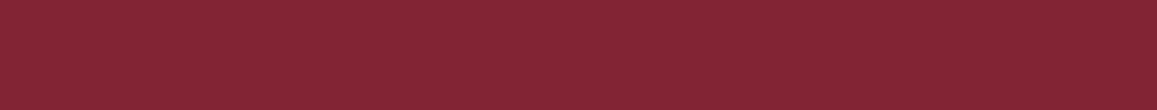 C. Verona et al. , J. Appl. Phys. 118 (2015) 184503
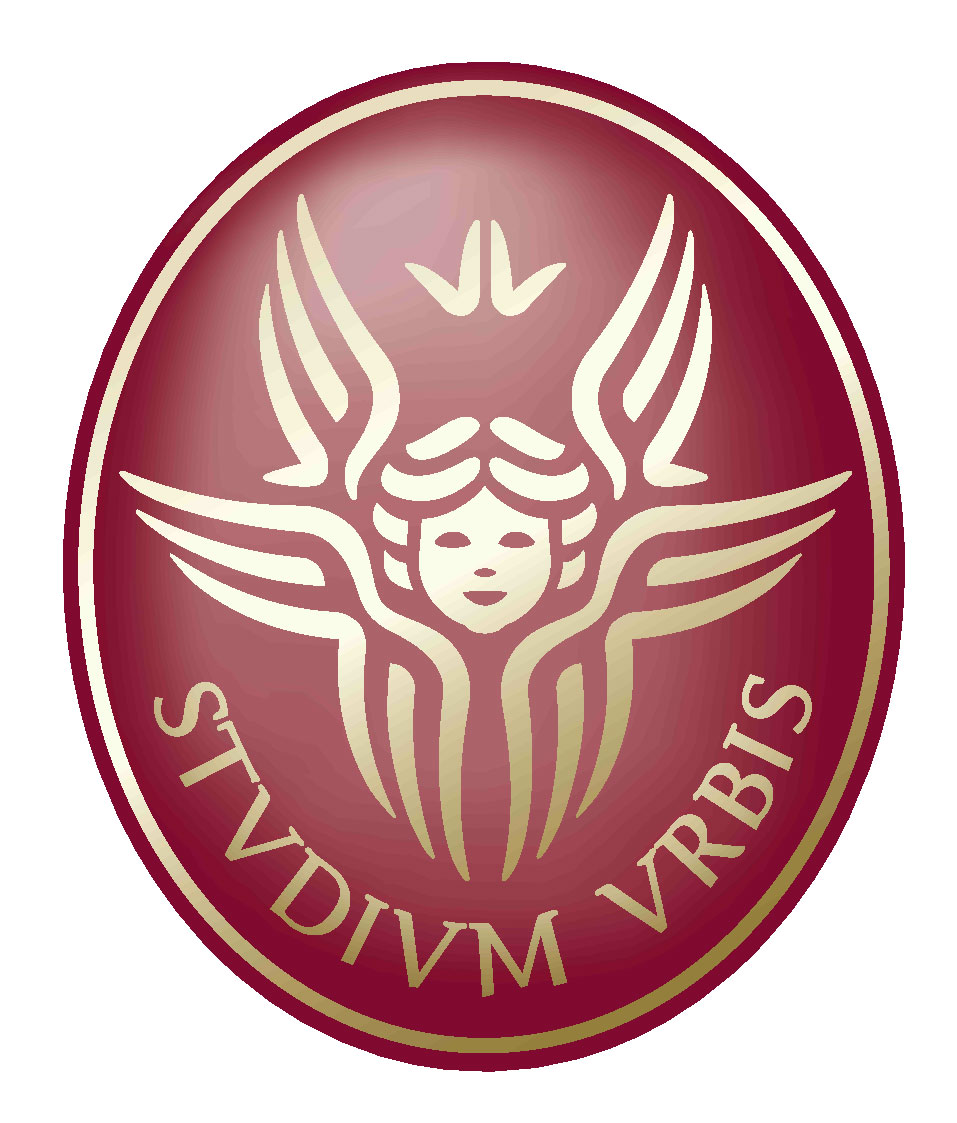 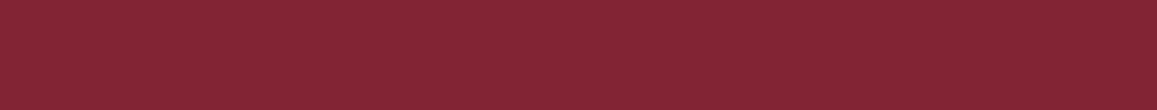 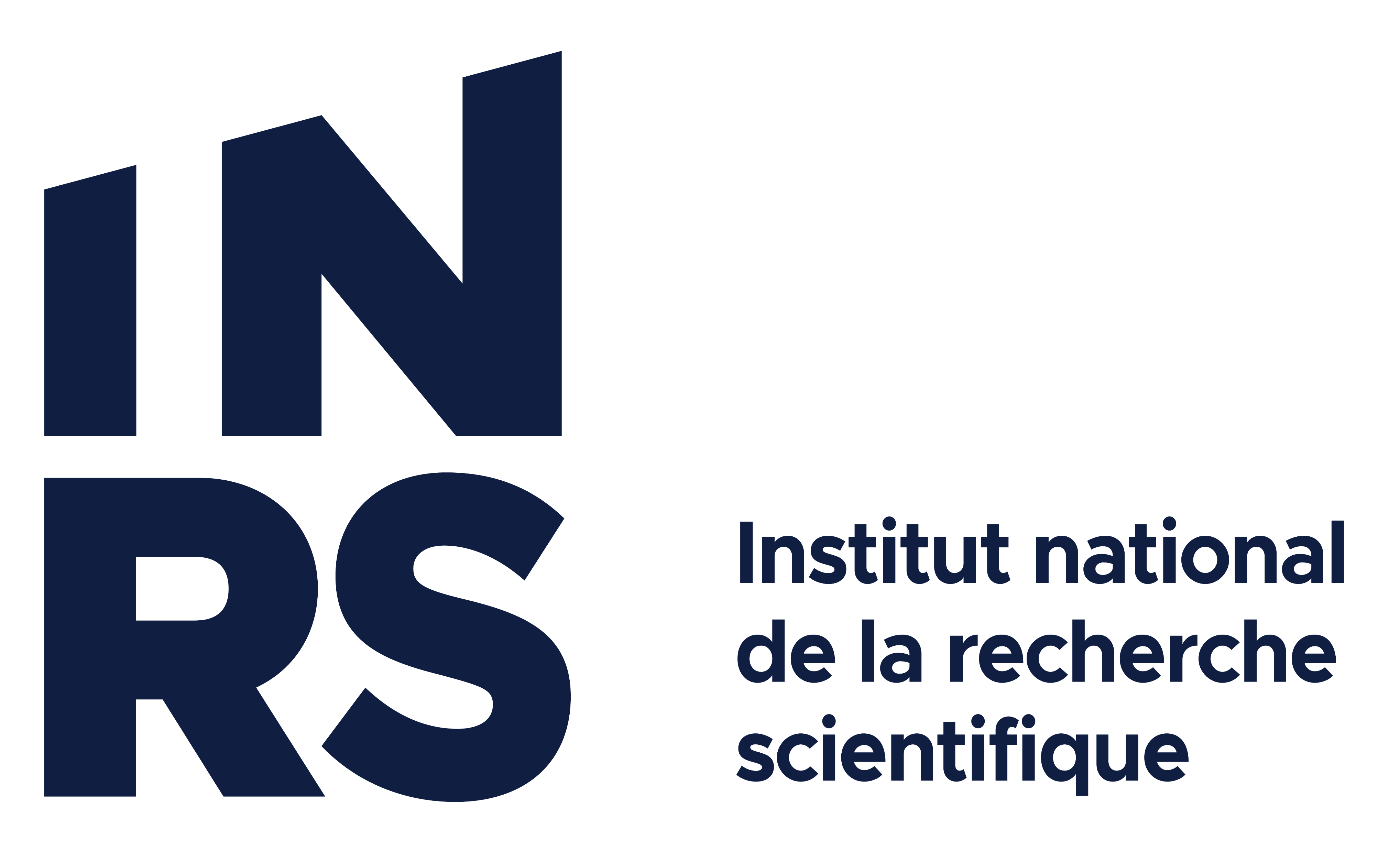 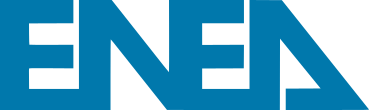 Polycristalline diamond detector: charaterization
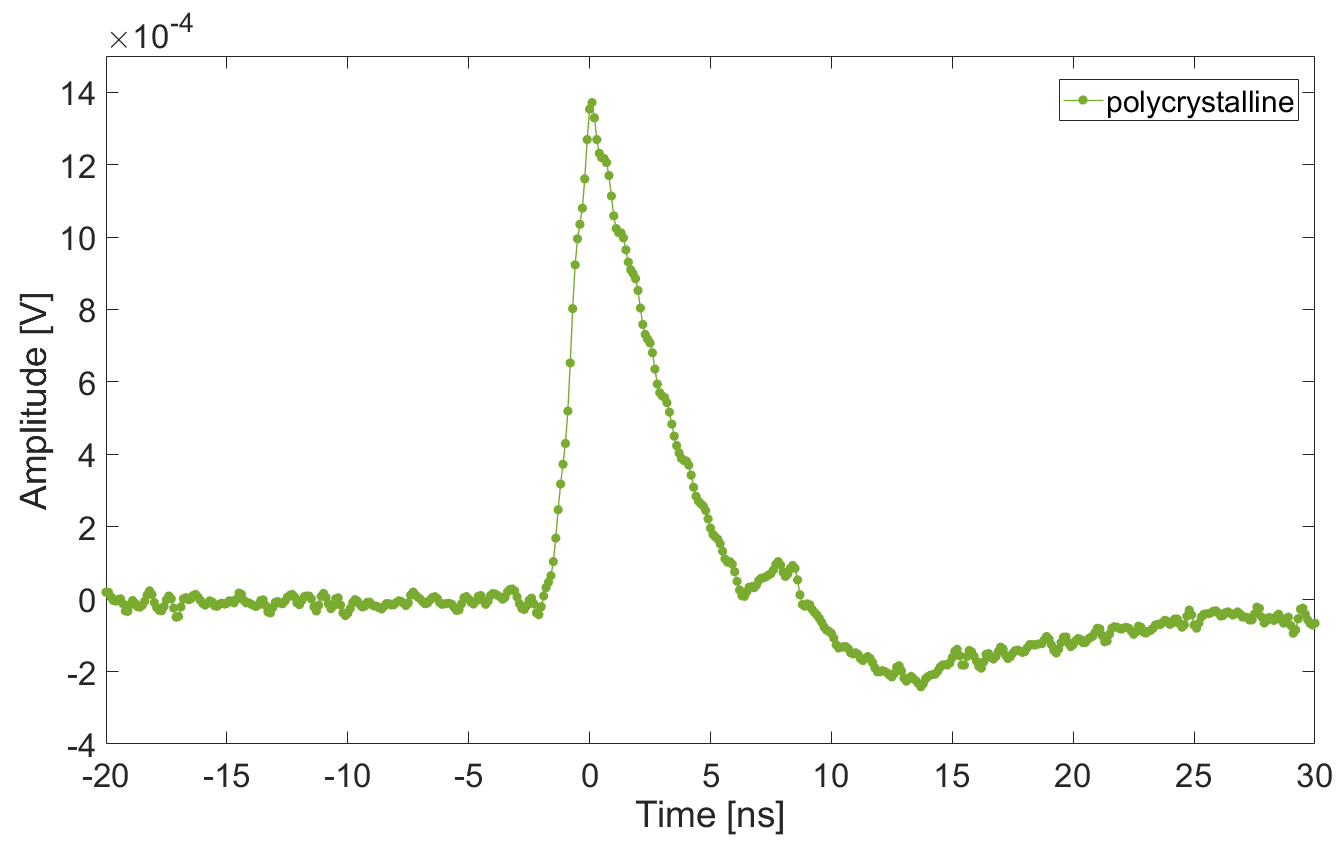 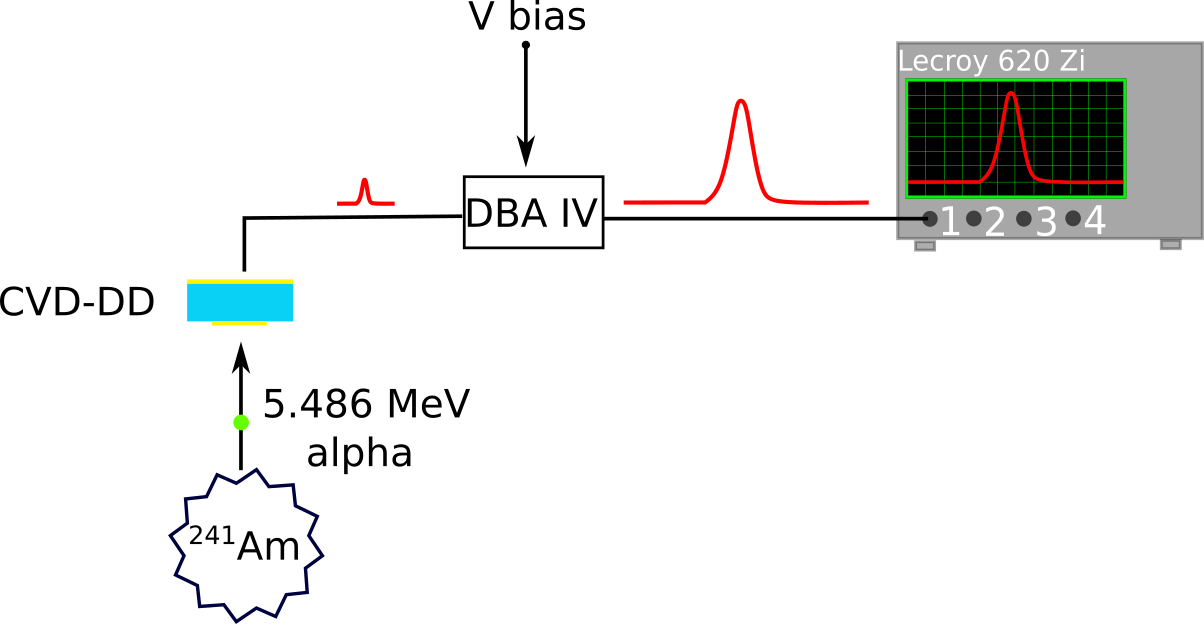 FWHM = 3.4 ns
CCE ≈ 30 %
48
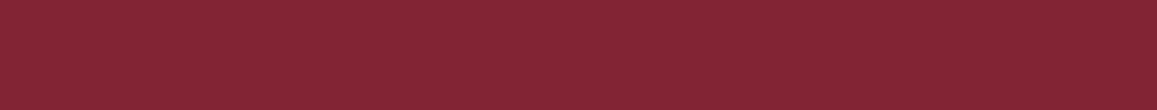 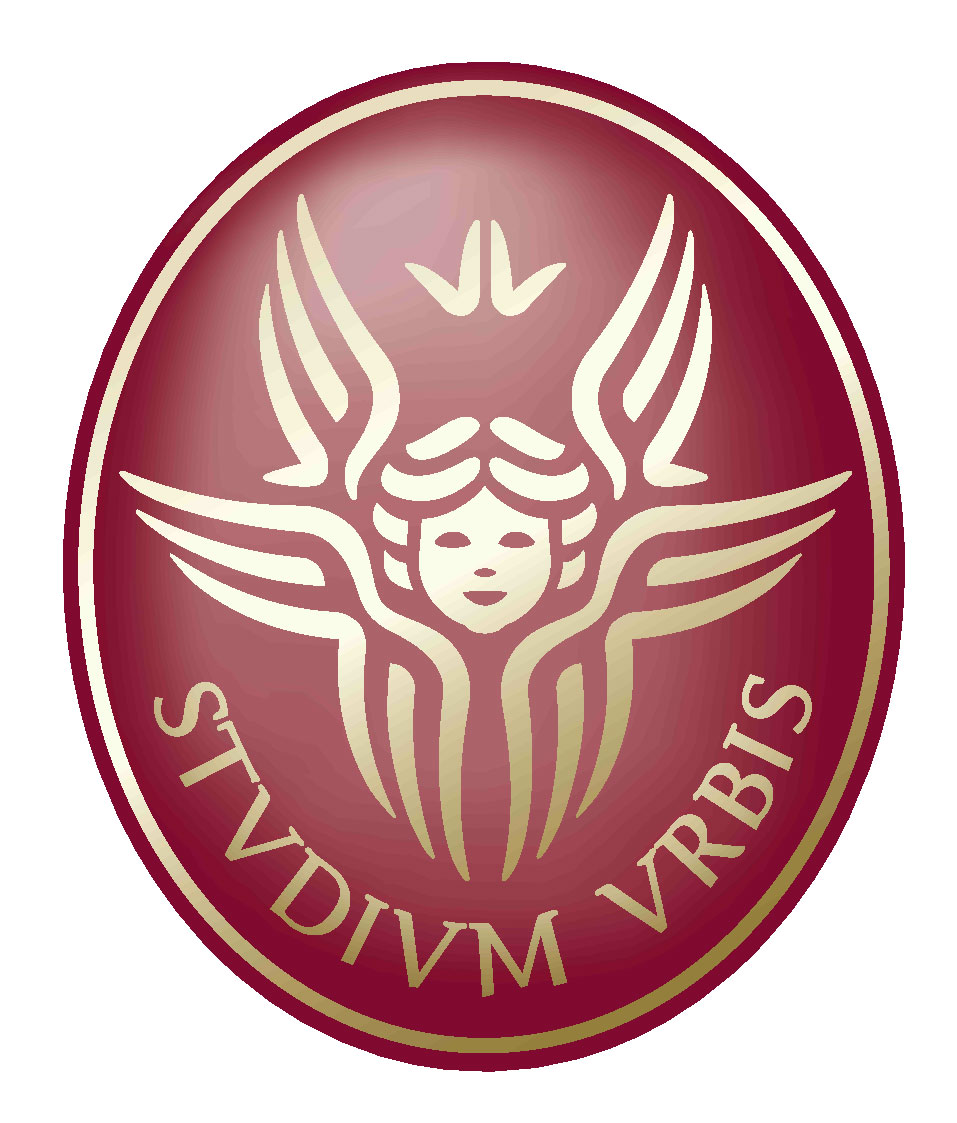 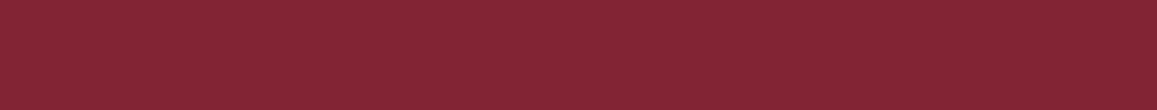 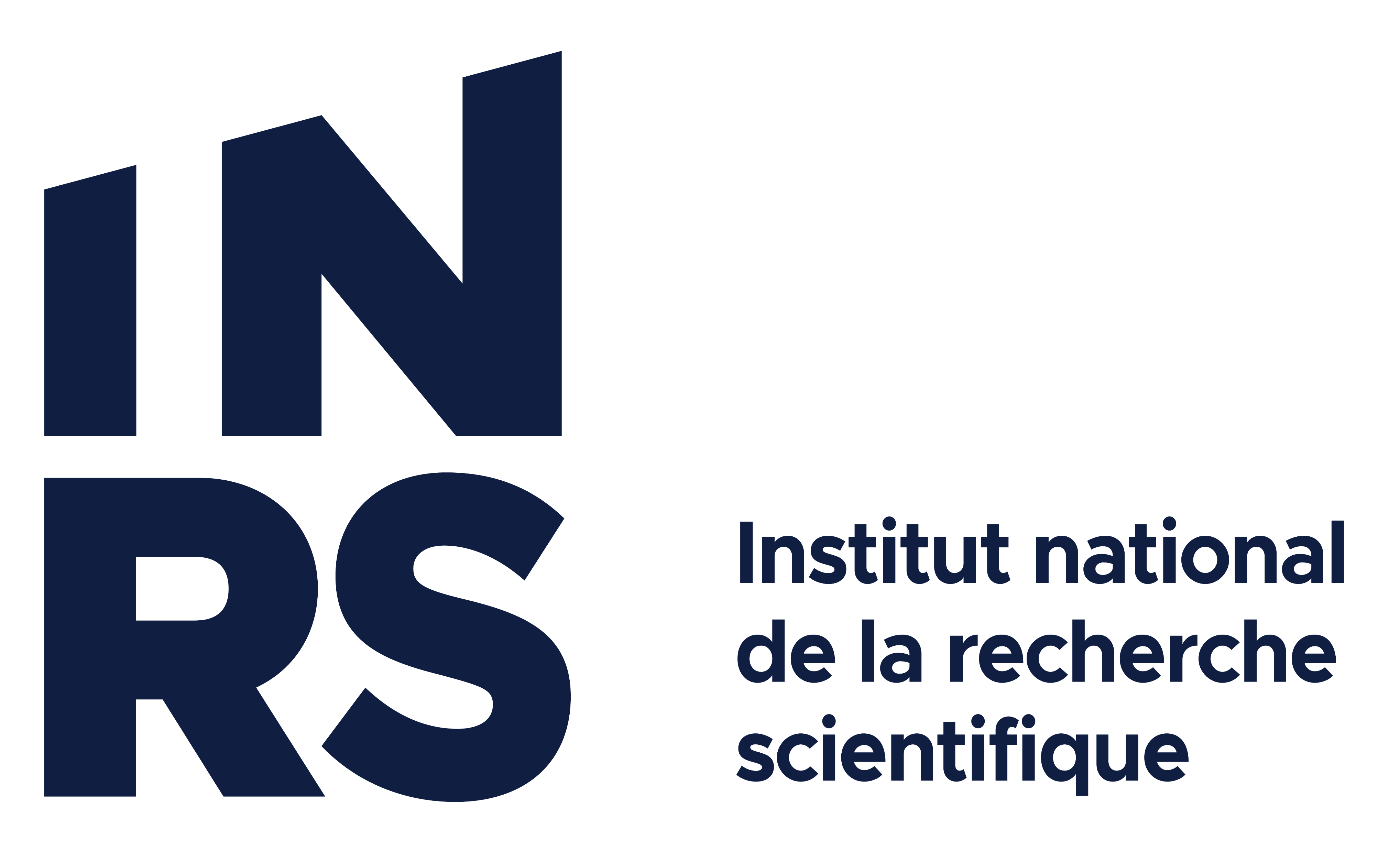 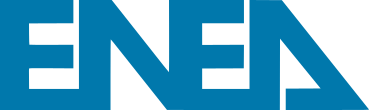 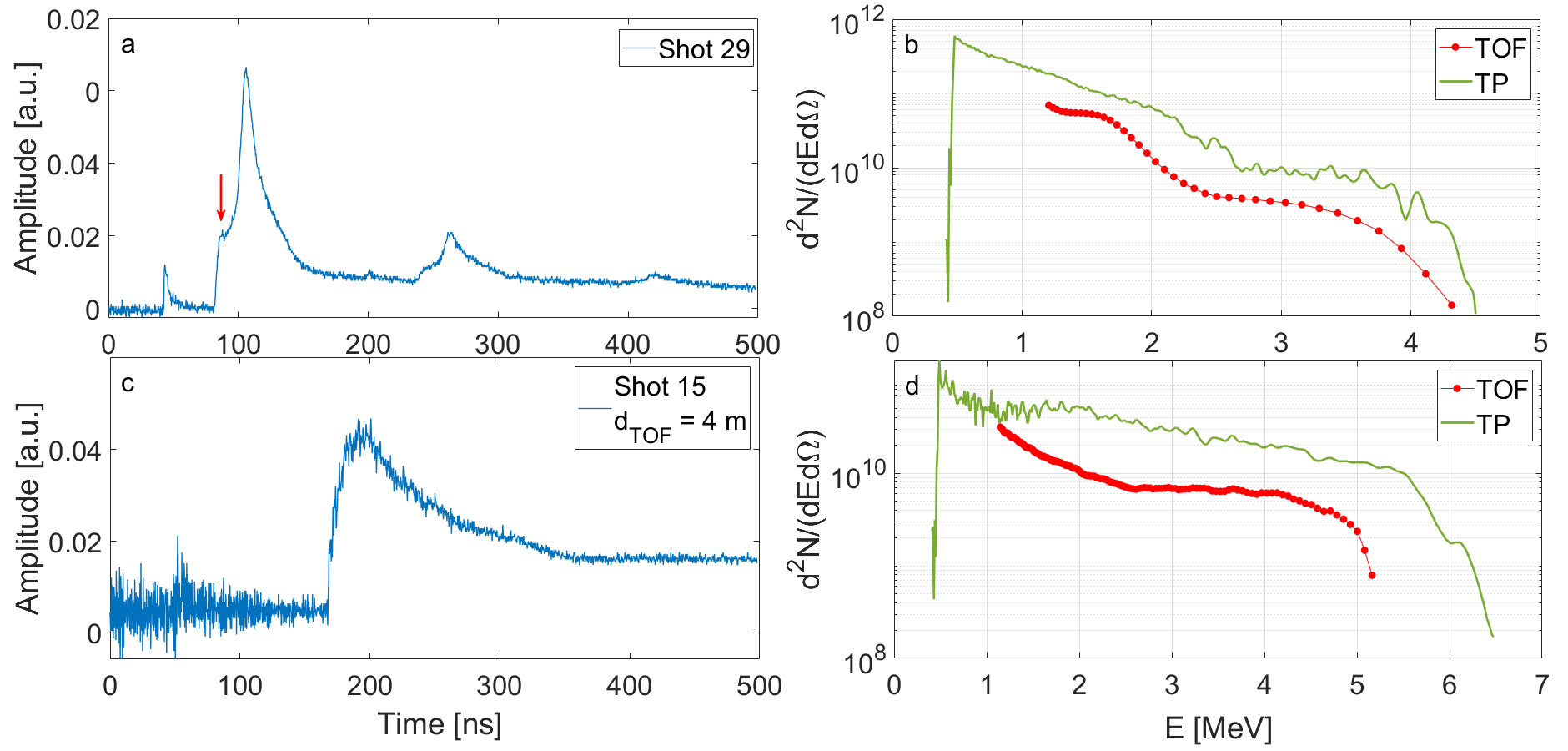 49
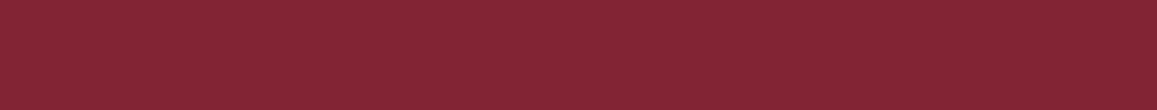 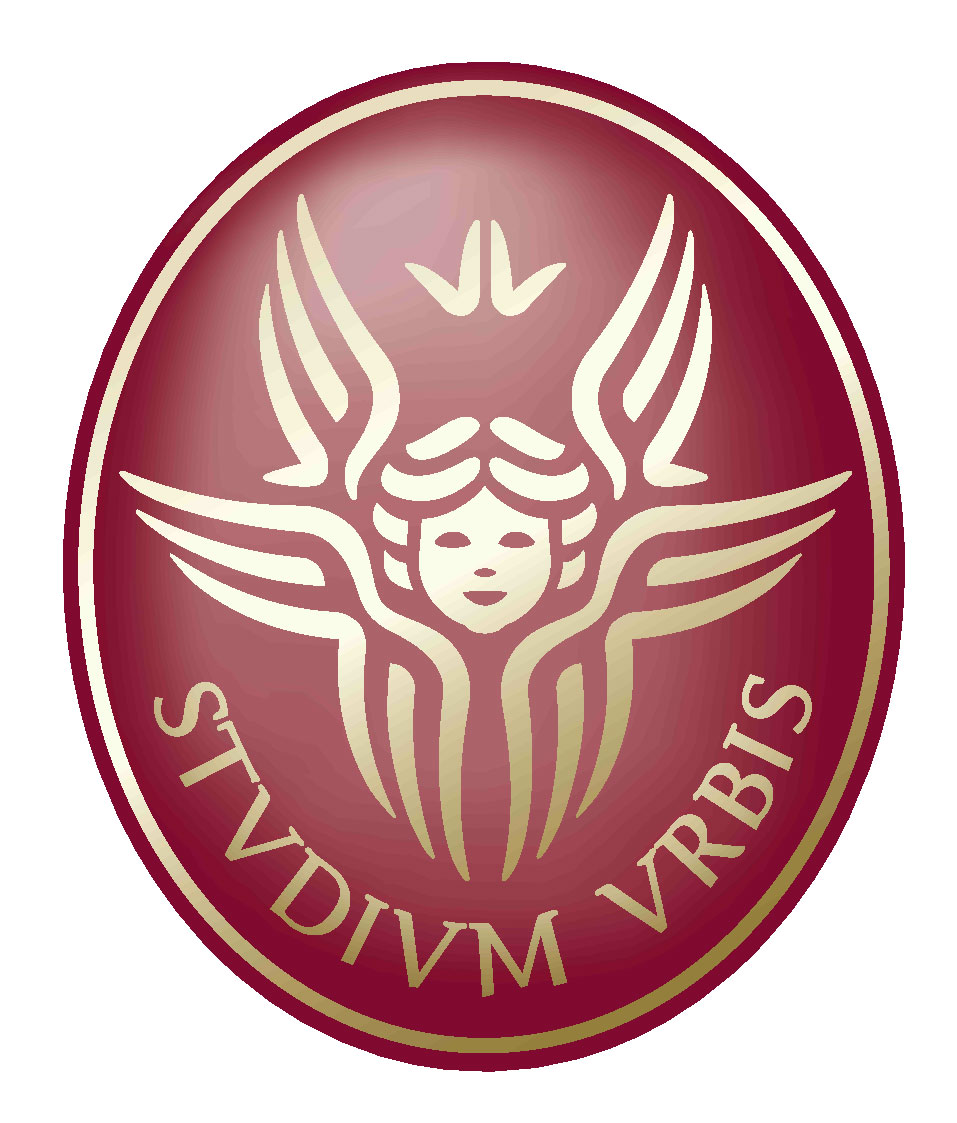 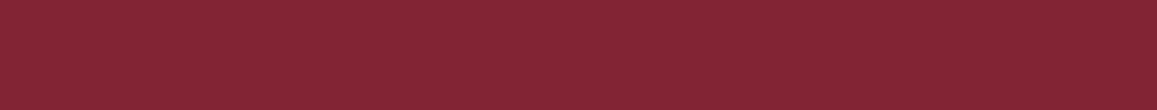 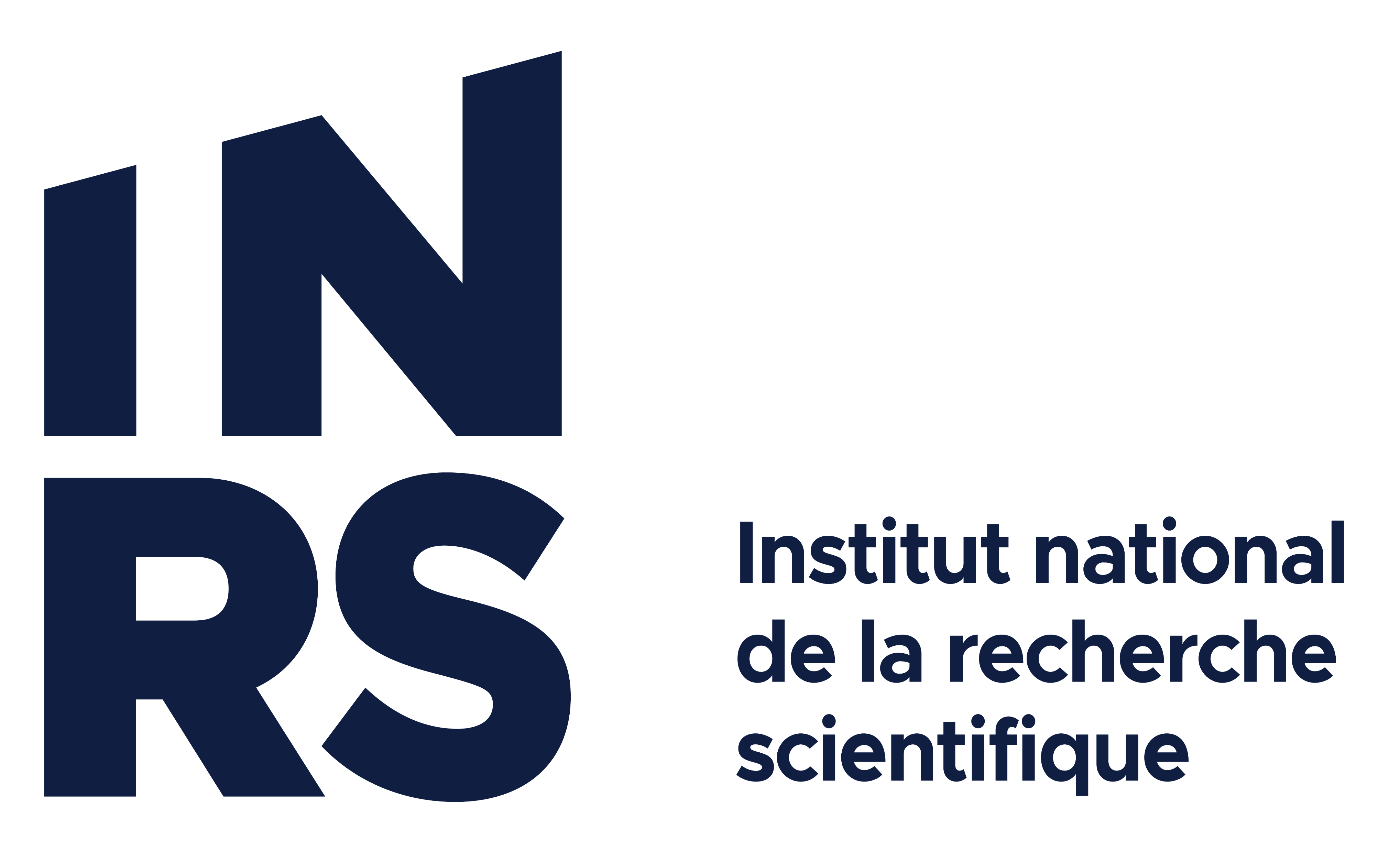 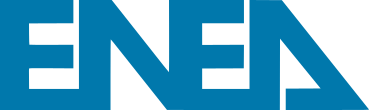 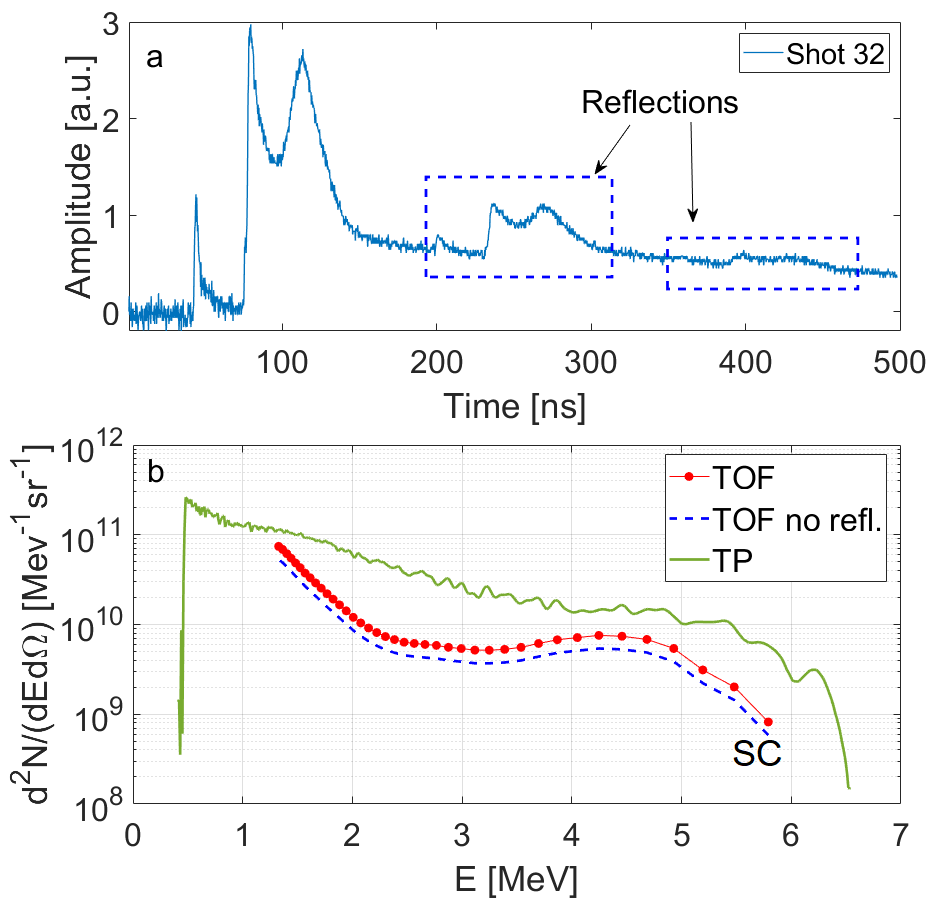 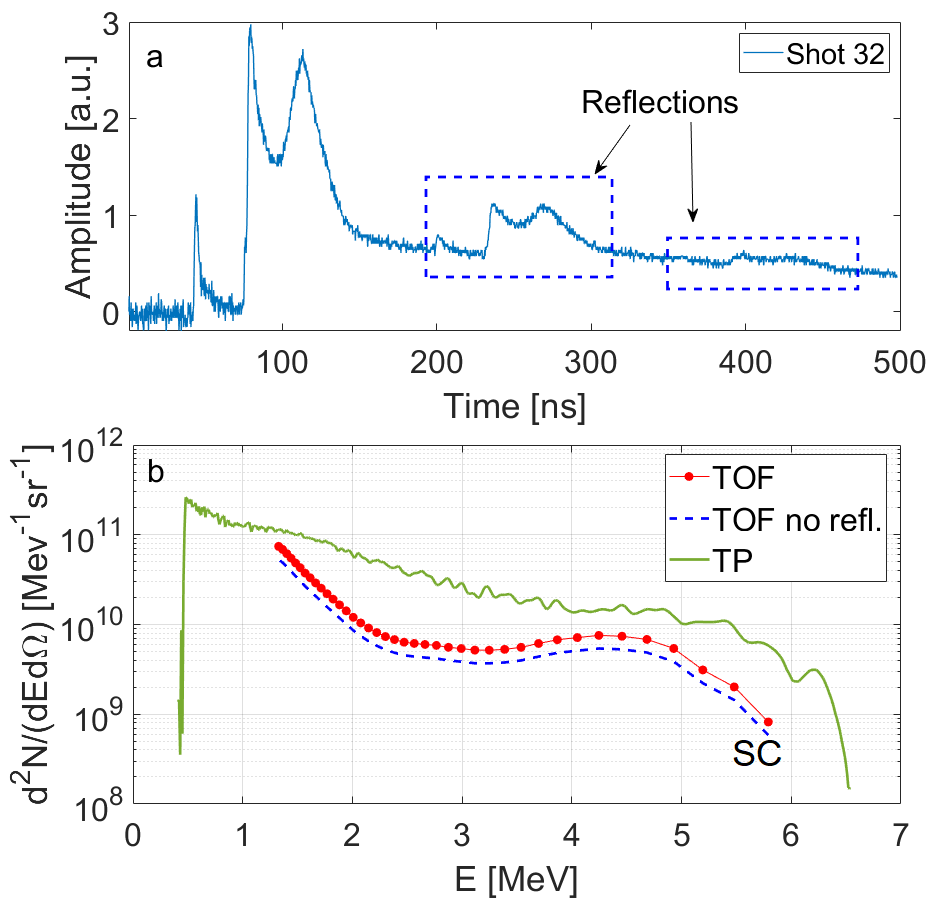 50
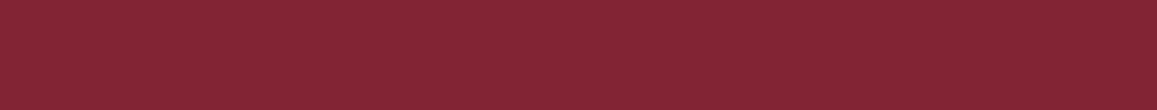